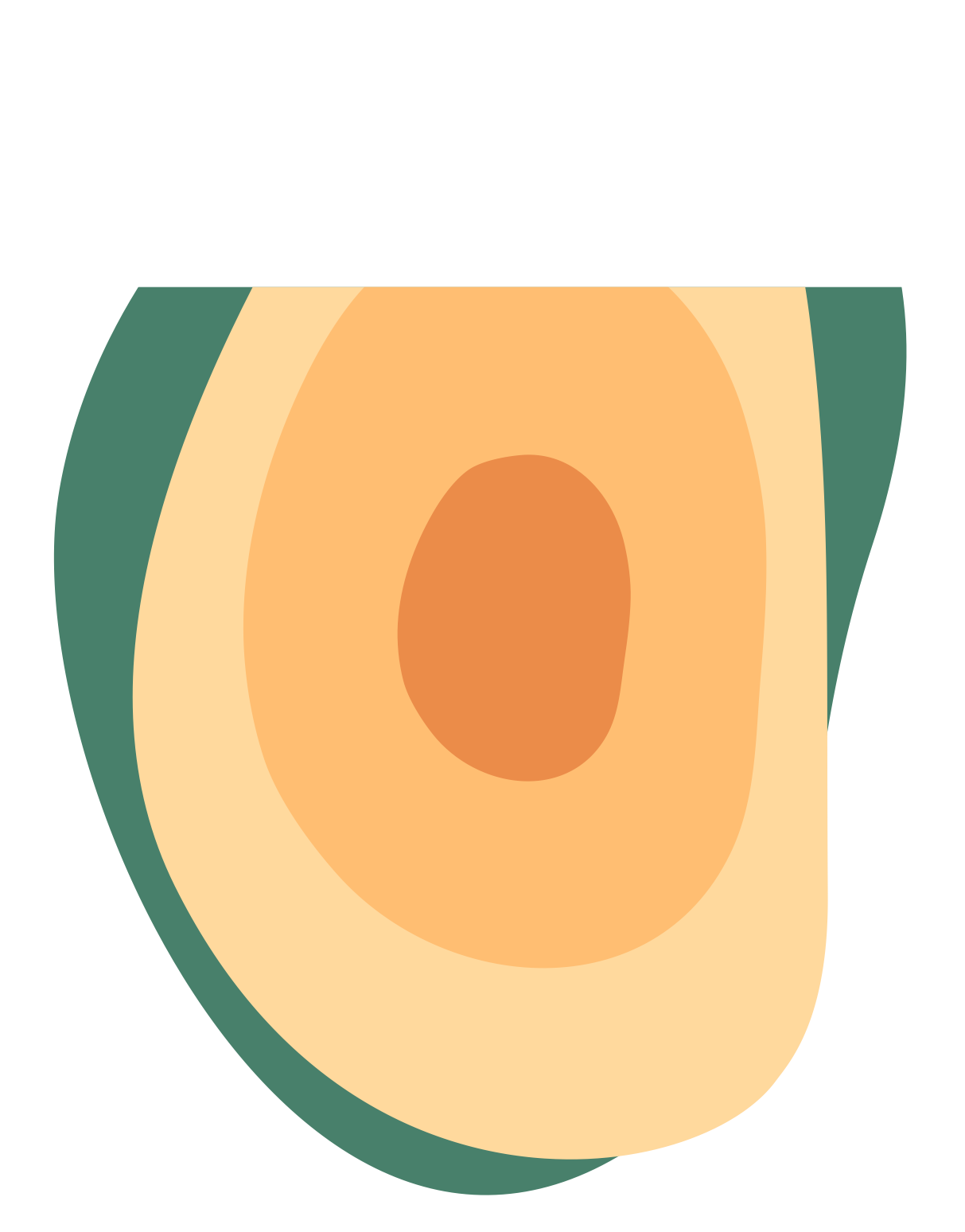 Institucional PME
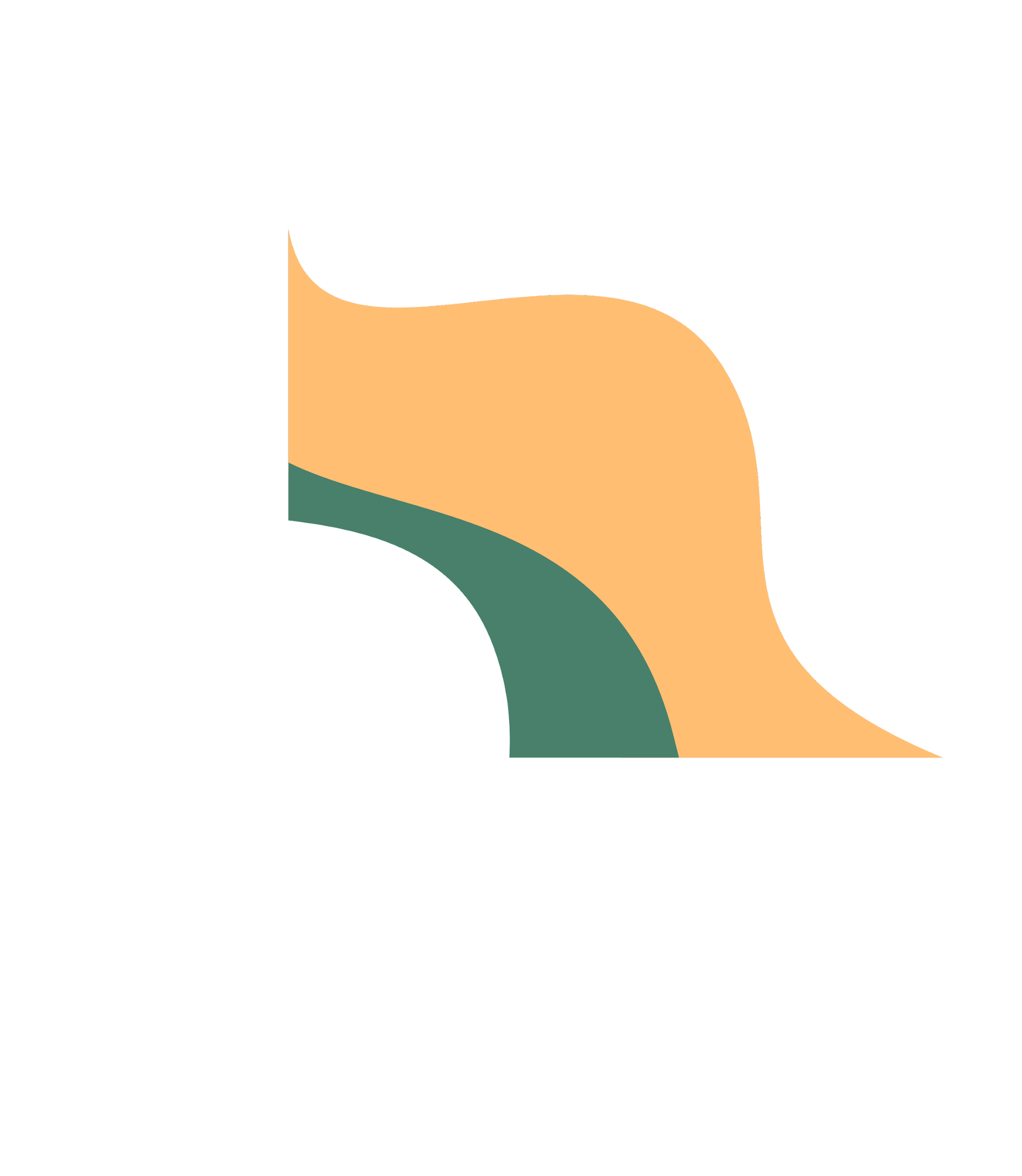 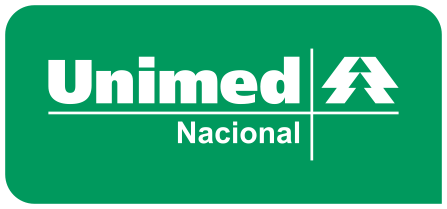 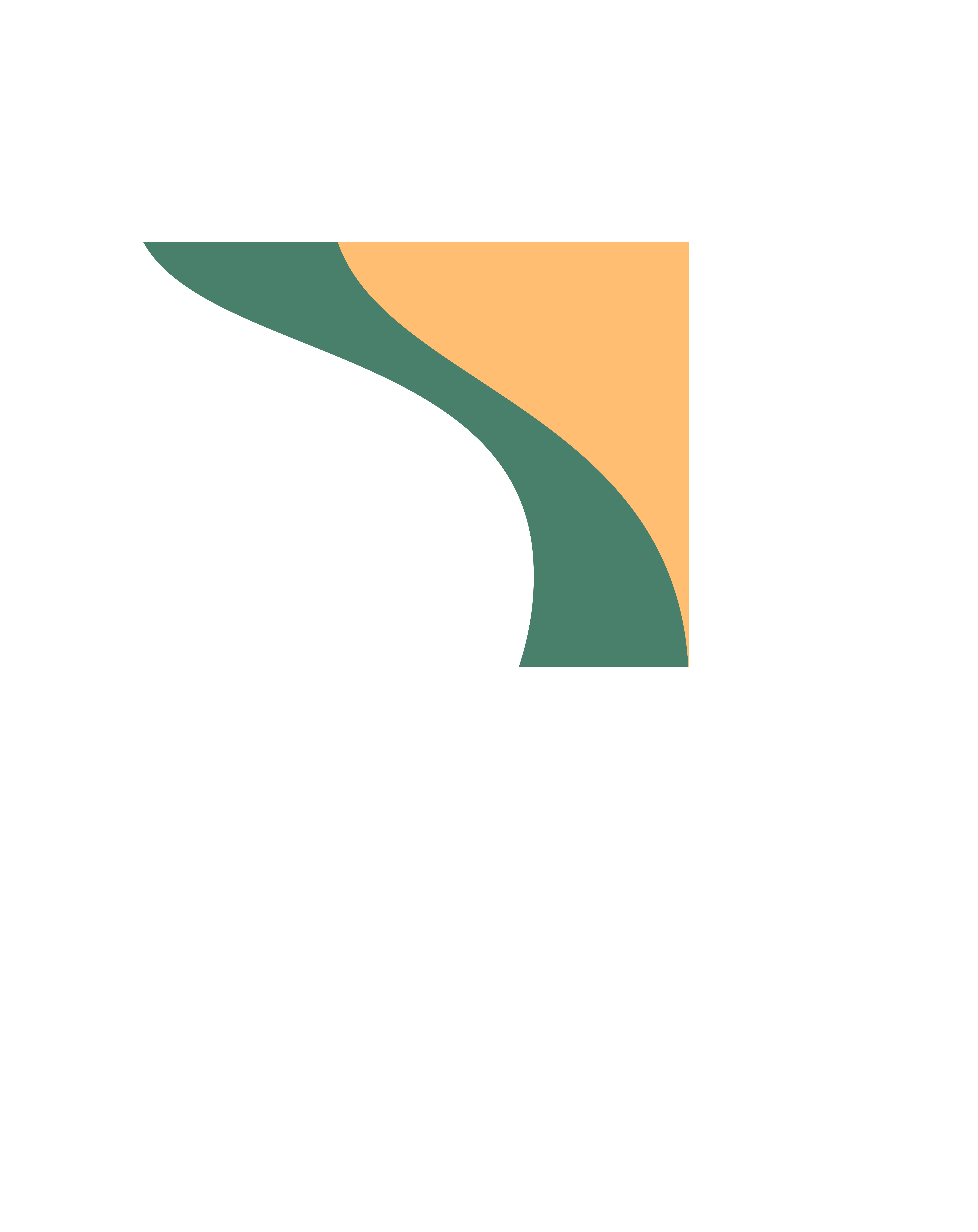 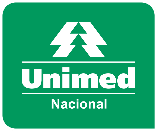 A Unimed
18 milhões
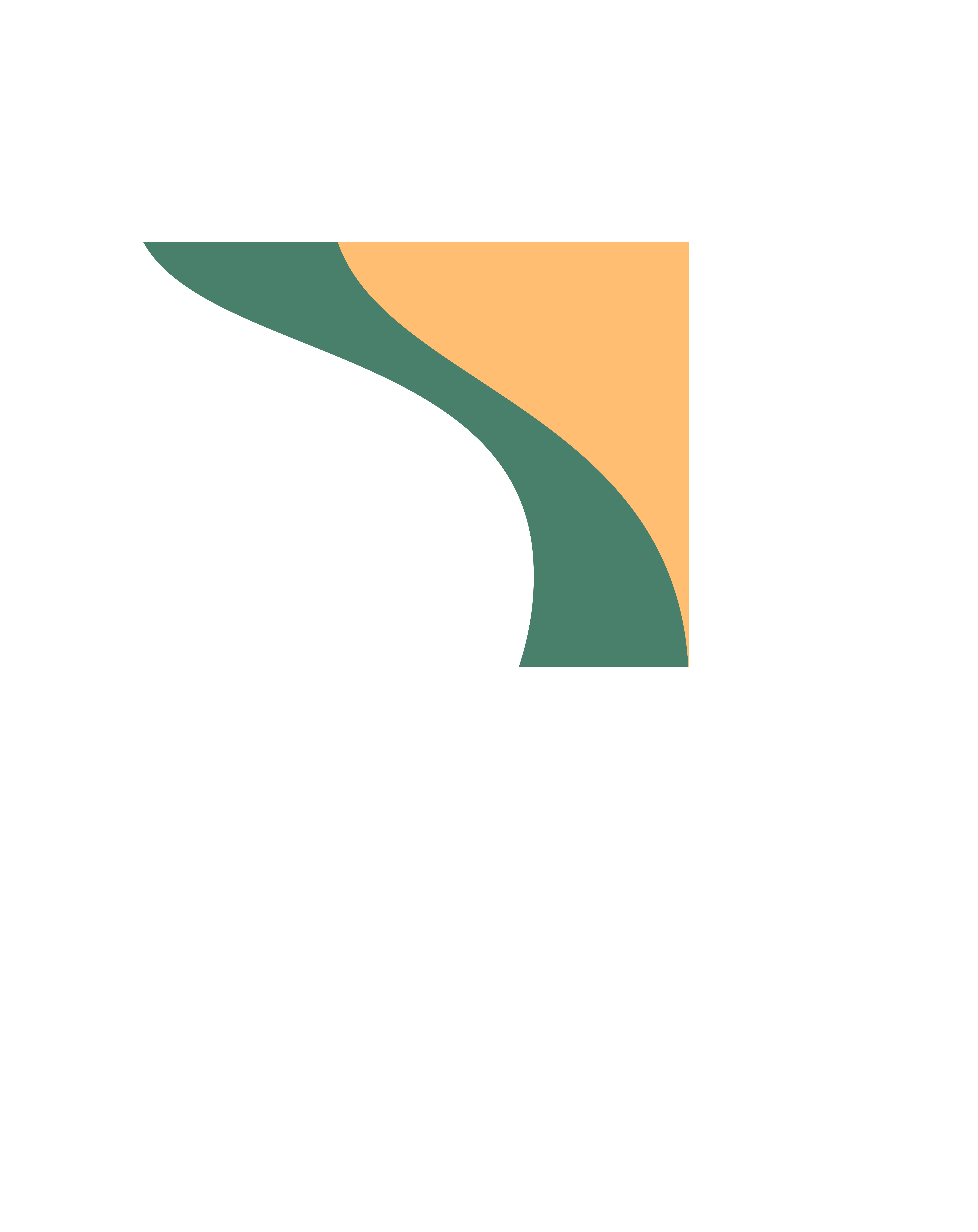 de beneficiários
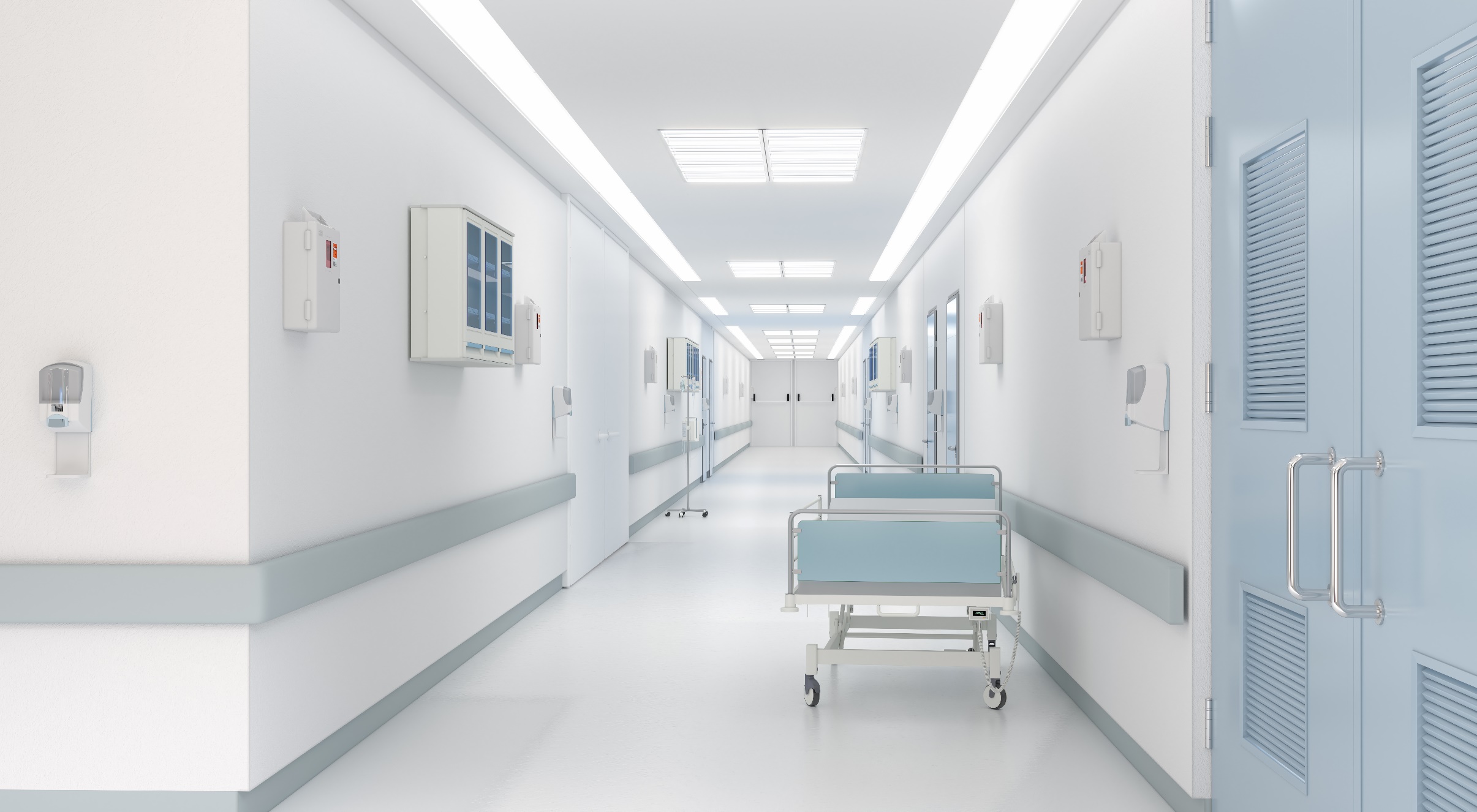 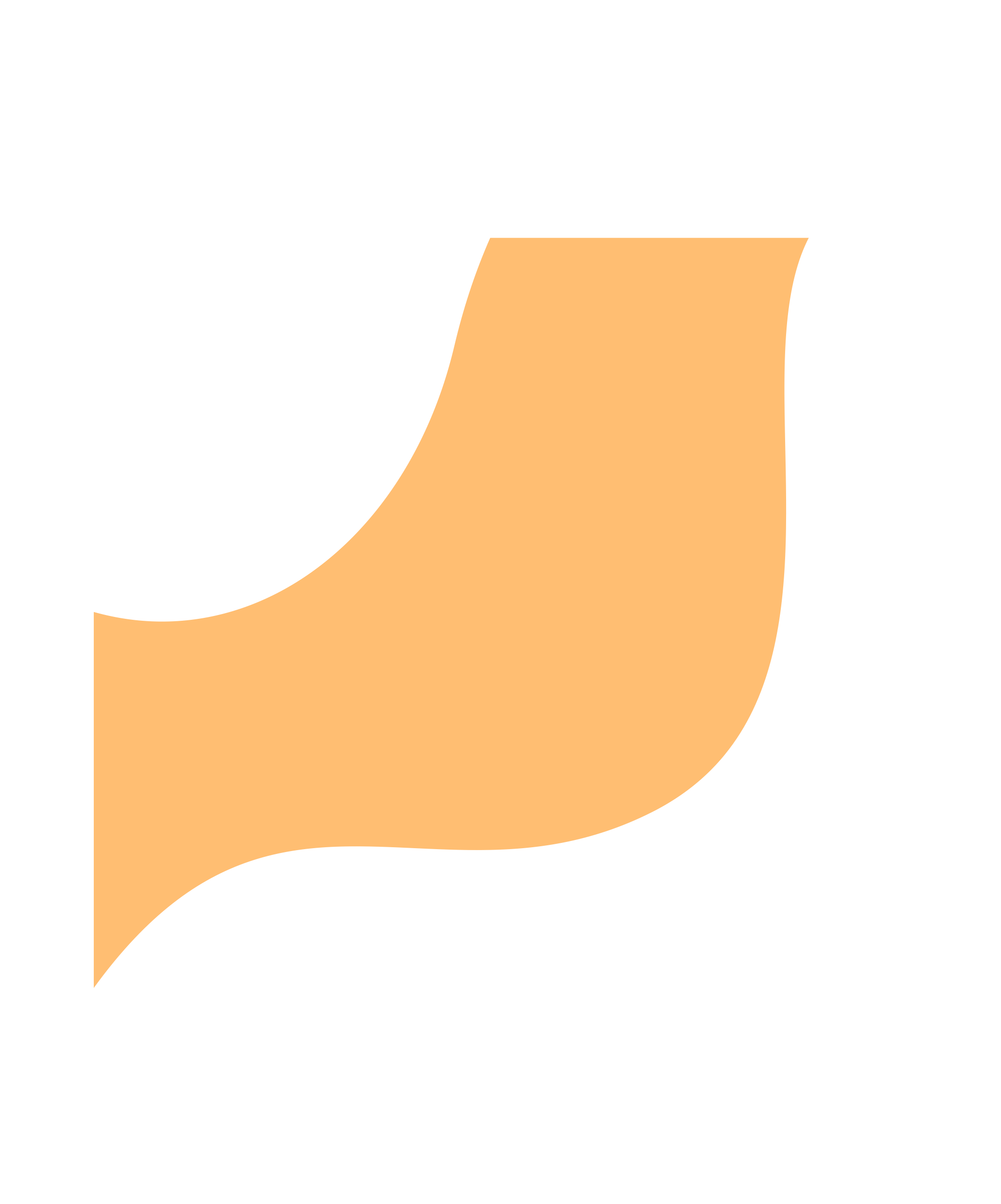 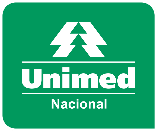 118 mil
+ de
Médicos cooperados
2.600
+ de
341
hospitais
Unimeds
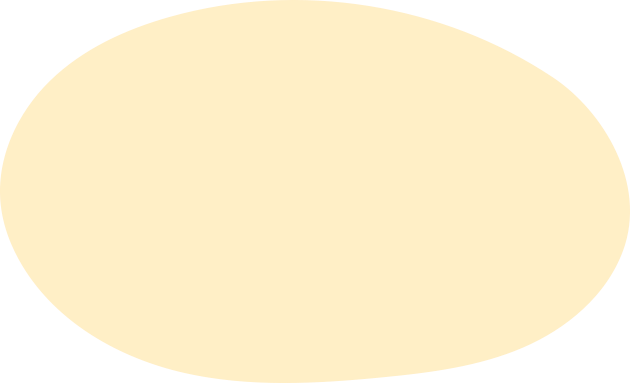 86%
18 milhões
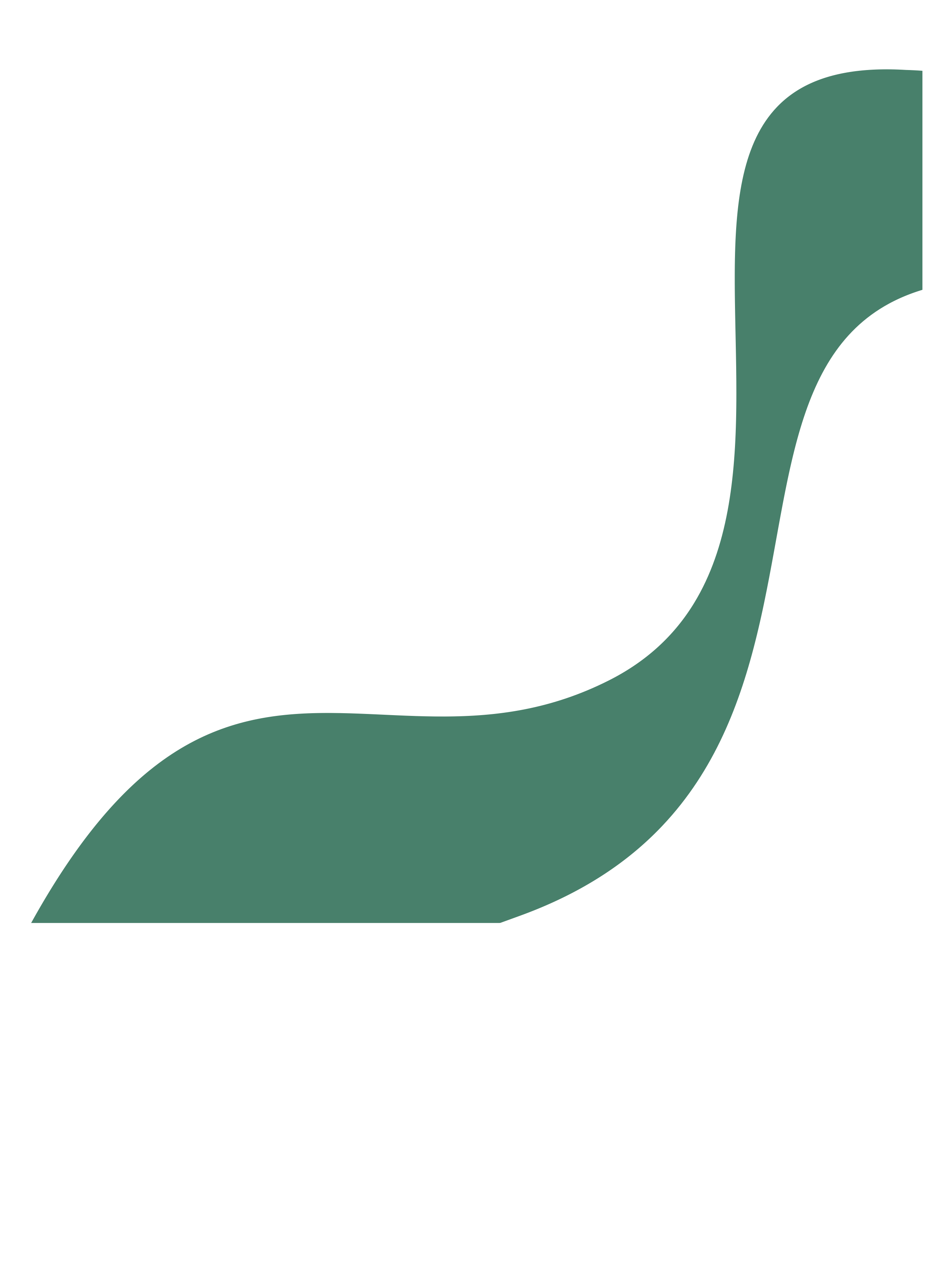 de beneficiários
de cobertura
nacional
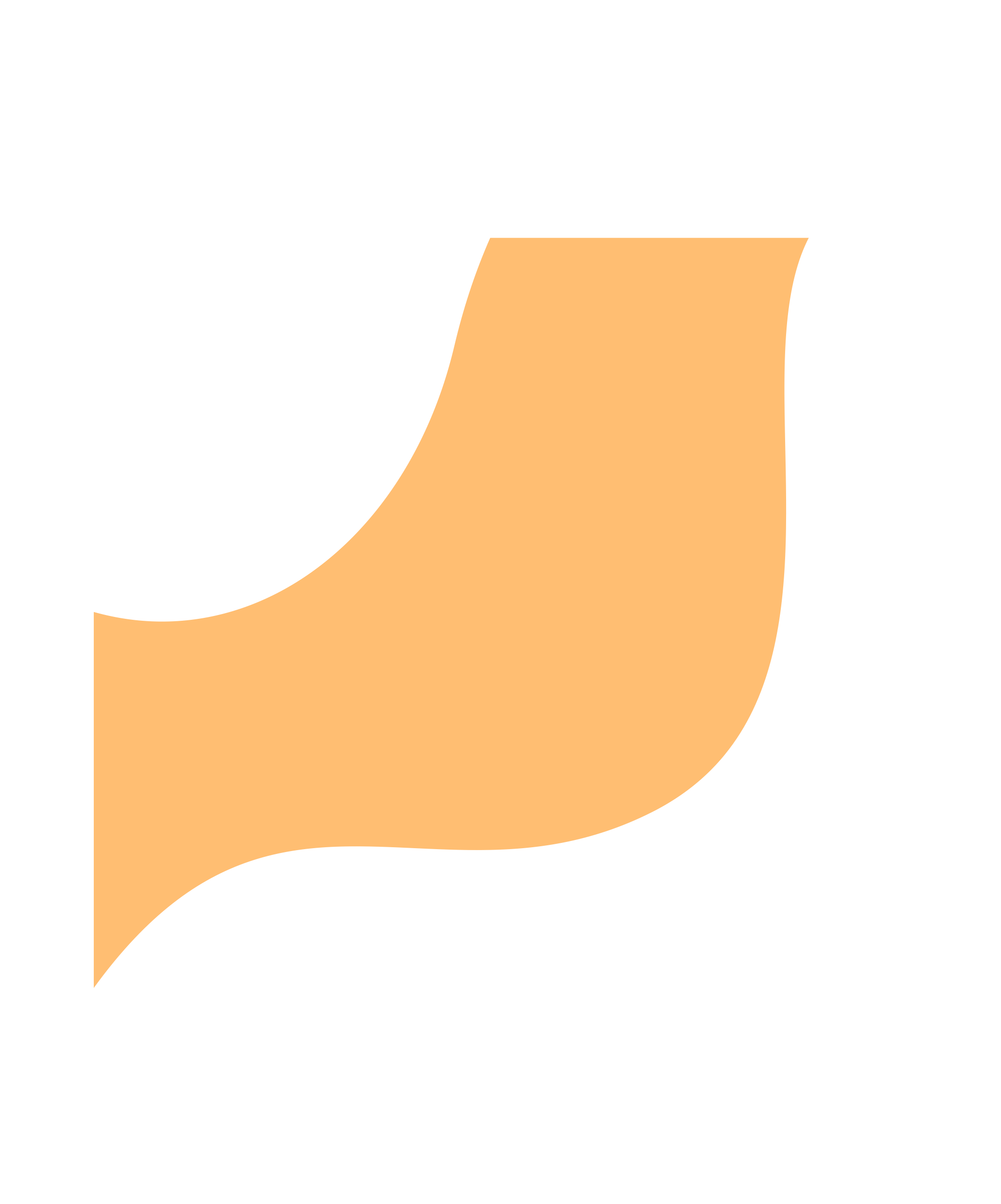 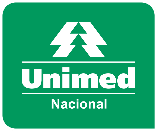 No que a Unimed acredita…
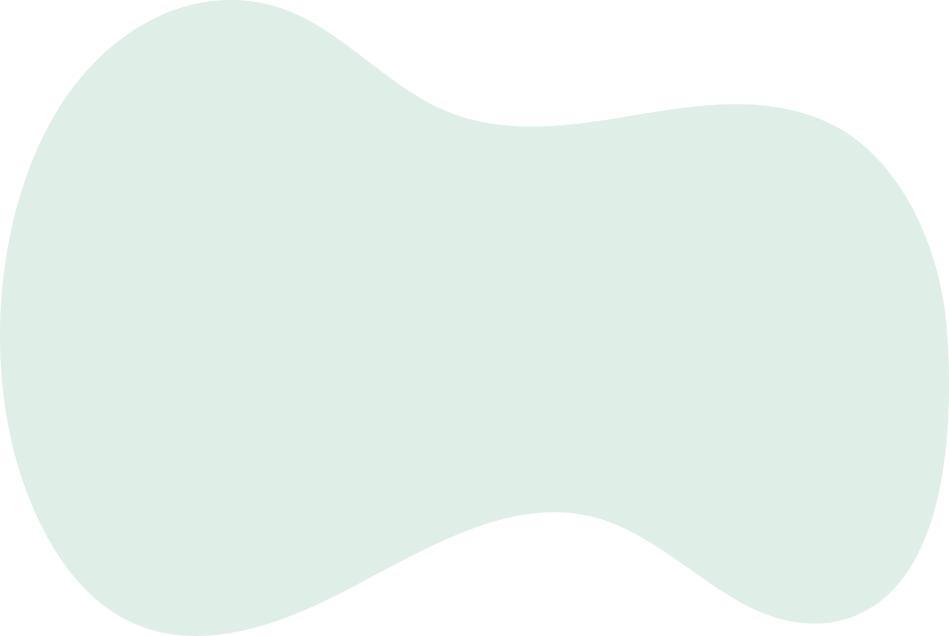 A vida é o bem maior do ser humano.
A vida boa deve ser possível para todos.
Saúde é condição essencial para uma vida boa.
A vida só acontece na cooperação,
na natureza e em sociedade.
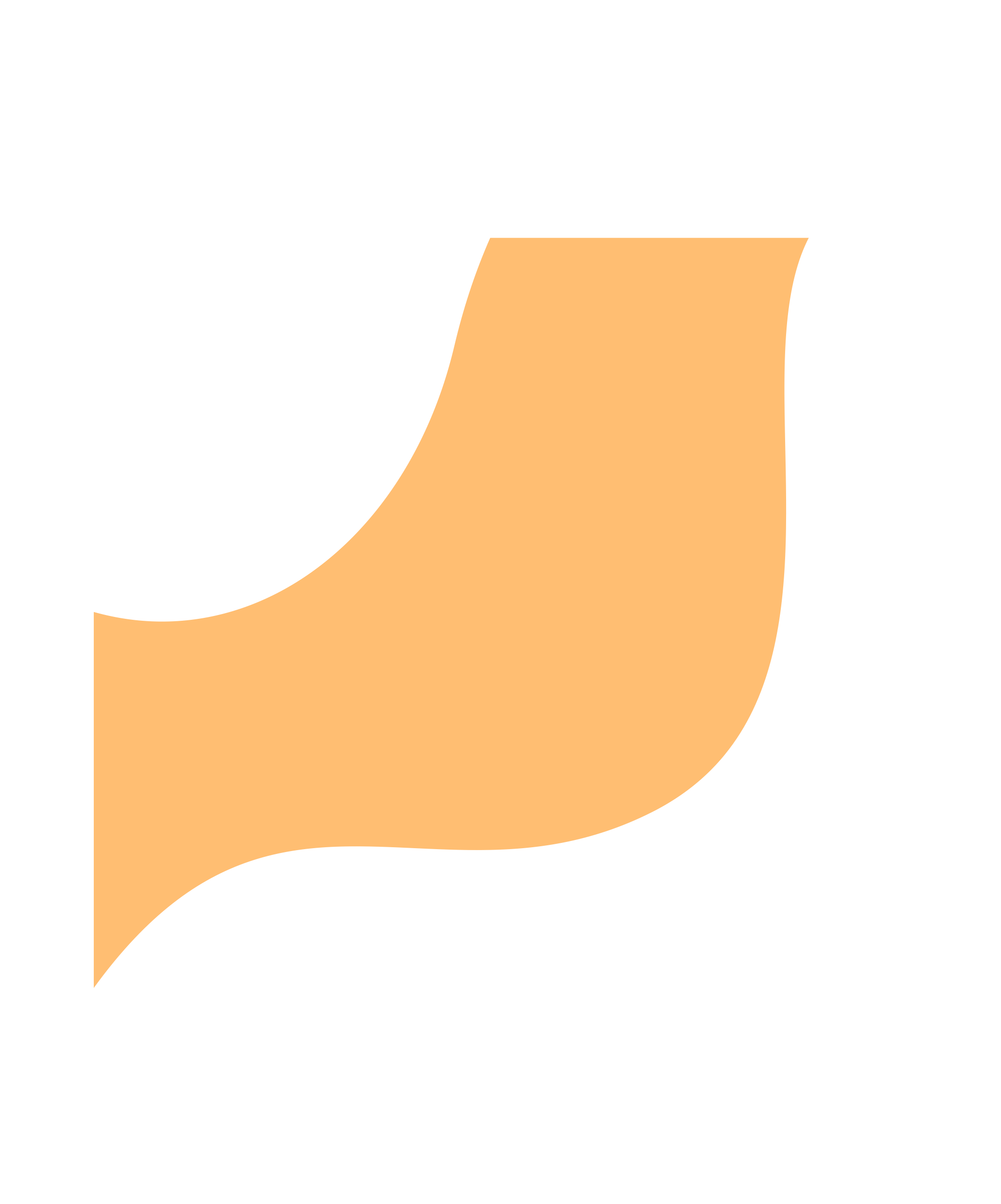 * Crença Unimed
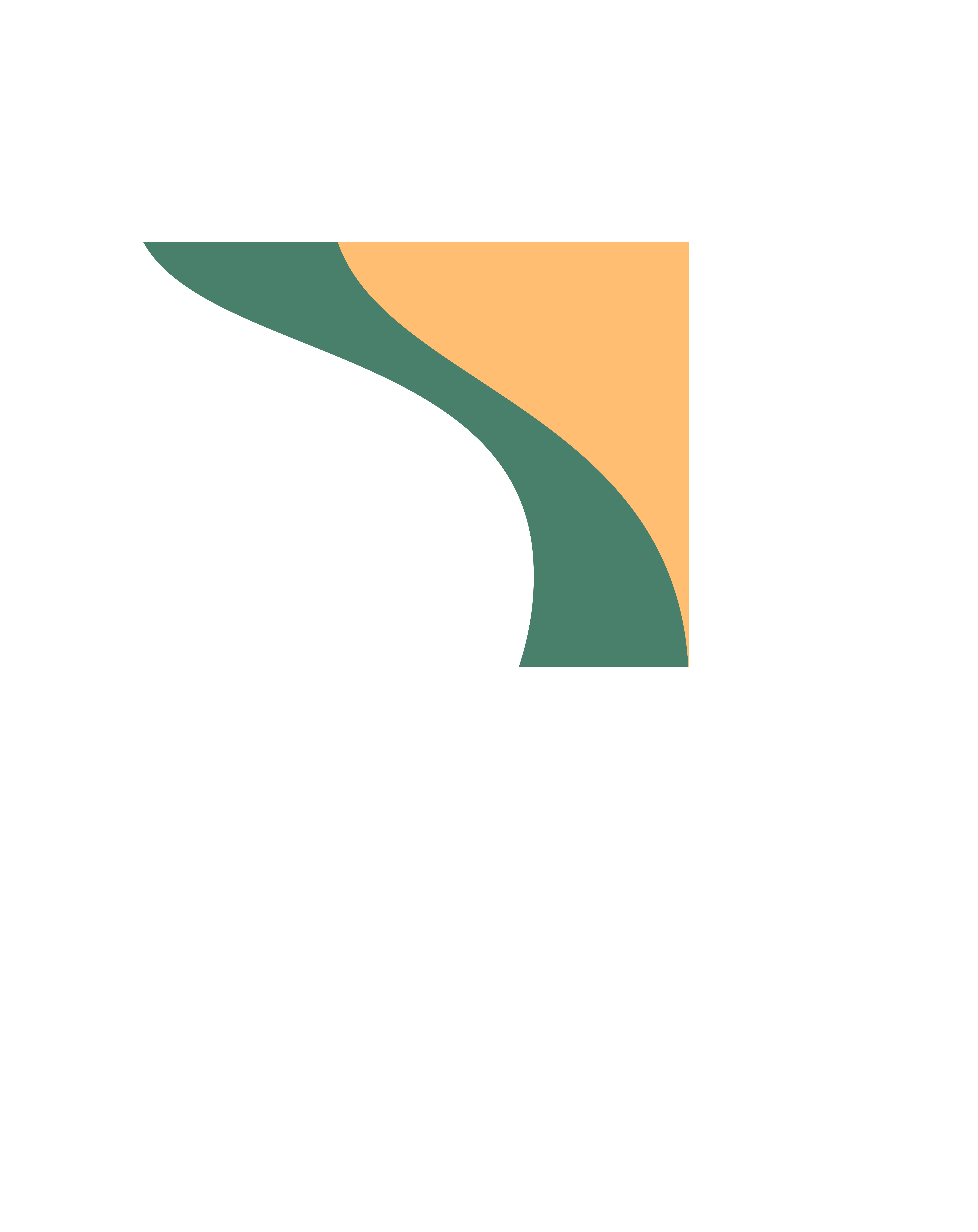 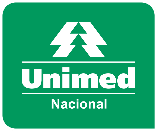 A Unimed
Nacional
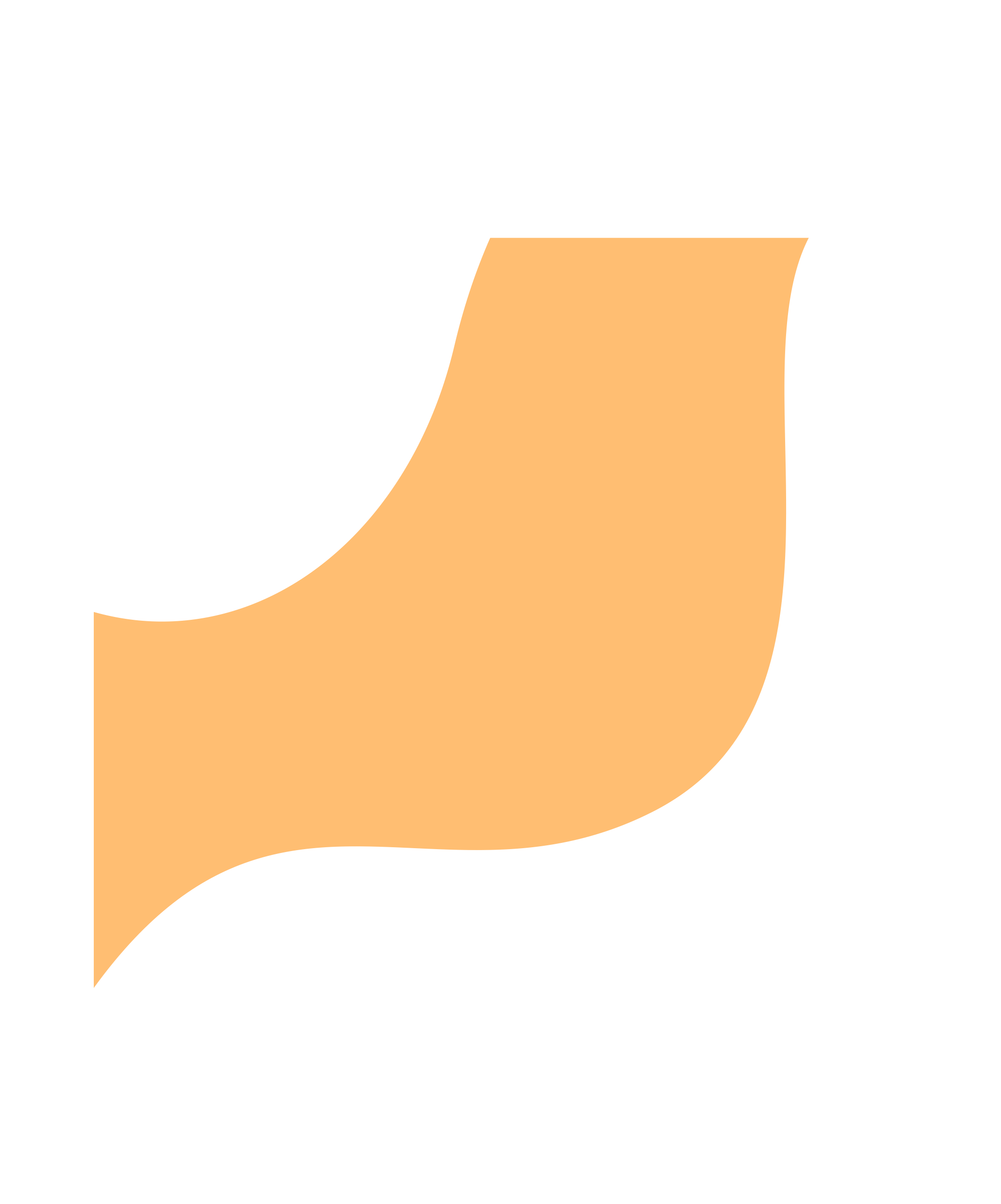 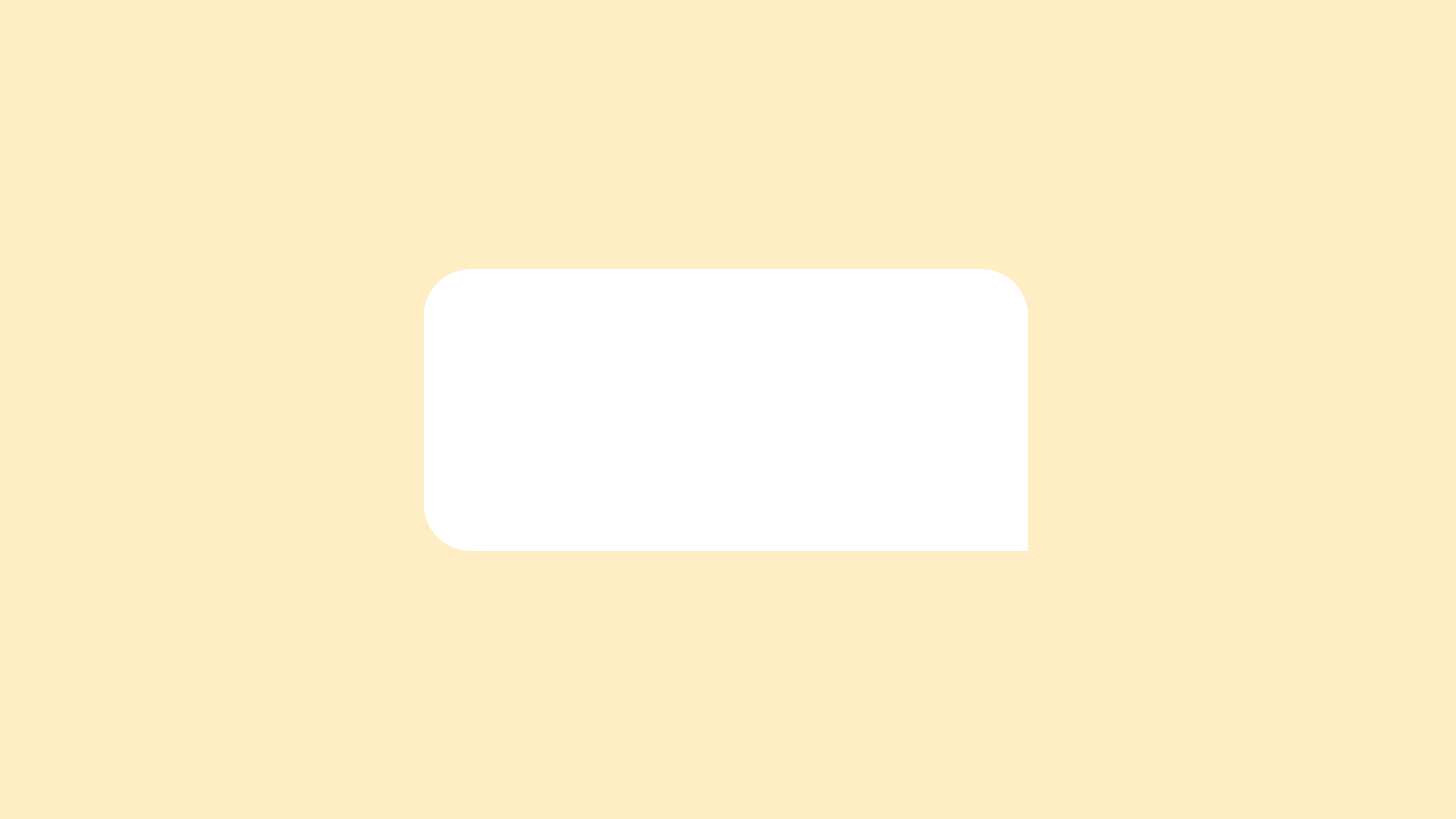 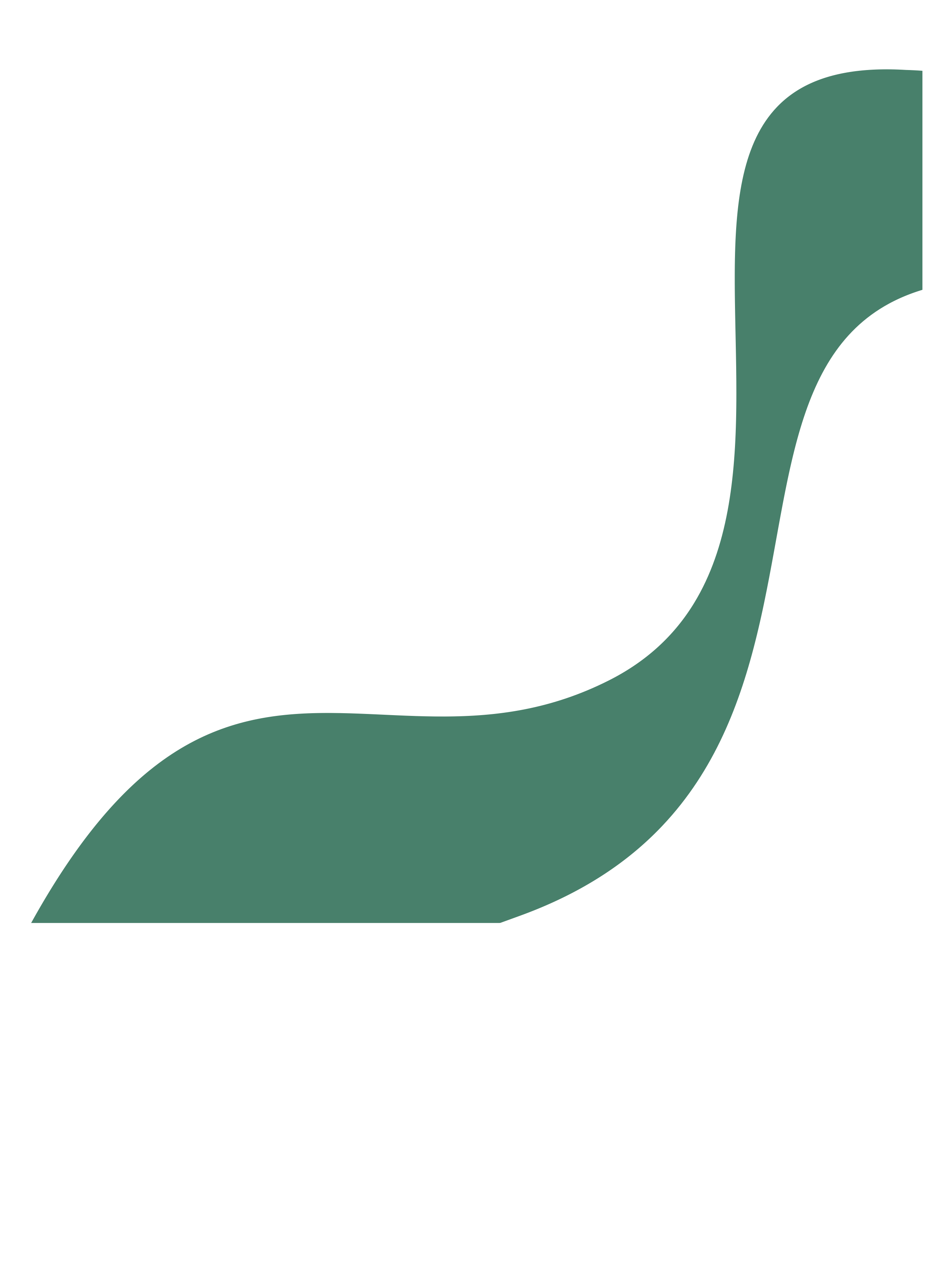 Simplificamos nosso nome para representar melhor nosso compromisso:
SOMOS RESPONSÁVEIS EM GARANTIR A 
OPERAÇÃO NACIONAL DO SISTEMA UNIMED.
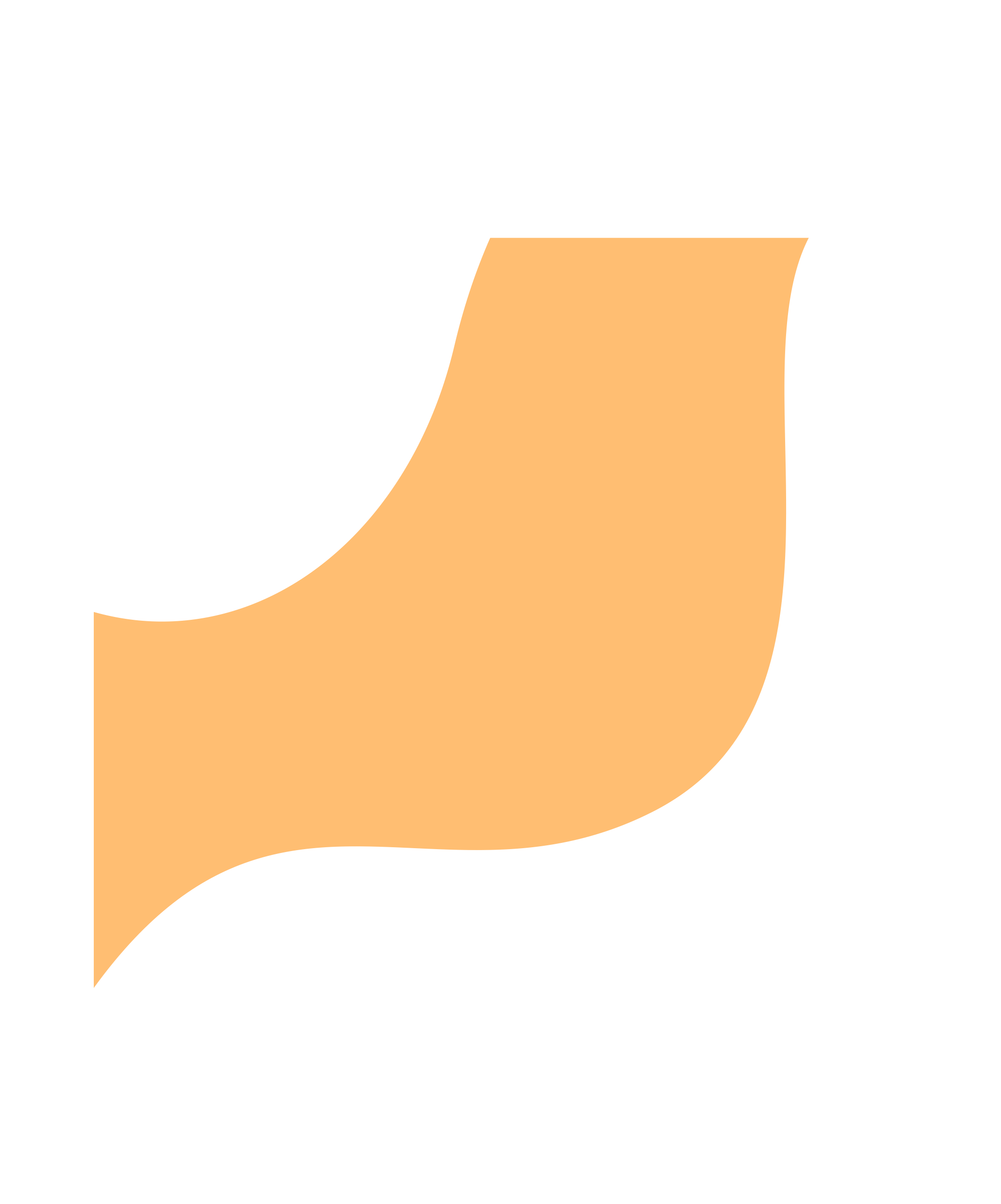 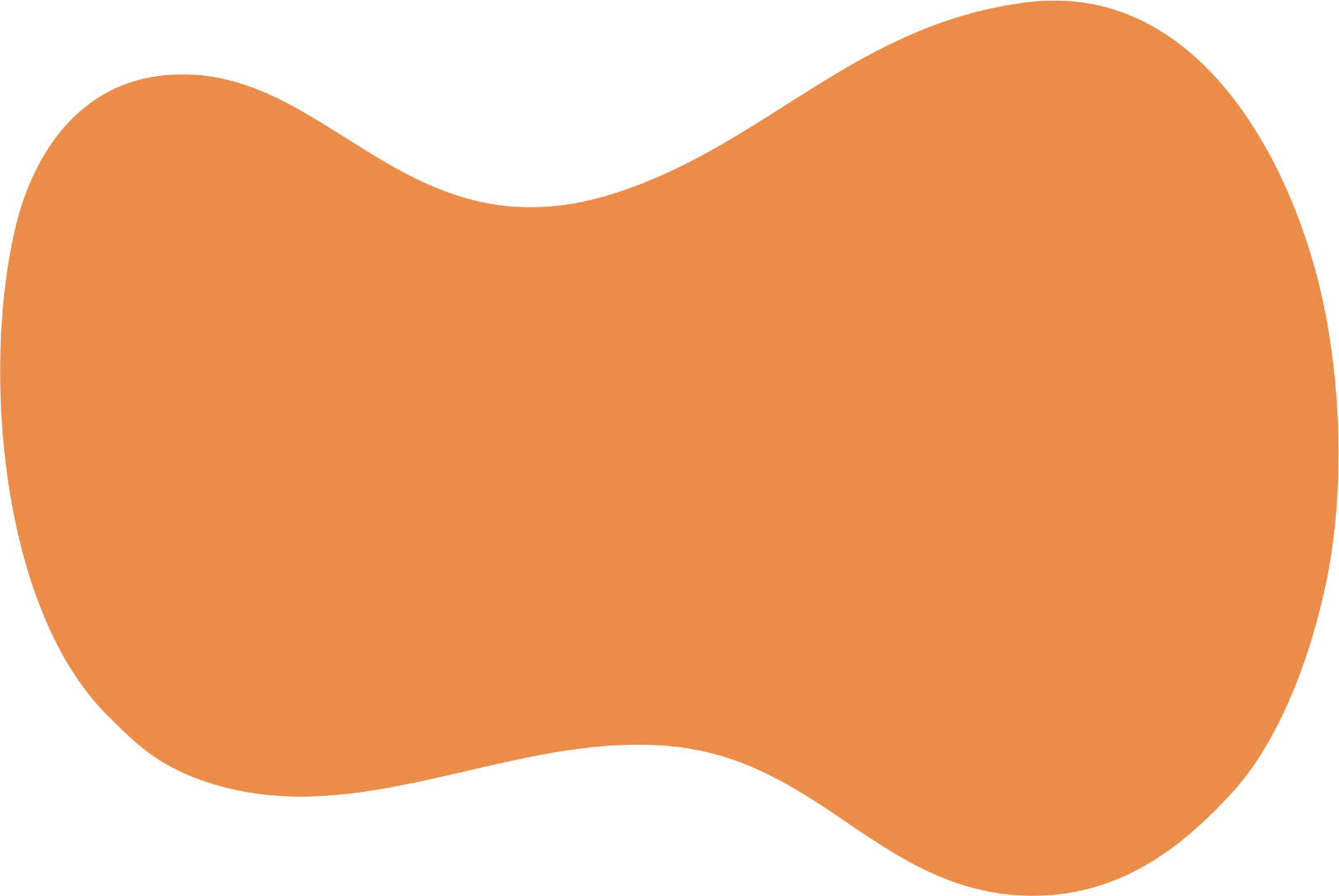 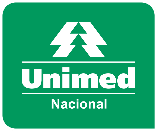 Operação
nacional
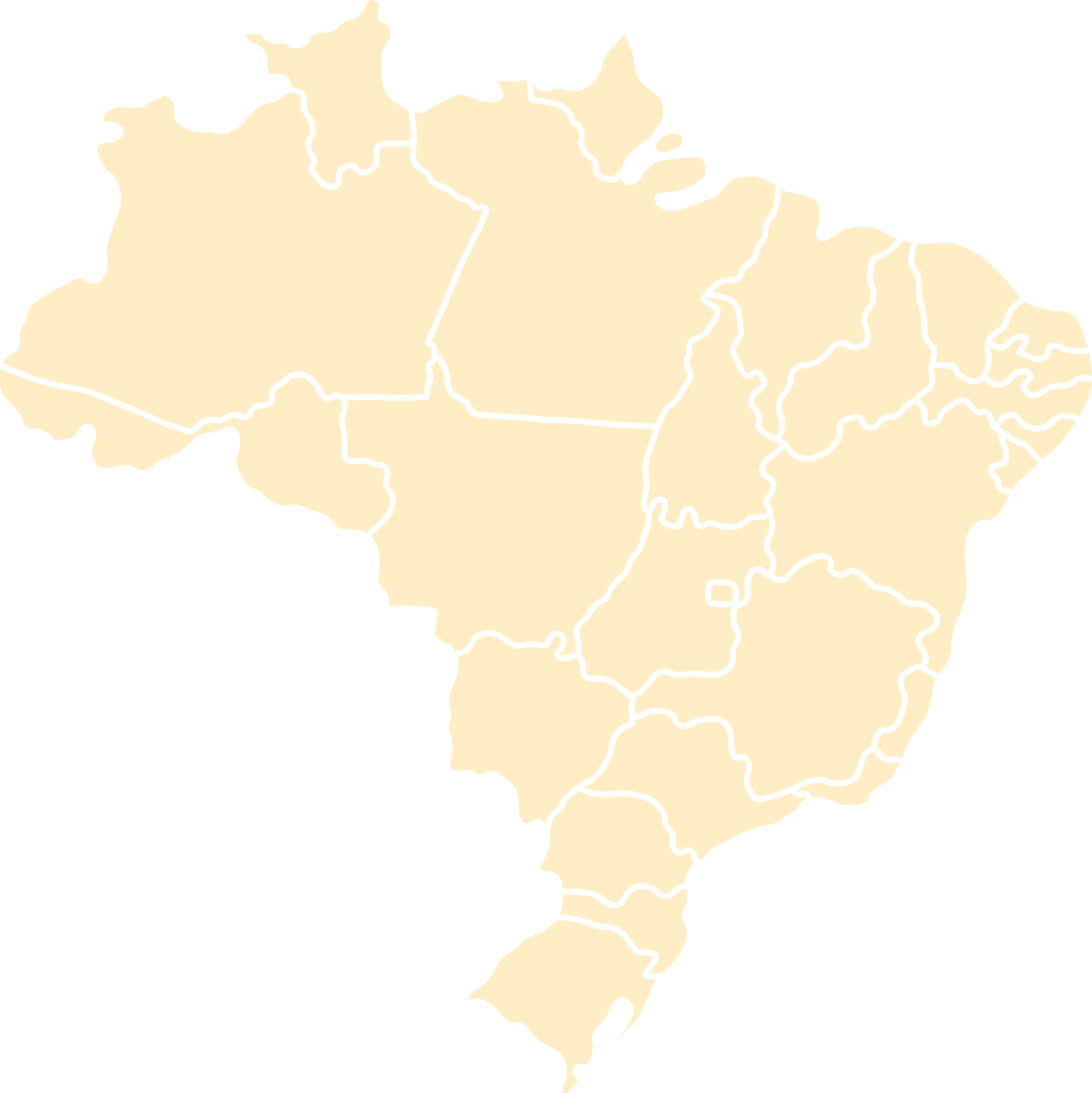 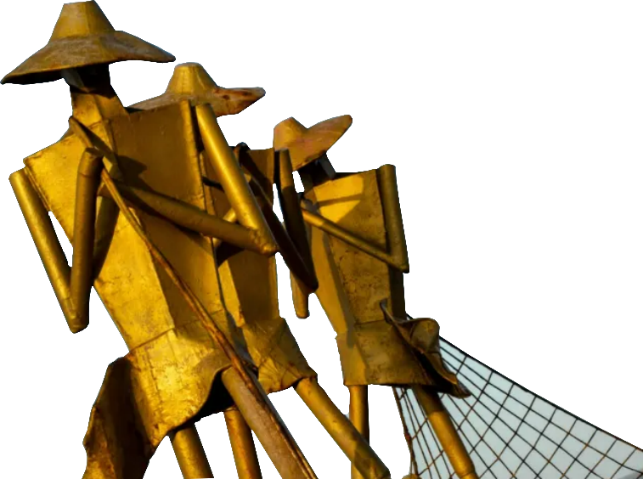 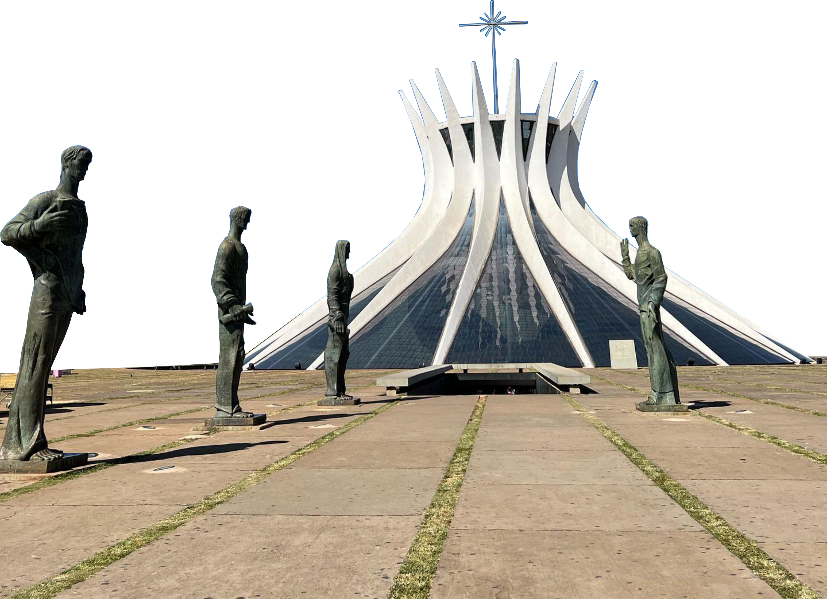 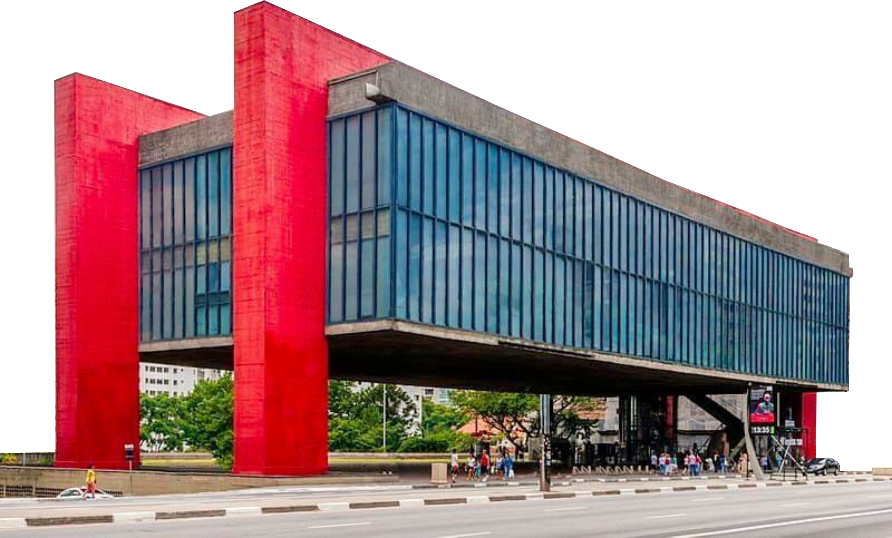 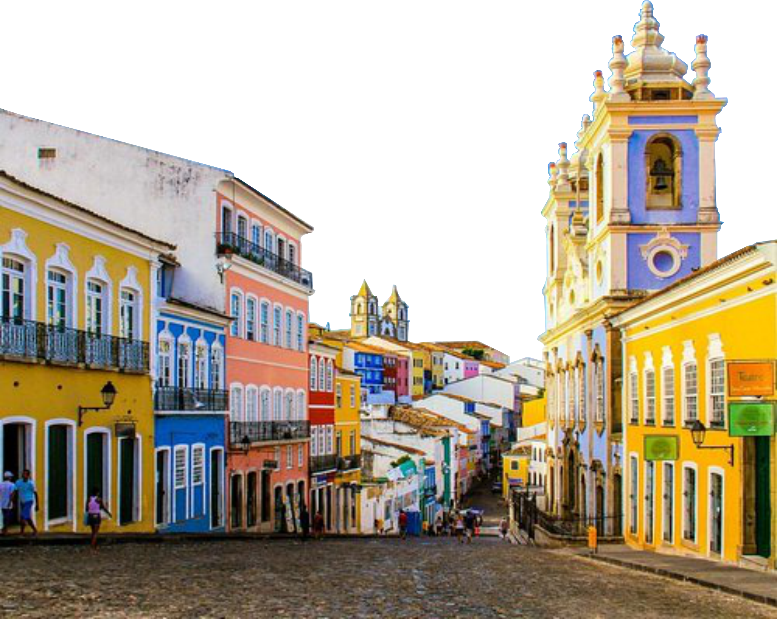 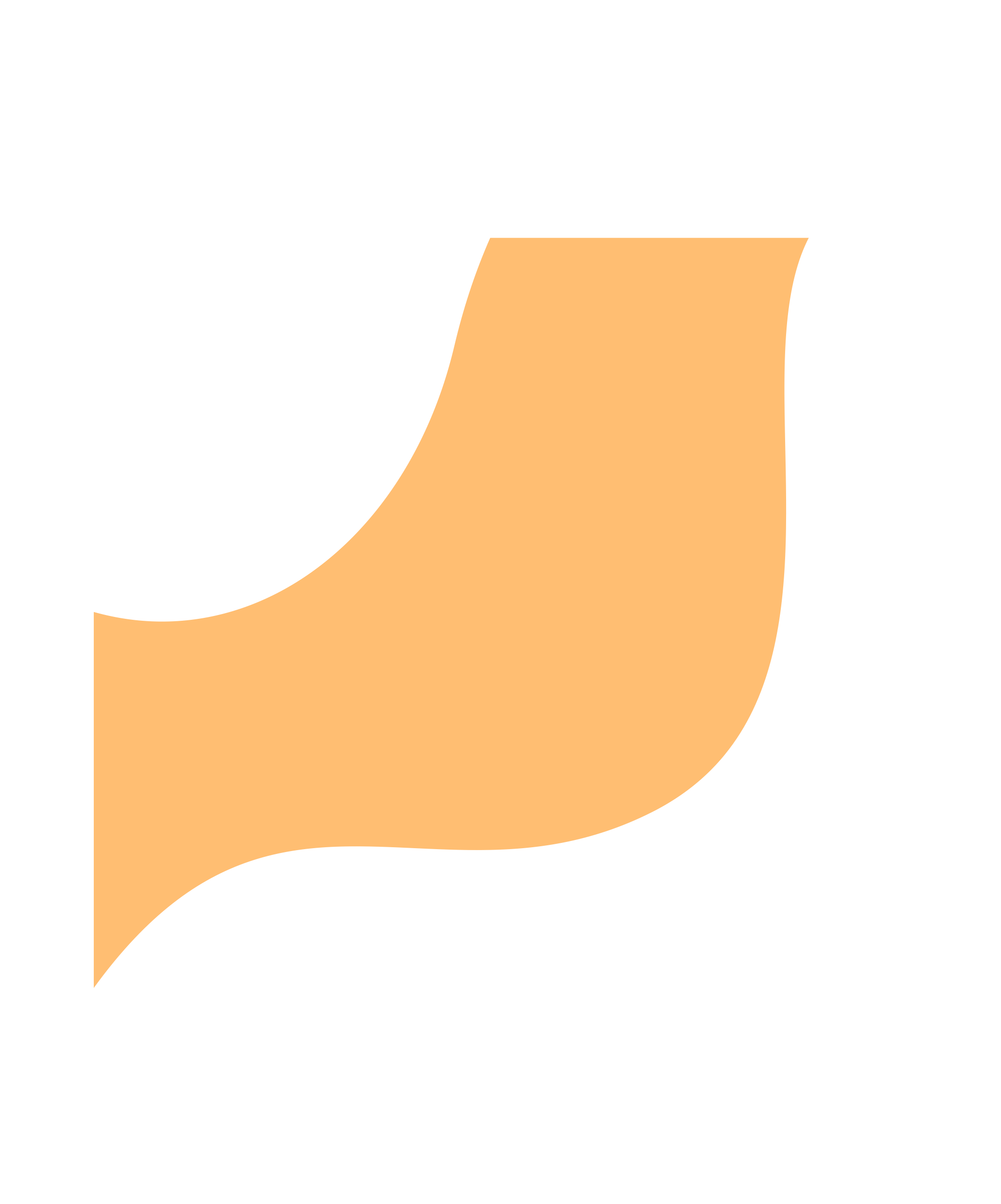 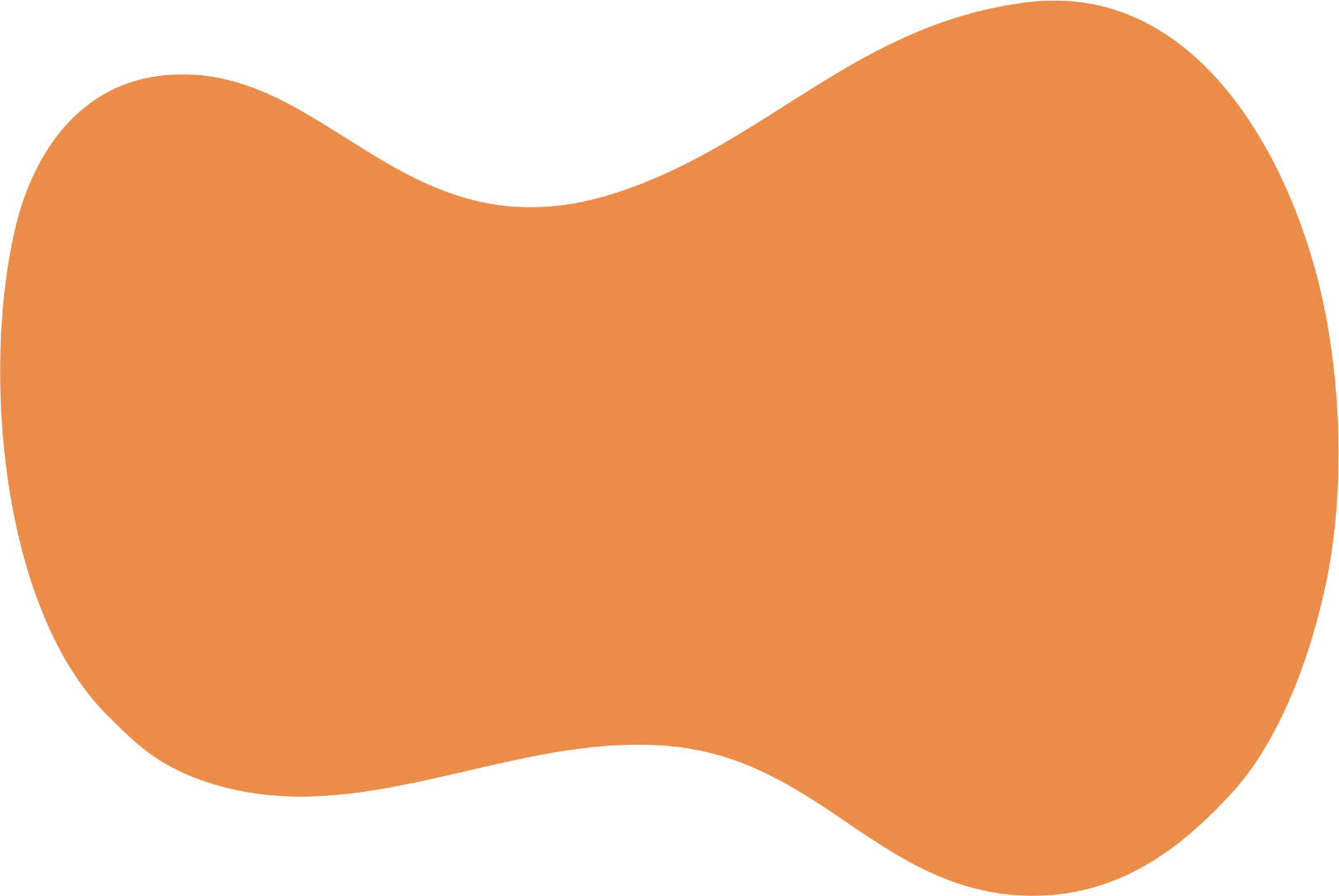 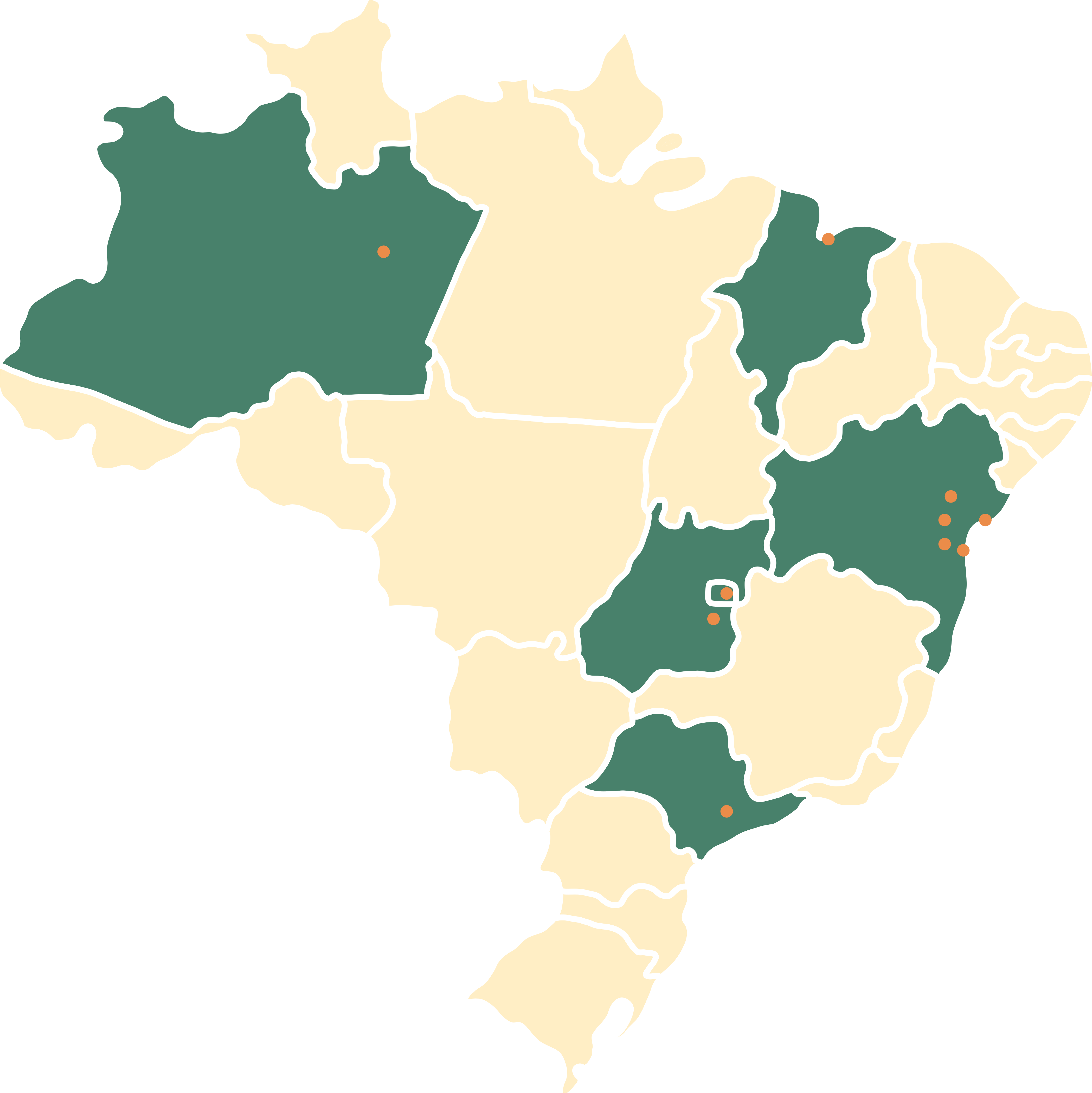 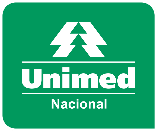 São Luís
AM
Manaus
MA
Salvador
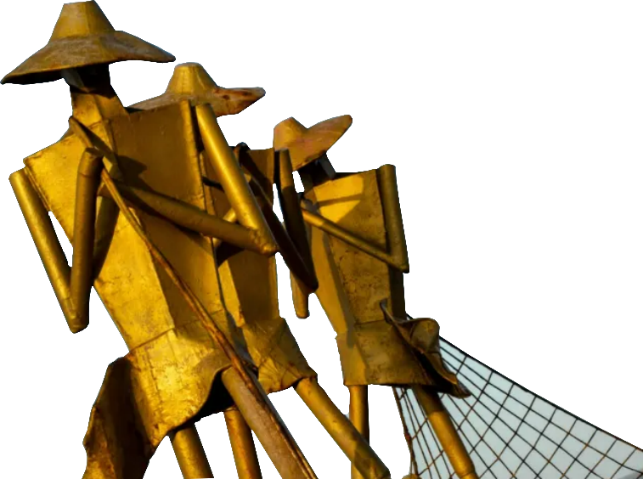 BA
Feira de Santana
DF
GO
Santo Antônio de Jesus
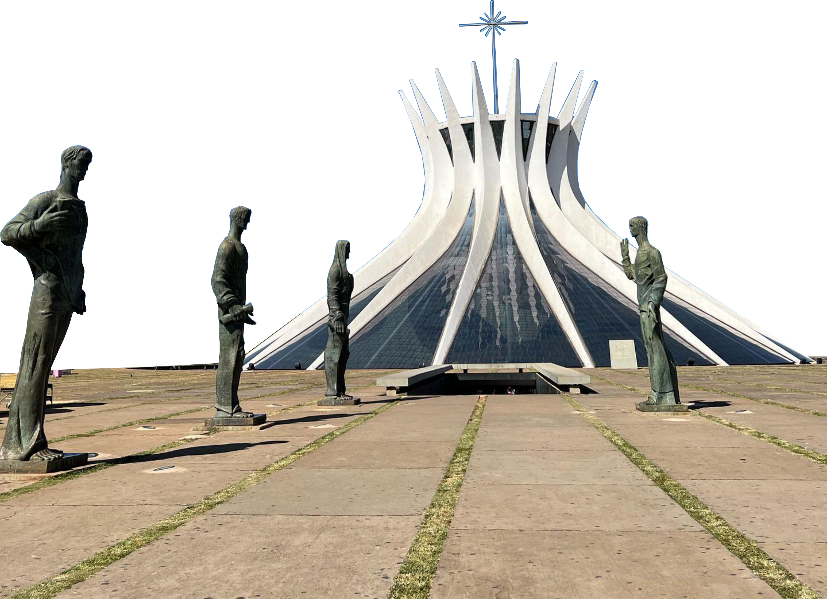 Brasília
Itabuna
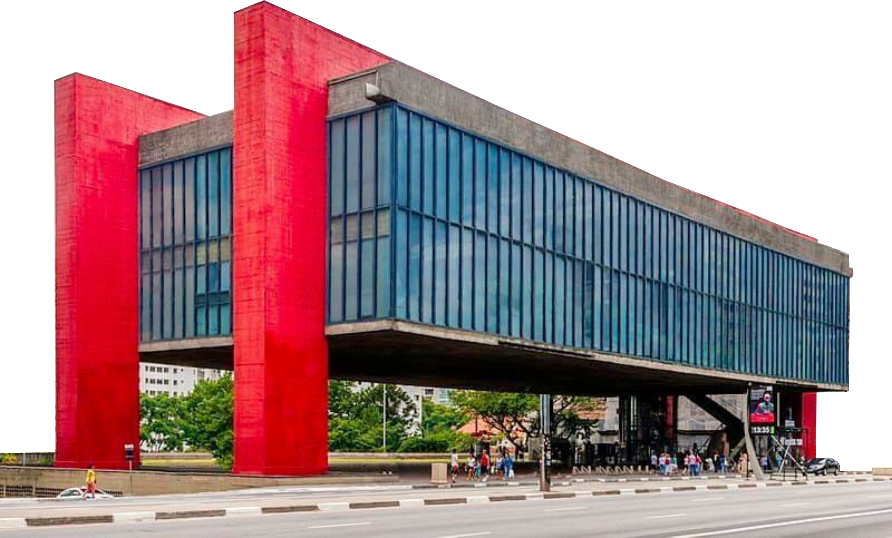 SP
Ilhéus
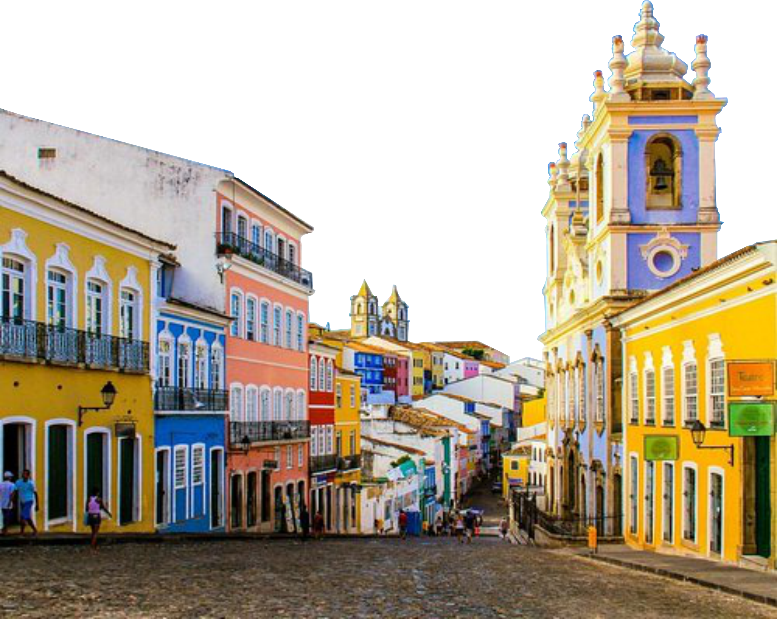 Planalto
Matriz
Central de Atendimento
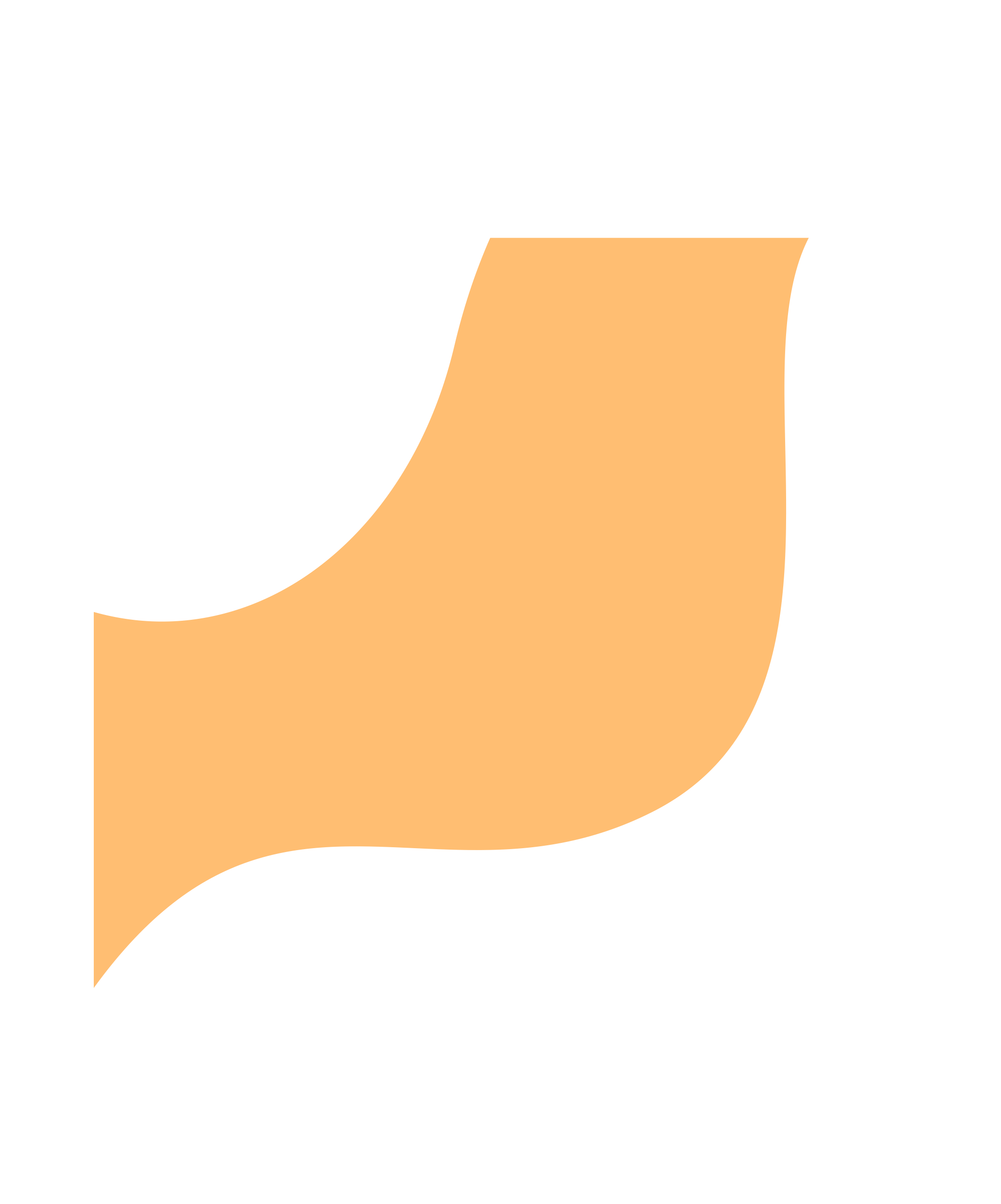 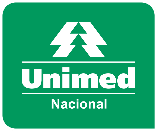 De quem cuidamos?
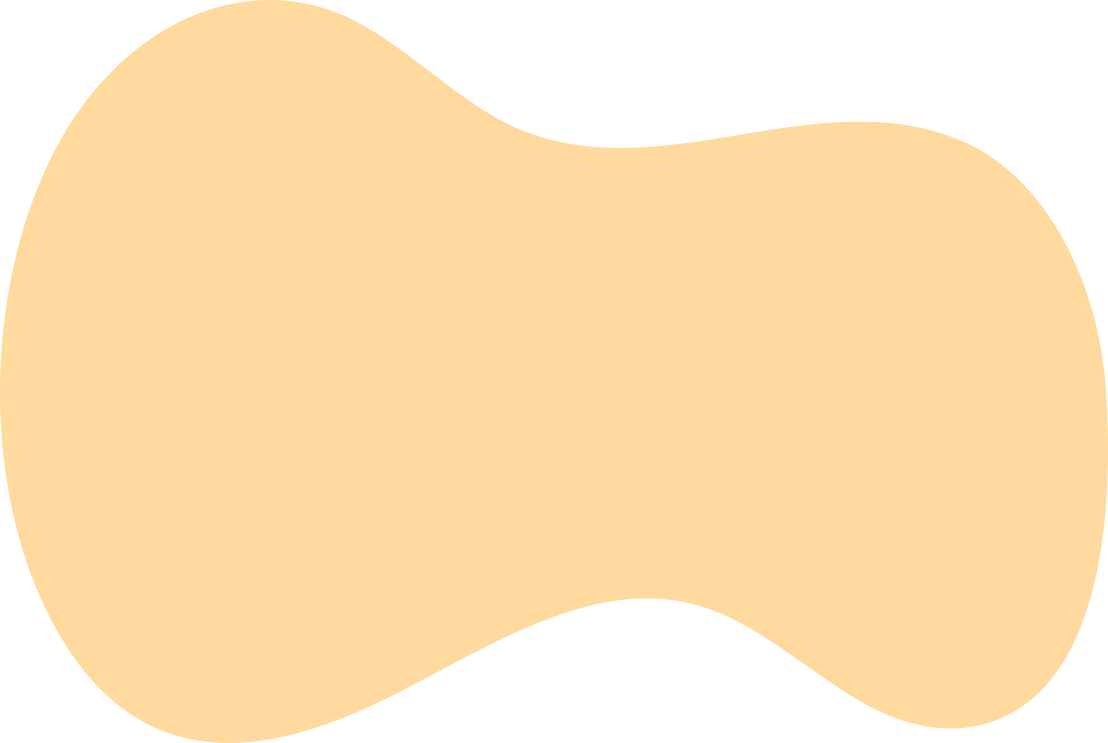 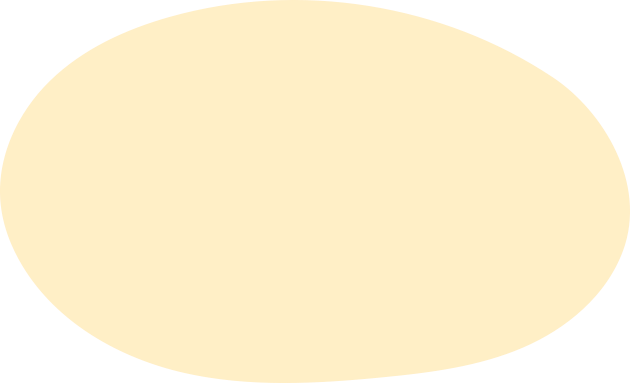 Somos
2 milhões
4,6 milhões
Clientes diretos
2,5 milhões
de beneficiários
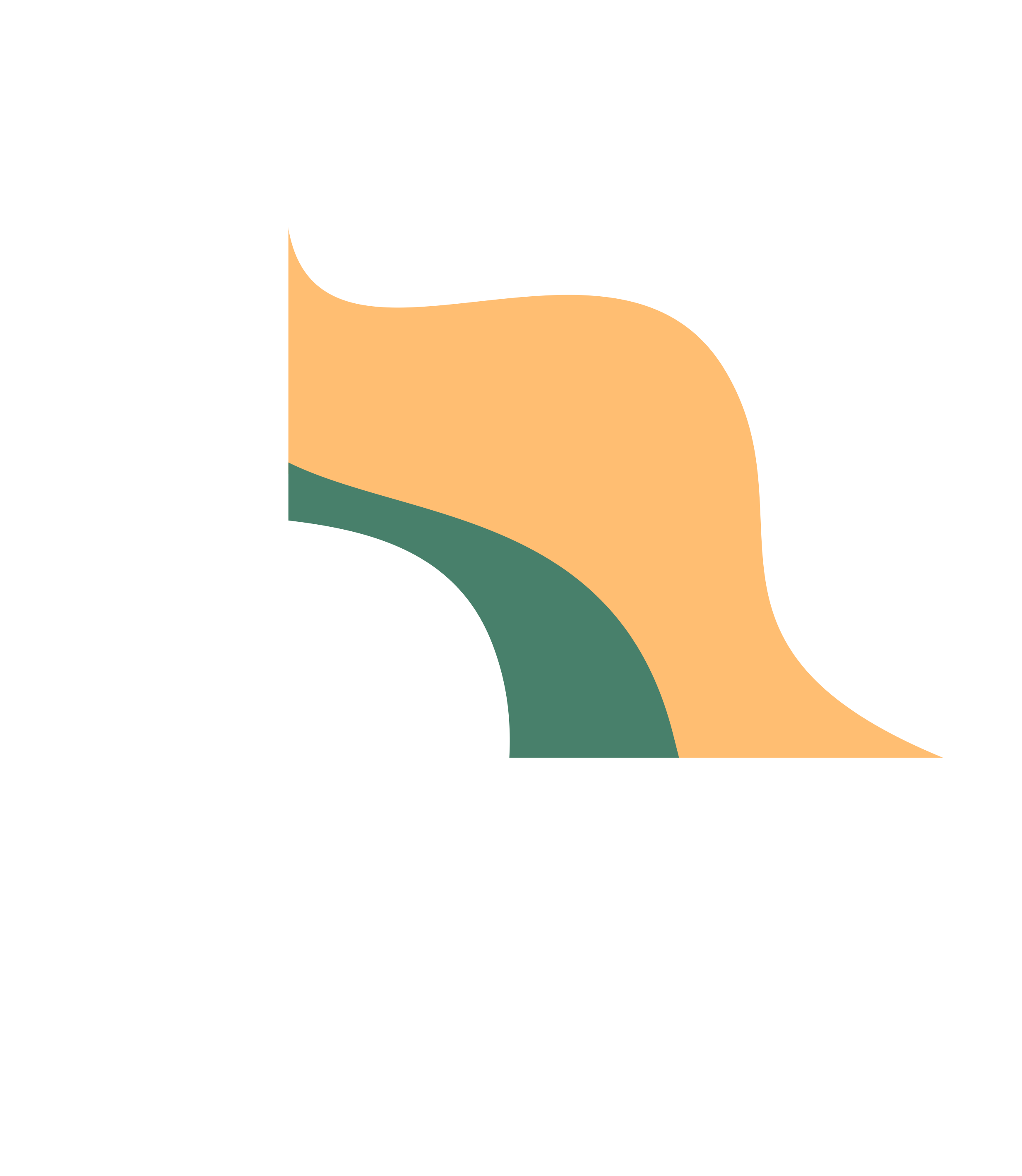 Por meio de Intercâmbio
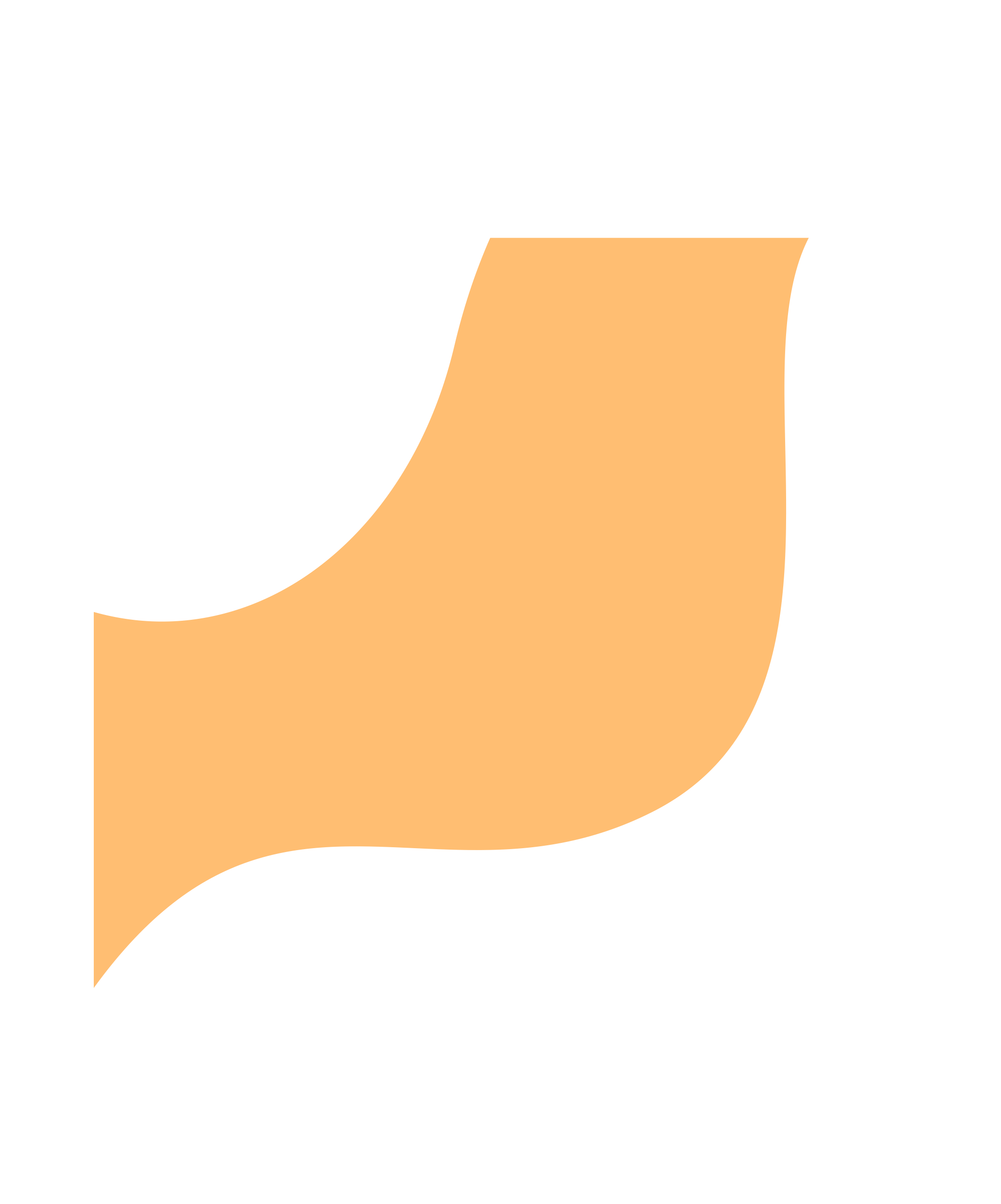 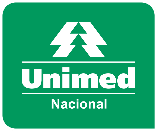 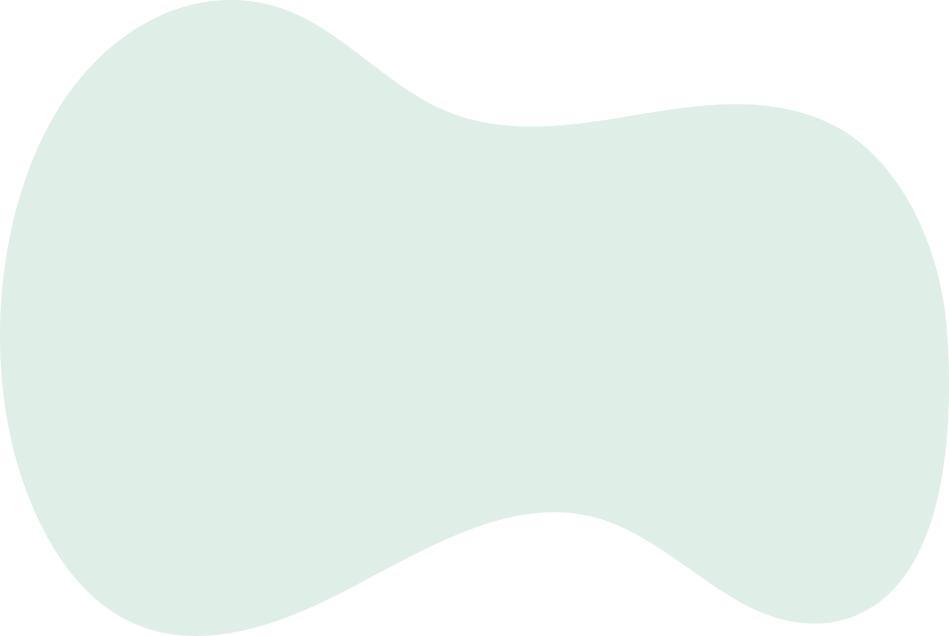 Como estamos avaliados
8 a cada 10
clientes estão satisfeitos
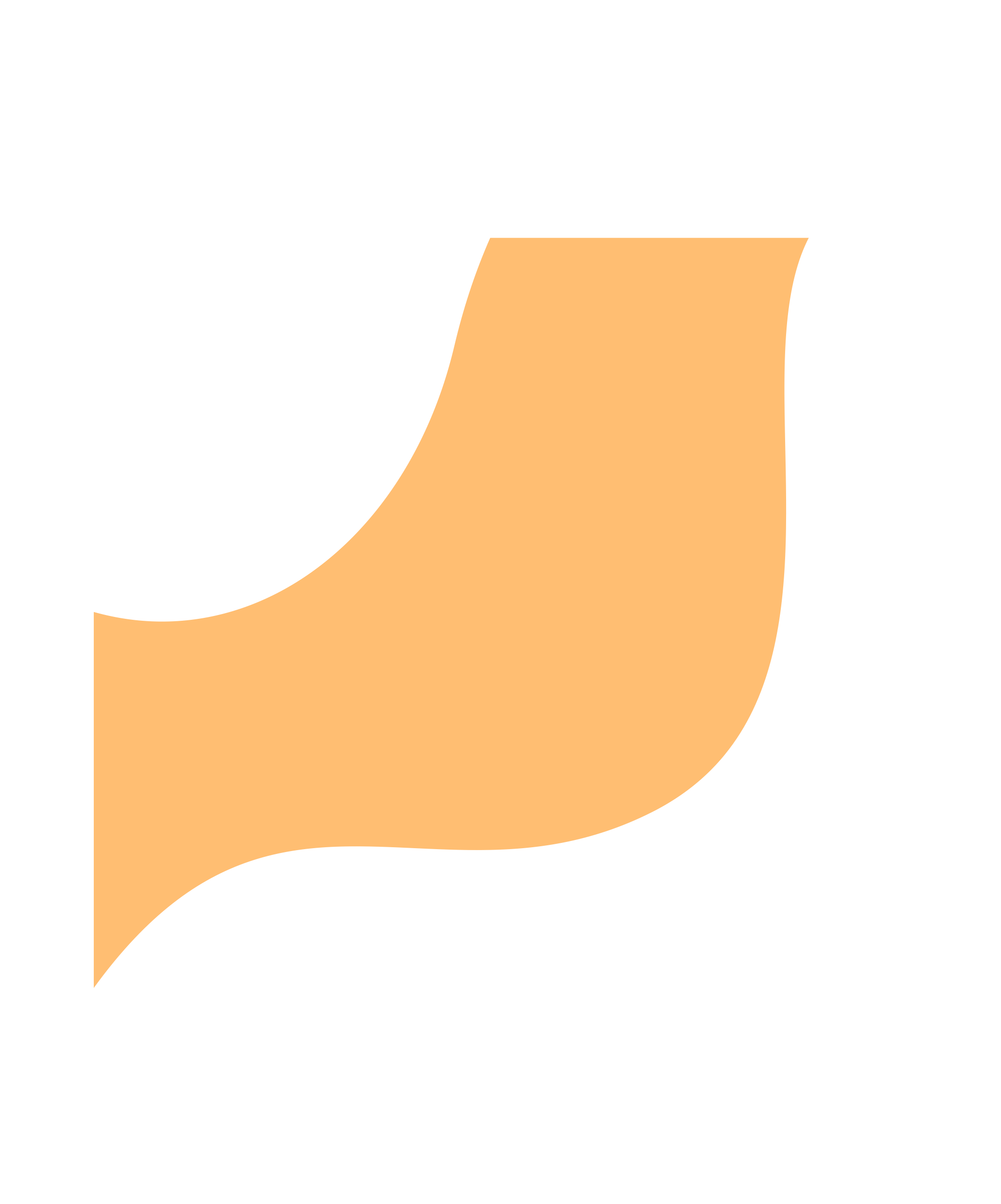 Satisfação com os serviços médicos acima de
Satisfação com a Teleconsulta de
85%
83%
Pesquisa realizada pela consultoria 121 Labs entre 3/11/2021 - 3/1/2022
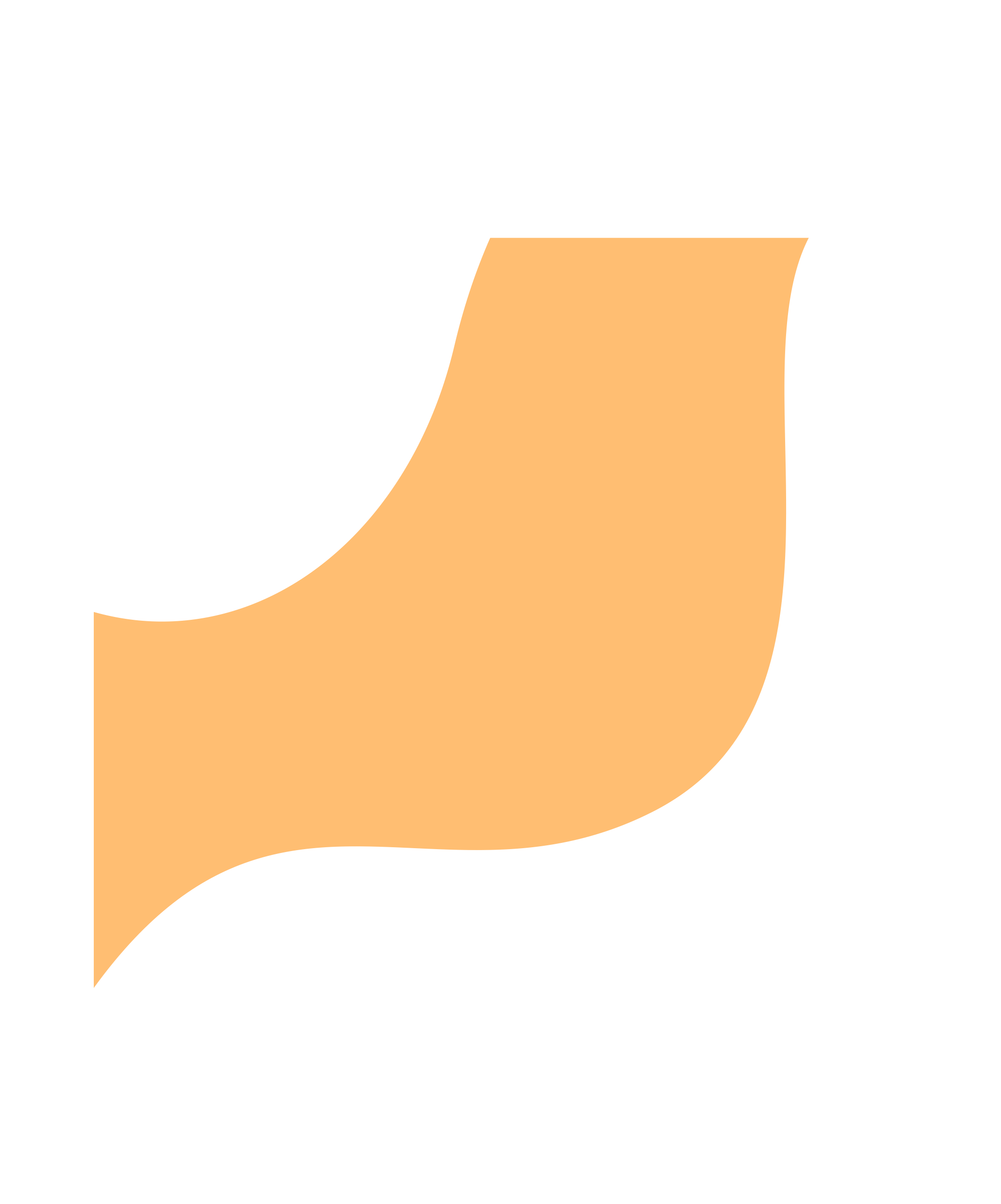 1
1
1
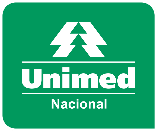 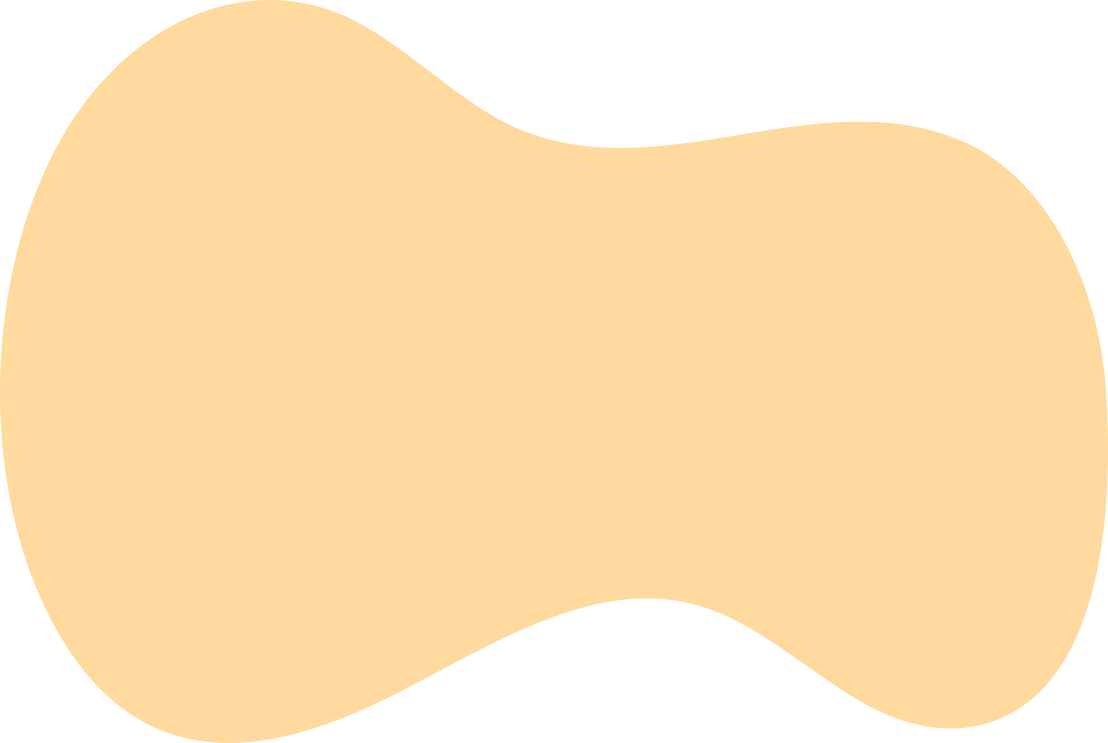 0,9576
Como estamos avaliados pela ANS
0,8249
Índice de Desempenho da Saúde Suplementar (IDSS)
2017
(Base 2016)
2018
(Base 2017)
2019
(Base 2018)
2020
(Base 2019)
2021
(Base 2020)
A Unimed Nacional obteve nota máxima (1,00) em 3
dos 5 indicadores analisados:
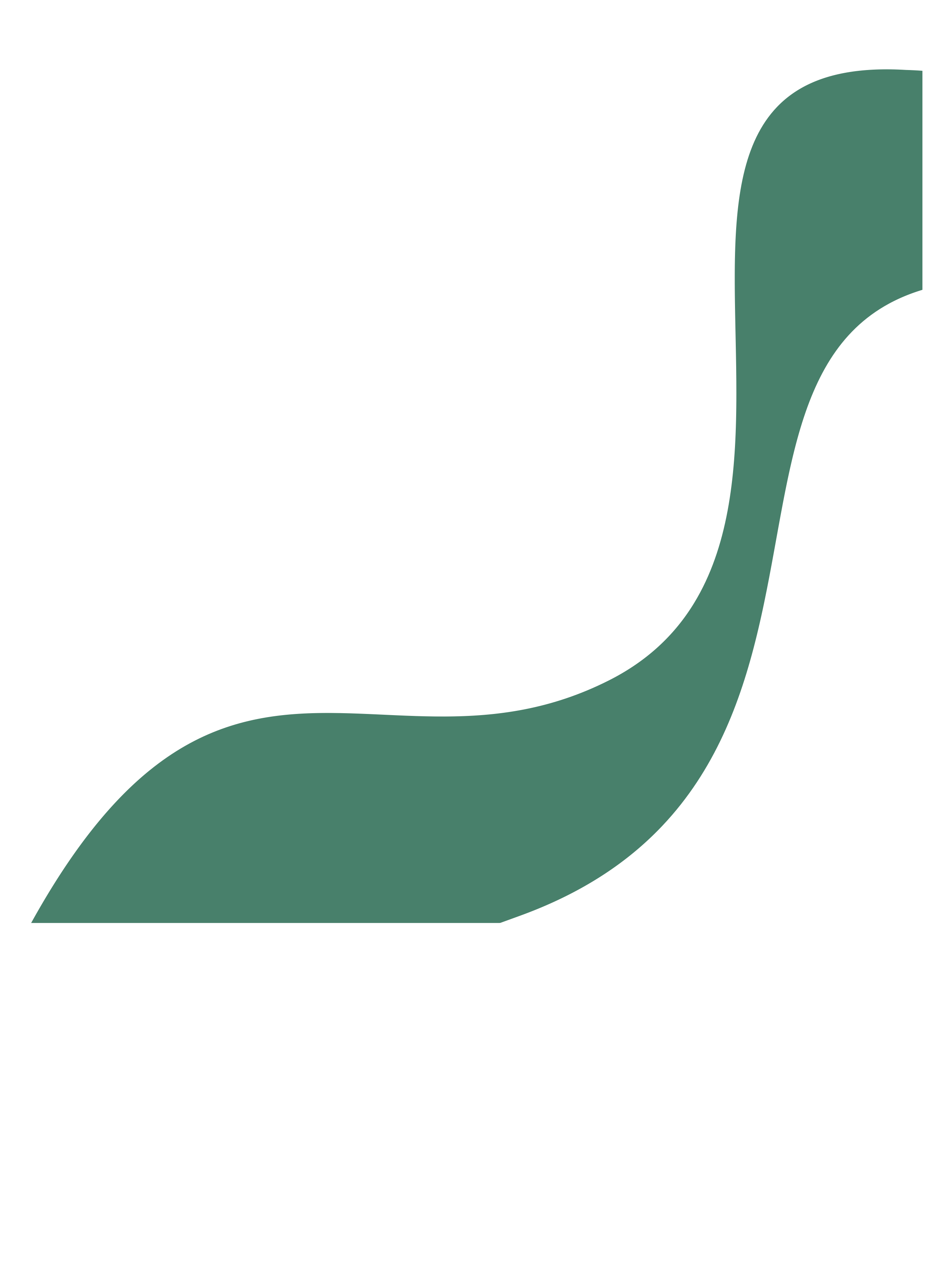 Desempenho 
Garantia de Acesso
Sustentabilidade de Mercado
IDSS
IDGA
IDSM
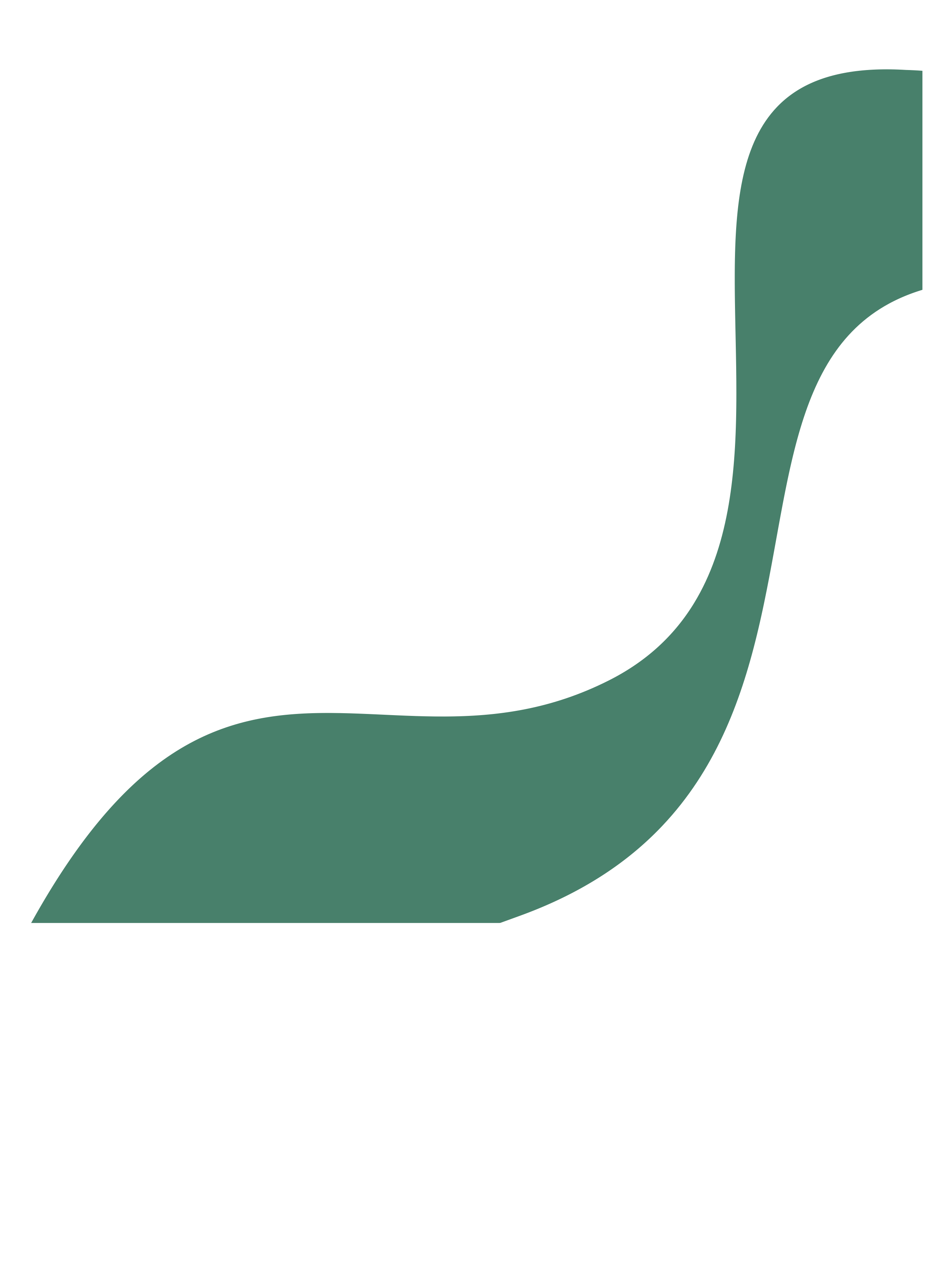 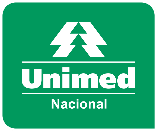 Reconhecimentos
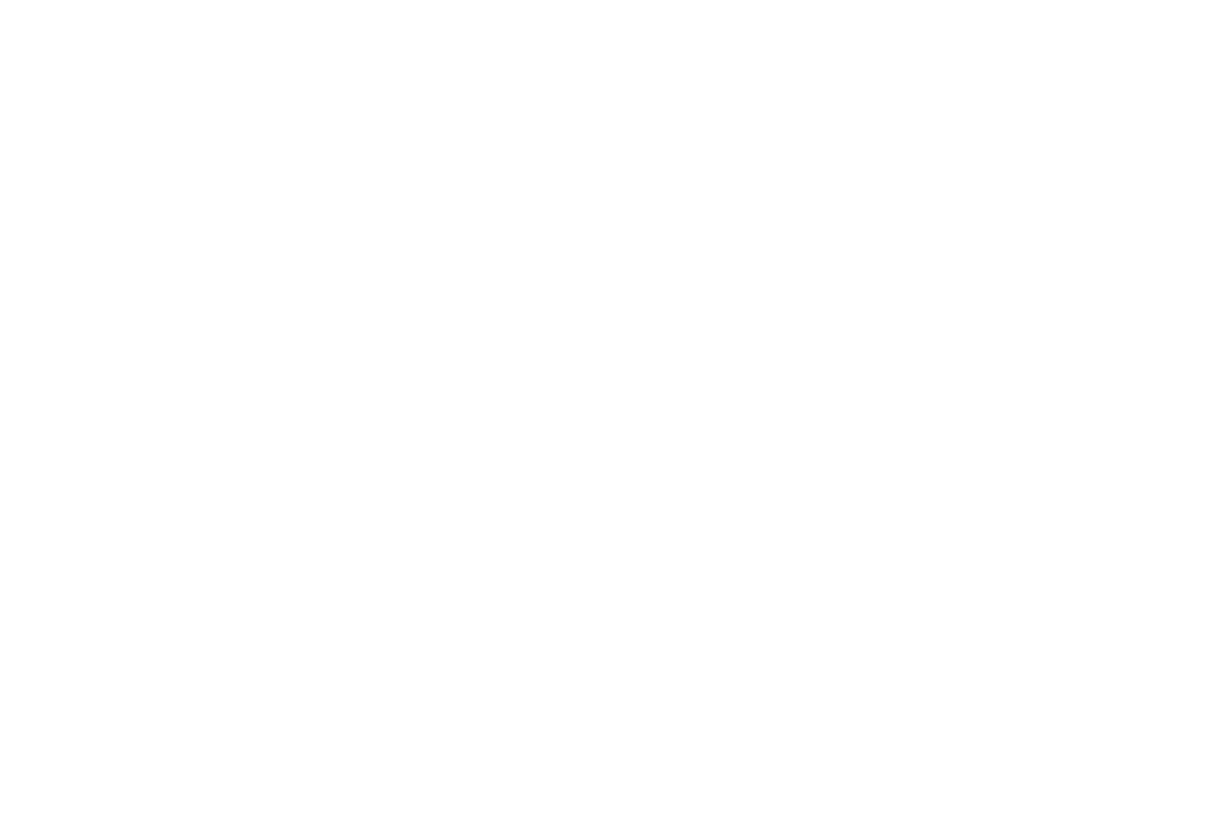 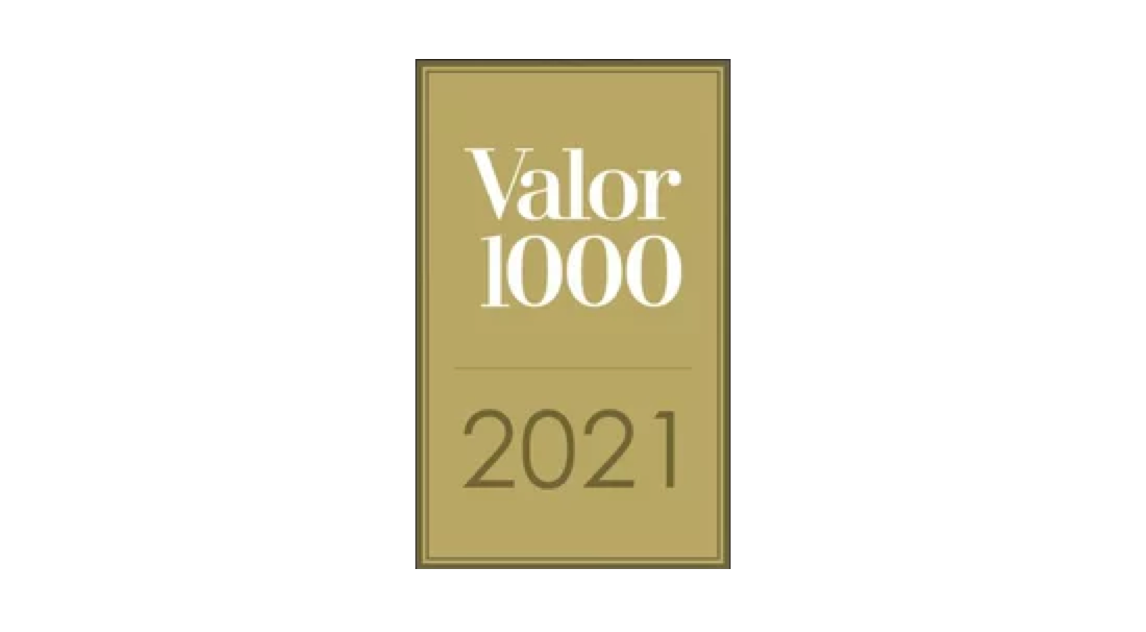 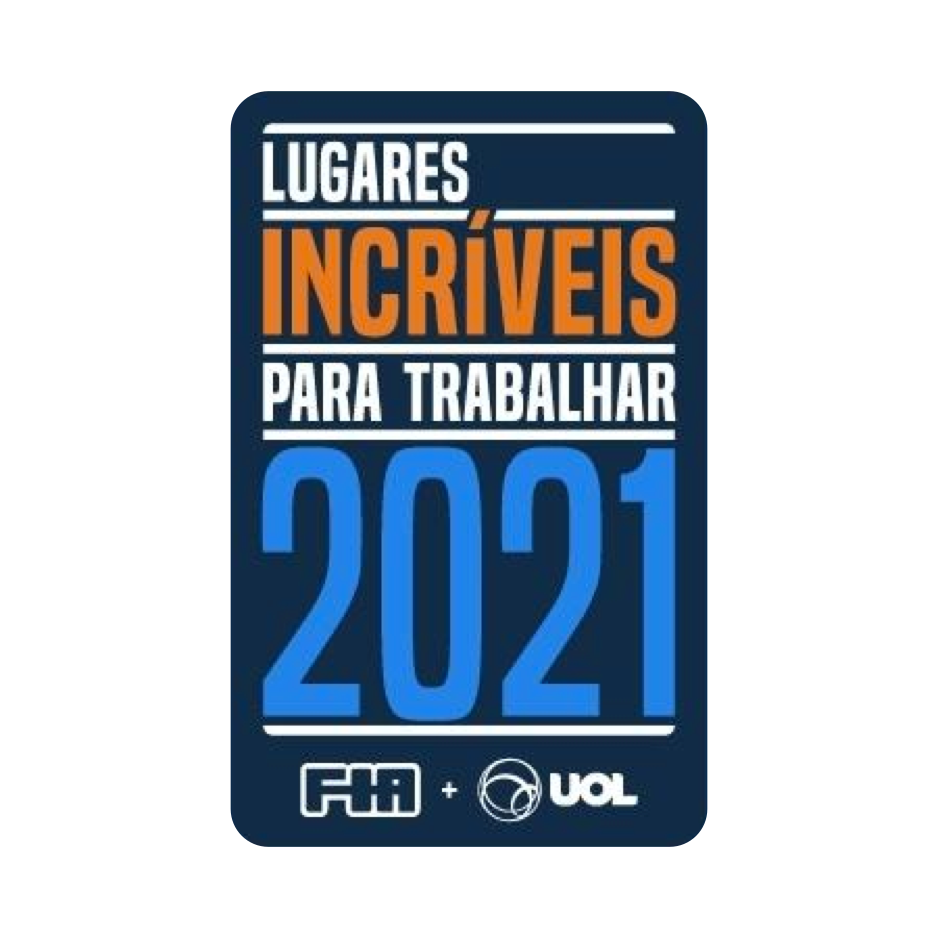 Melhores Empresas para trabalhar GPTW
Valor 1000
2021
Lugares Incríveis para trabalhar 2021
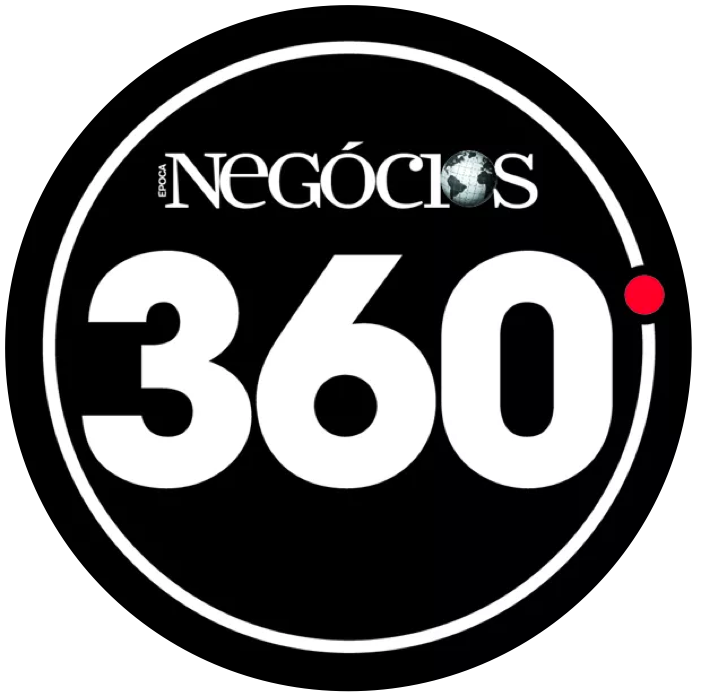 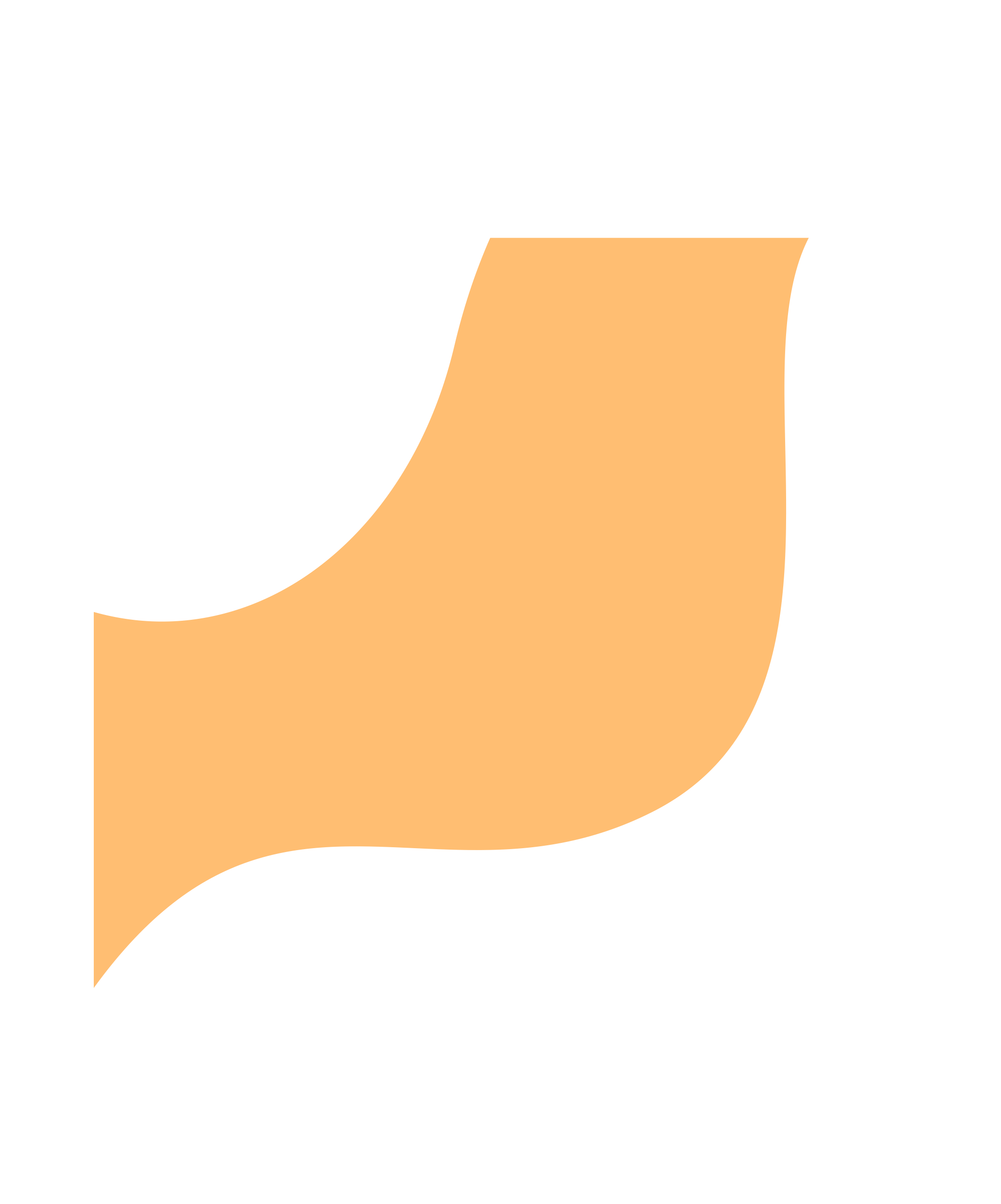 Exame Melhores
& Maiores 2021
Negócios 360º
As melhores da Dinheiro 2020
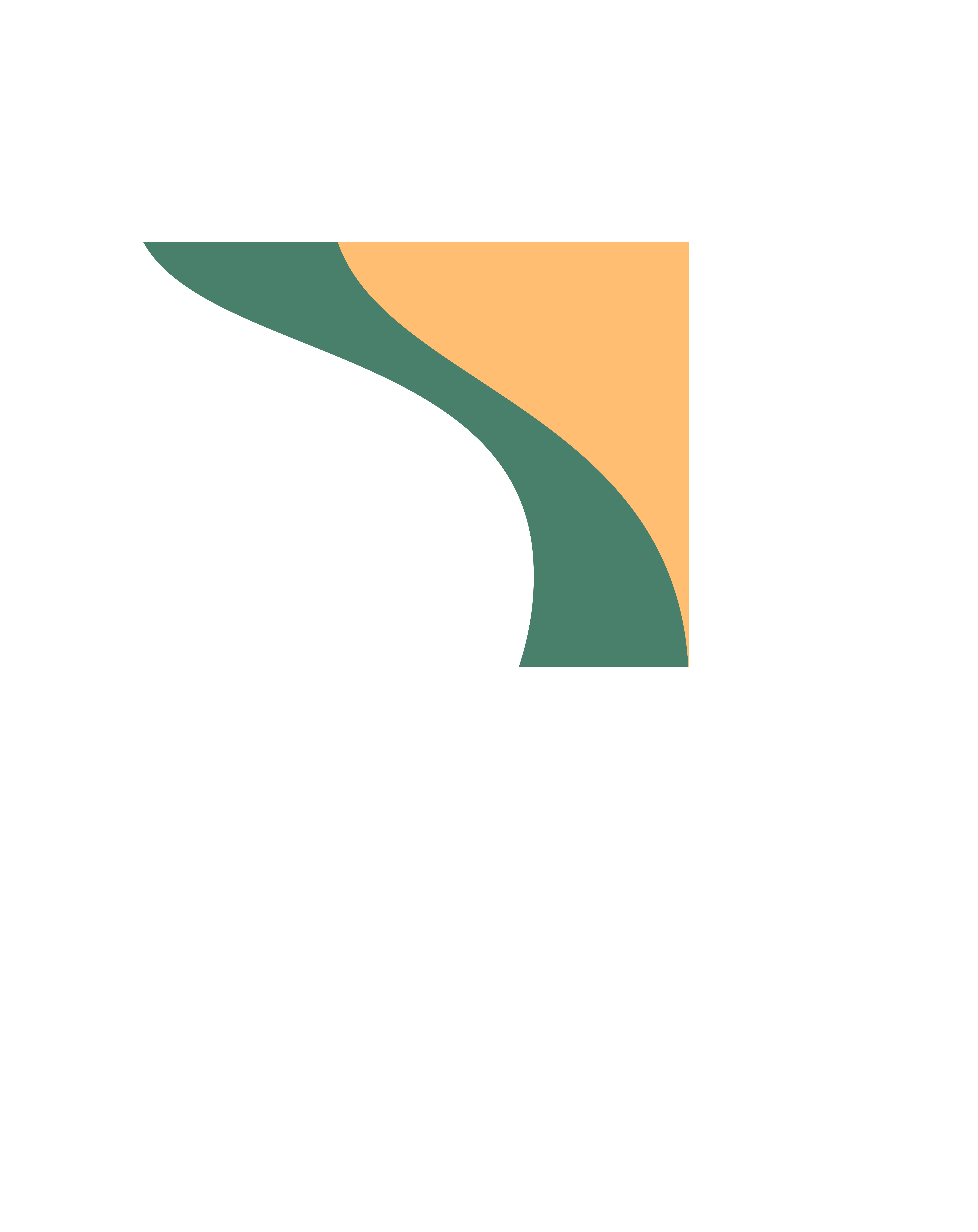 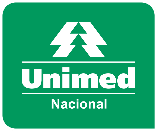 Fortalecimento
De marca
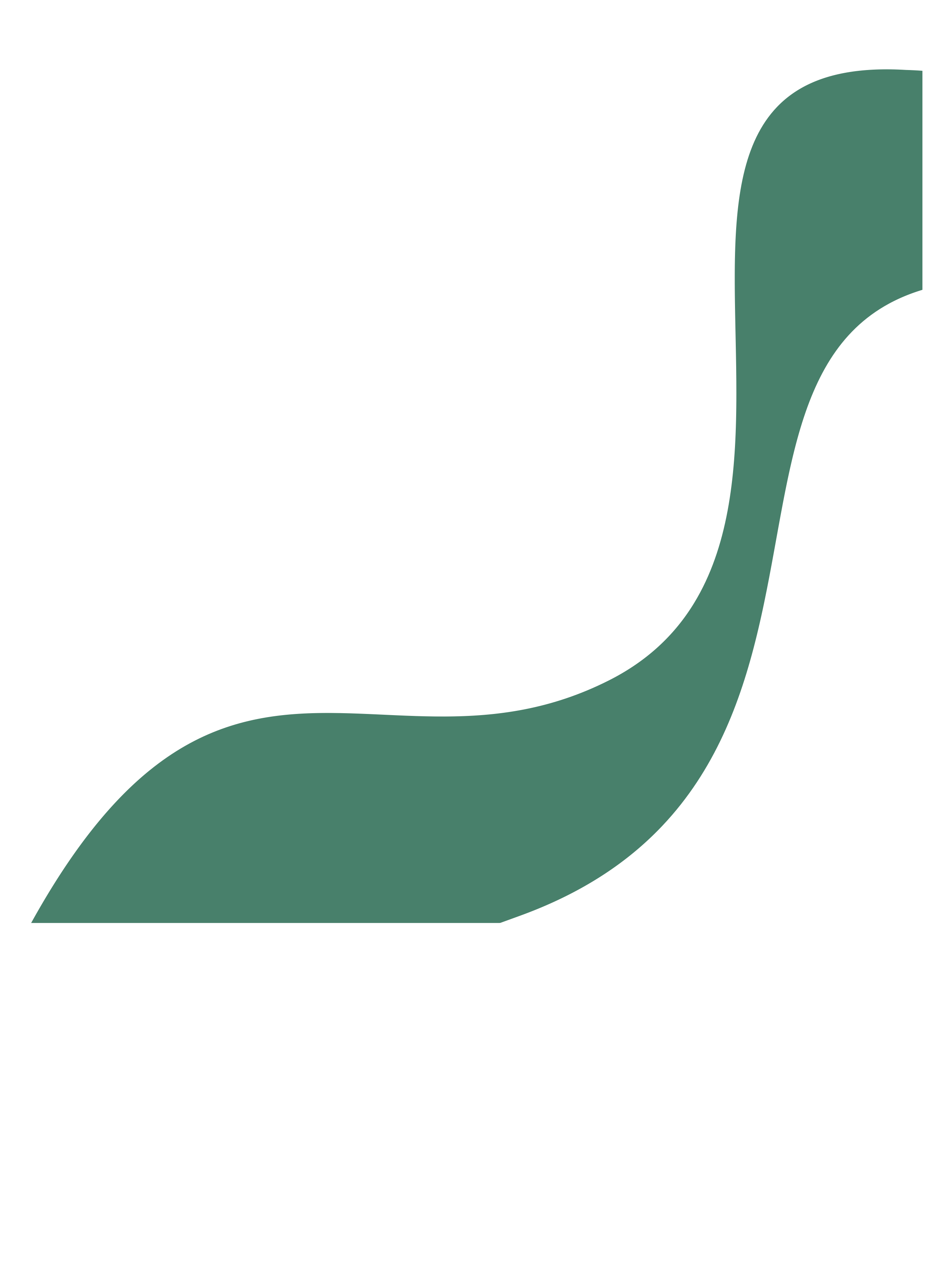 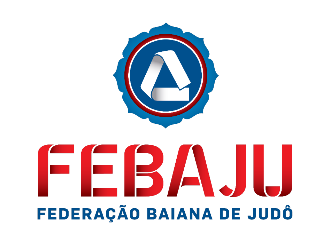 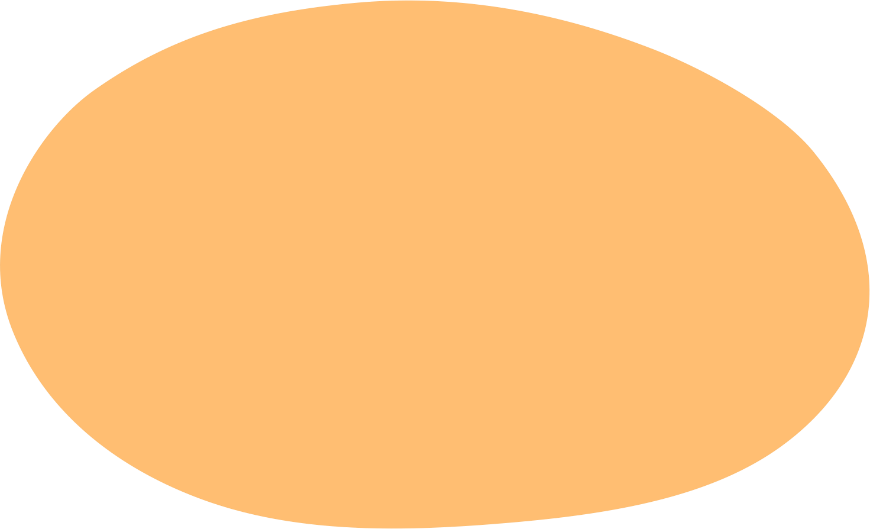 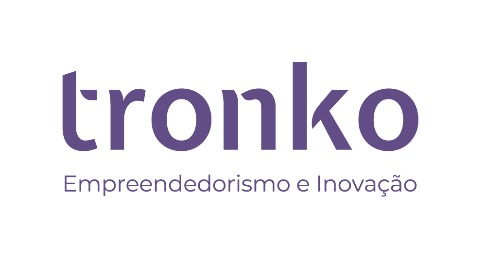 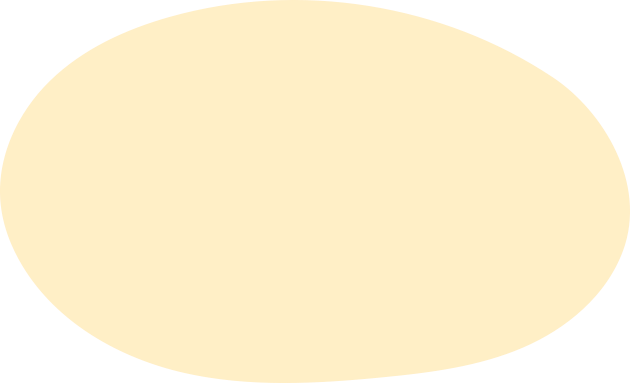 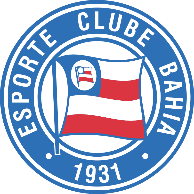 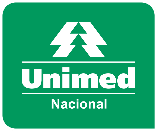 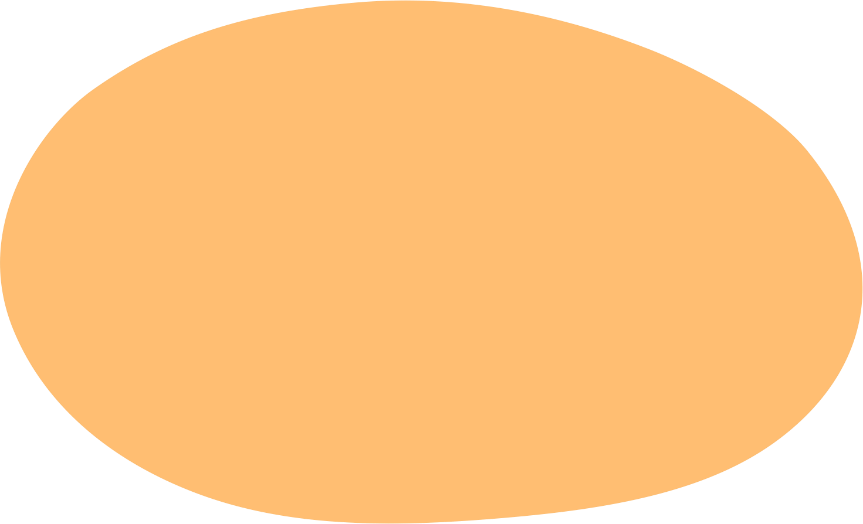 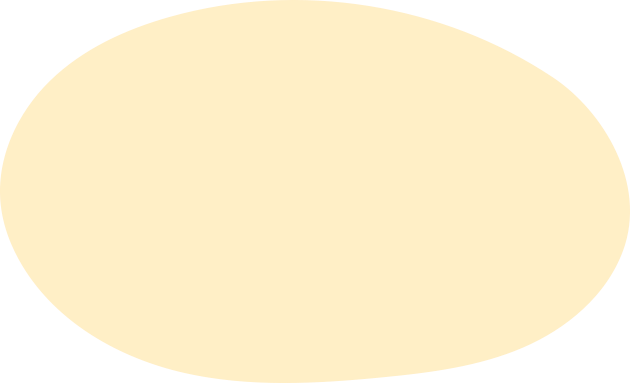 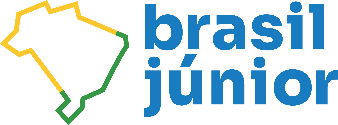 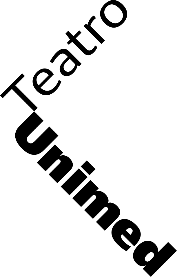 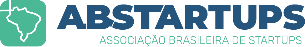 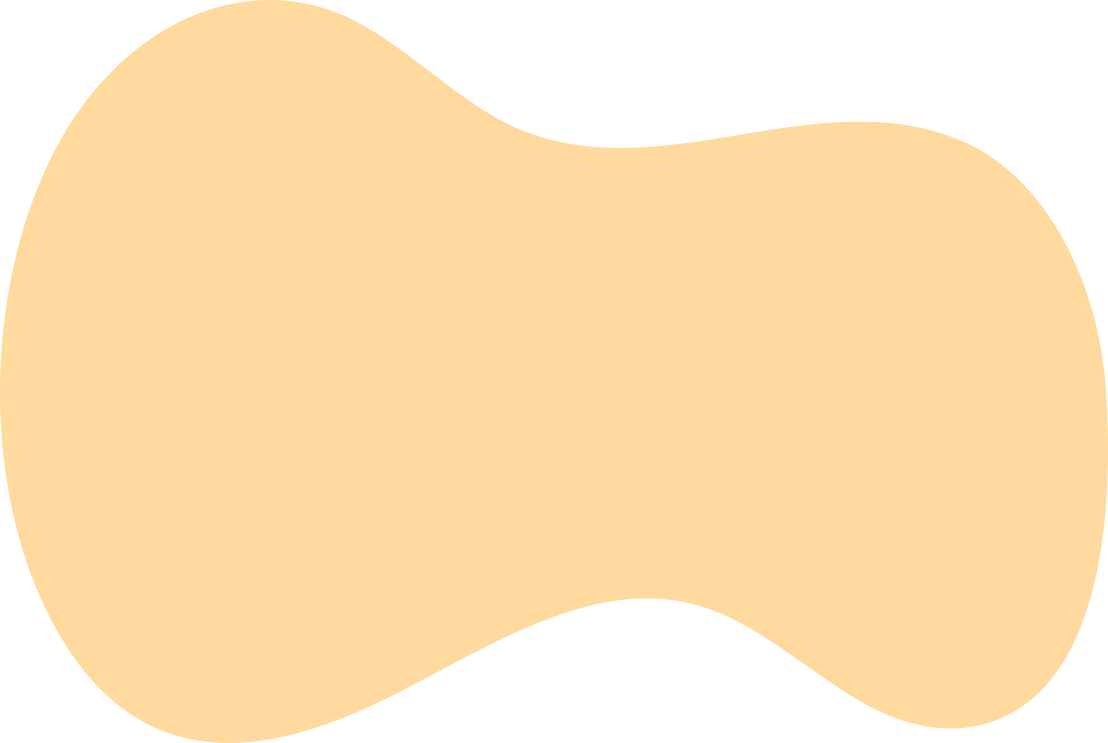 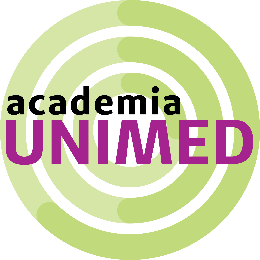 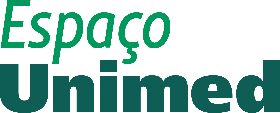 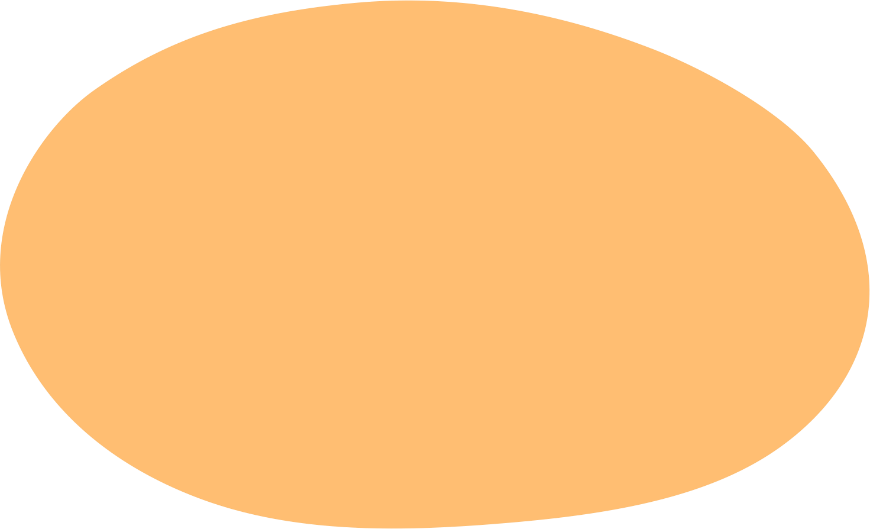 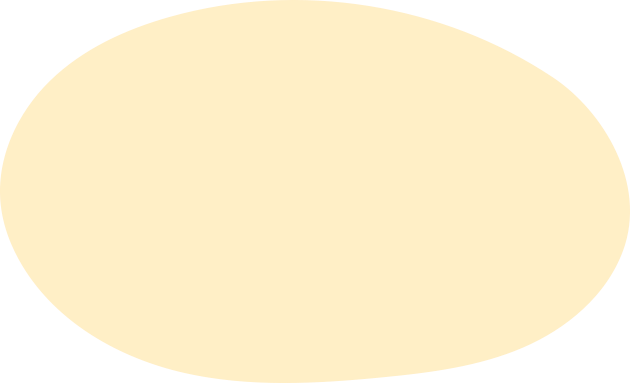 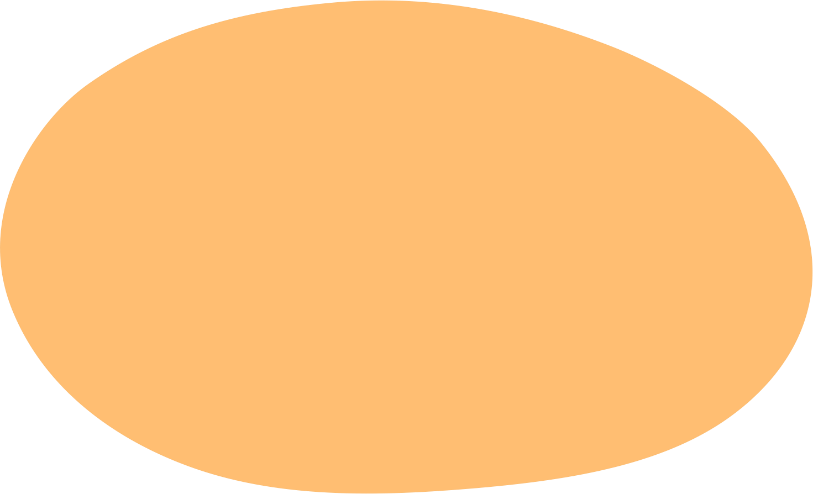 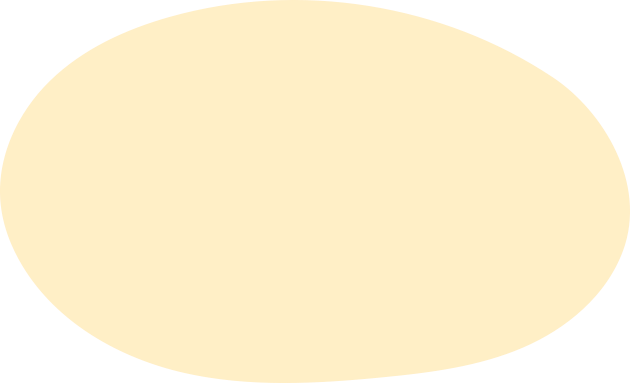 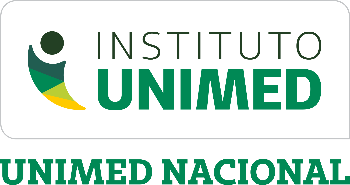 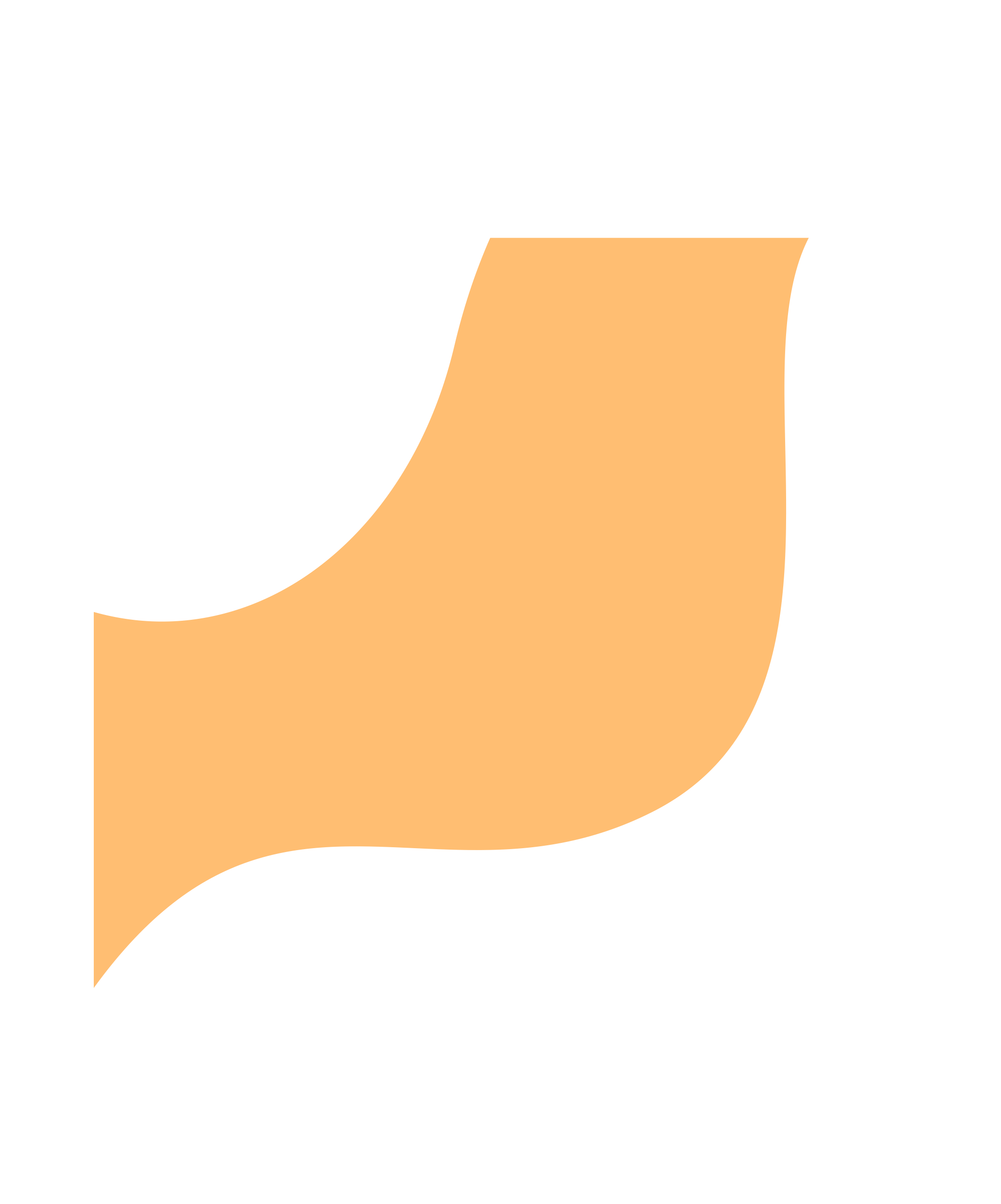 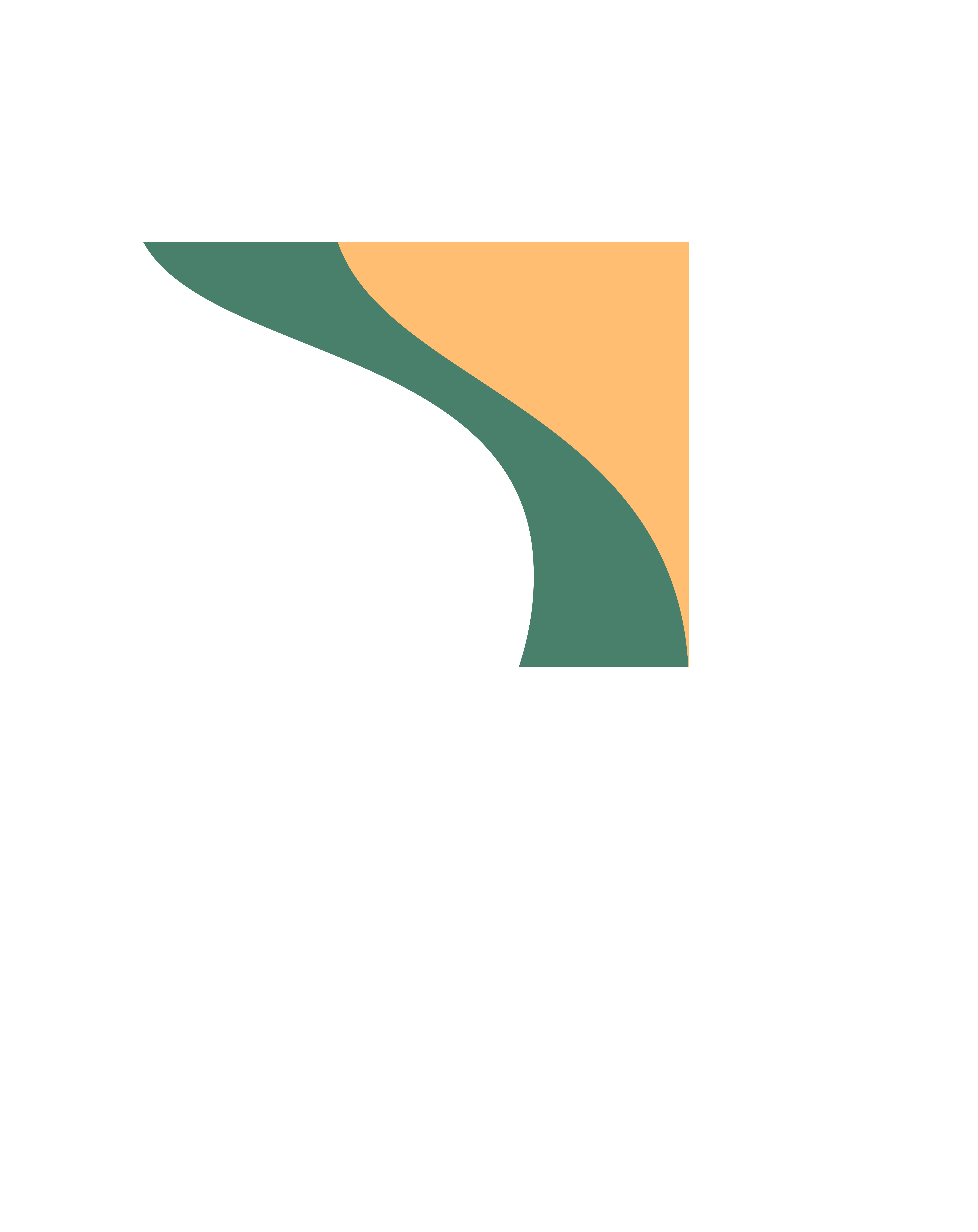 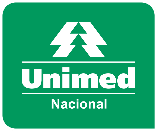 Benefícios
Exclusivos
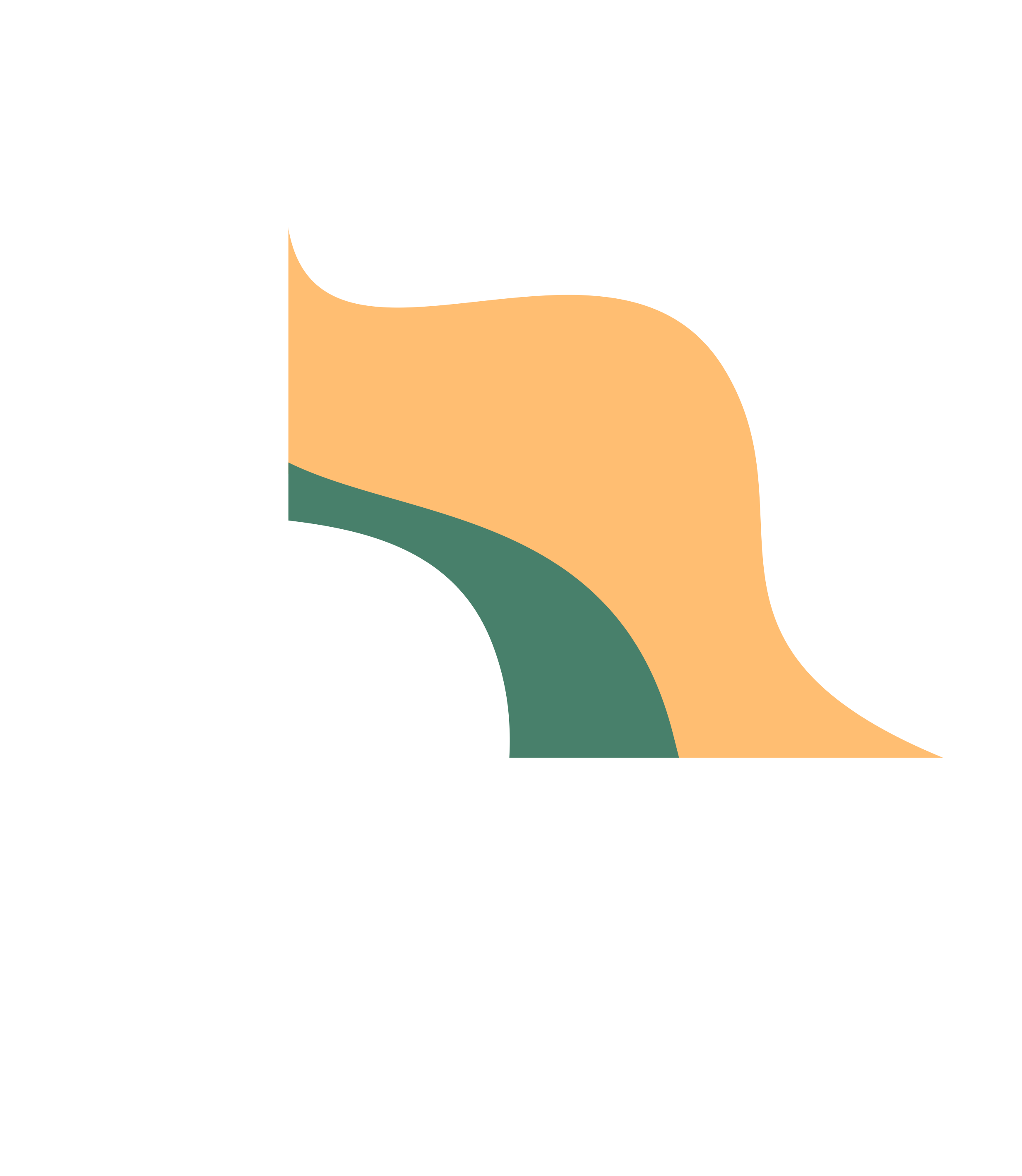 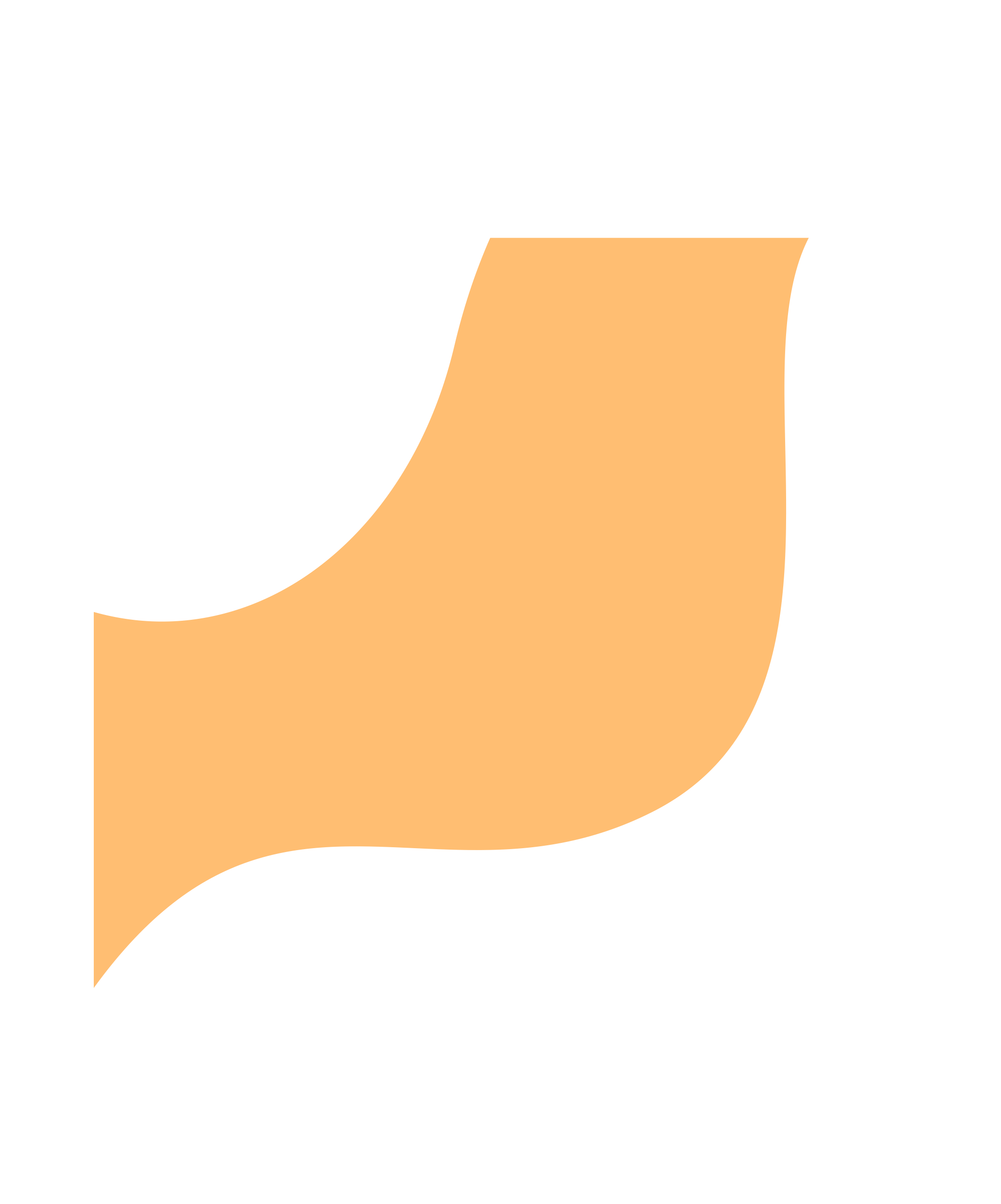 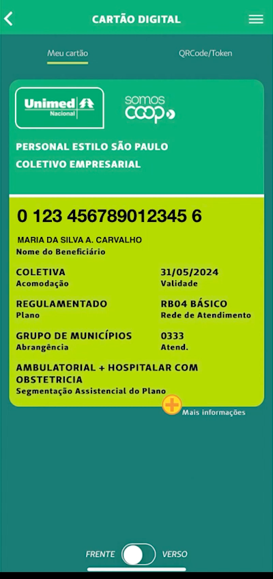 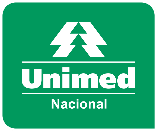 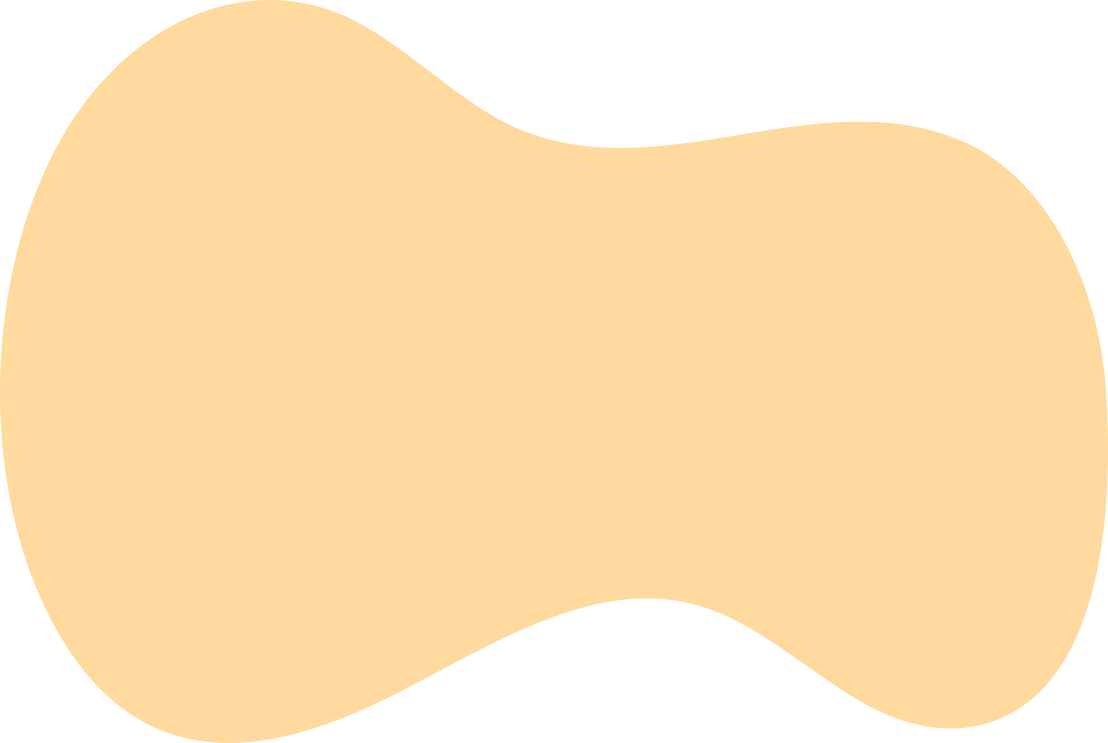 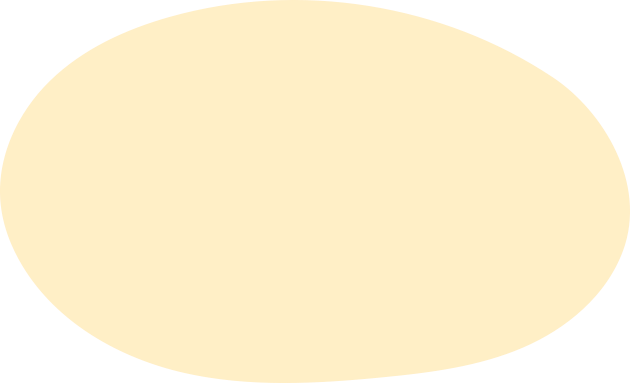 Farmácias
com desconto
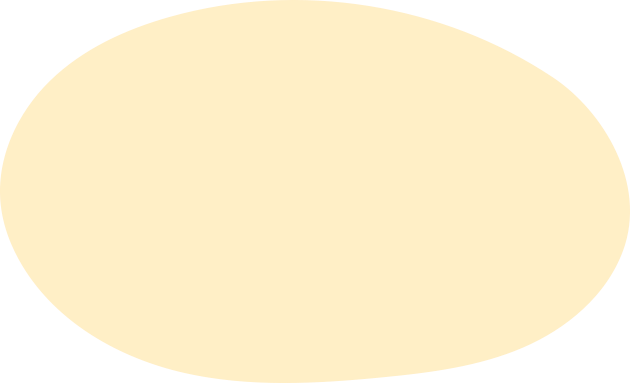 Teatro Unimed
50%
São mais de
3.900
de desconto em
ingressos para peças
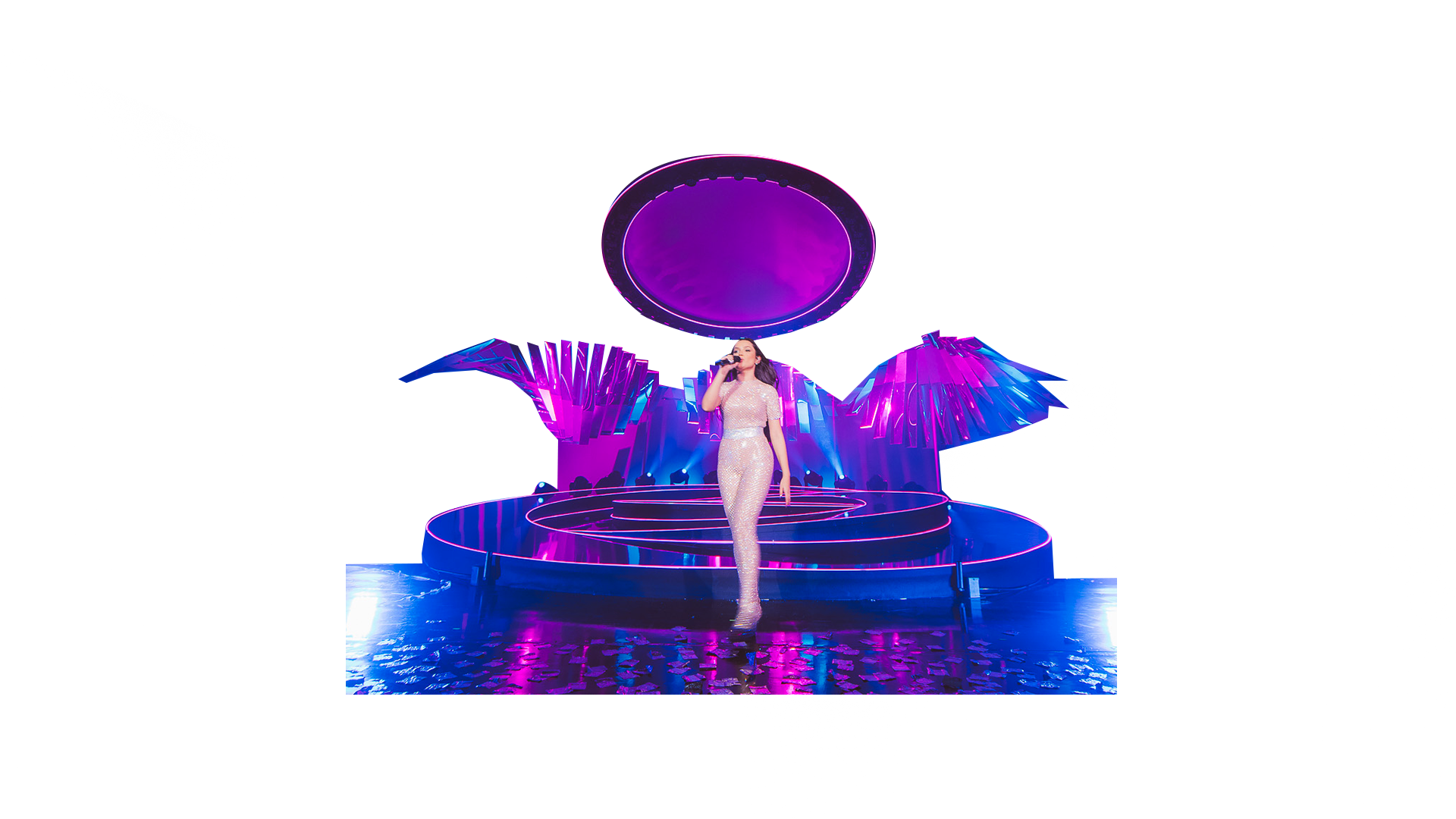 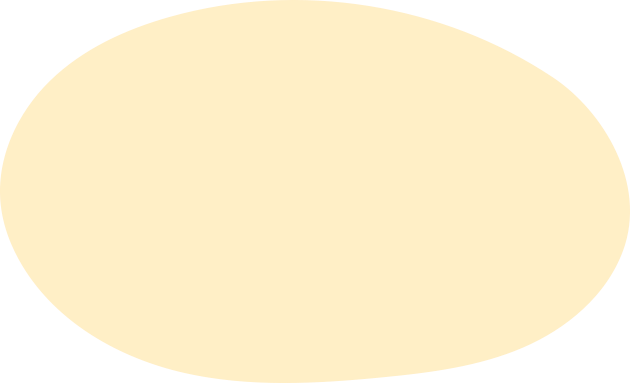 Espaço Unimed
50%
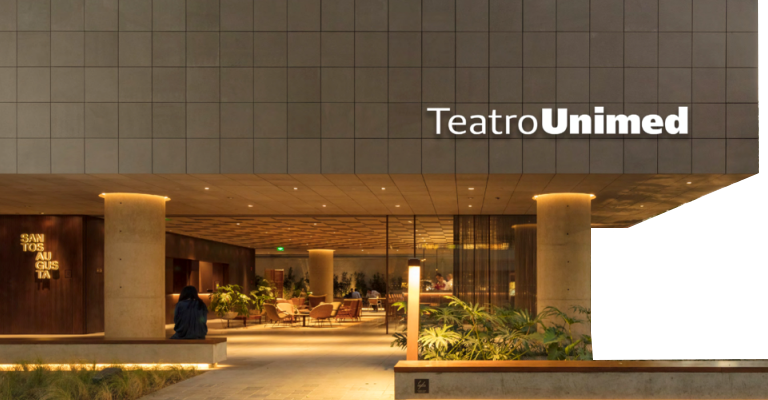 de desconto em
ingressos para shows
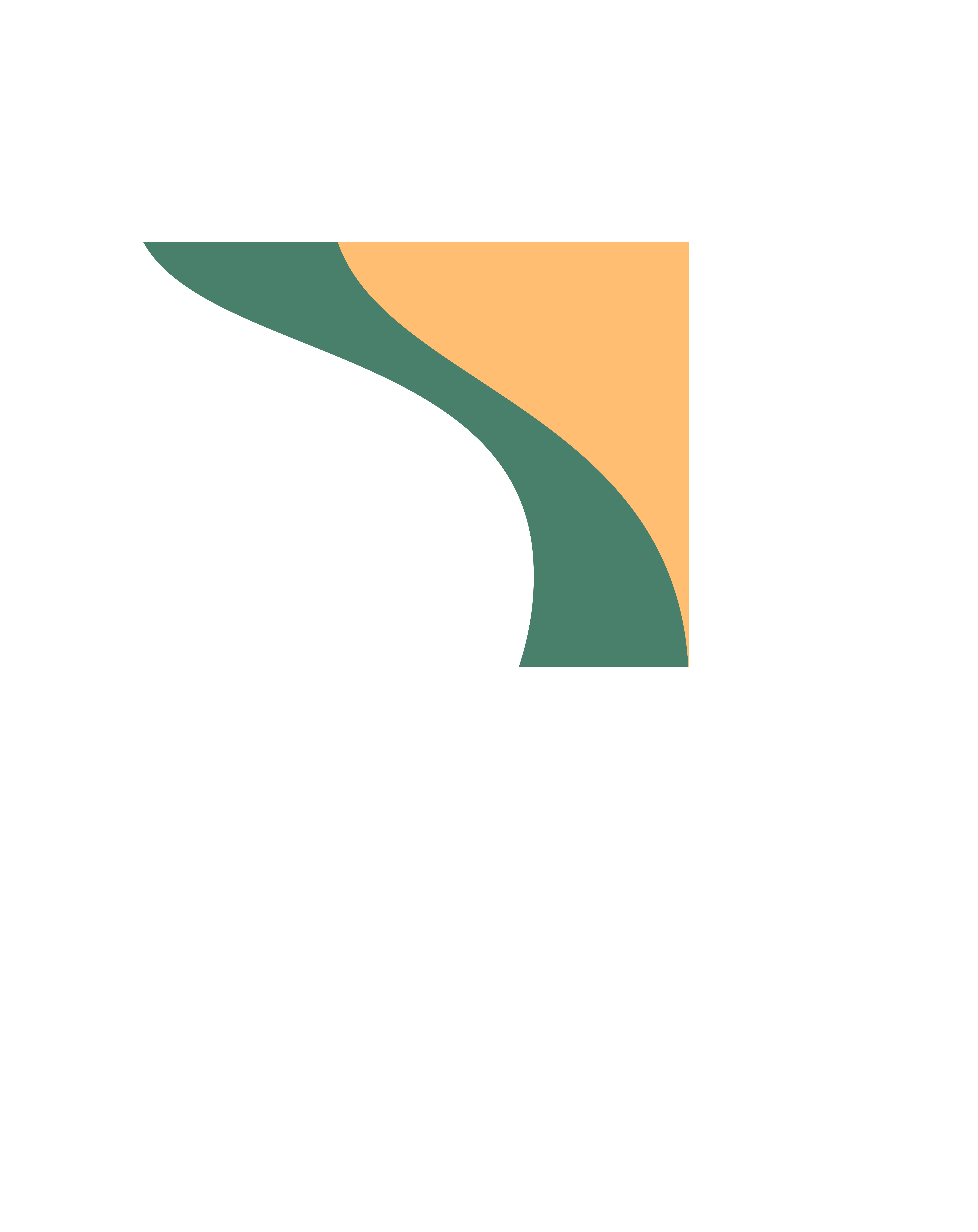 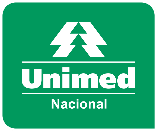 Aplicativo
Meu Plano
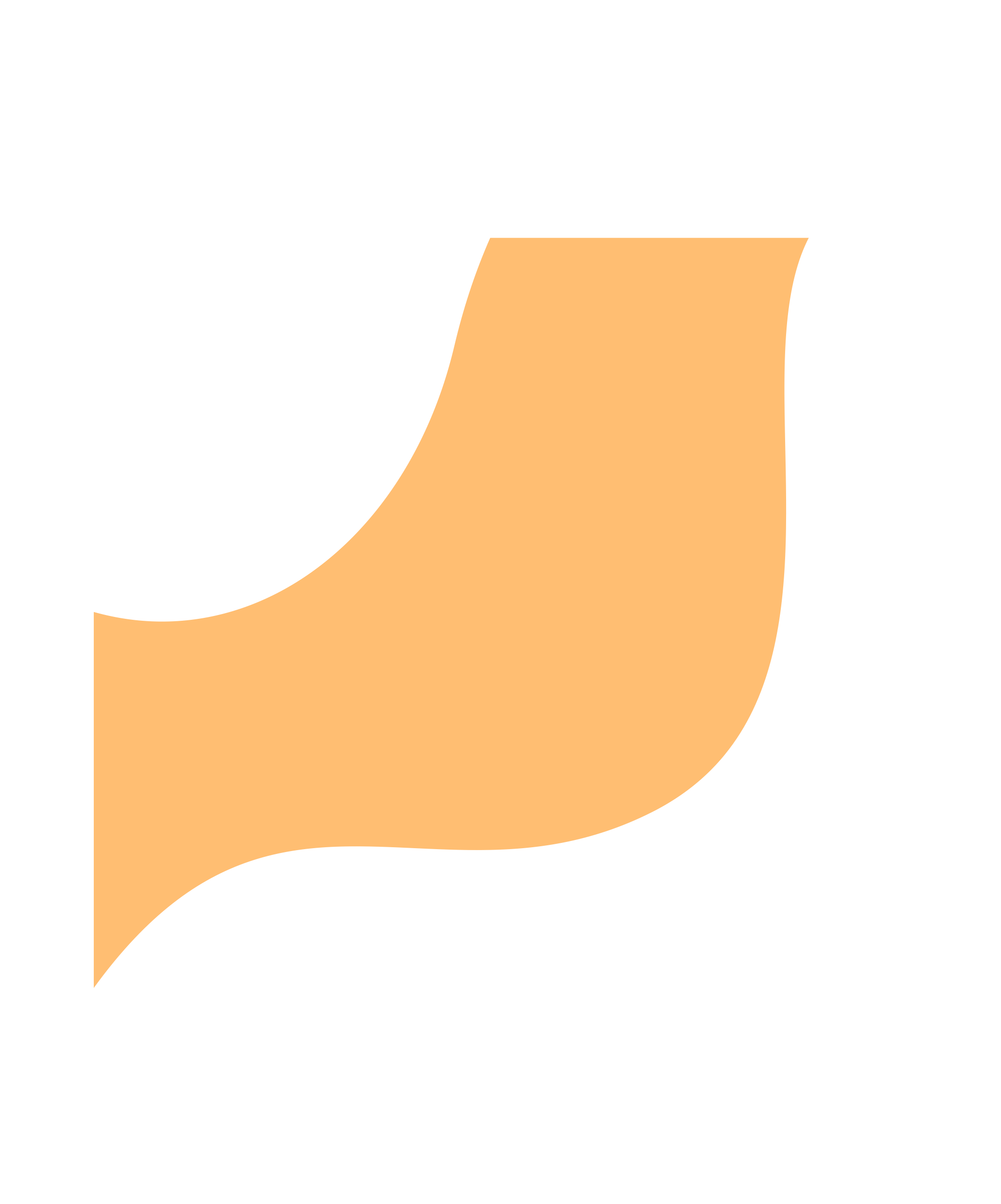 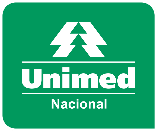 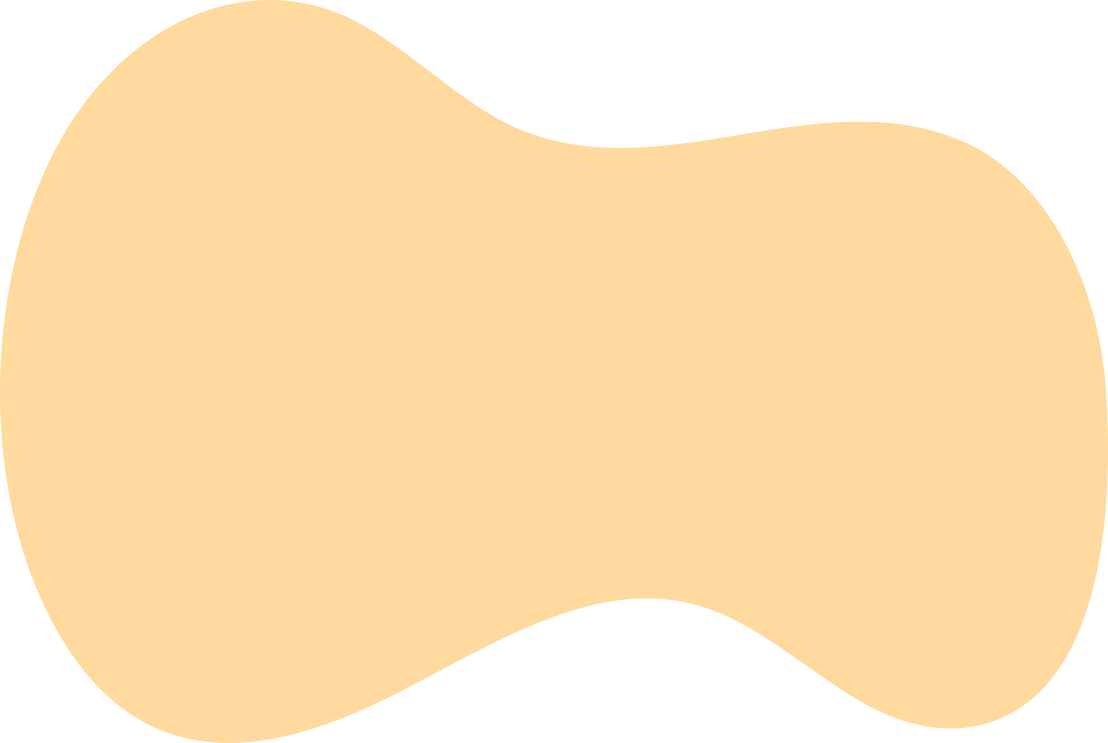 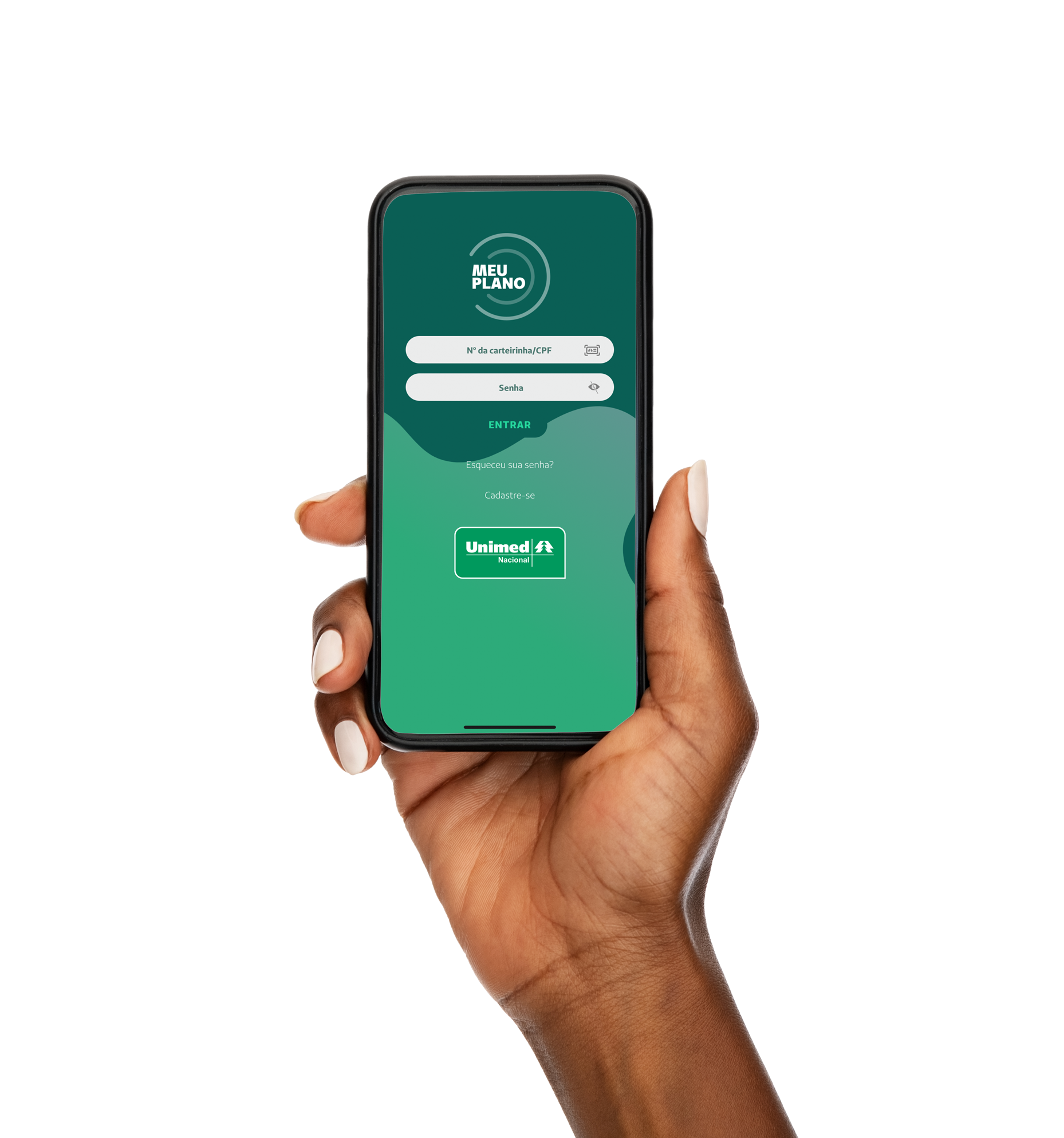 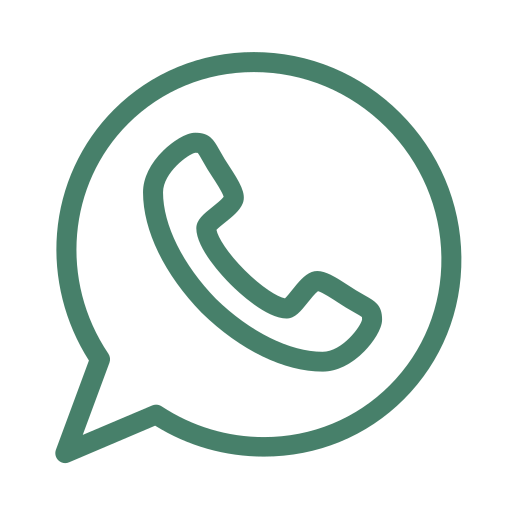 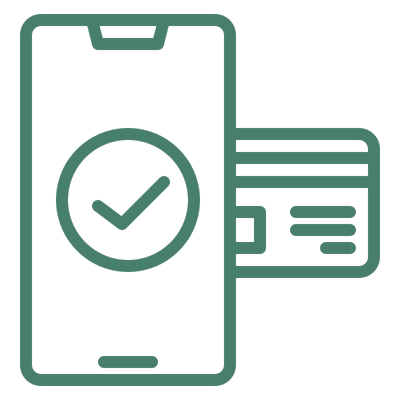 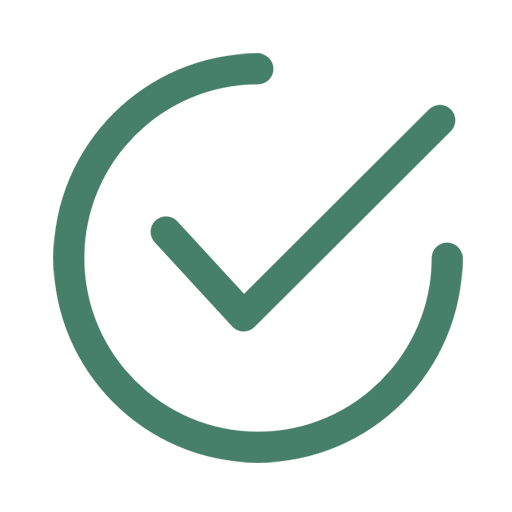 Atendimento
WhatsApp
Cartão Digital
Autorizações
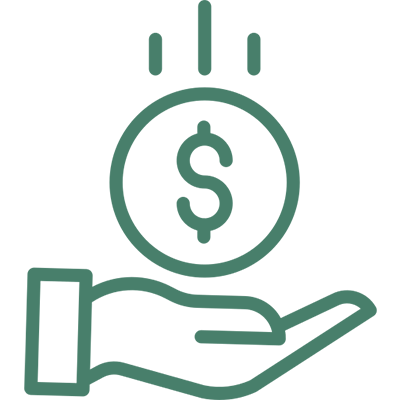 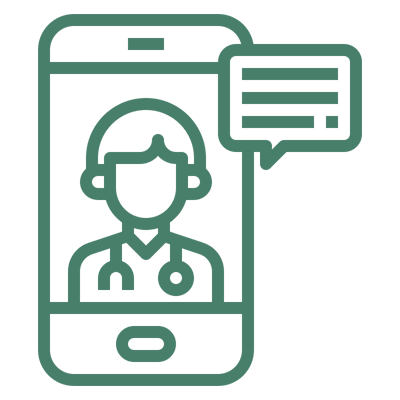 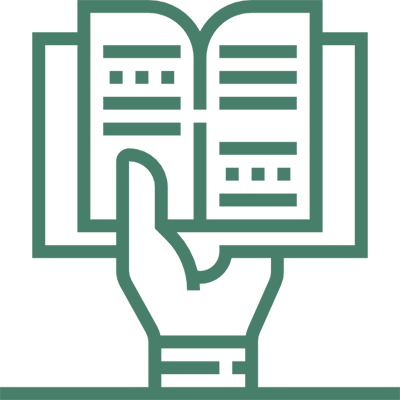 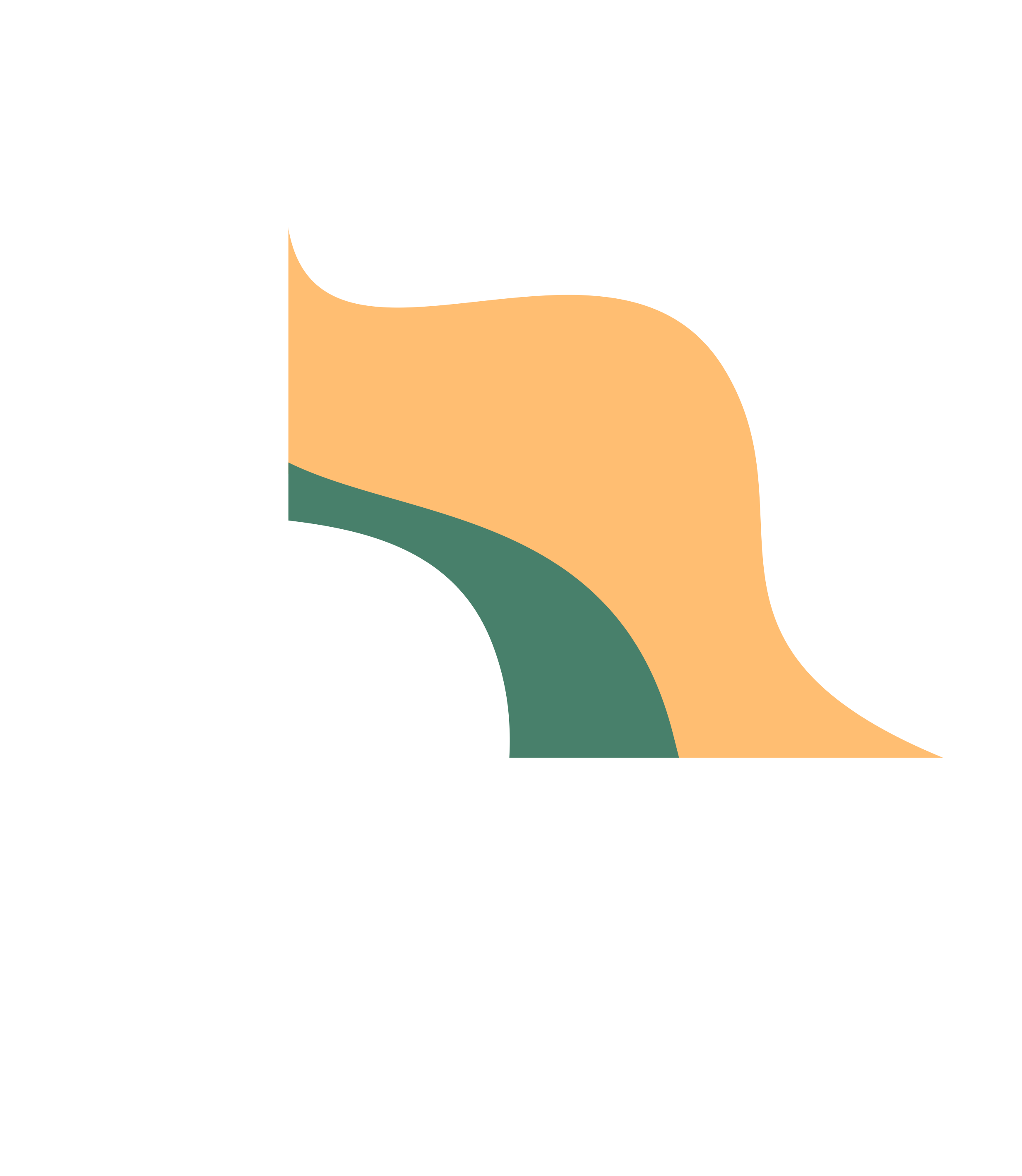 Reembolso
On-line
Guia Médico
Telemedicina
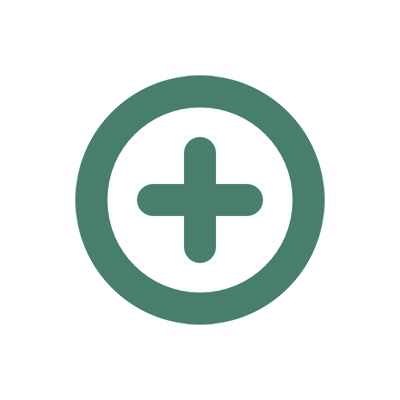 E muito mais
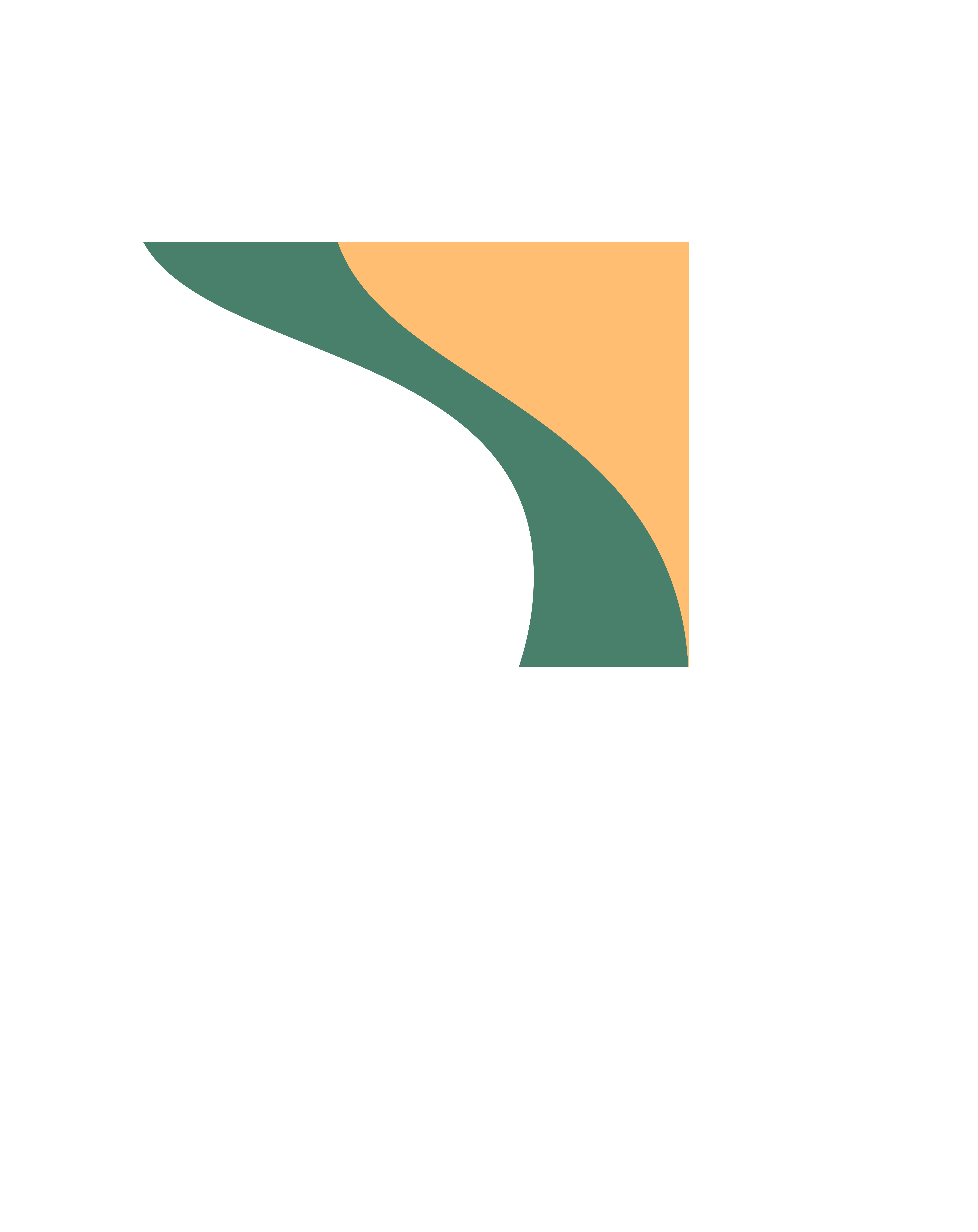 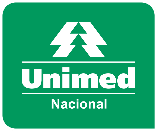 Conecte-se
com a gente!
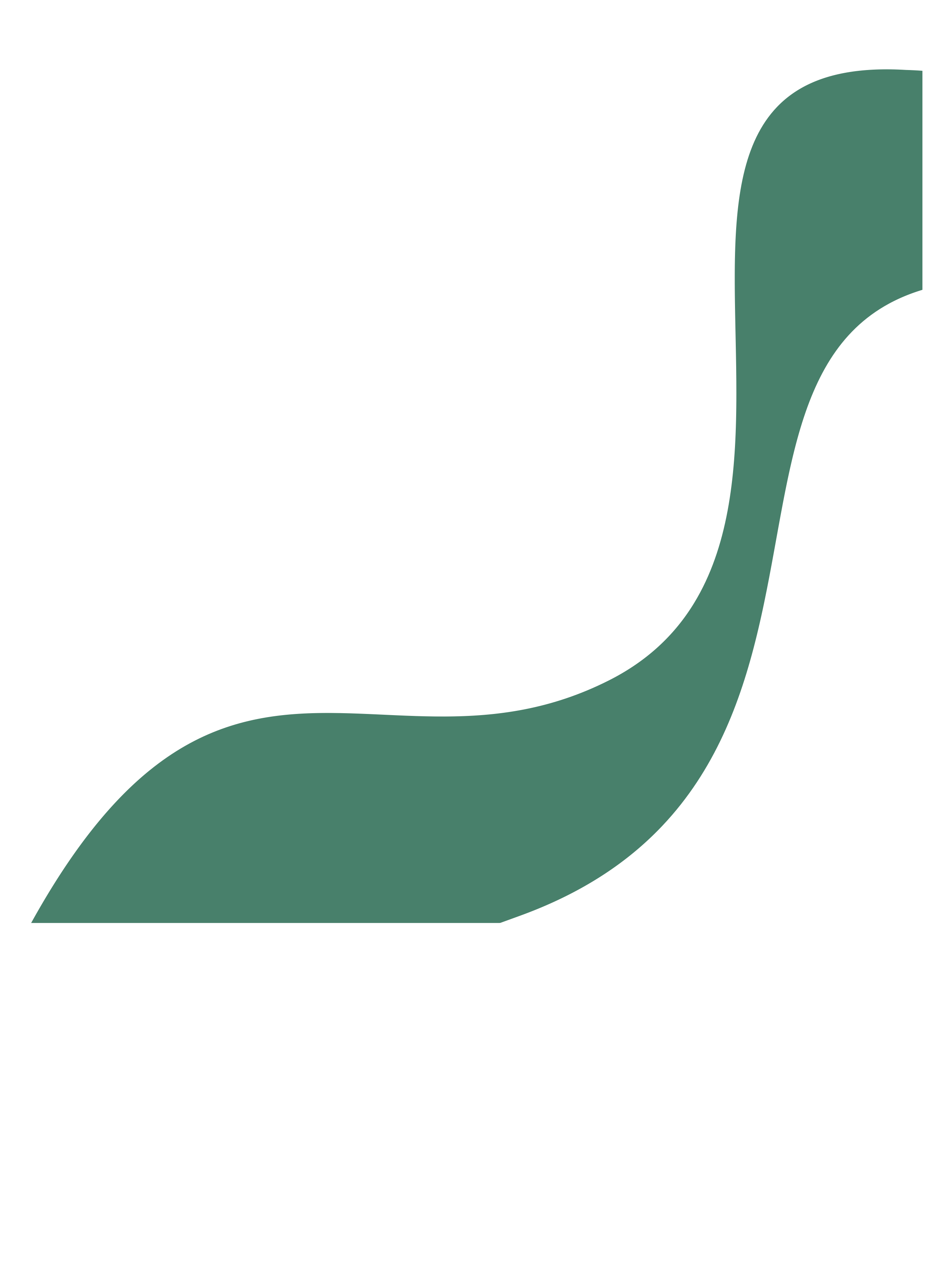 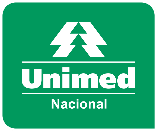 Mídias sociais
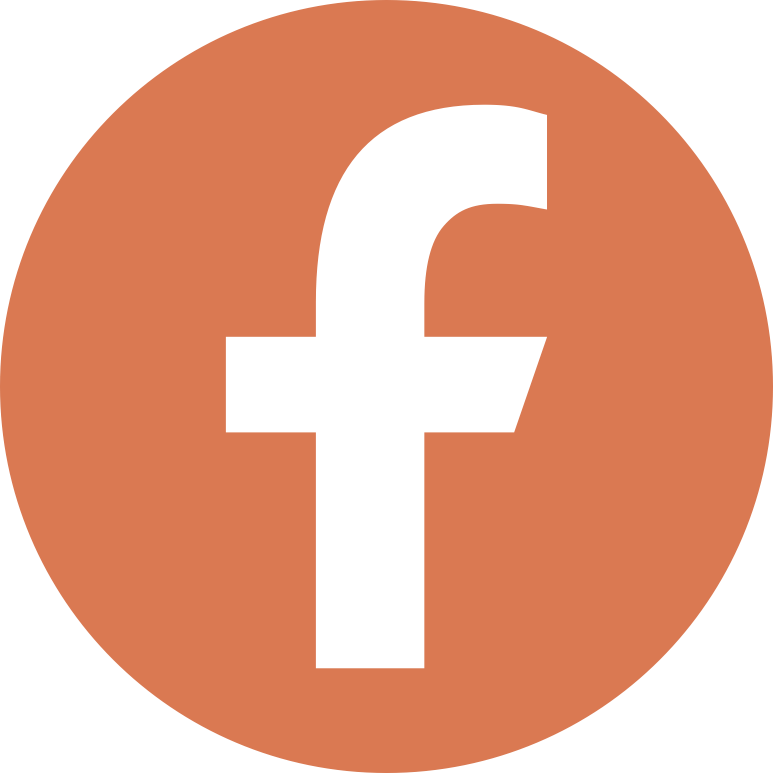 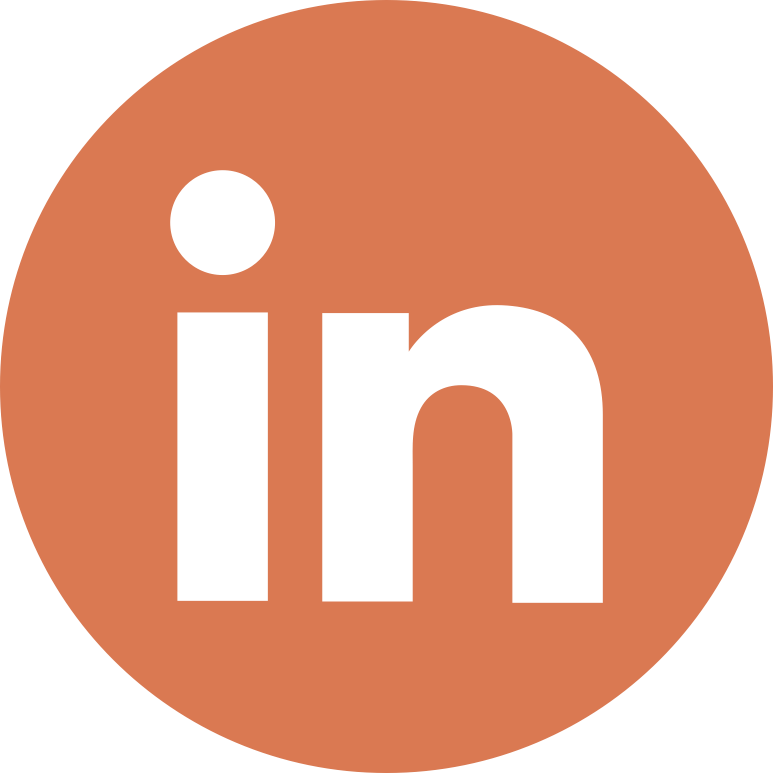 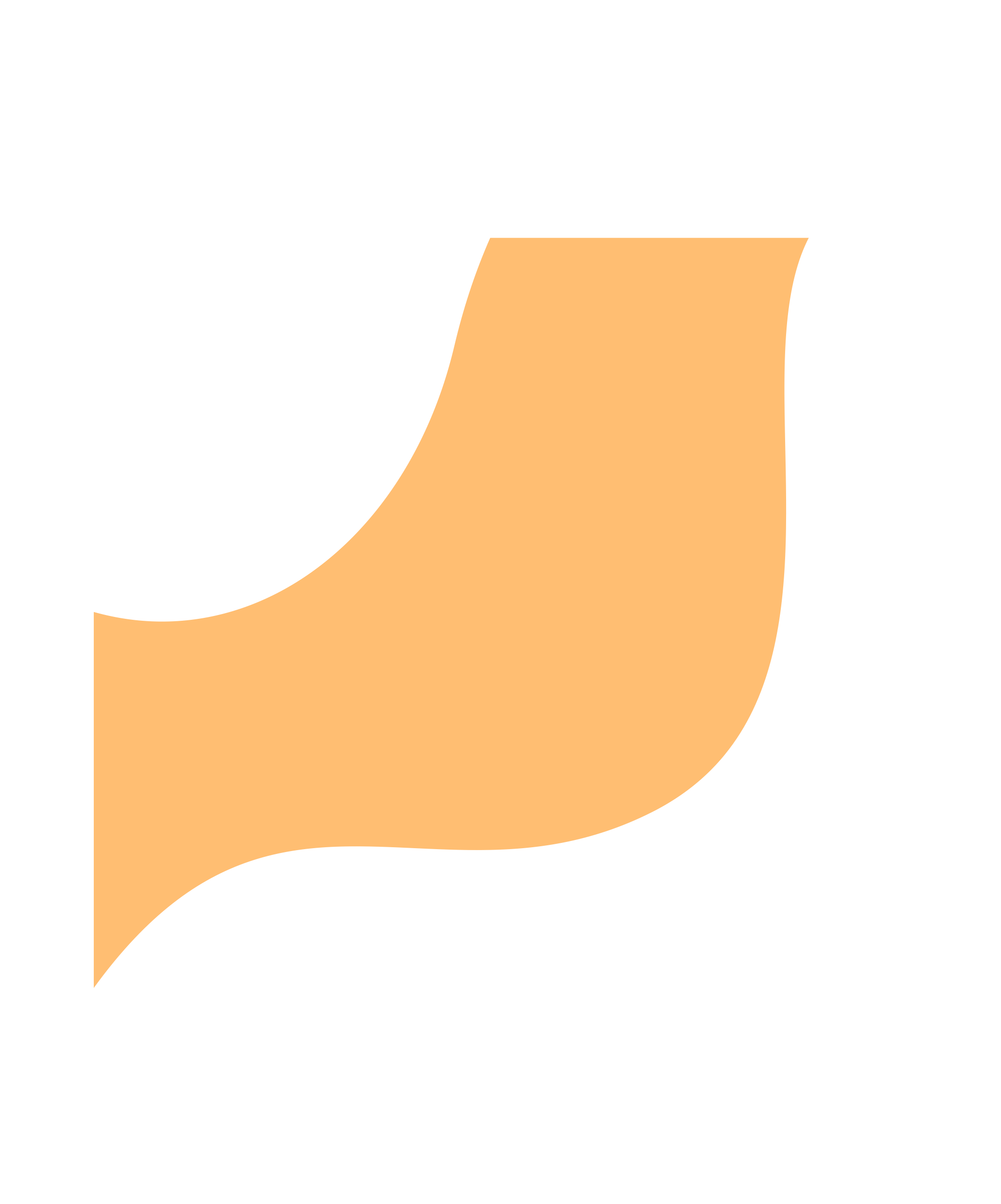 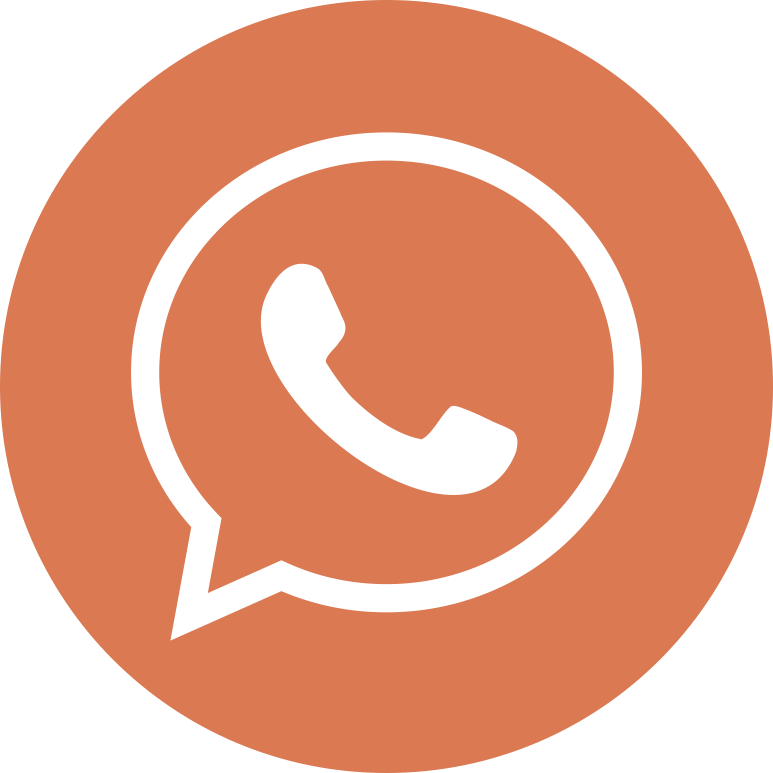 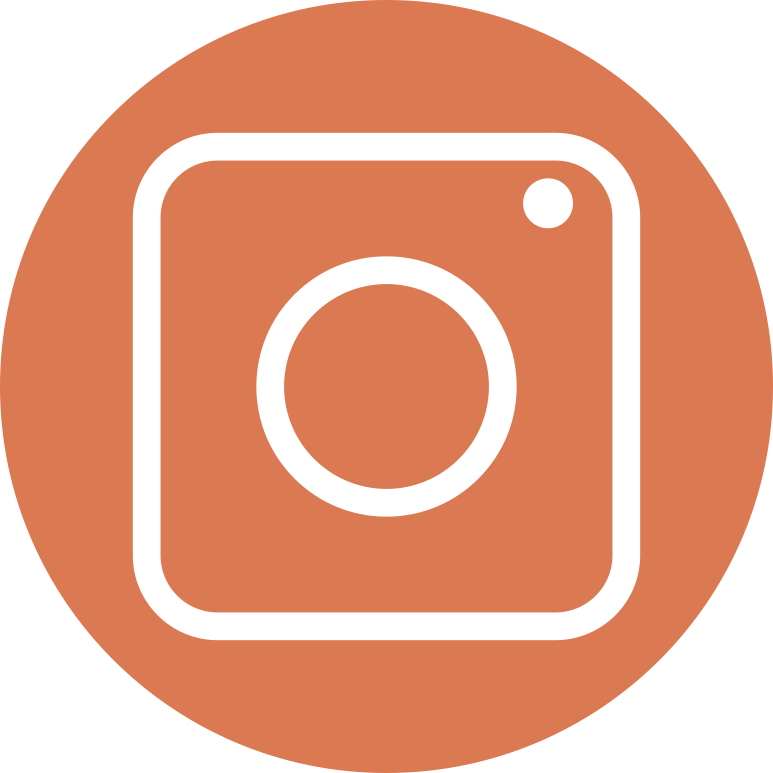 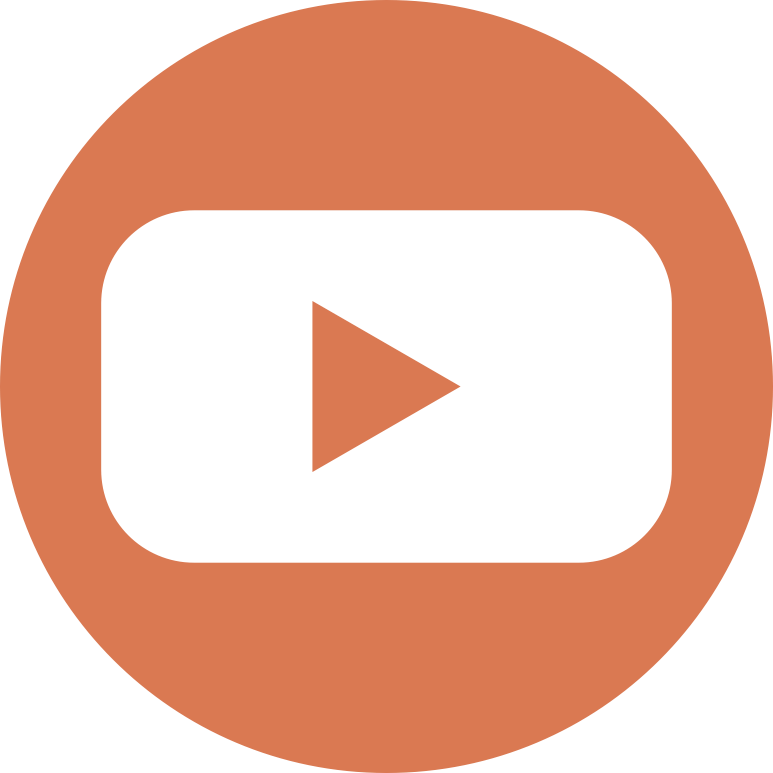 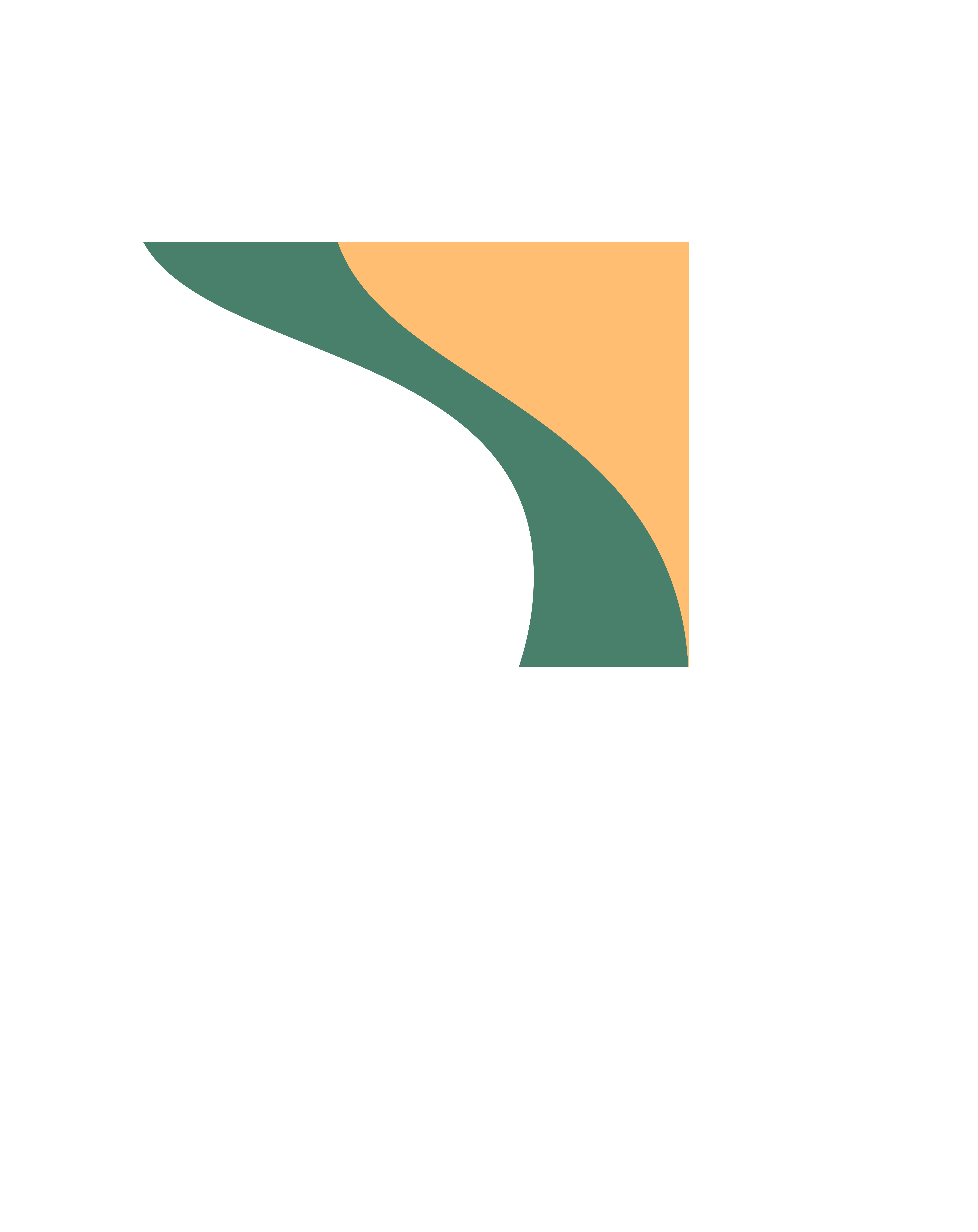 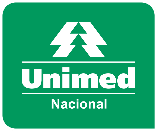 Produtos
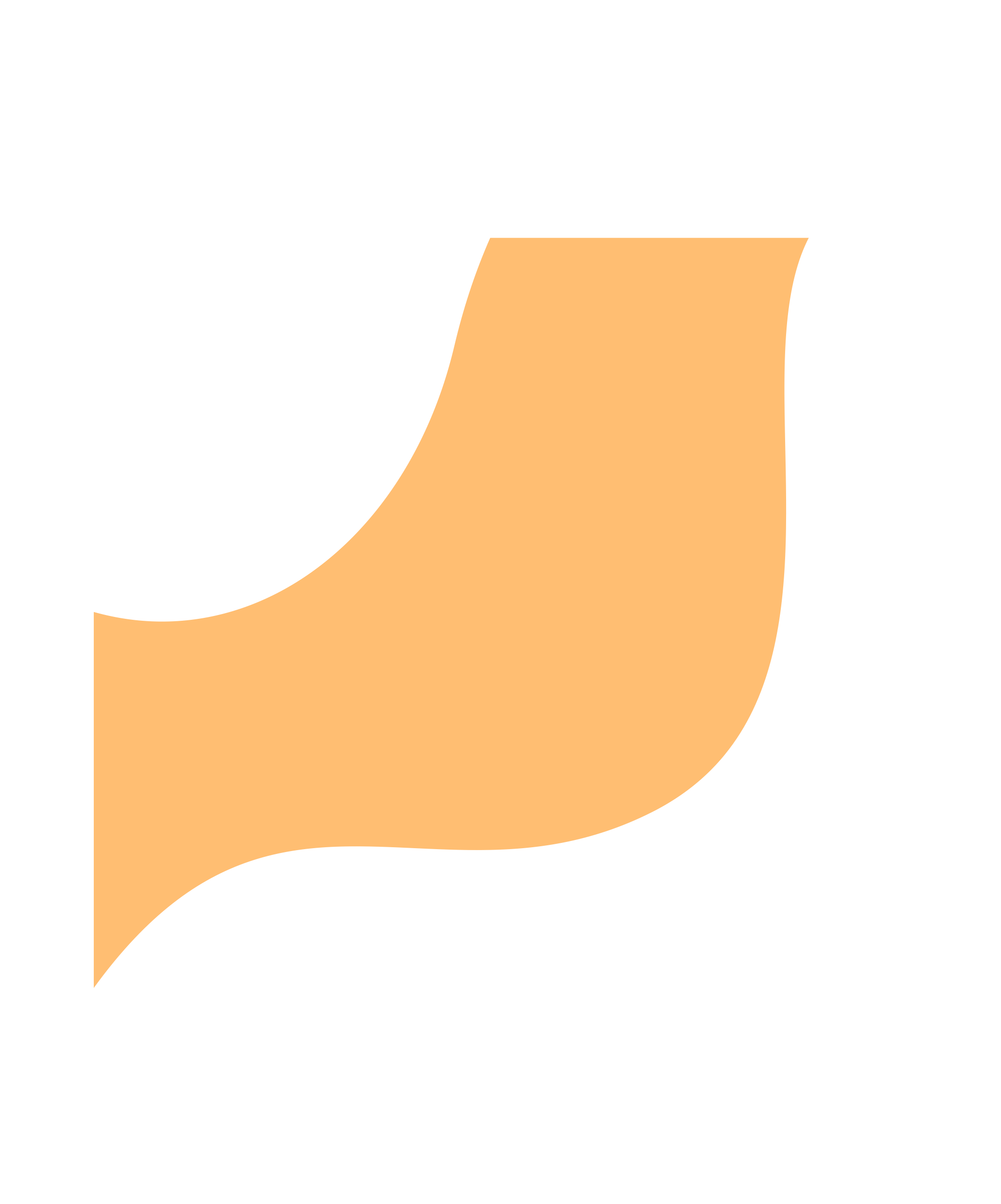 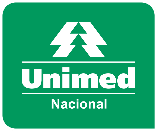 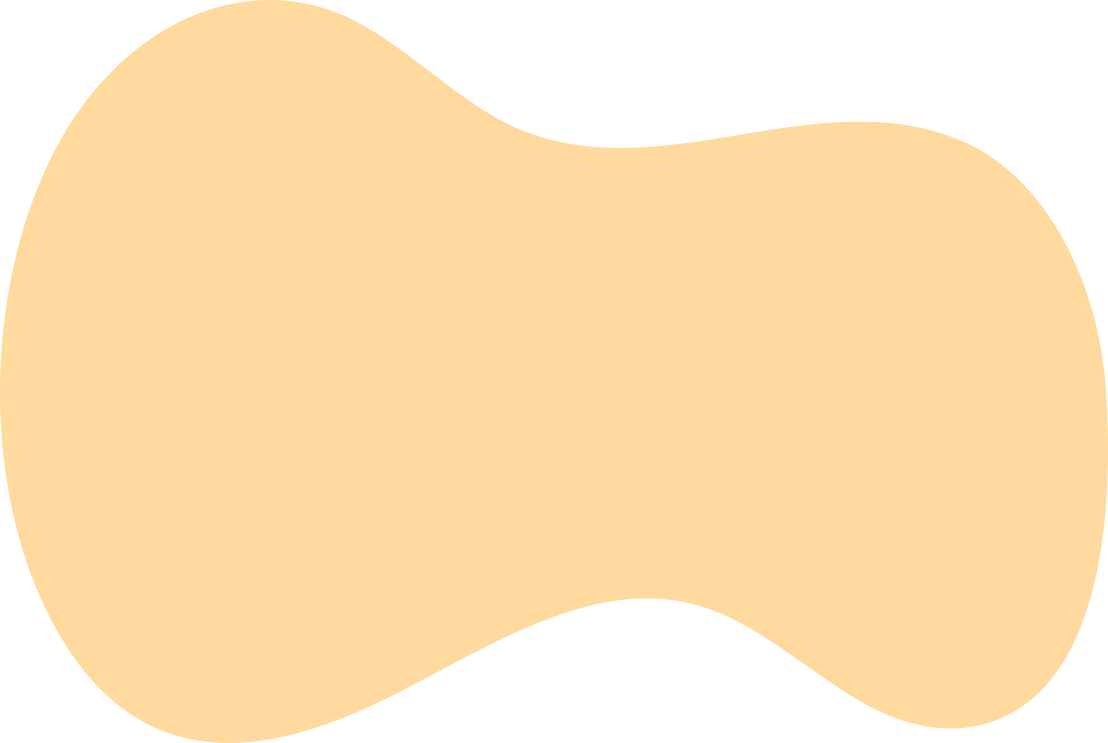 As melhores
soluções em saúde
para a sua empresa
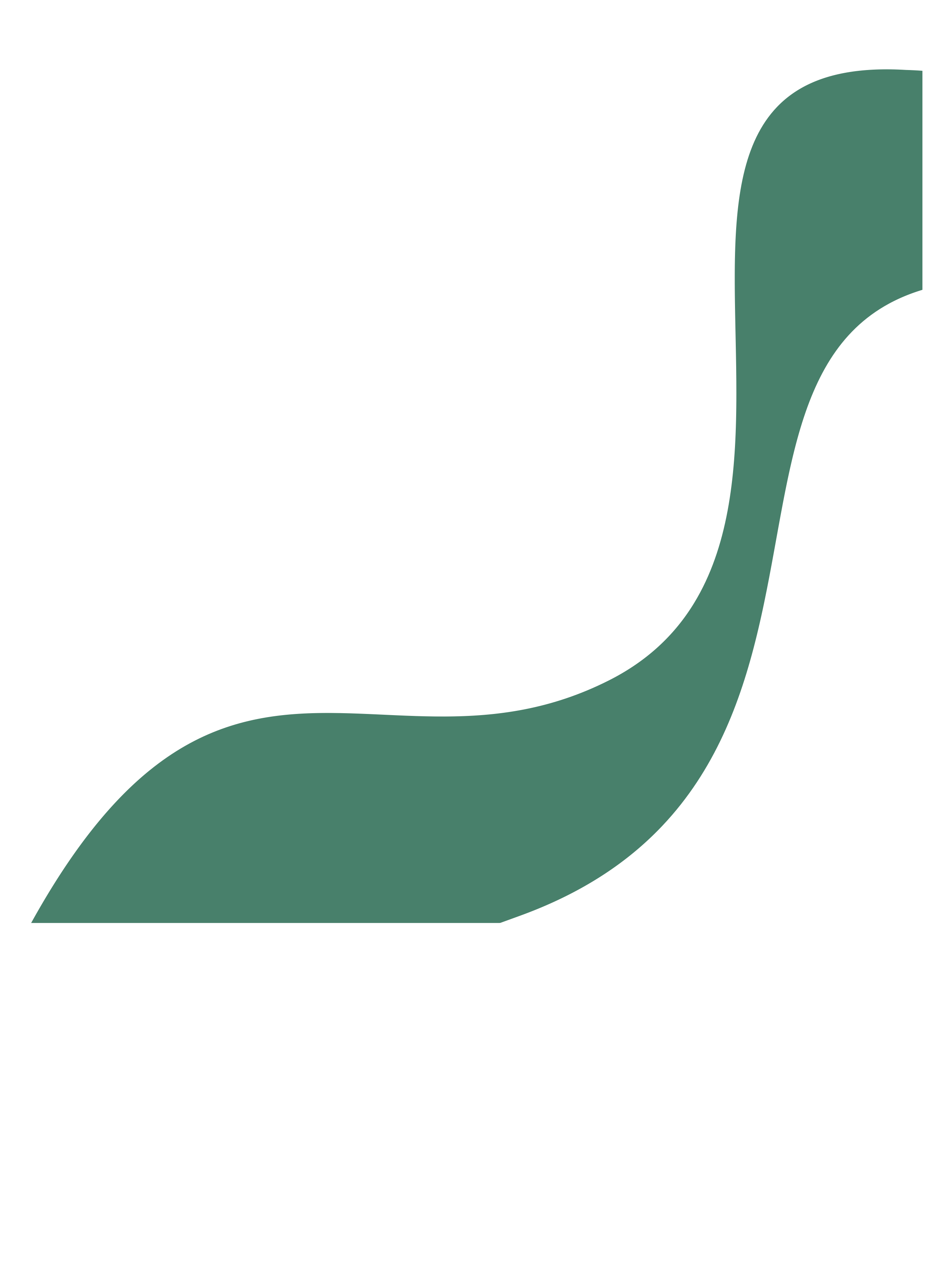 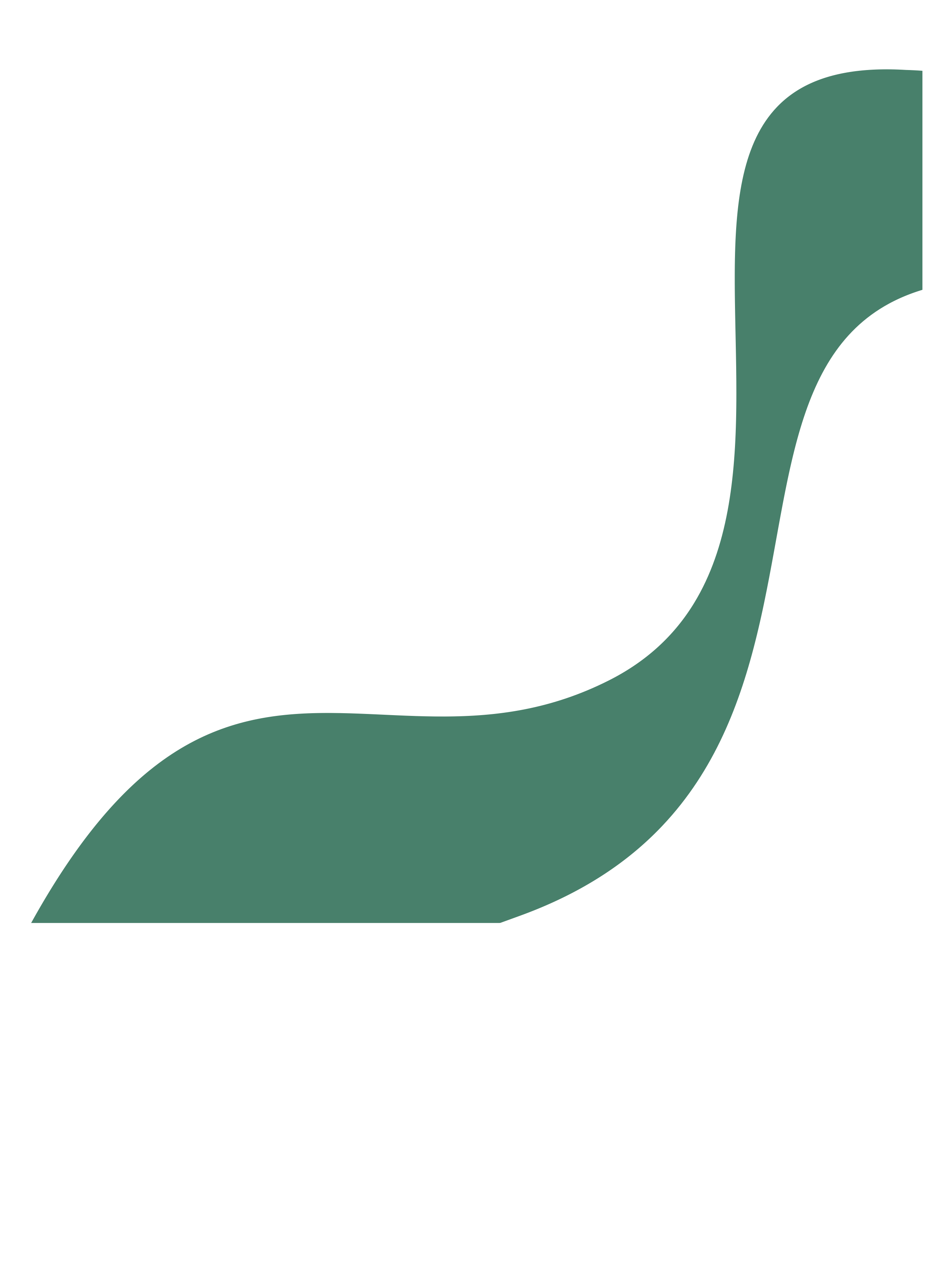 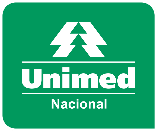 Nossos produtos
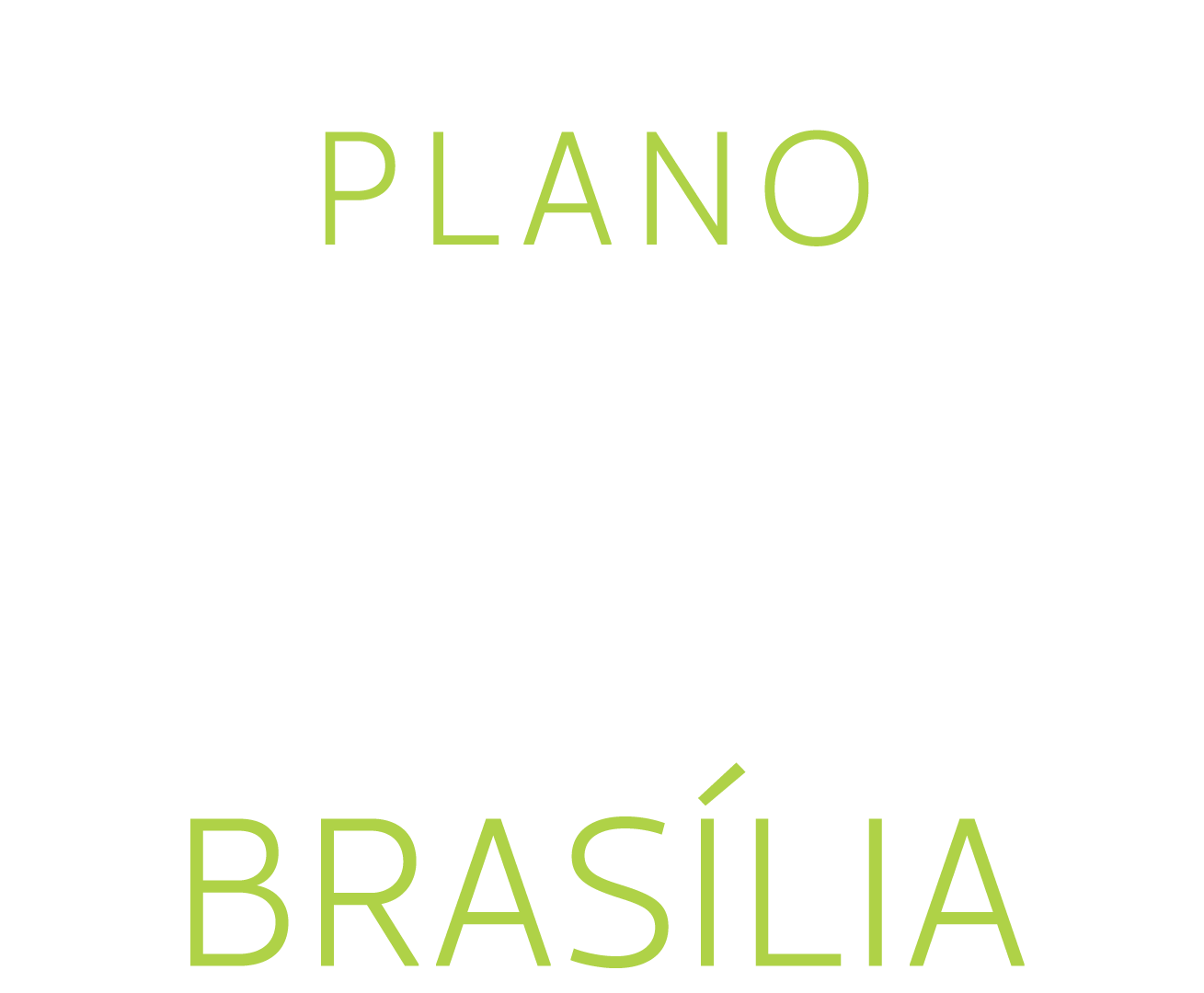 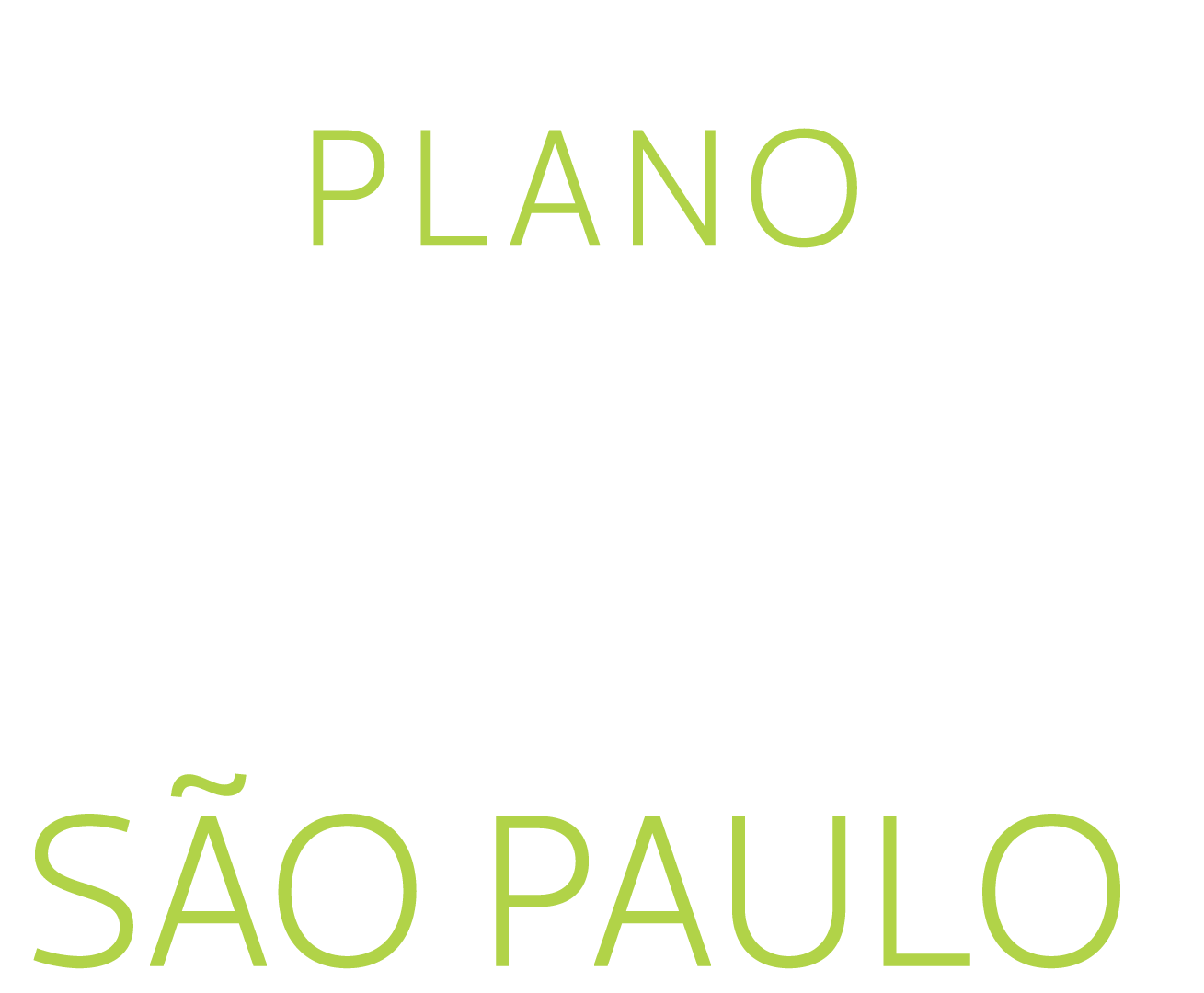 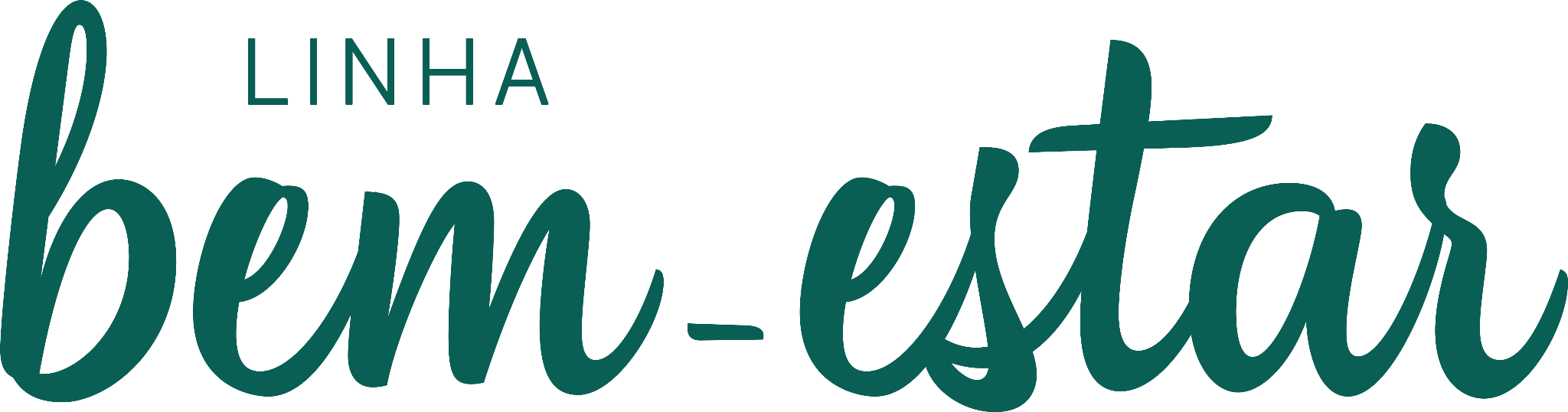 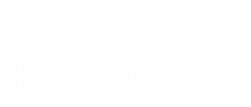 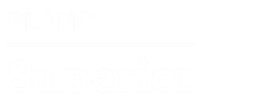 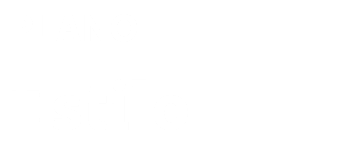 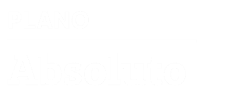 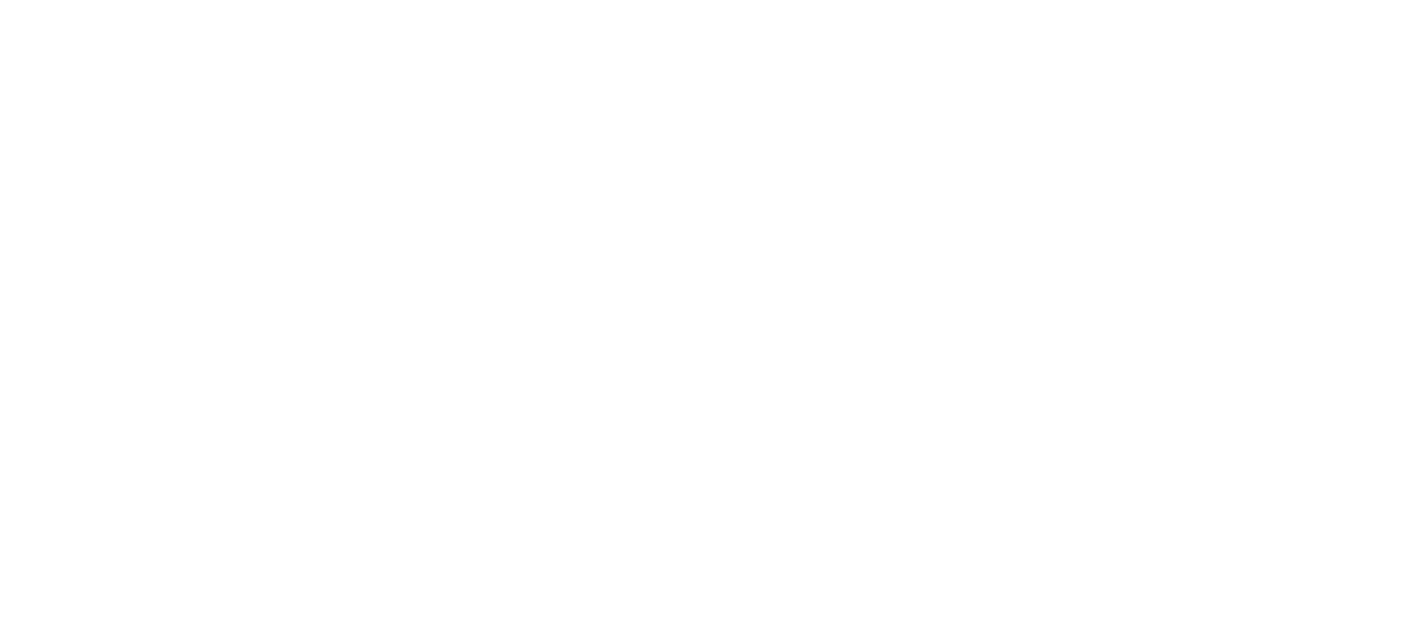 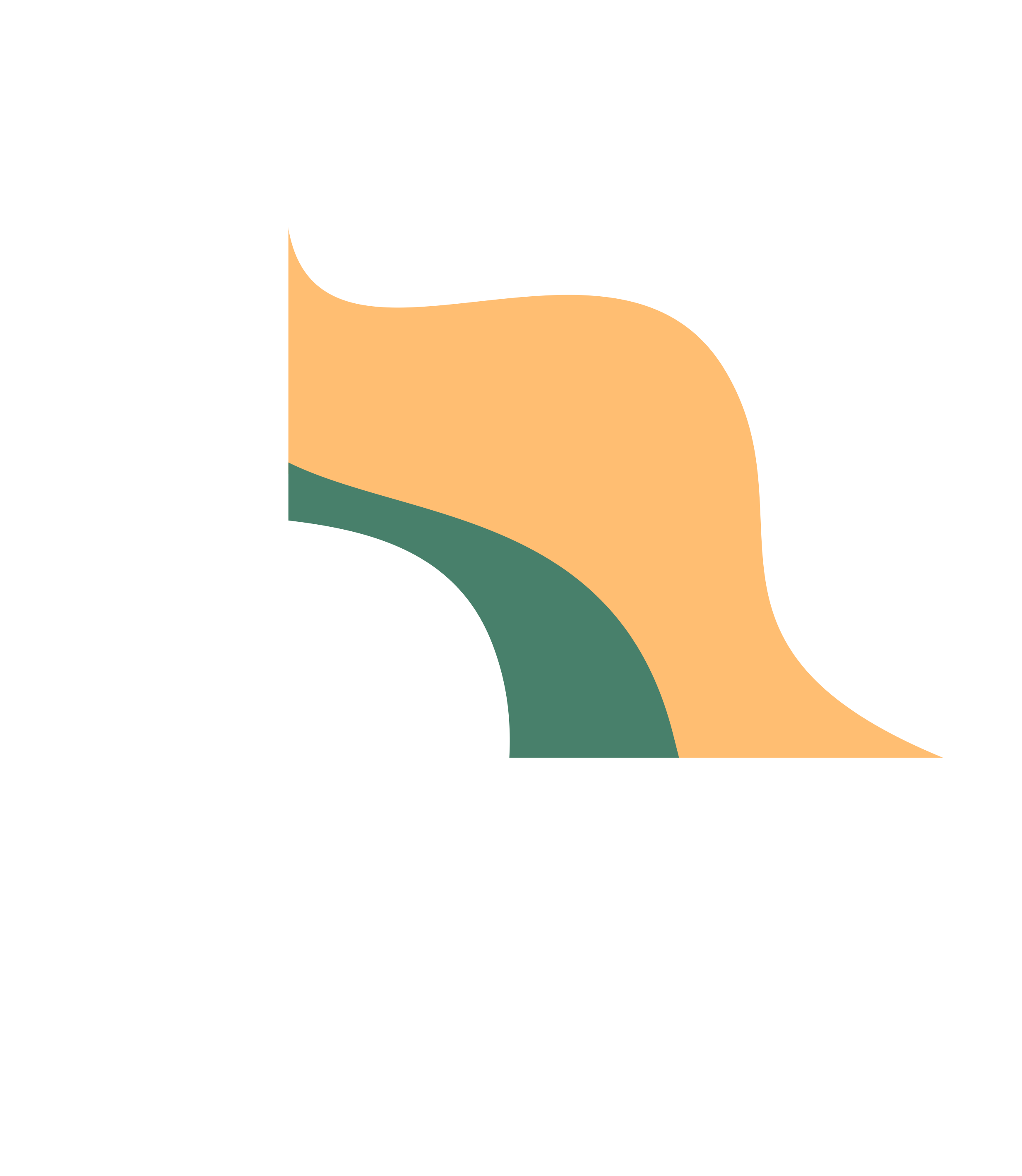 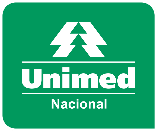 Tem sempreum planoque falacom você
Operacional
à diretoria
PME - Porte I
02 a 29 vidas
PME - Porte II
30 a 99 vidas
Regional
e nacional
Com e sem
coparticipação
A partir
de 2 vidas
Amplaabrangência
de rede
Excelente
custo-benefício
Reembolso
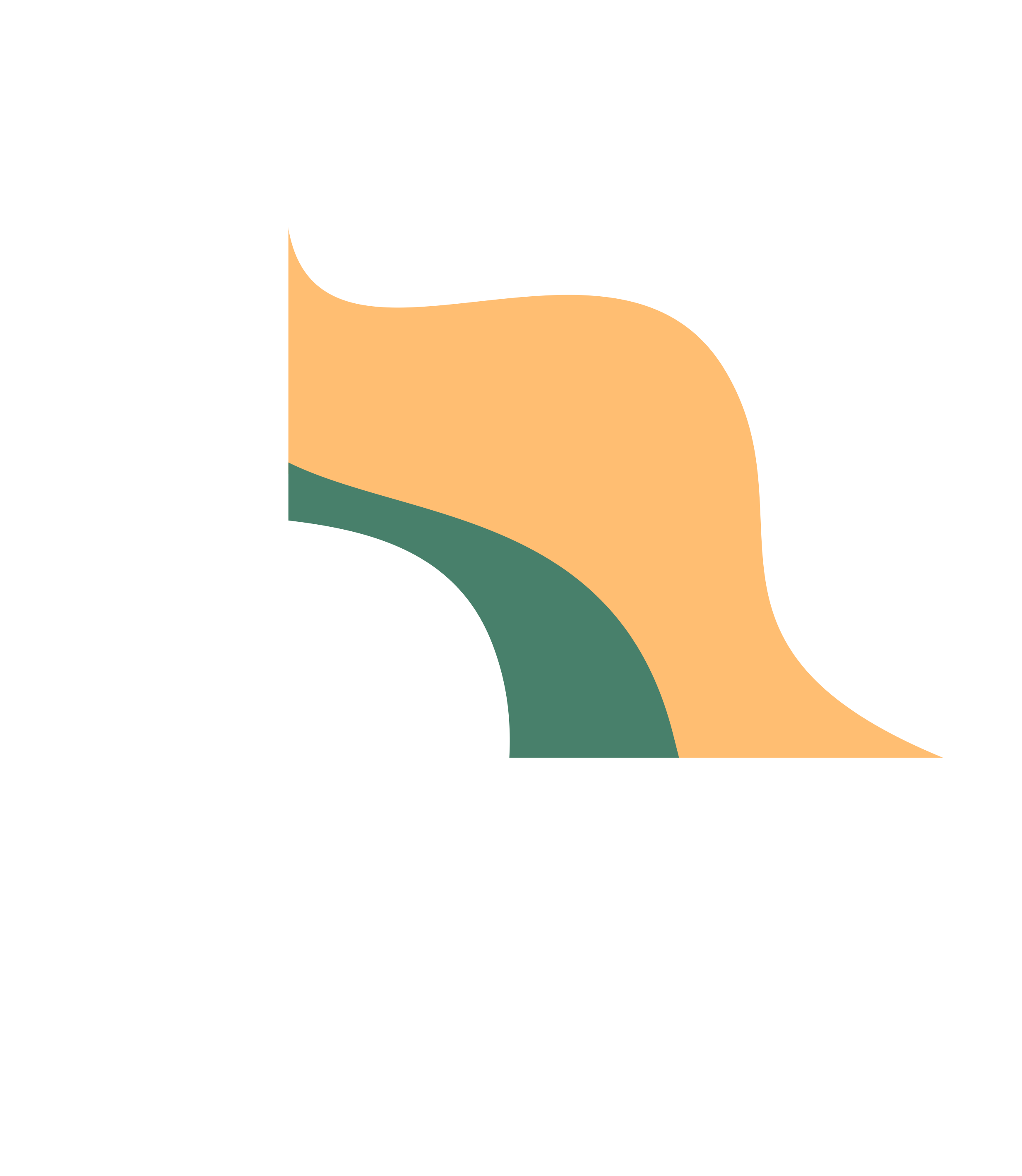 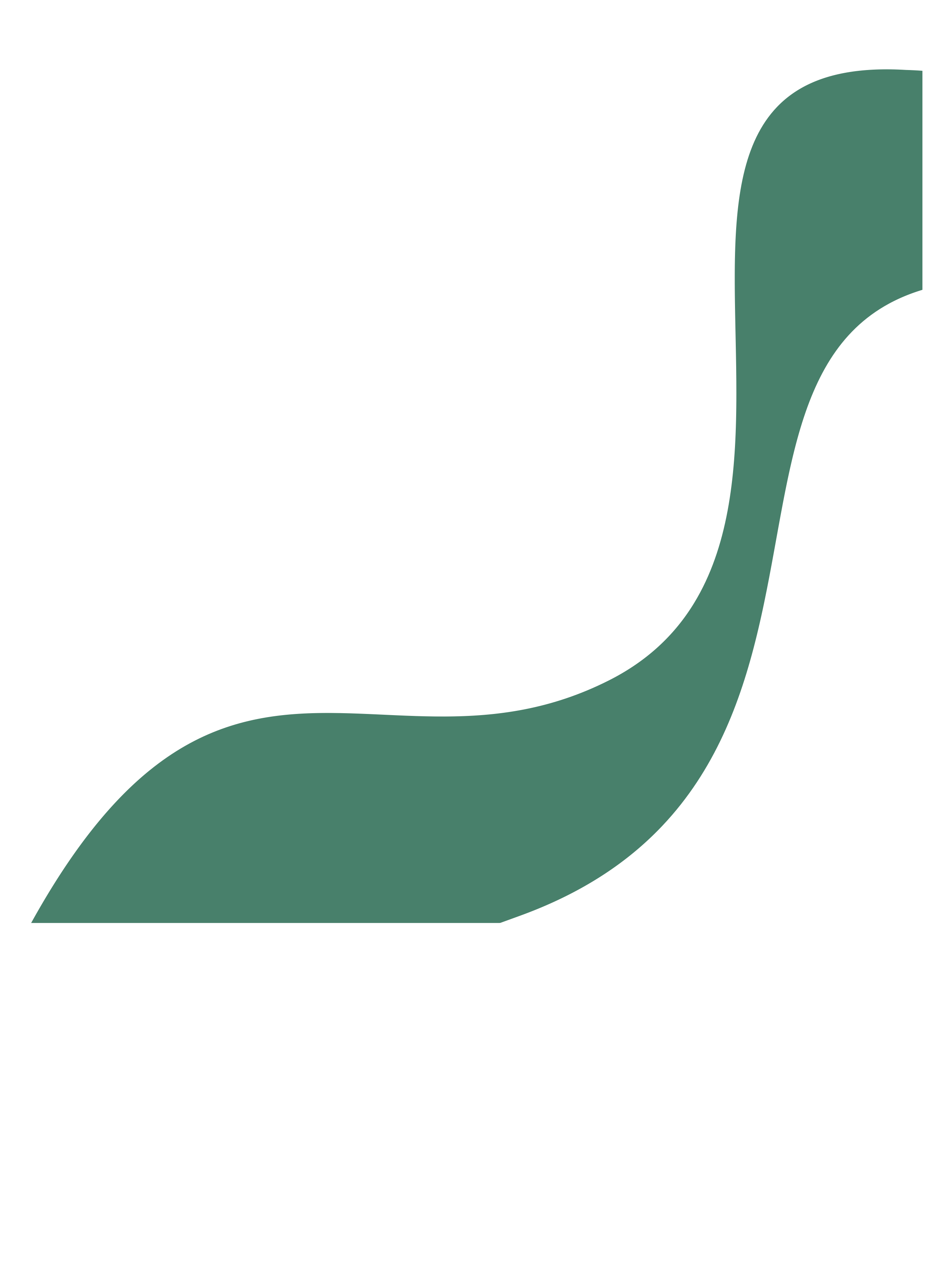 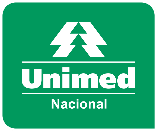 Nova Linha
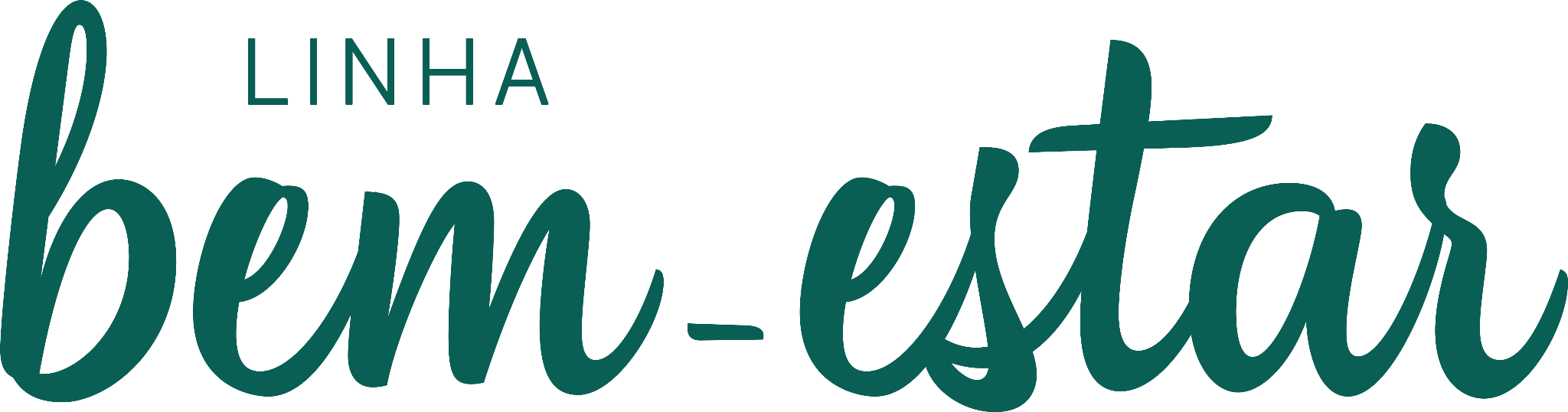 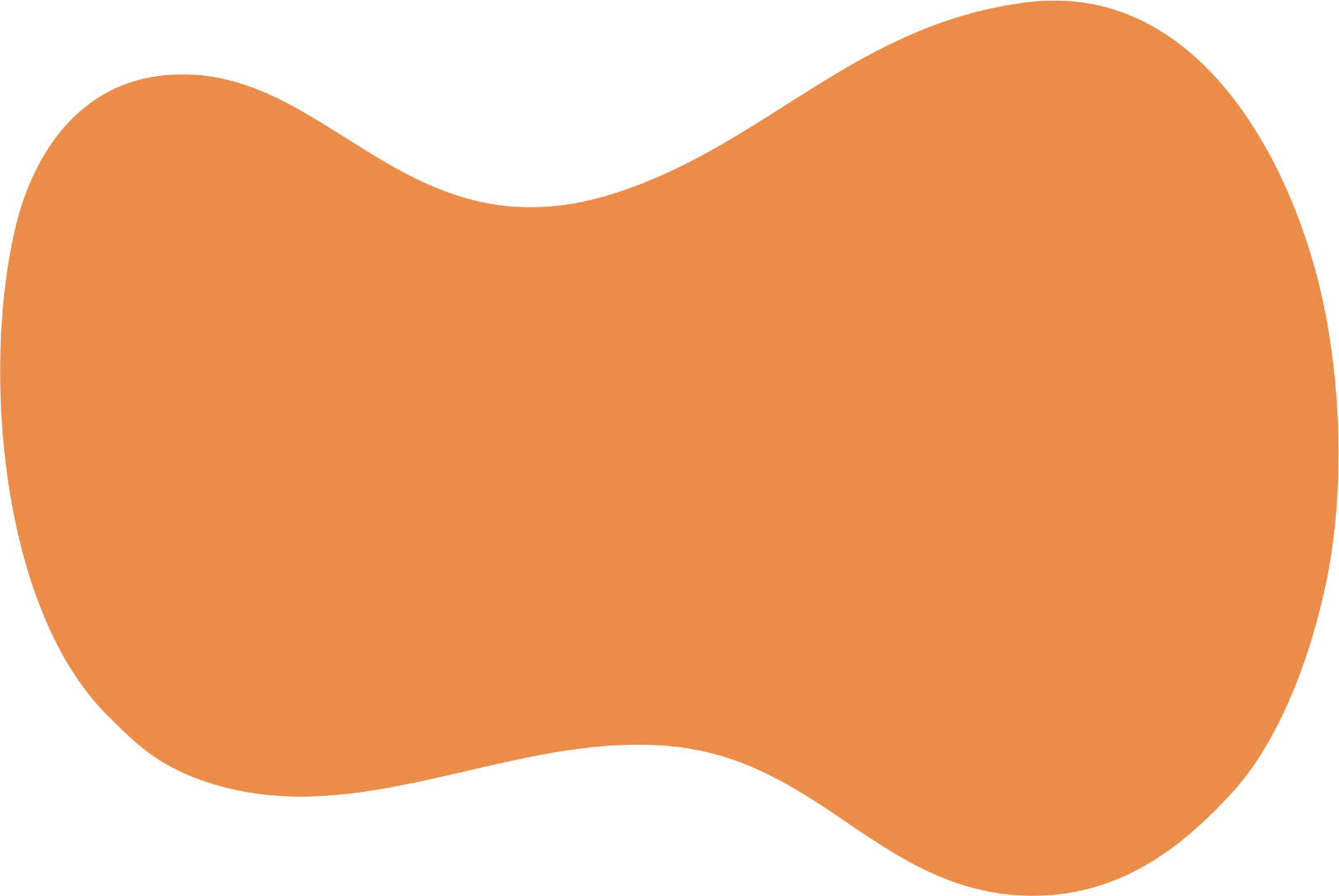 A Nova Linha Bem-Estar entrega um portfólio regionalizado, sem burocracia na hora da contratação, mais facilidade de acesso, Serviços Digitais Exclusivos e muito mais!!
Uma Nova solução em saúde para as Pequenas e Médias Empresas, através de um produto regional com excelente custo-benefício, sem deixar a saúde de sua empresa de lado.
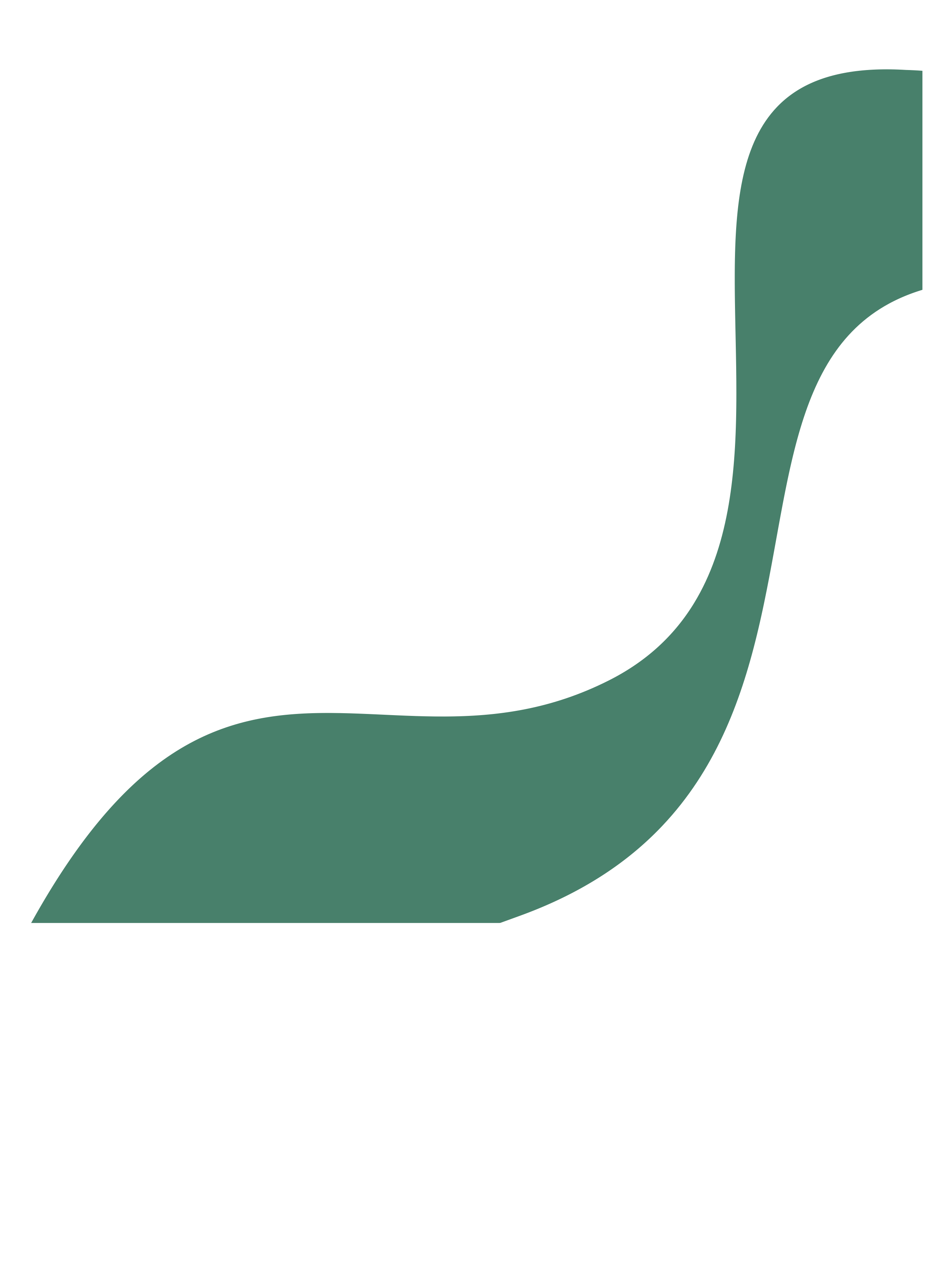 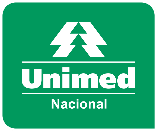 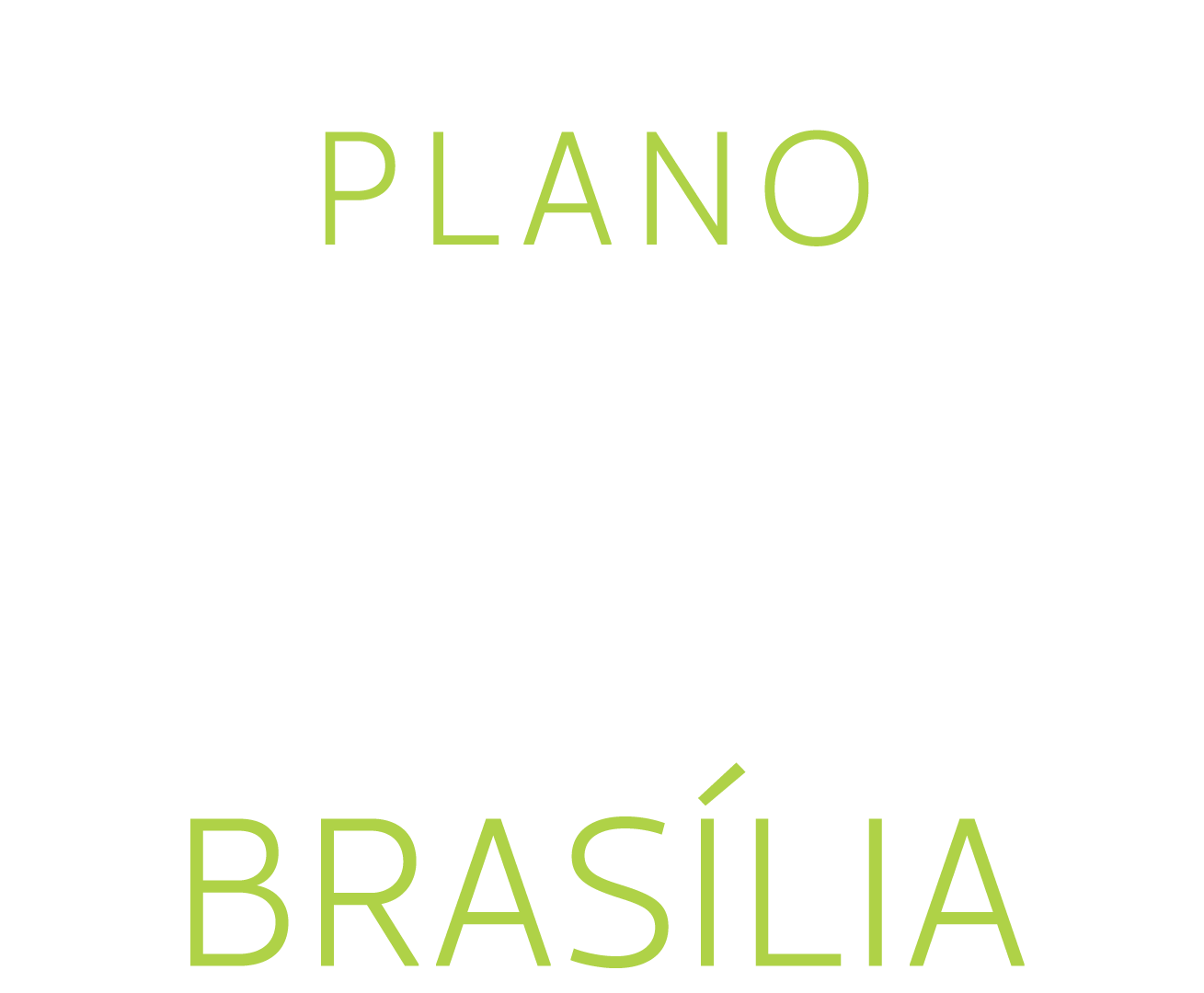 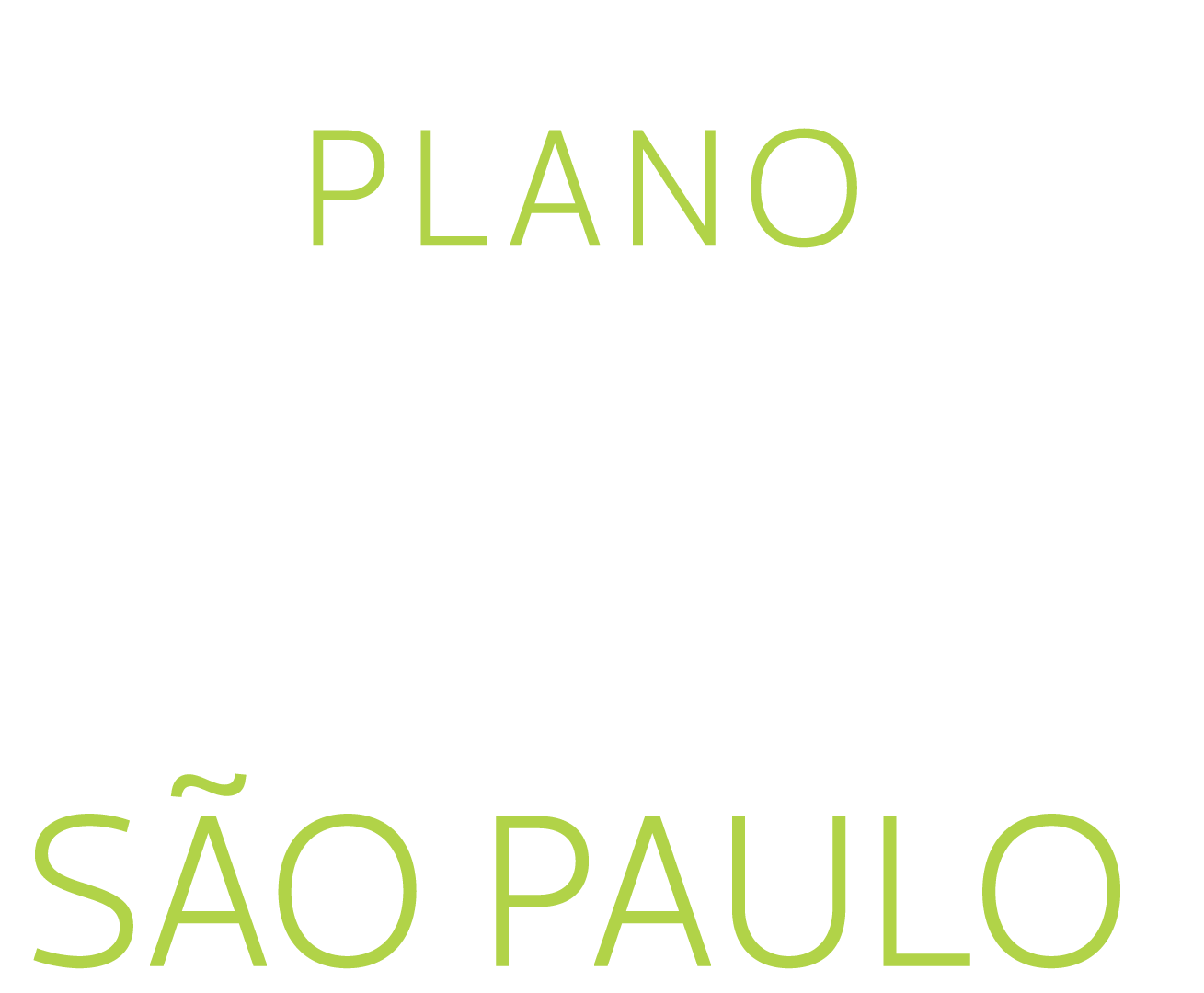 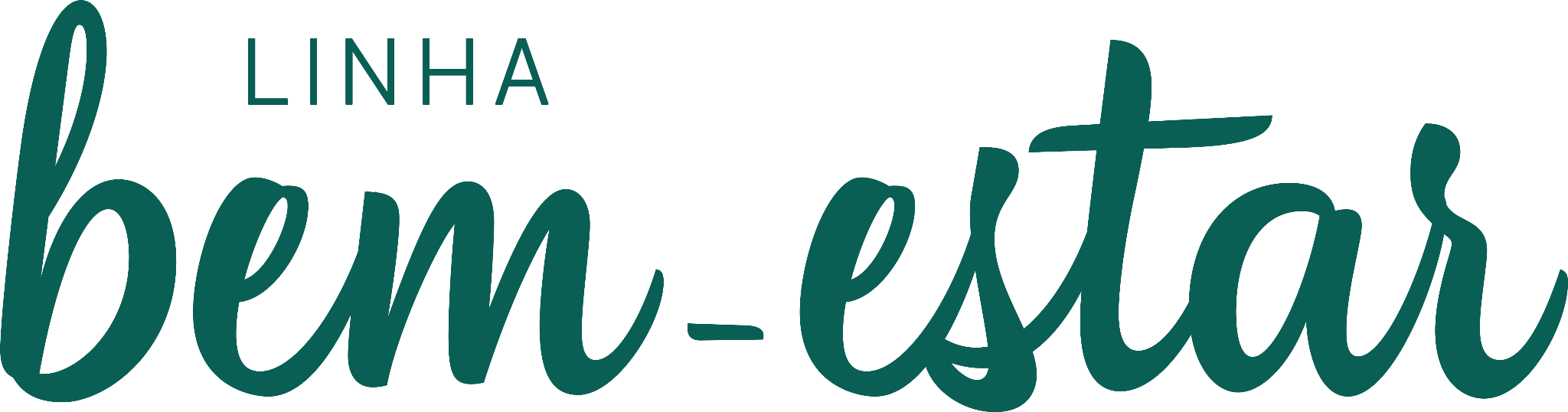 Características
Acomodação
Reembolso
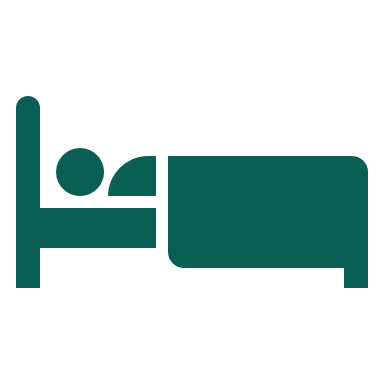 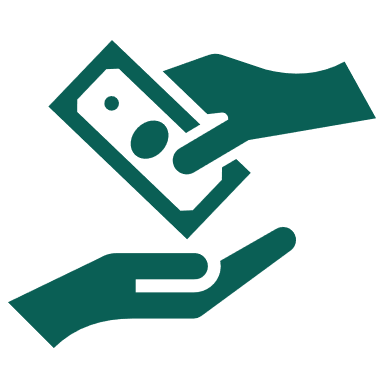 Abrangência e Área de Comercialização:
Enfermaria ou Apartamento.
Não possui.
Bem São Paulo: São Paulo capital e Osasco.
Bem Brasília: Distrito Federal e Goiás.*
Tipos de Contratação
Coparticipação
Cobertura
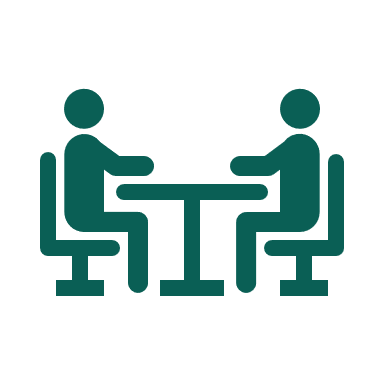 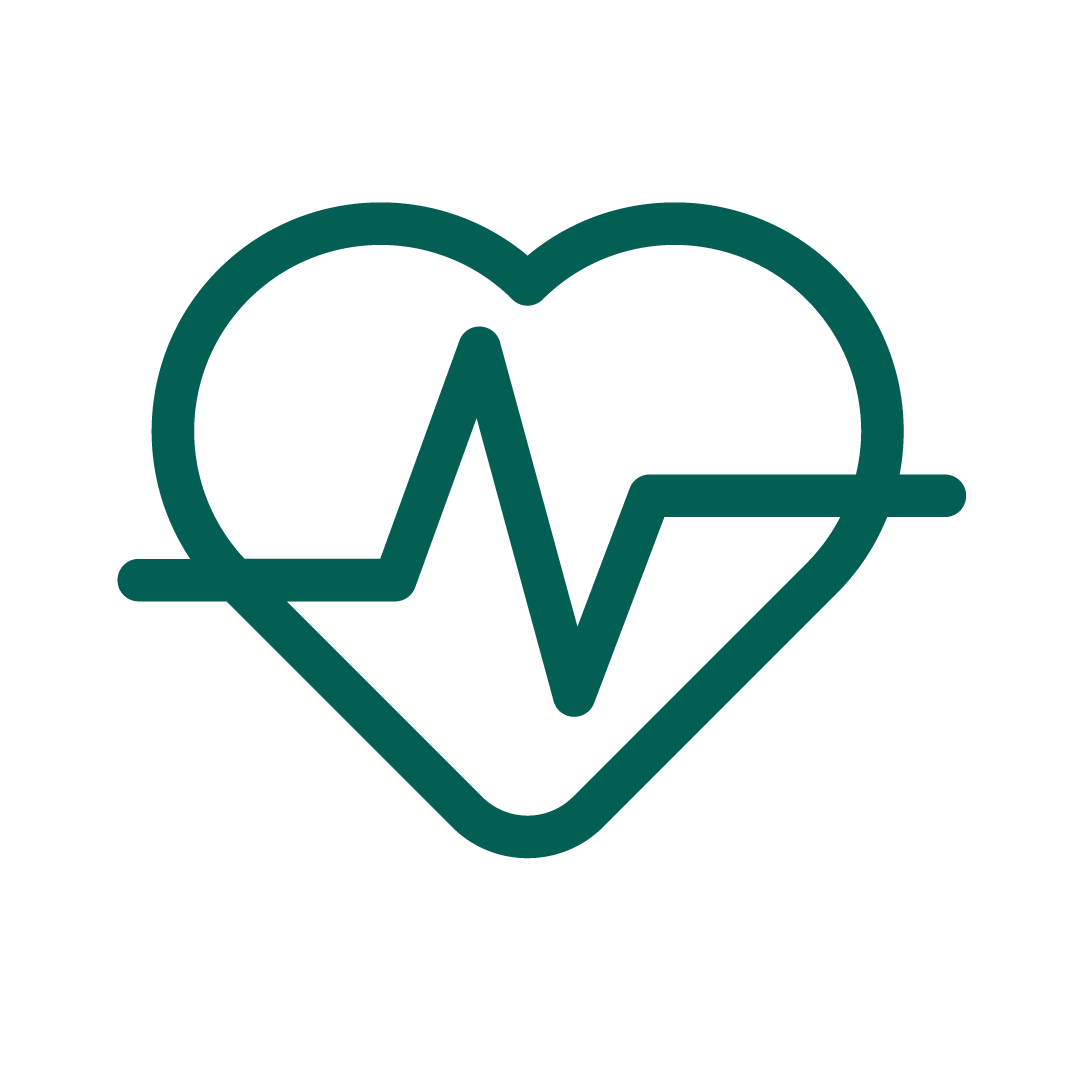 Urgência eEmergênciaNacional
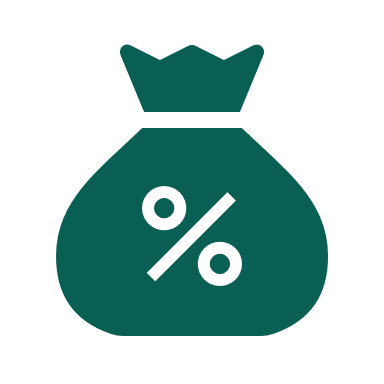 PME I - de 2 a 29 vidas;
PME II - de 30 a 99 vidas;
Apenas comcoparticipação.
Ambulatorial e hospitalar
com obstetrícia.
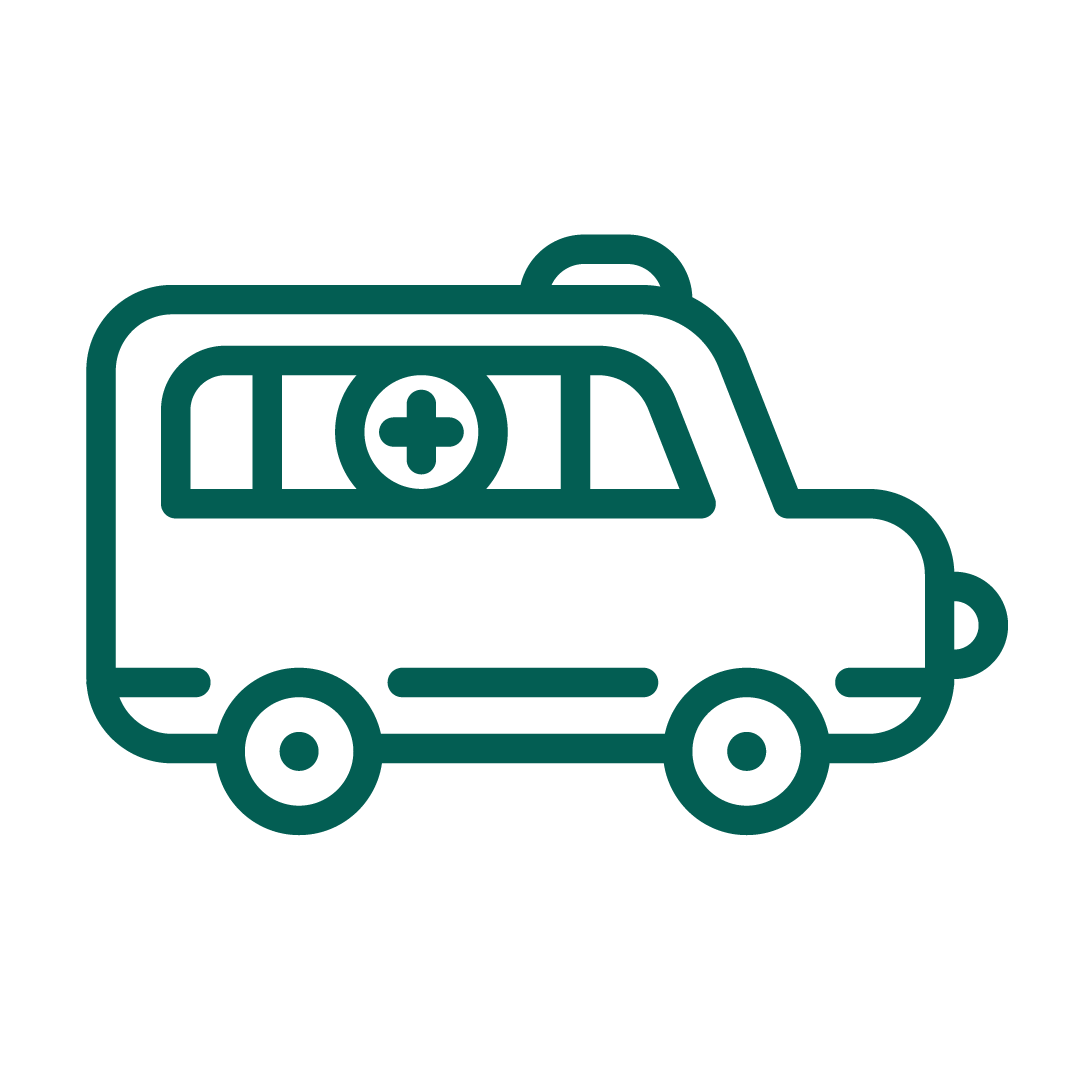 * Para empresas com mais de 99 vidas,
é necessário solicitar cotação.
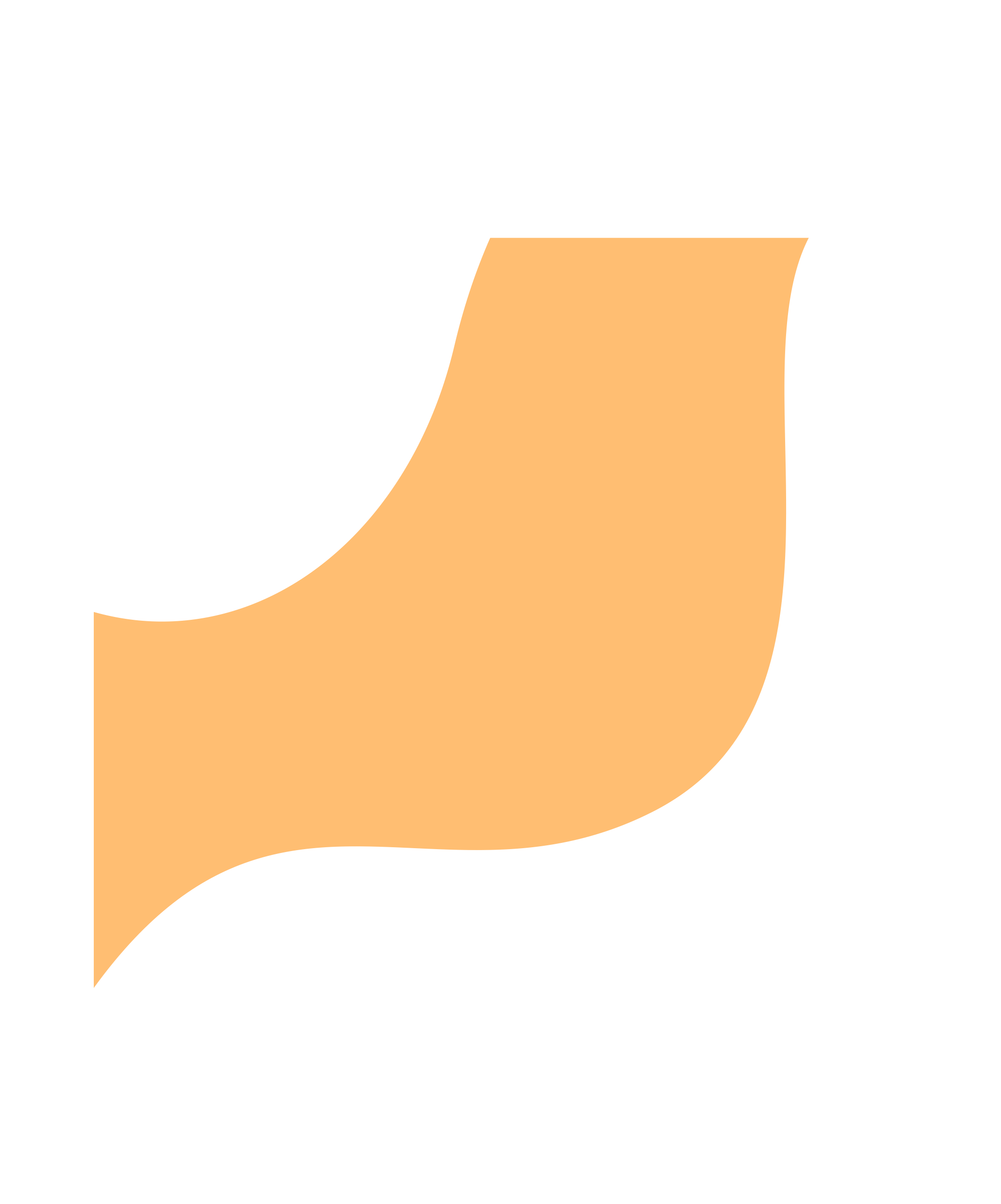 Pelo sistema Unimed.
(*) Abrangência Geográfica: Brasília, Águas Lindas de Goiás, Cidade Ocidental, Formosa, Luziânia, Planaltina, Sto. Antônio do Descoberto e Valparaíso de Goiás.
(**) Em caso de contratação mesclada sobrepõe-se a regra de 24 meses da Linha Bem-Estar – única regra diferente do Portfólio PME.
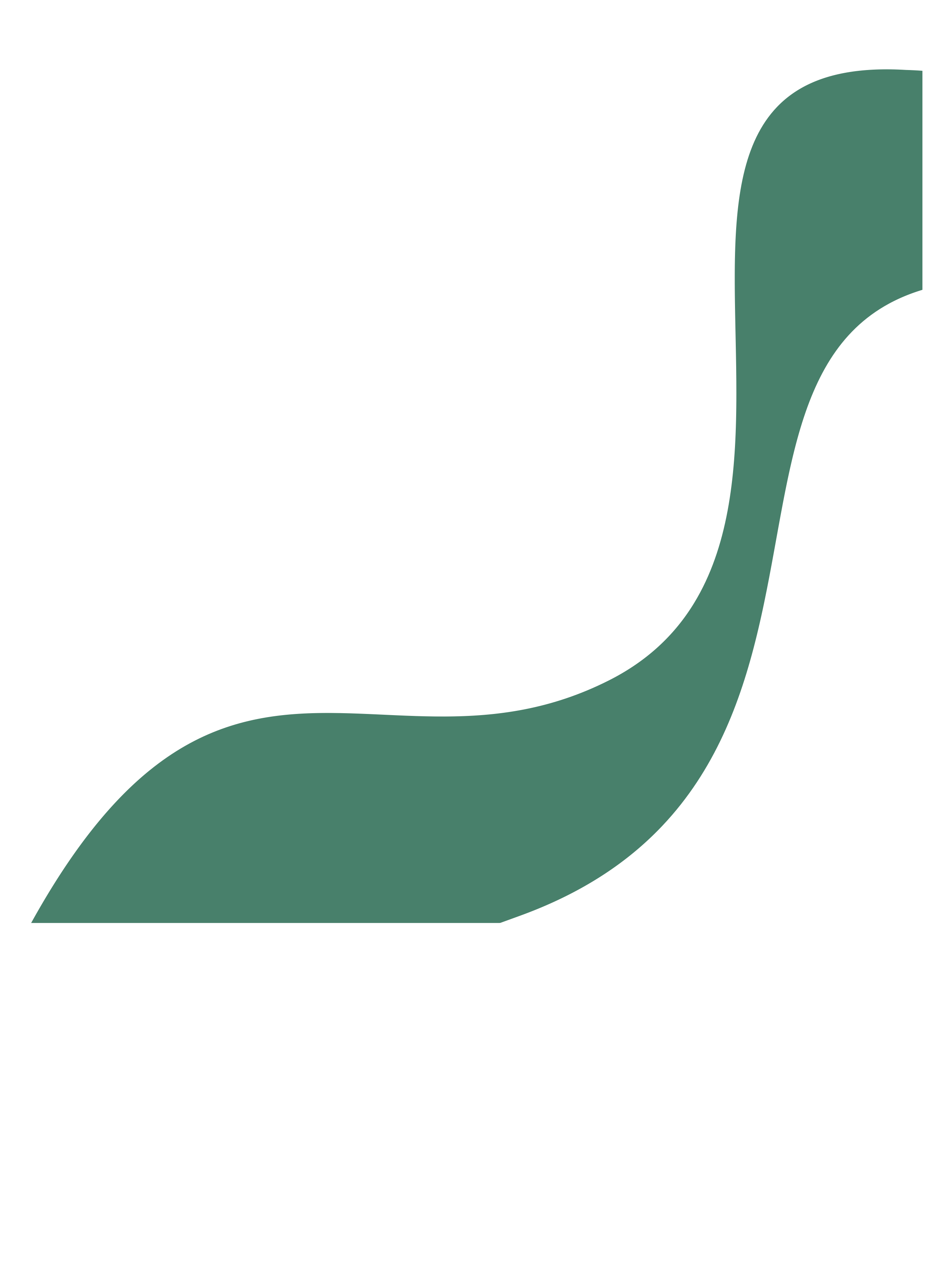 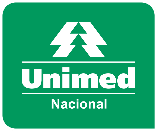 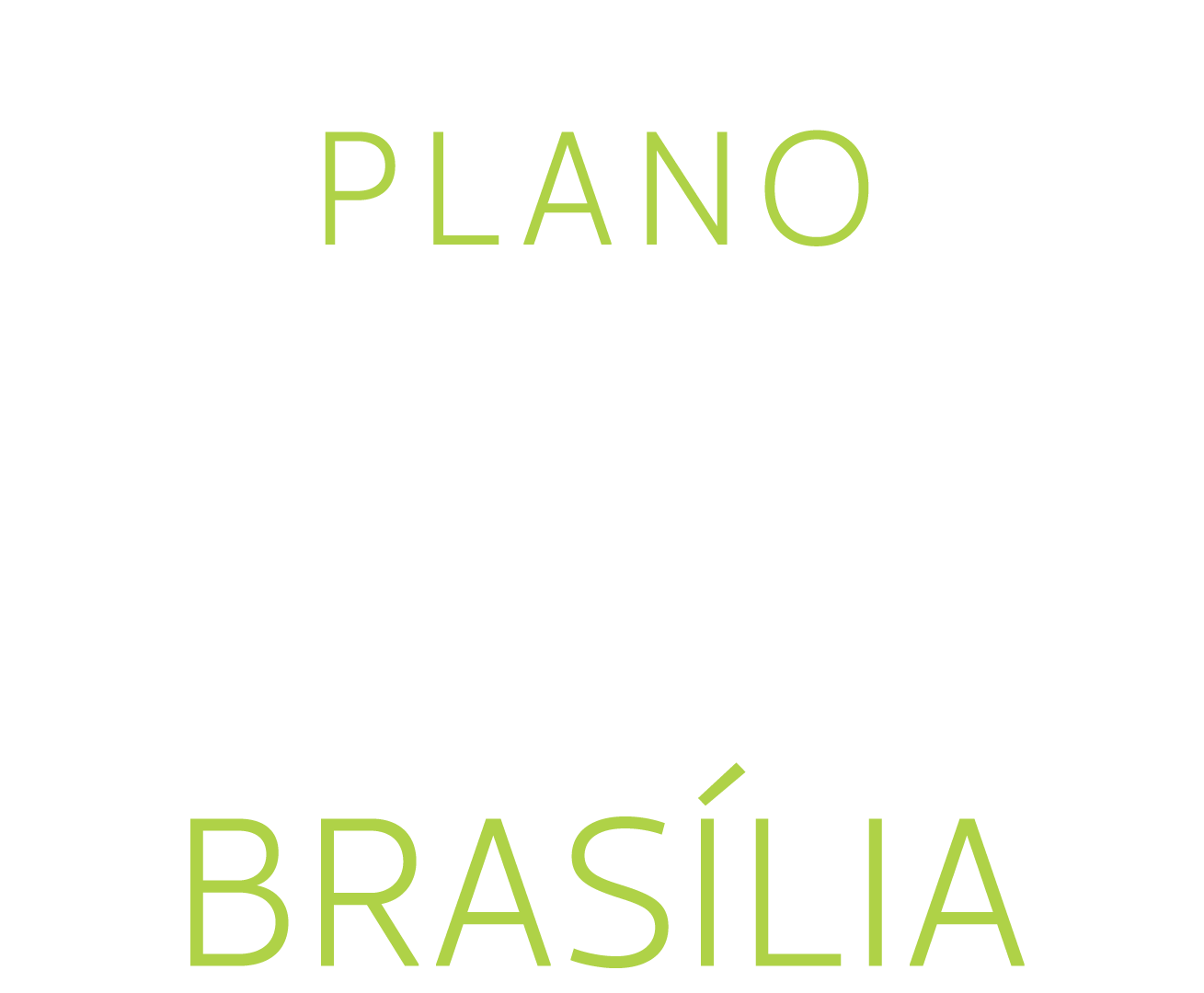 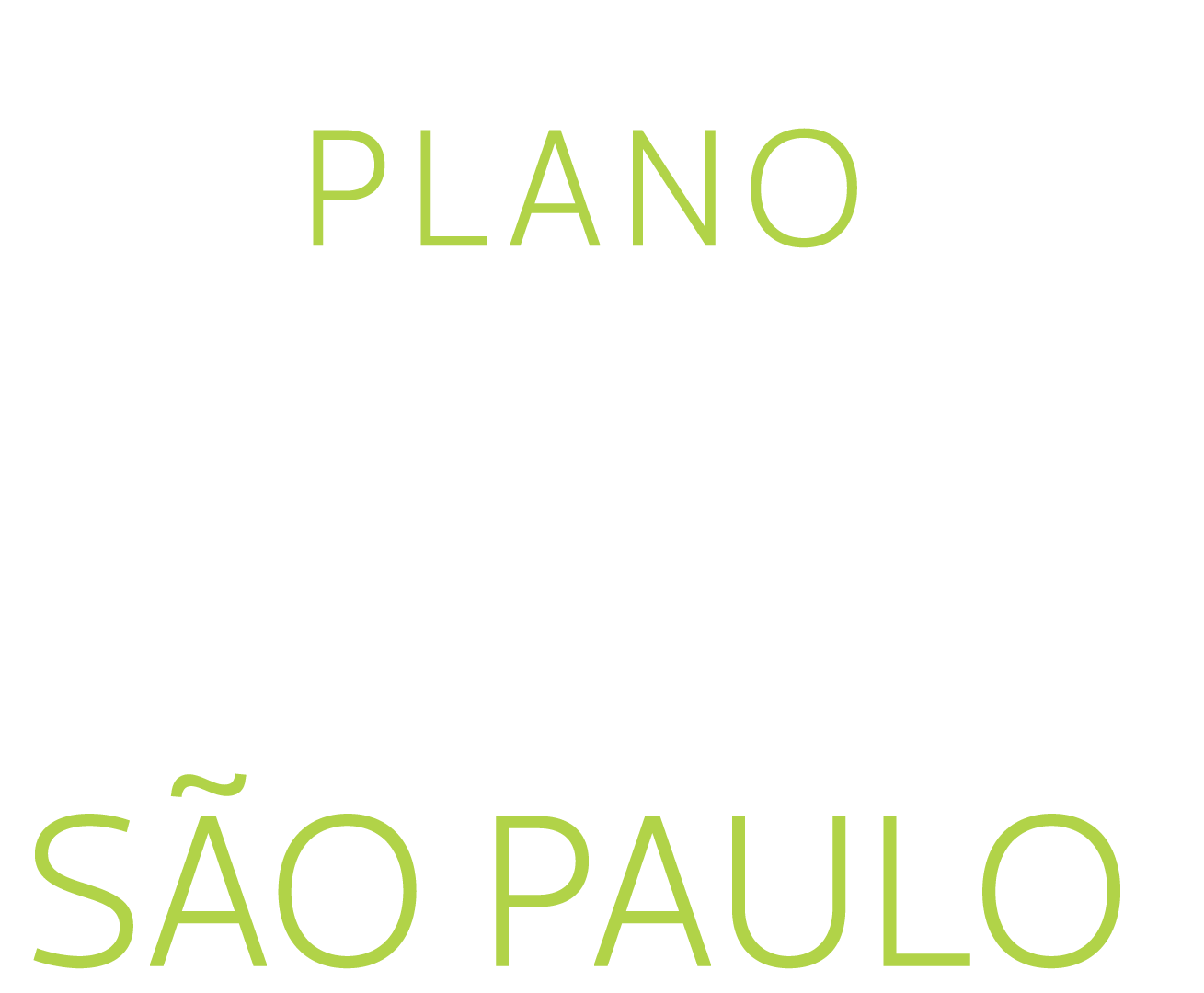 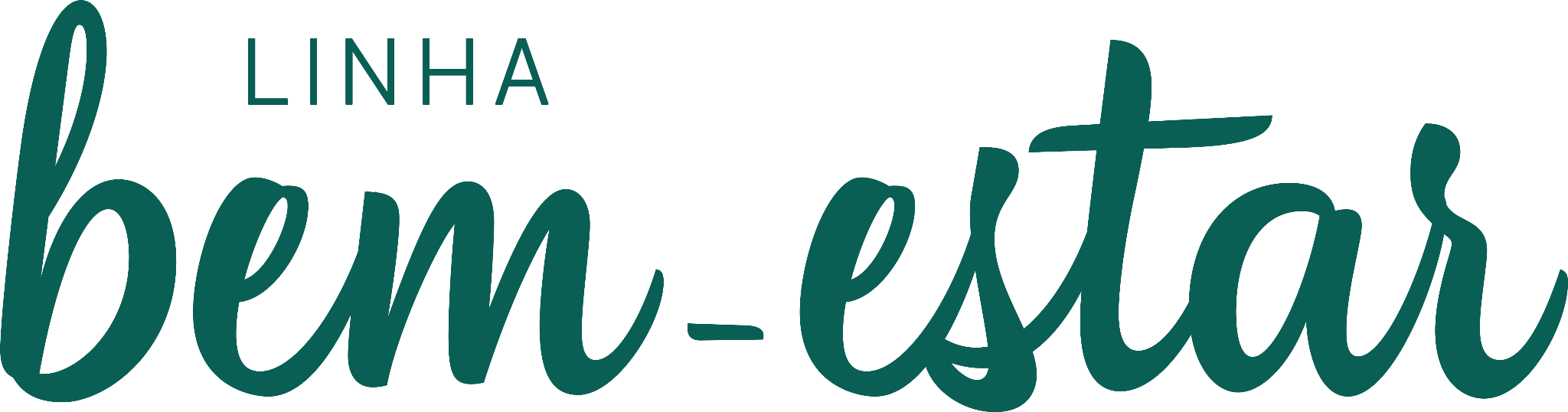 Diferenciais
Pronto atendimento virtual
Concierge assistencial de saúde
Descontofarmácia
Rede especializadae qualificada
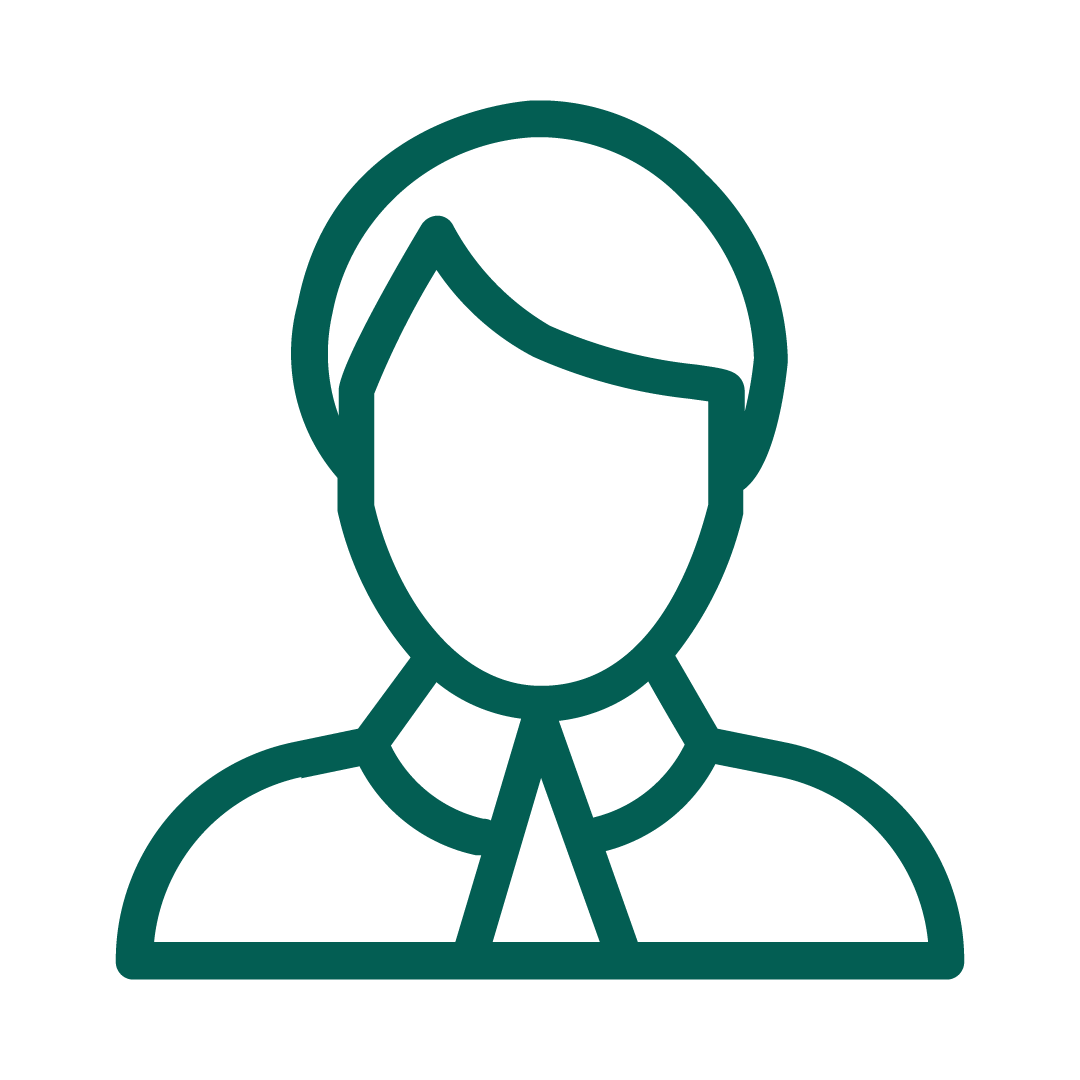 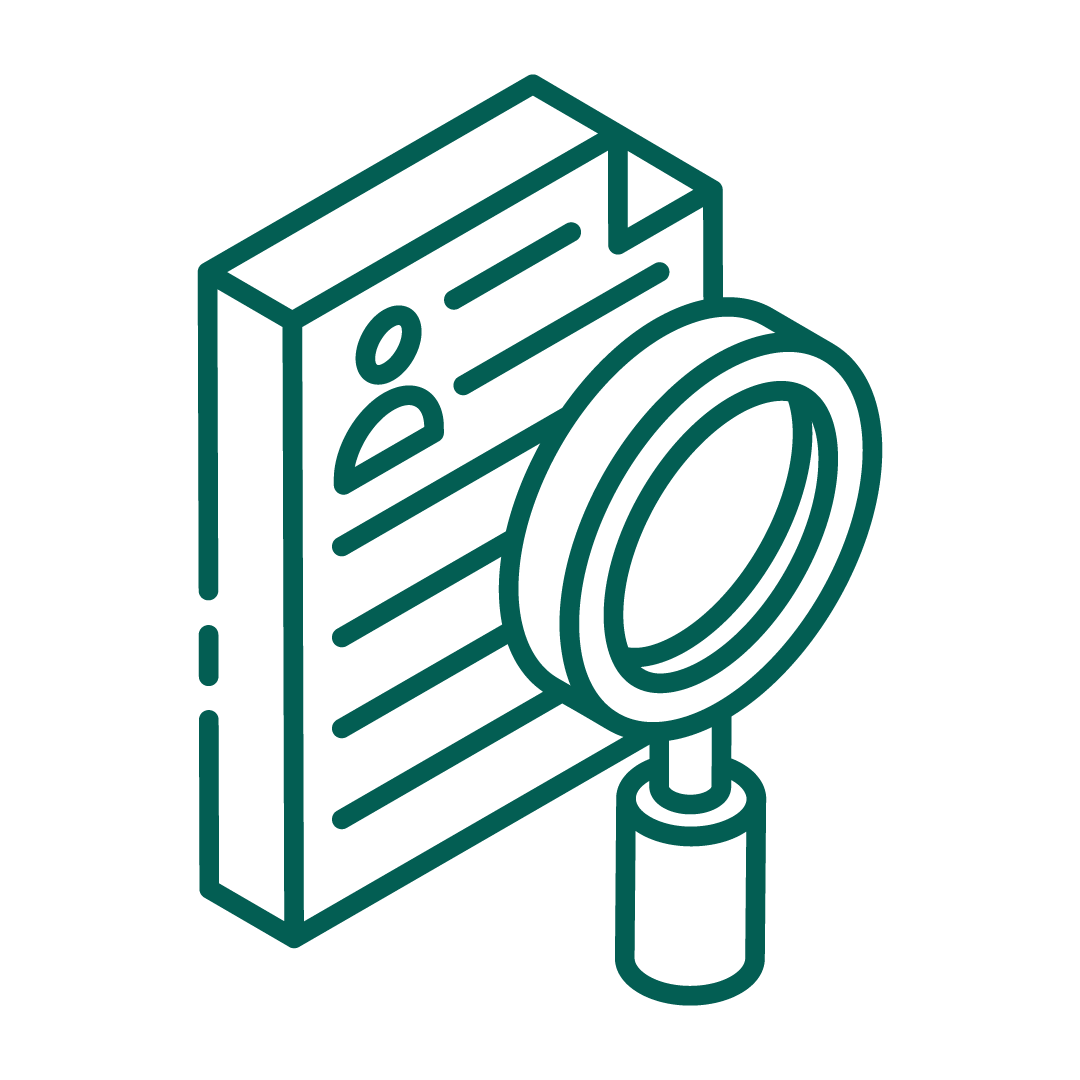 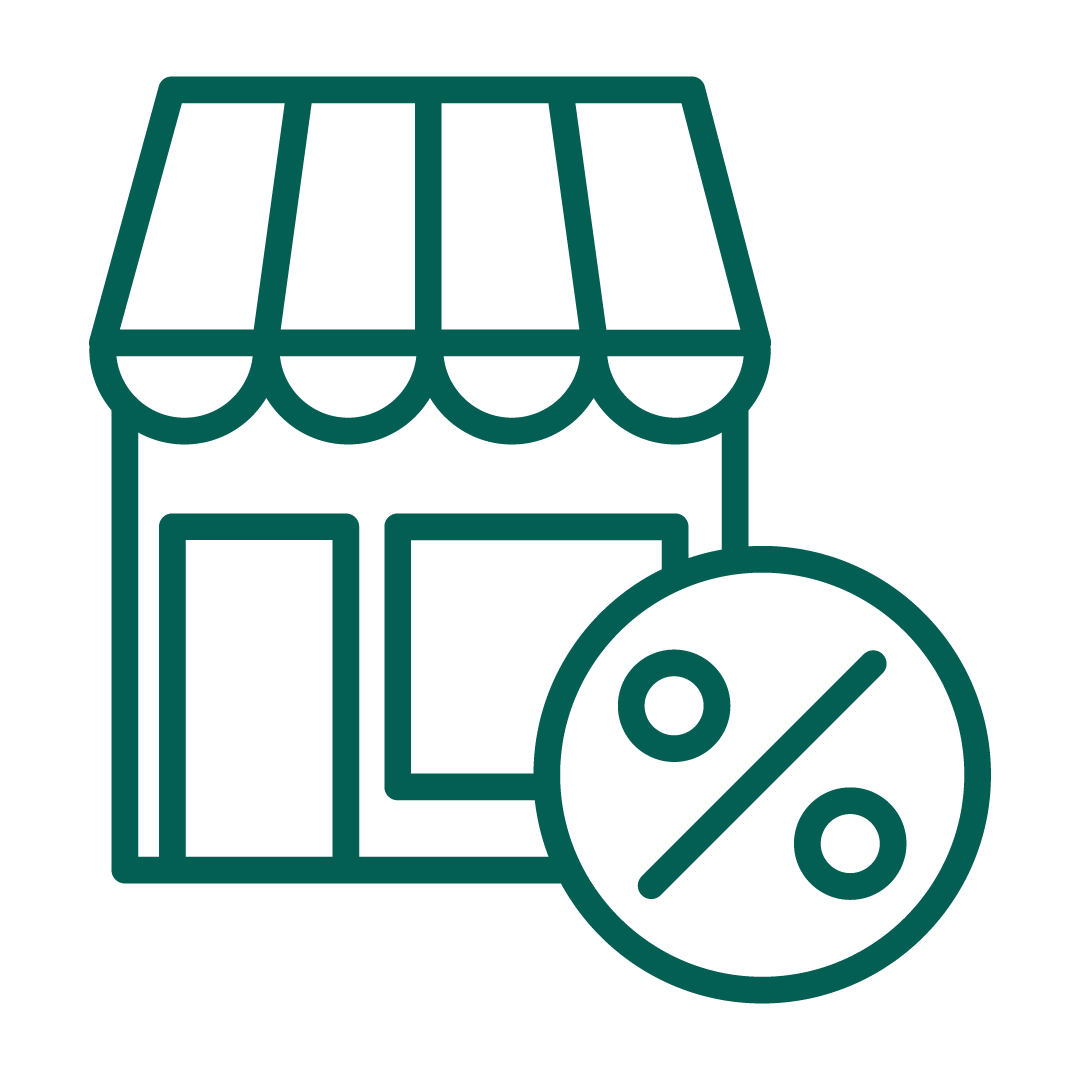 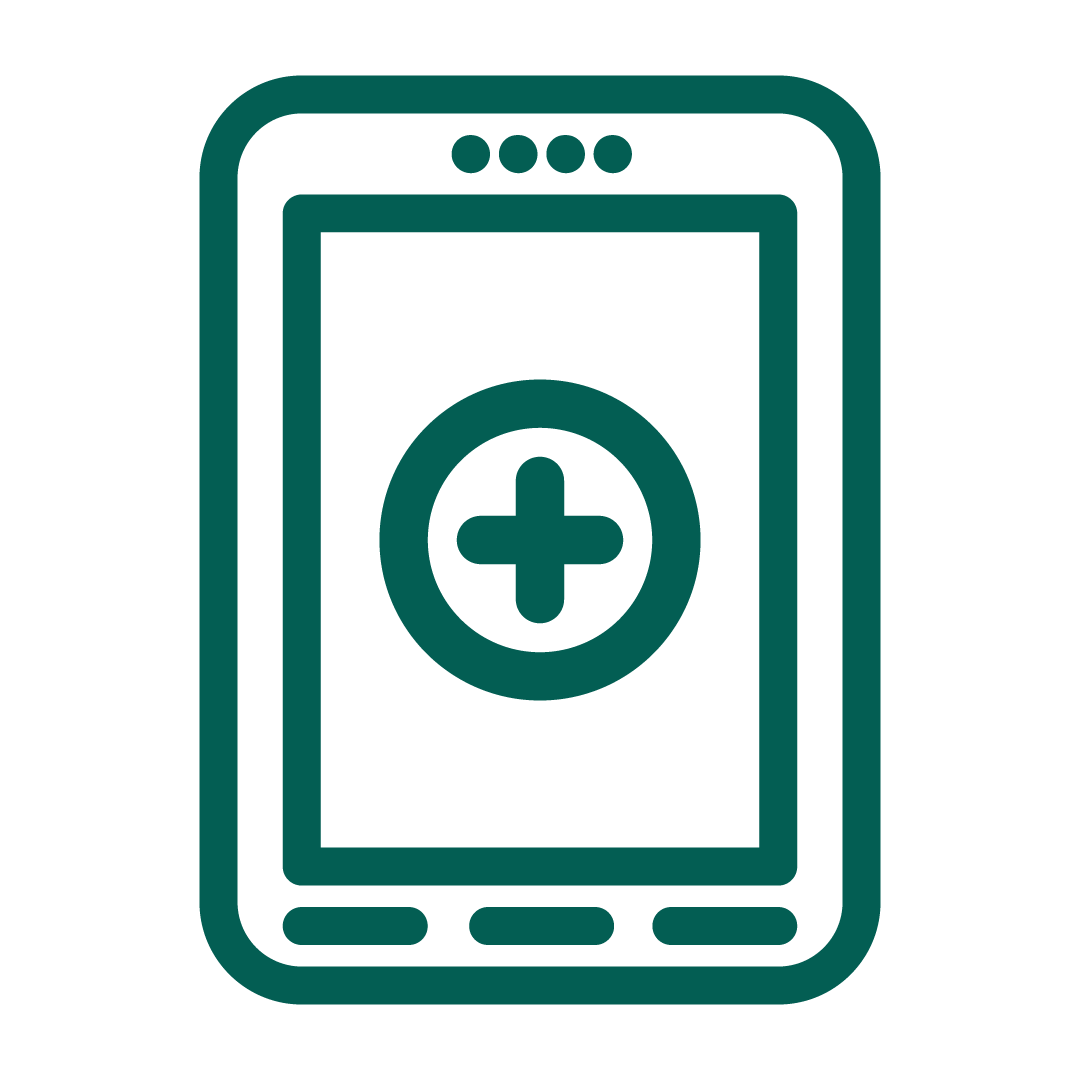 Atendimento médico a distância para situações de urgência. Esse tipo de serviço funciona 24h por
dia, 7 dias por semana.
Facilita a jornada do beneficiário com uma navegação mais fluida pelo sistema de saúde.
Desconto em mais de 3.900 farmácias no Brasil todo.
Rede de atendimento nos grandes polos e entorno.
Isenção de coparticipação
Telemedicinaeletiva
Telepsicologia
AplicativoMeu Plano
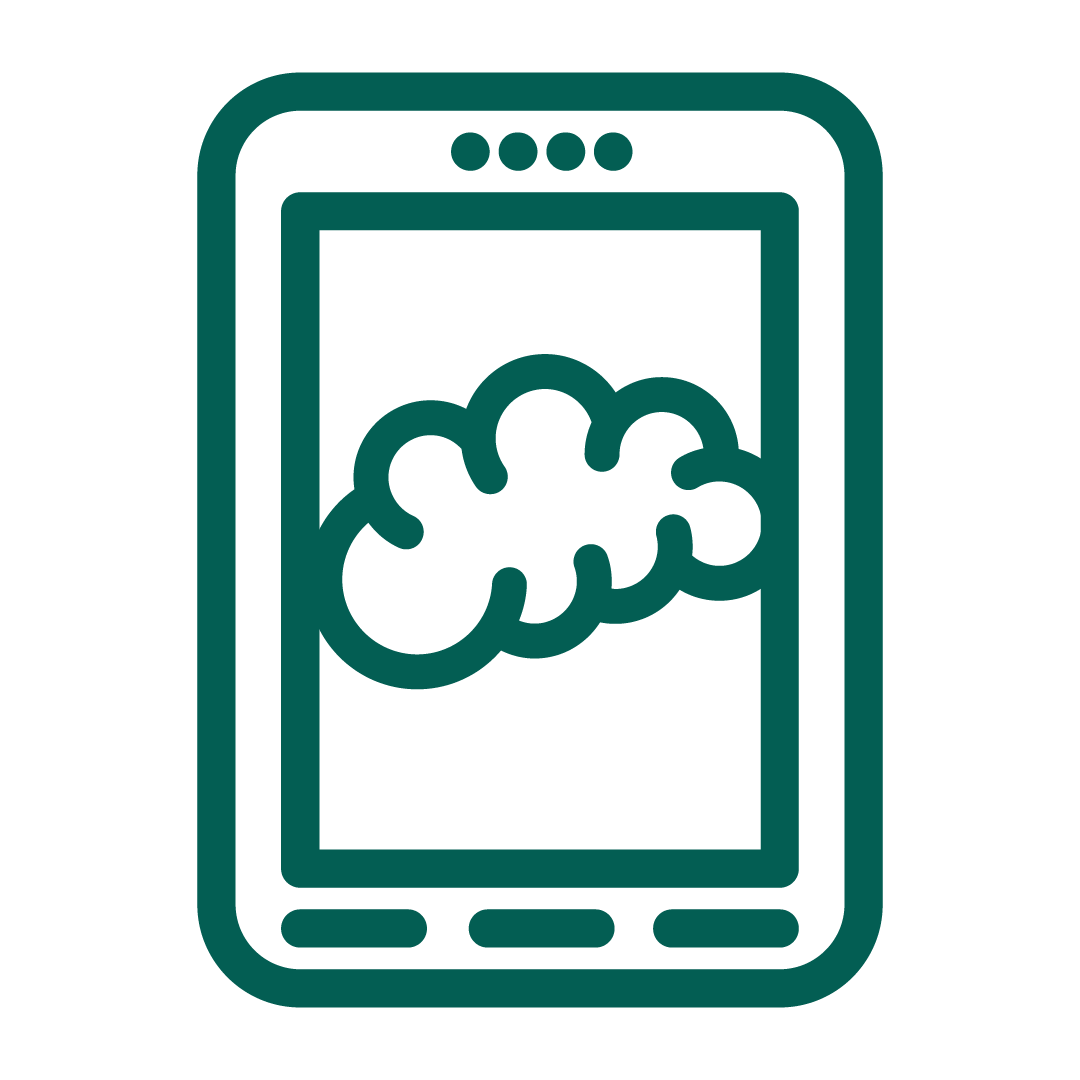 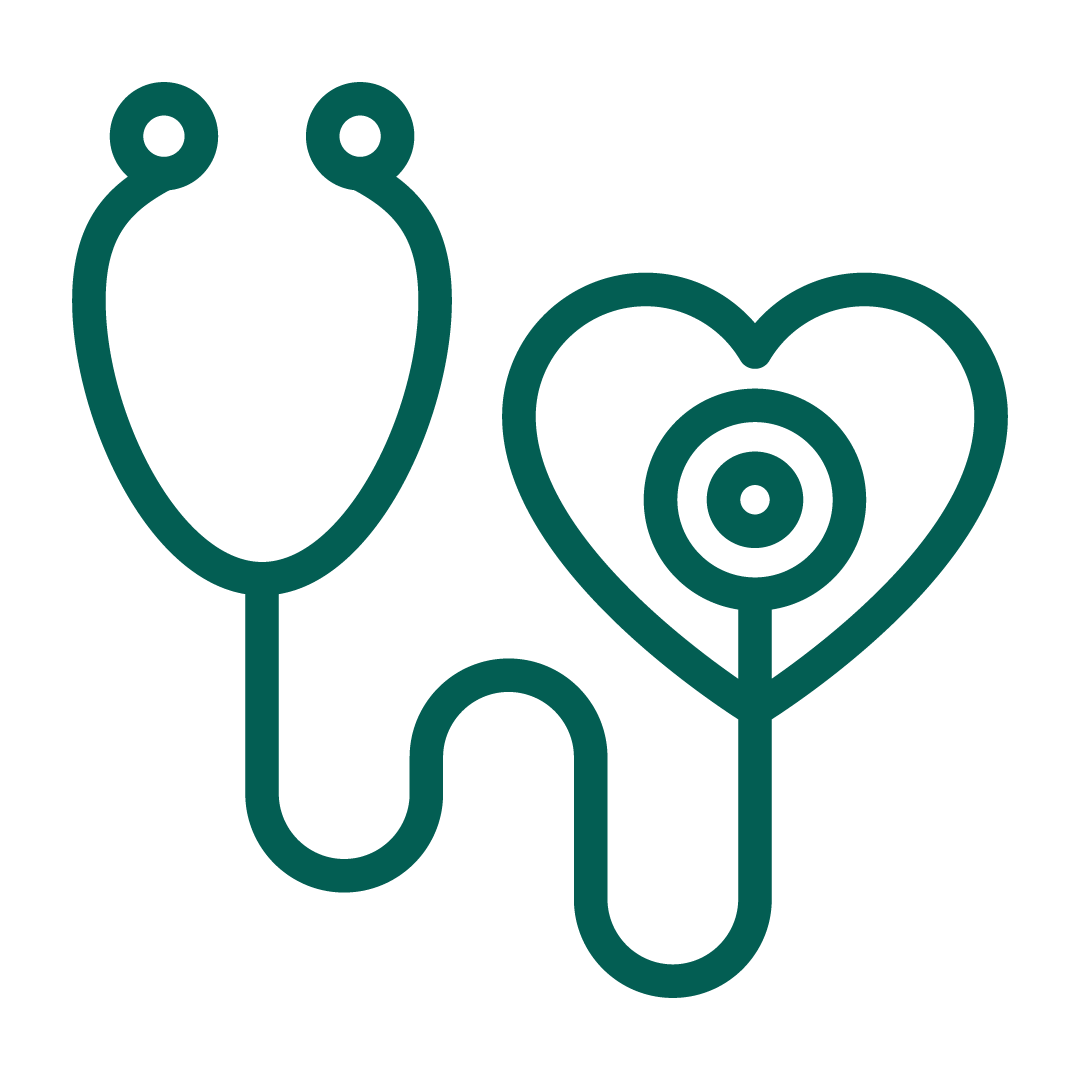 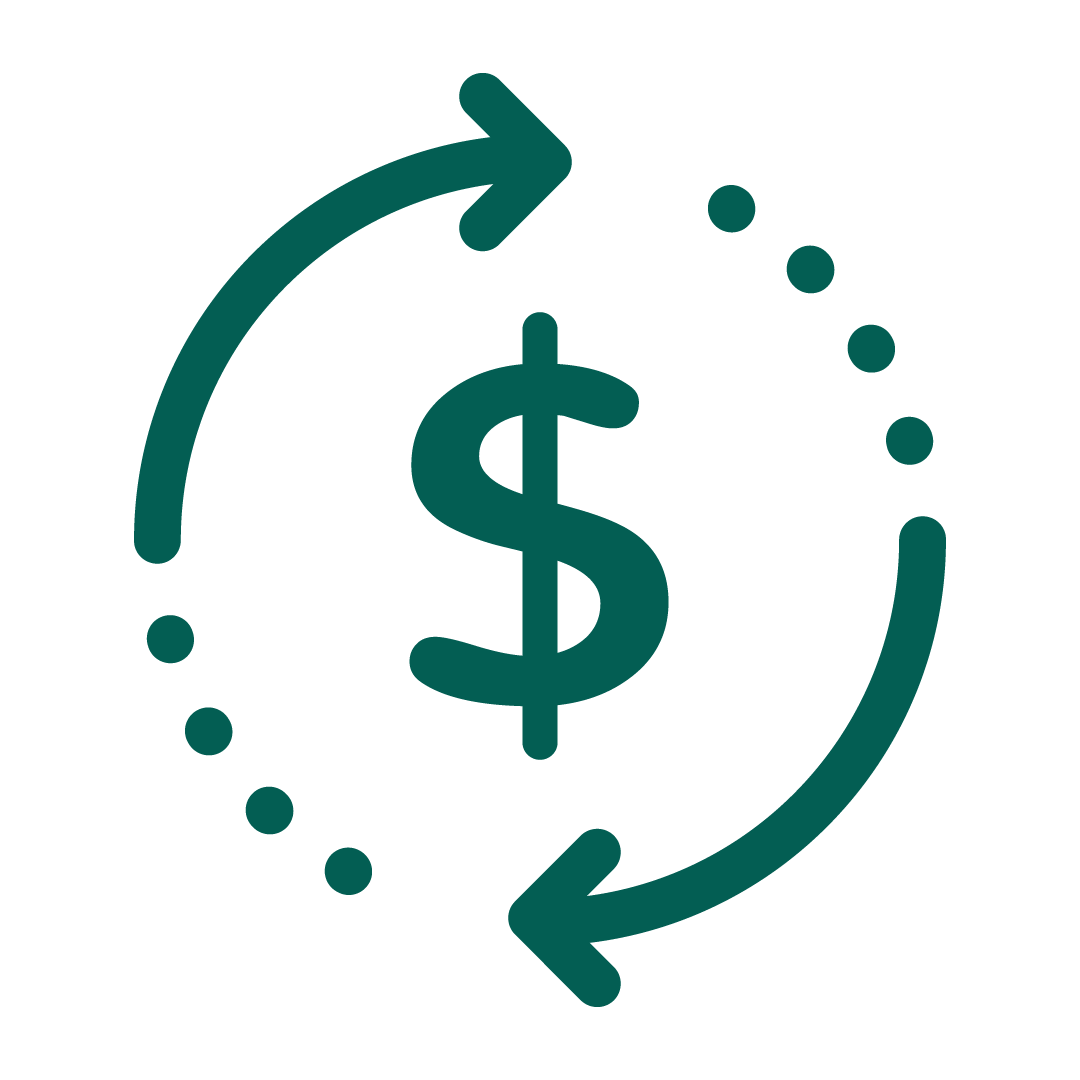 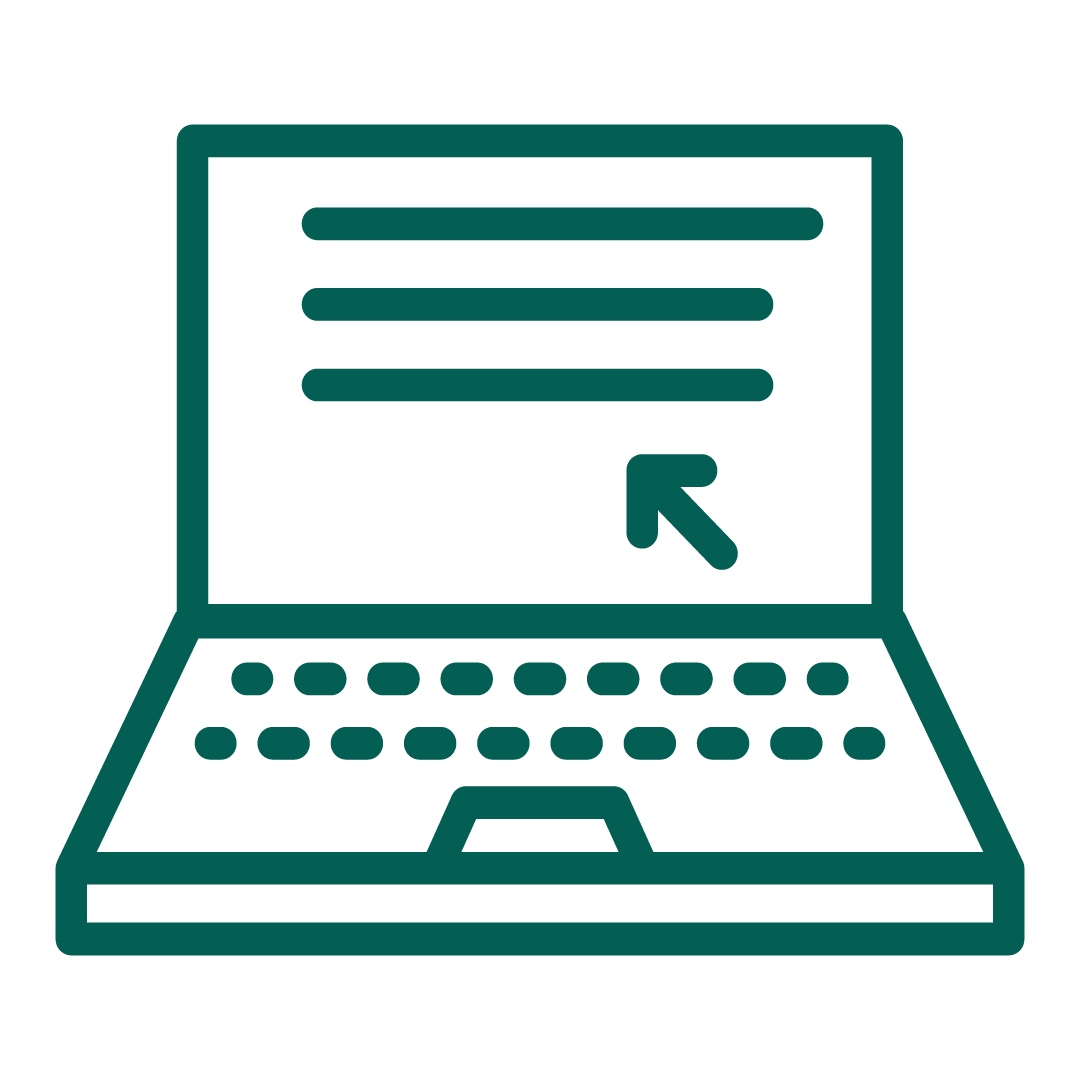 Atendimento oferecido por psicólogos a distância para saúde mental e comportamental.
Isenção de coparticipação na utilização dos serviços on-line.
Isenção de coparticipação na utilização dos serviços on-line.
Atendimento médico a distância em diversas especialidades.
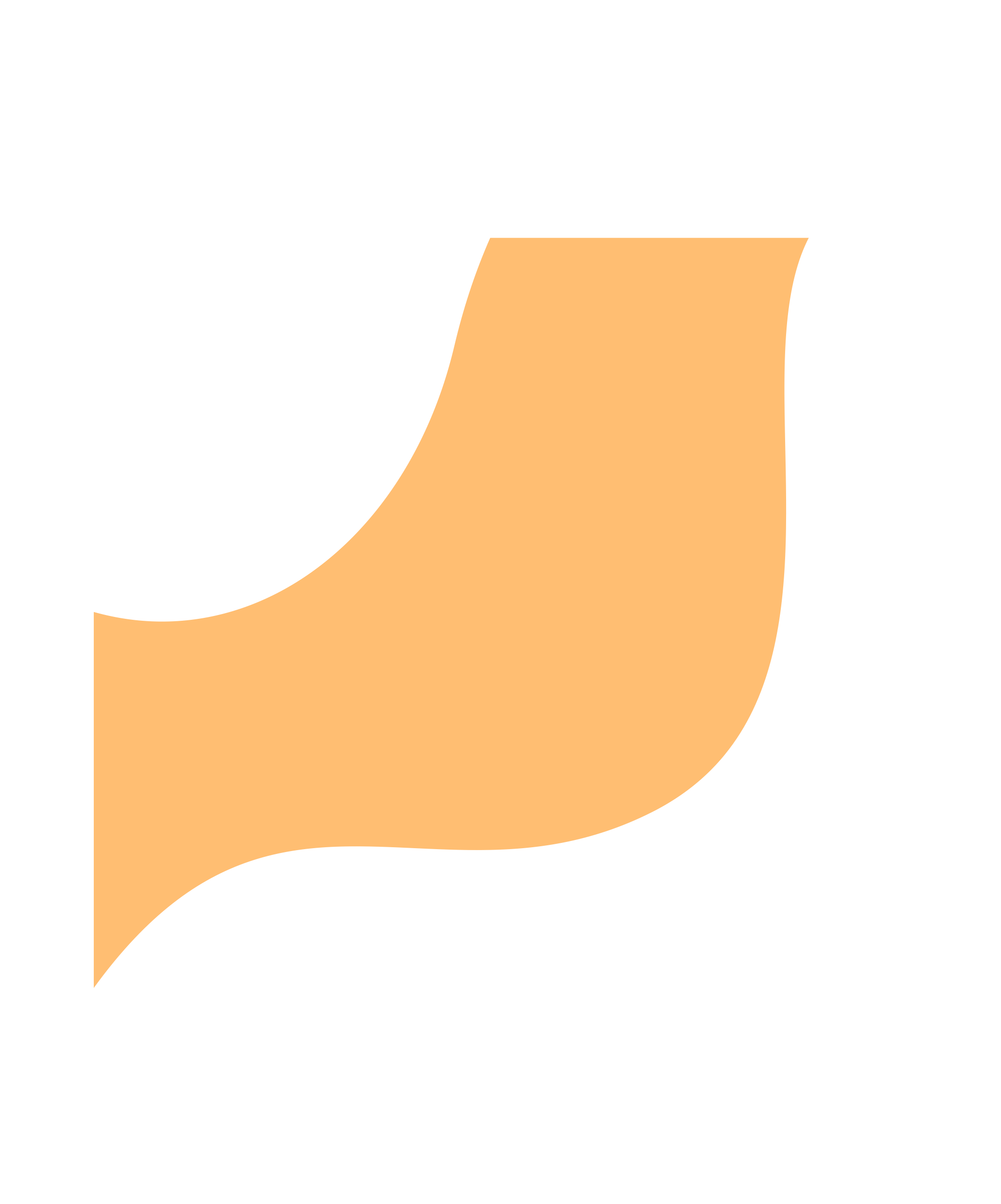 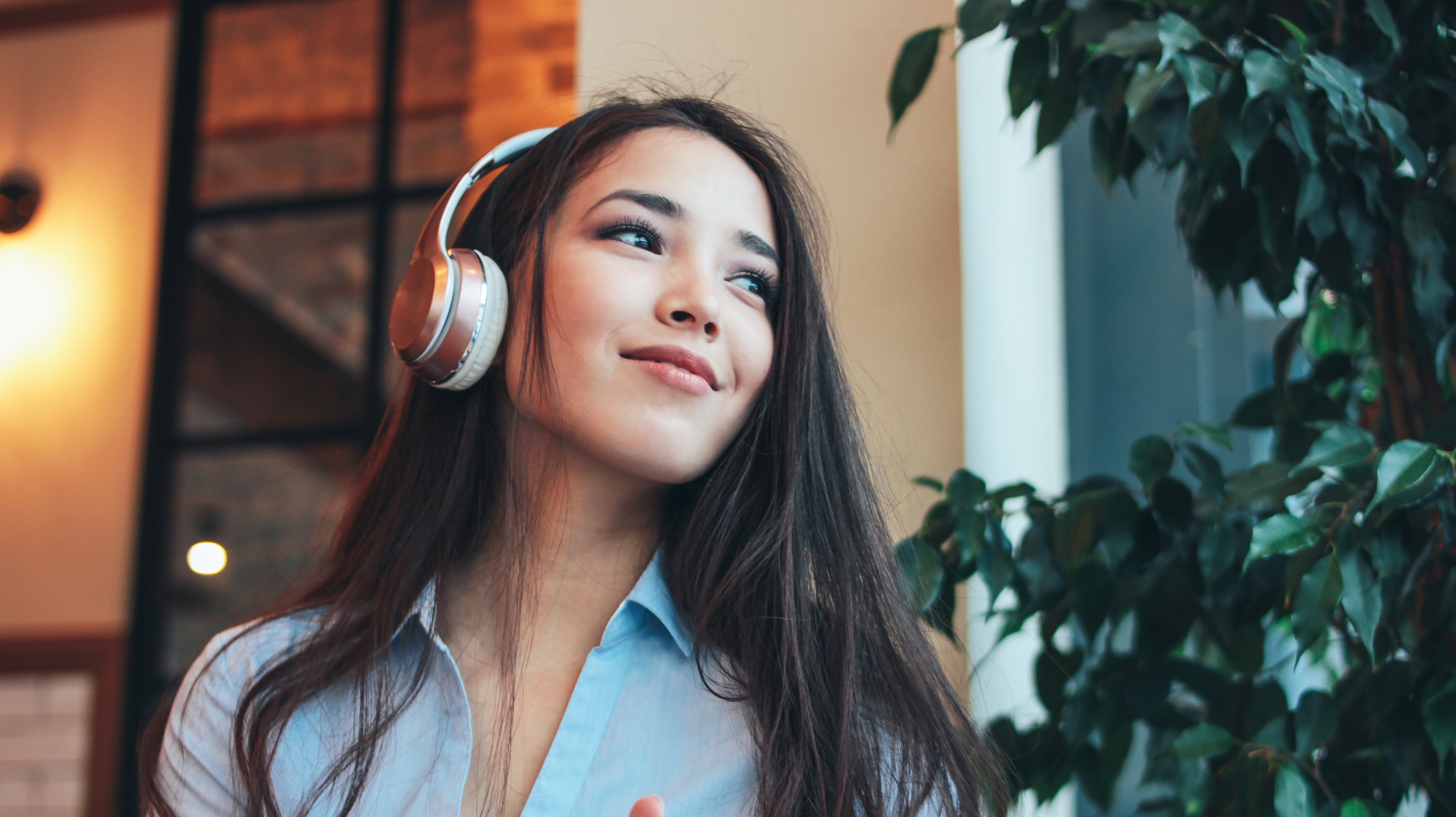 Principais prestadores:
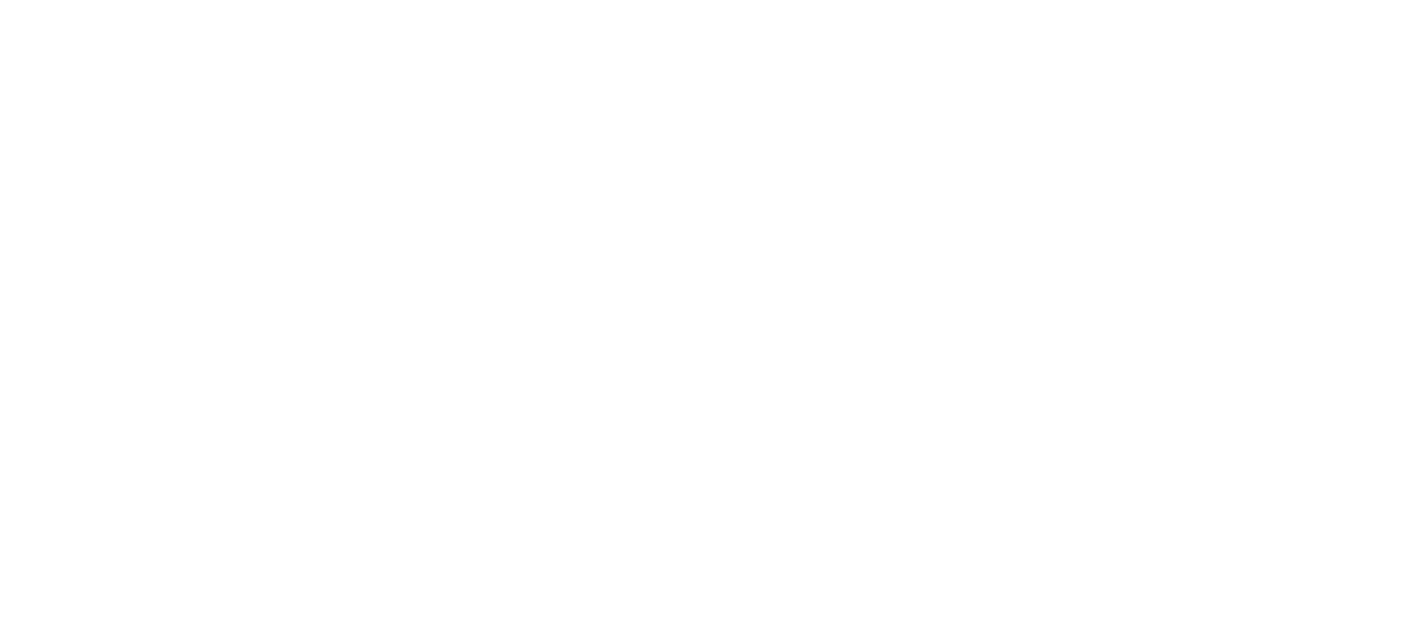 • Acomodação em Enfermaria  
• Com ou sem Coparticipação
• Abrangência Regional
• Sem reembolso
• Desconto Farmácia
Assistência Pequenas e Médias Empresas
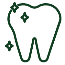 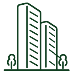 Unimed Odonto
(empresas até 99 vidas)
Assistência em
Marketing Digital
Assessoria Contábil
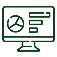 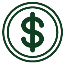 HOSPITAIS
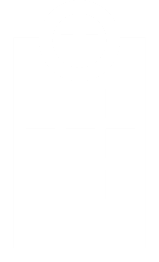 (empresas até 199 vidas)
(empresas até 99 vidas)
Cristóvão Da Gama
Santa Isabel
Sepaco
Hospital Cruz Azul
Santa Cruz
Ruben Berta
INNOVA
Hospital Aviccena
Hospital São Bernardo
Hospital Cruzeiro do Sul
LABORATÓRIOS
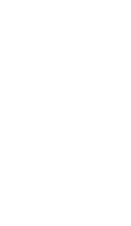 Lavoisier
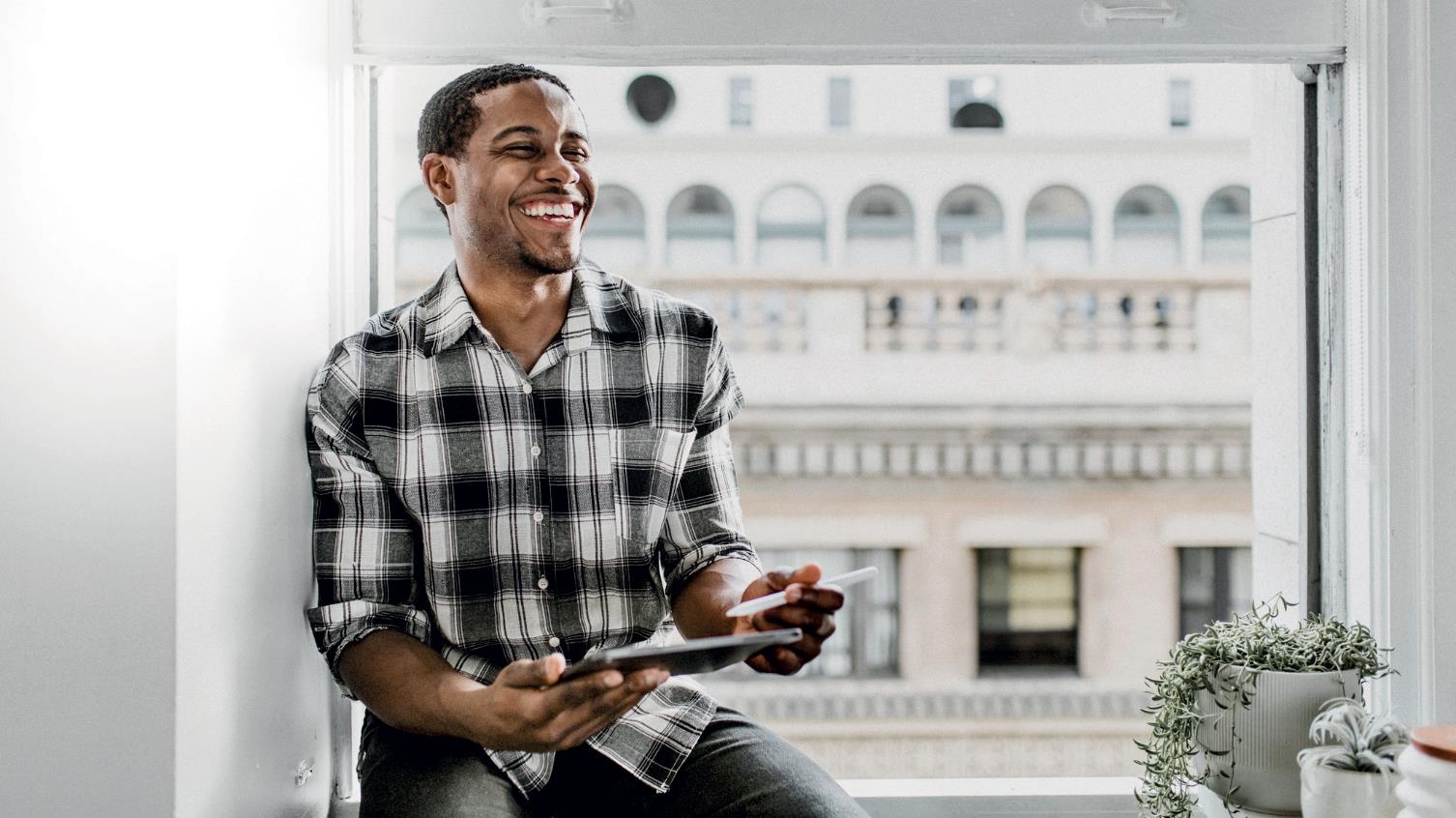 Principais prestadores:
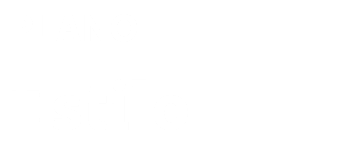 • Acomodação em Enfermaria ou   
   Apartamento  
• Com ou sem Coparticipação
• Abrangência Nacional
• Reembolso para consultas
• Desconto Farmácia
Assistência Pequenas e Médias Empresas
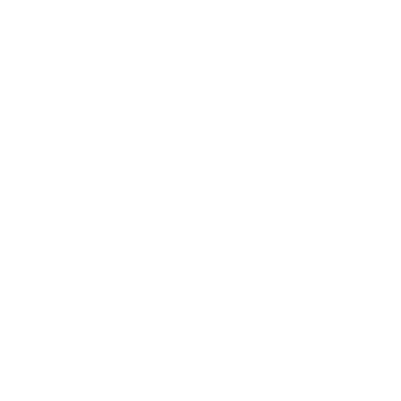 Assistência Funeral Individual
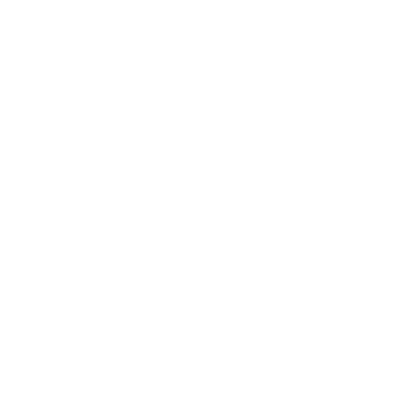 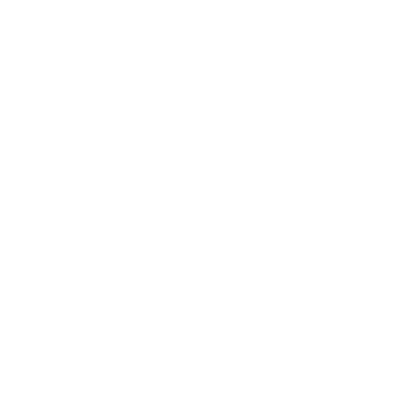 Unimed Odonto
(empresas até 99 vidas)
HOSPITAIS
Assistência em
Marketing Digital
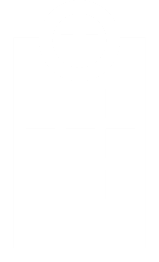 Assessoria Contábil
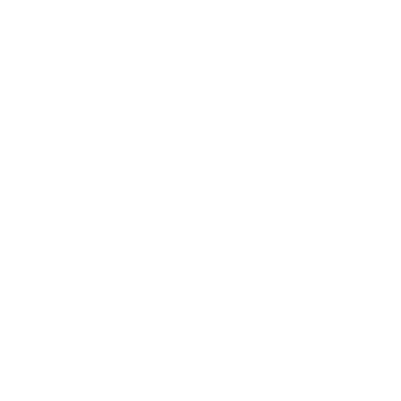 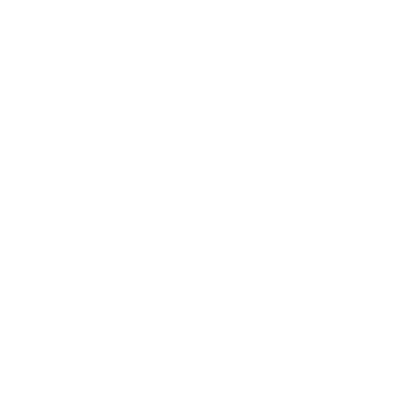 (empresas até 199 vidas)
(empresas até 99 vidas)
Hospital Santa Virgínia
Hospital IFOR
Hospital Bartira
Hospital Assunção
CEMA
Nipo-Brasileiro
Beneficência Portuguesa
Metropolitano - Lapa/Butantã
LABORATÓRIOS
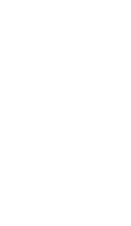 A+
Schmillevitch
Tecnolab
Femme
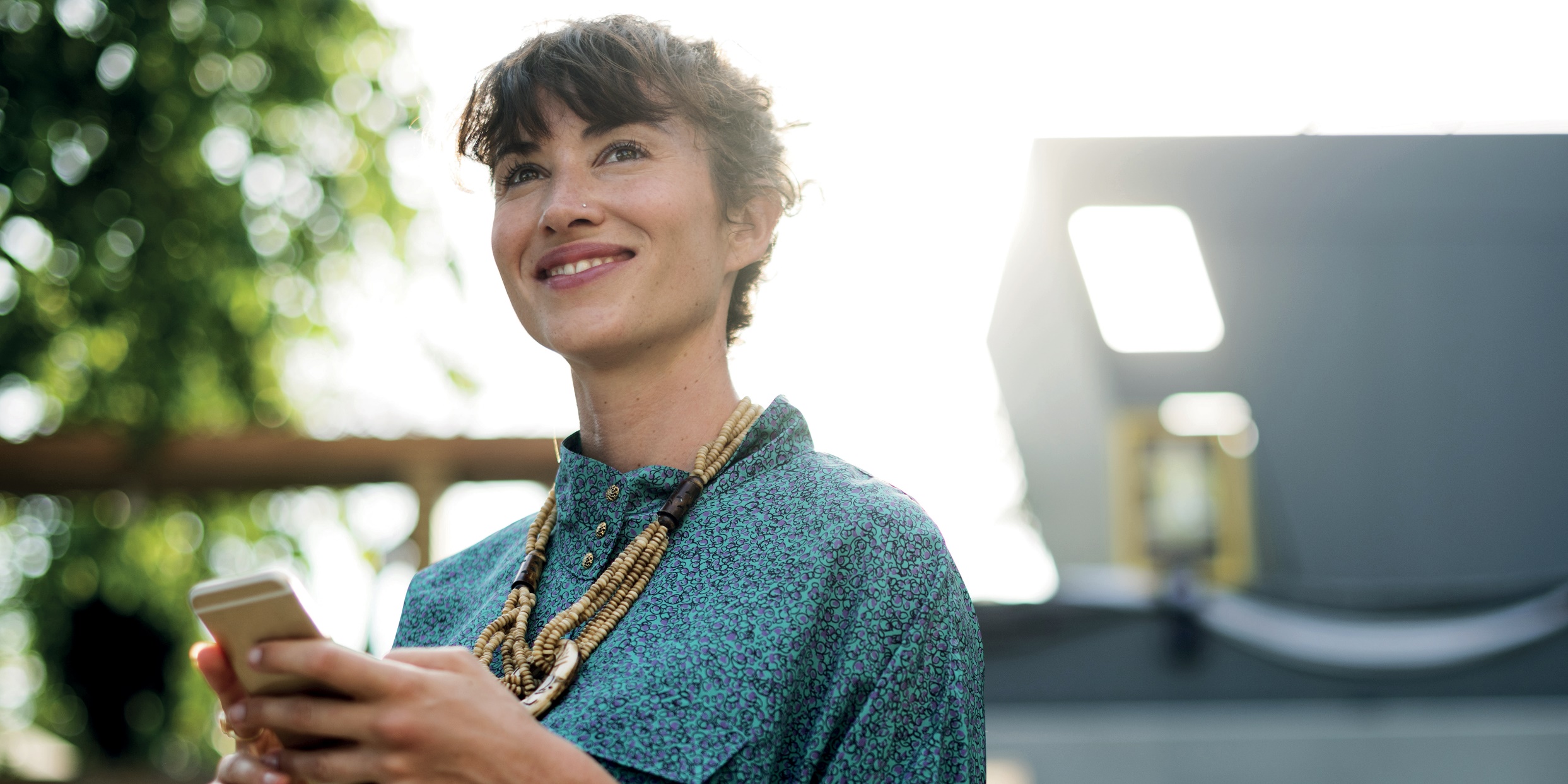 Principais prestadores:
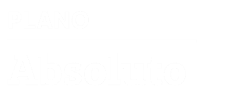 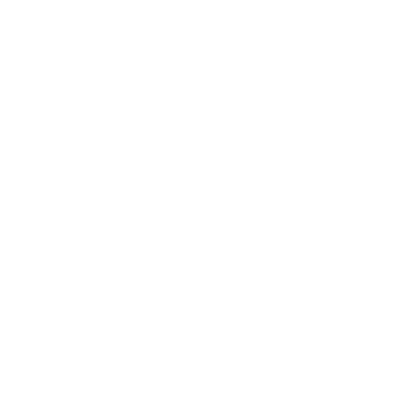 Assistência Pequenas e Médias Empresas
Unimed Odonto
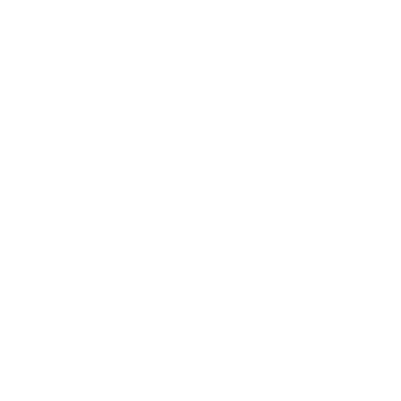 Assistência Funeral Individual
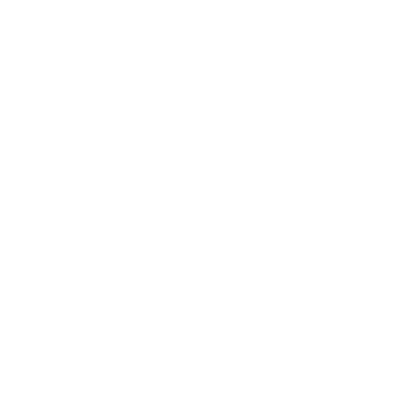 • Acomodação em Apartamento
• Com ou sem Coparticipação
• Abrangência Nacional
• Reembolso para 2x a tabela
• Desconto Farmácia
(empresas até 99 vidas)
Assistência Terceira Idade
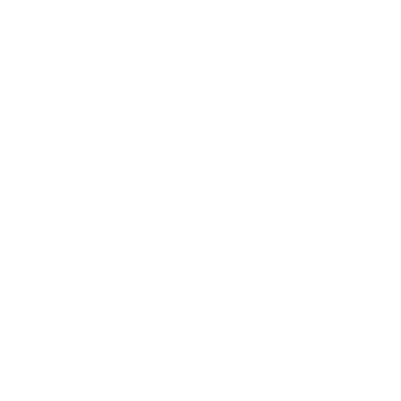 Assistência em
Marketing Digital
Assessoria Contábil
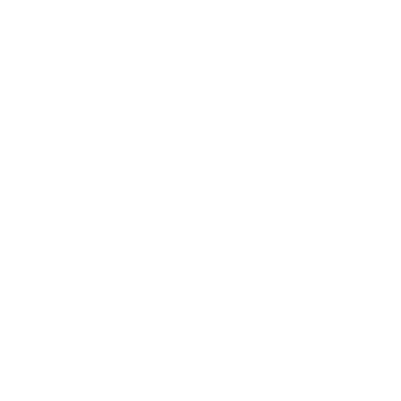 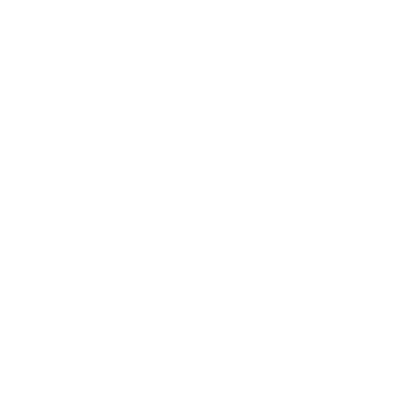 AssistênciaDomiciliar
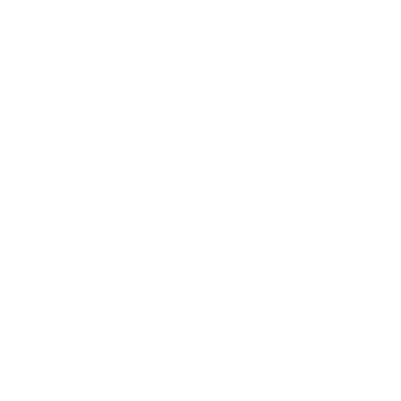 (empresas até 199 vidas)
(empresas até 99 vidas)
HOSPITAIS
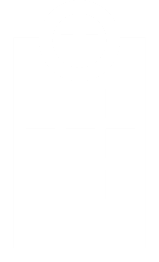 São Luiz São Caetano 
São Luiz Jabaquara
São Luiz Itaim
Santa Joana
Hospital Vitória
São Camilo Ipiranga
São Camilo Santana 
Hospital Villa Lobos
Hospital Leforte
Santa Catarina
LABORATÓRIOS
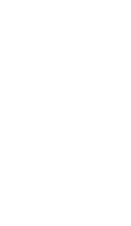 Delboni
Salomão E Zoppi
Centro de Diagnósticos Santa Joana
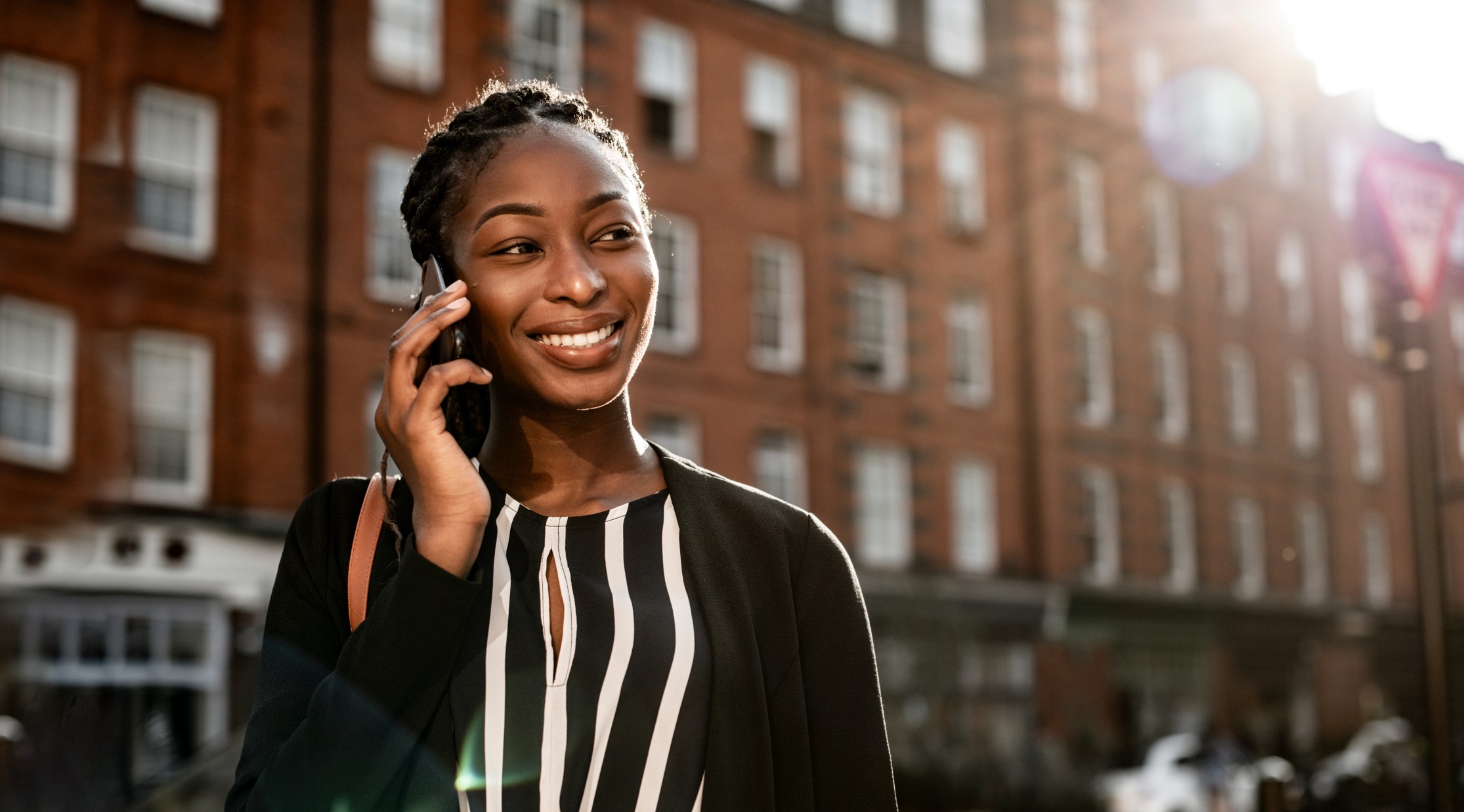 Principais prestadores:
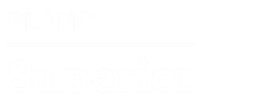 Assistência Pequenas e Médias Empresas
Assistência Funeral Individual
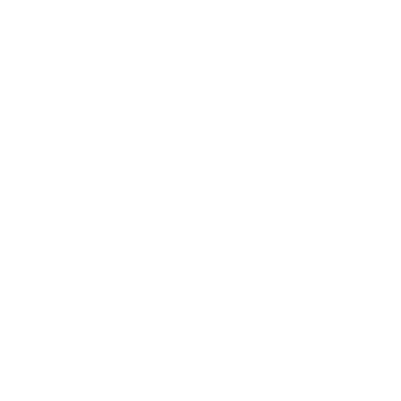 Assistência Terceira Idade
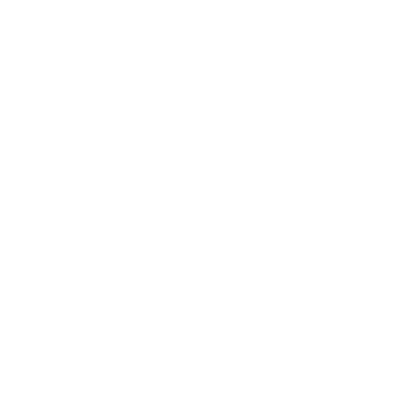 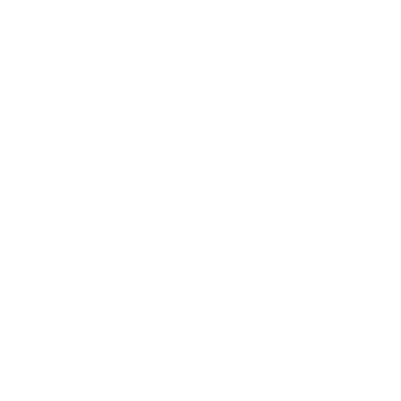 (empresas até 99 vidas)
• Acomodação em Apartamento
• Com ou sem Coparticipação
• Abrangência Nacional
• Reembolso para 3x a tabela
• Desconto Farmácia
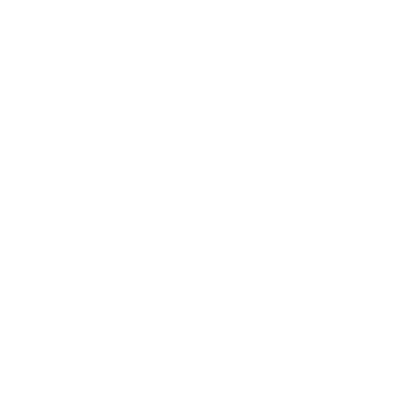 Assistência Viagem Nacional
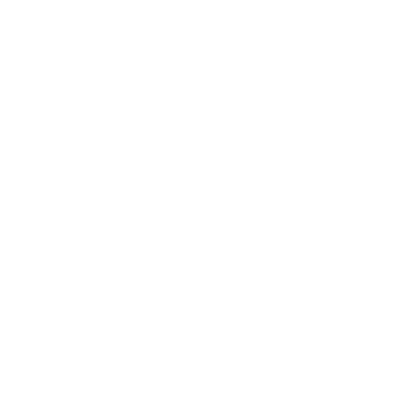 Minha Primeira Assistência
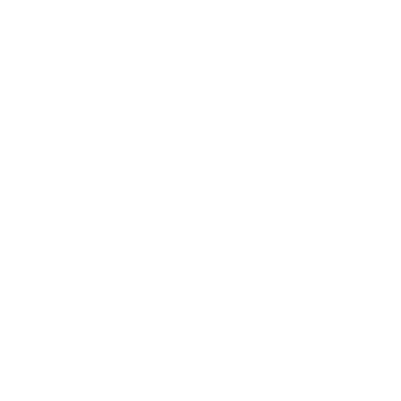 Unimed Odonto
Assistência em
Marketing Digital
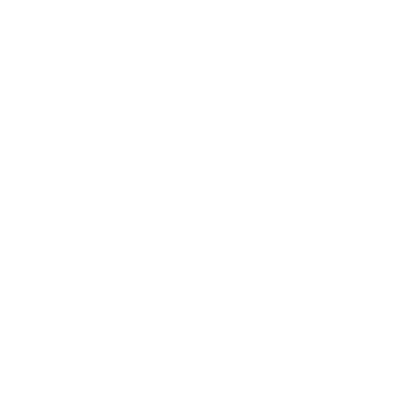 Assessoria Contábil
Assistência Domiciliar
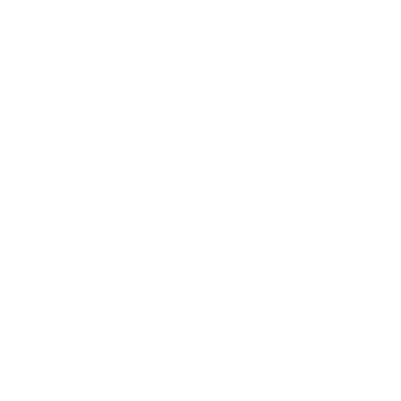 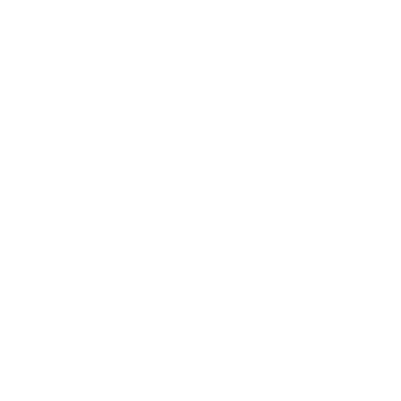 HOSPITAIS
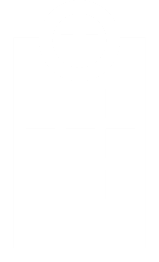 (empresas até 199 vidas)
(empresas até 99 vidas)
São Luiz Morumbi
São Luiz Anália Franco
Hospital e Maternidade Brasil
Oswaldo Cruz
Hospital Infantil Sabará
São Camilo Pompéia
Hospital Nove de Julho
Pro Matre
LABORATÓRIOS
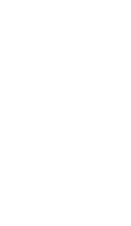 CDB Premium
Fleury
Alta Diagnósticos
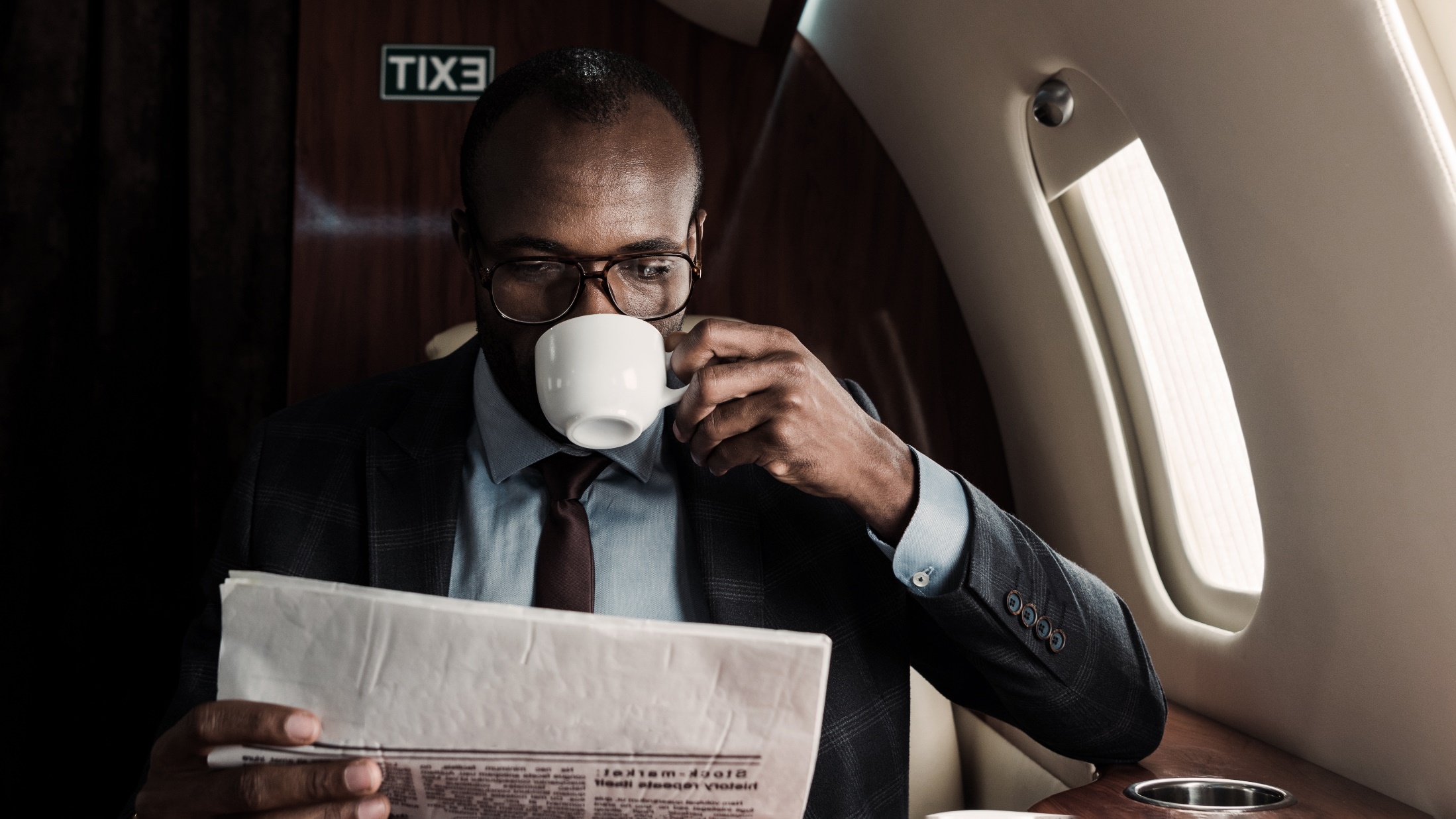 Principais prestadores:
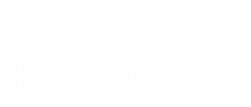 Assistência Pequenas e Médias Empresas
Assistência Funeral Individual
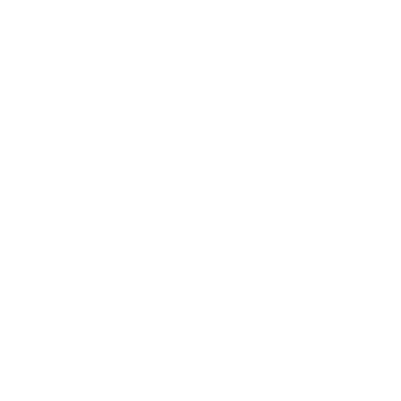 Assistência Terceira Idade
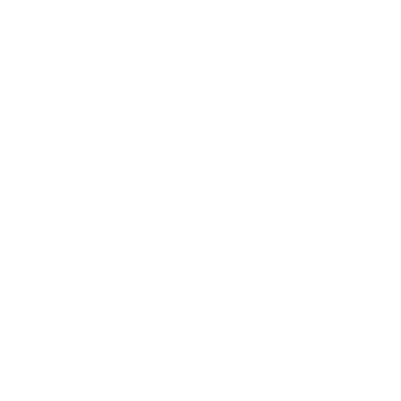 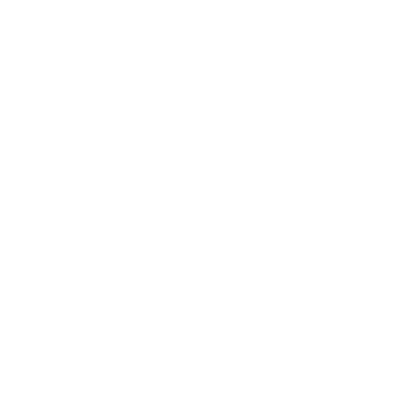 (empresas até 99 vidas)
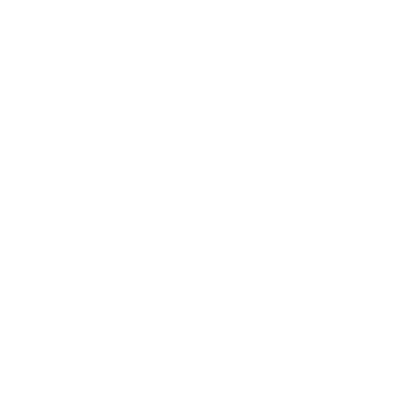 Assistência 
Pet
Assistência Viagem Nacional
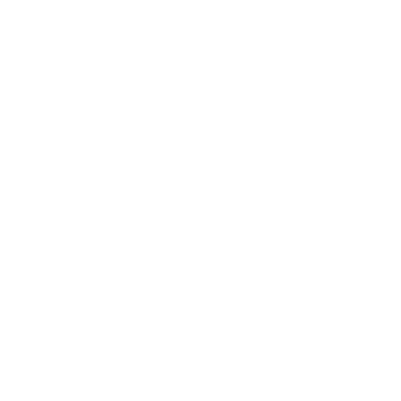 Minha Primeira Assistência
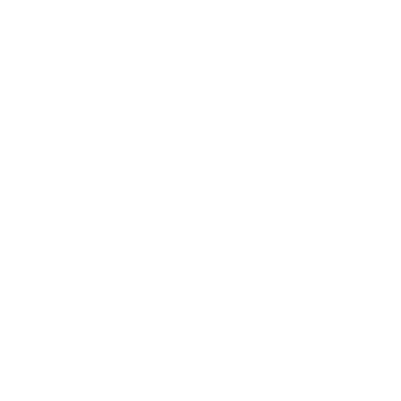 • Acomodação em Apartamento
• Com e sem Coparticipação
• Abrangência Nacional
• Reembolso até 8x a tabela
• Desconto Farmácia
• Serviços Extra Rol
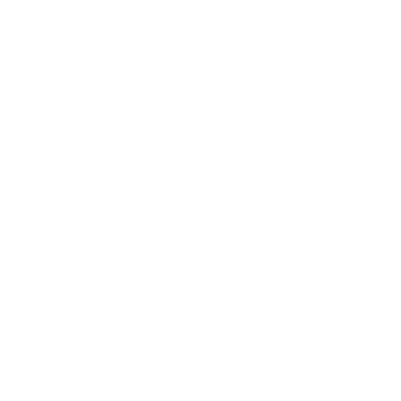 Assistência Concierge
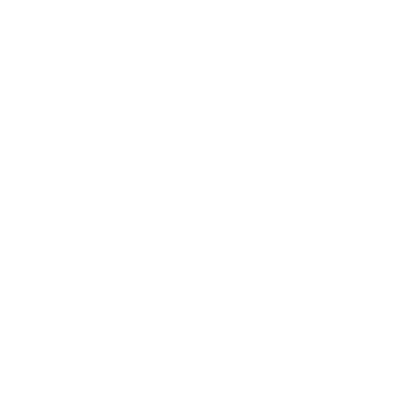 Assistência Viagem Internacional
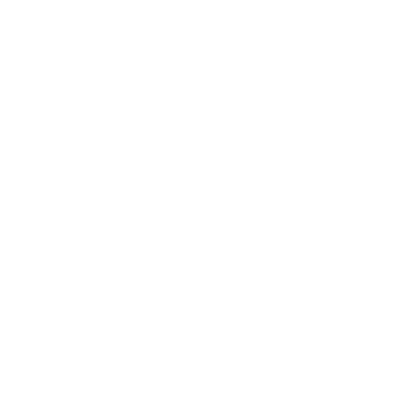 Unimed Odonto
Assistência em
Marketing Digital
Assessoria Contábil
Assistência Domiciliar
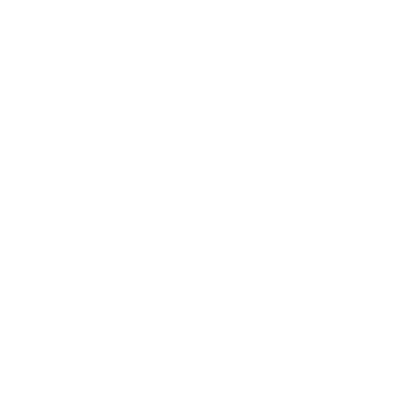 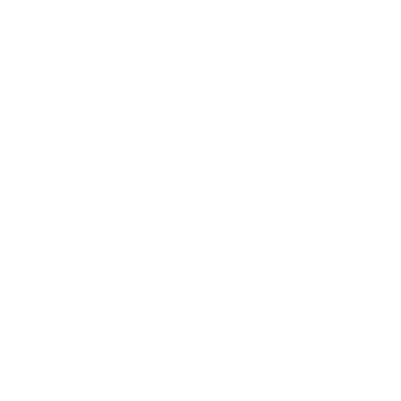 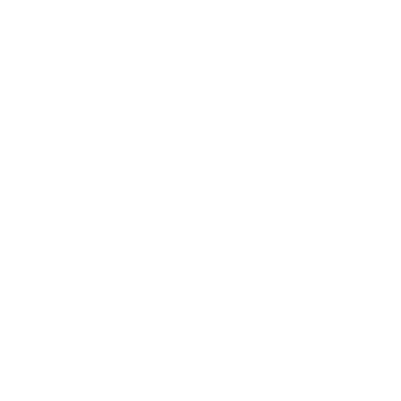 (empresas até 99 vidas)
HOSPITAIS
(empresas até 99 vidas)
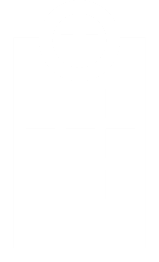 Samaritano
Sírio Libanês
Albert Einstein(Cobertura Da Retaguarda)
Mesma rede do Superior
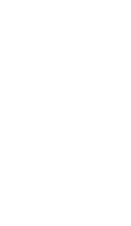 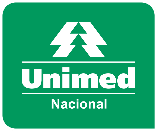 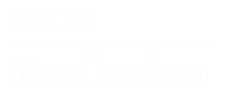 Serviços Extra Rol
Somente para o Plano Exclusivo.
COBERTURA HOSPITALAR PARA TRANSPLANTE
PSICOMOTRICIDADEE HIDROTERAPIA
VACINAS
Reembolso dos gastos despendidos com vacinas constantes do  Calendário Nacional de Vacinação do Ministério da Saúde e vigente  à época do reembolso, limitado ao valor de R$ 120,00 por dose.
Serão cobertos, além de transplantes já previstos no rol, os  transplantes de pulmão e fígado, desde que feitos em nossa rede  credenciada e exclusivamente de doador vivo. Cobertura em São  Paulo, Brasília e Salvador. É necessário autorização prévia.
60 sessões por ano por usuário.
Cobertura em São Paulo, Brasília e Salvador.
É necessário autorização prévia.
RPG – REEDUCACÃO POSTURAL GLOBAL
REFEIÇÕES PARA ACOMPANHANTES
CHECK-UP
Os títulares e cônjuges, de acordo com o sexo e a idade, terão à sua disposição procedimentos que integram protocolo específico para realização de check-up, composto de consultas e exames pré-estabelecidos  pelo prestador contratado. Somente em São Paulo.
Alimentação fornecida pelo hospital a um acompanhante nas  mesmas condições da cobertura contratada, exceto no caso de  internação em UTI ou similar.
60 sessões por ano por usuário.
Cobertura em São Paulo, Brasília e Salvador.
É necessário autorização prévia.
MIOPIA COM OU SEM ASTIGMATISMO ASSOCIADO
ESCLEROTERAPIA DE VEIAS POR SESSÃO DE MEMBROS INFERIORES
TRANSPORTE AERO MÉDICO
Sem limitação de grau. Cobertura em São Paulo, Brasília e Salvador. 
É necessário autorização prévia.
12 sessões por ano por usuário.
Cobertura em São Paulo, Brasília e Salvador.
É necessário autorização prévia.
Atendimento 24 horas por dia - 7 dias por semana.
É necessário autorização prévia e solicitação do médico responsável.
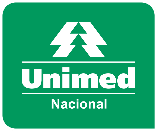 Principais Coberturas
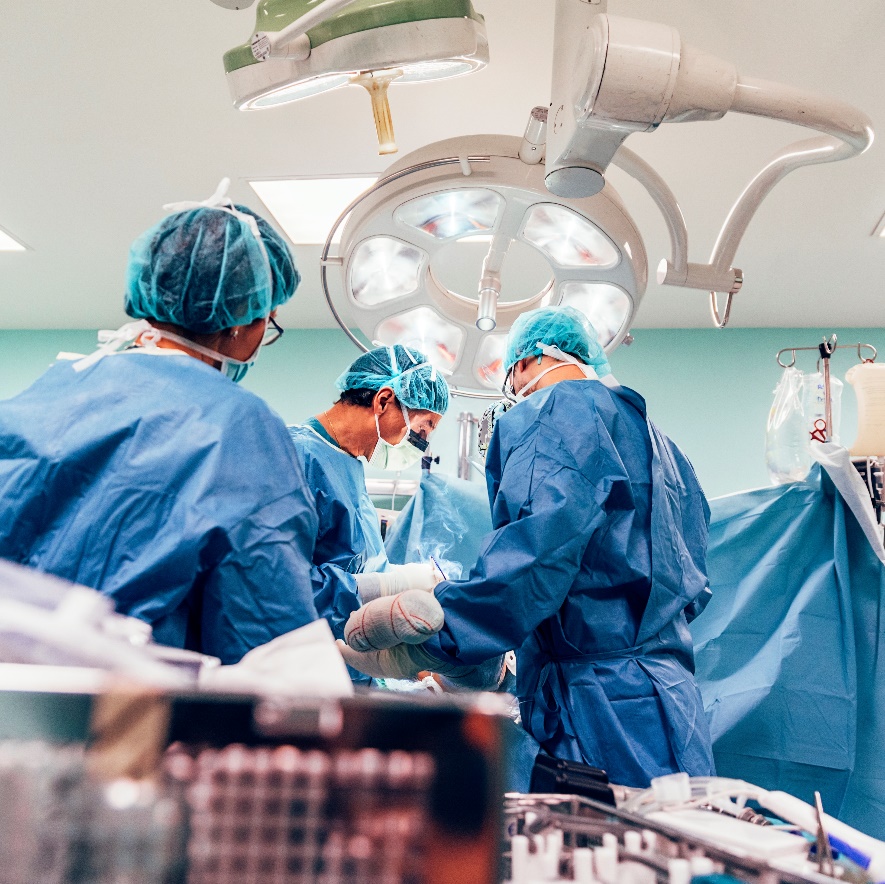 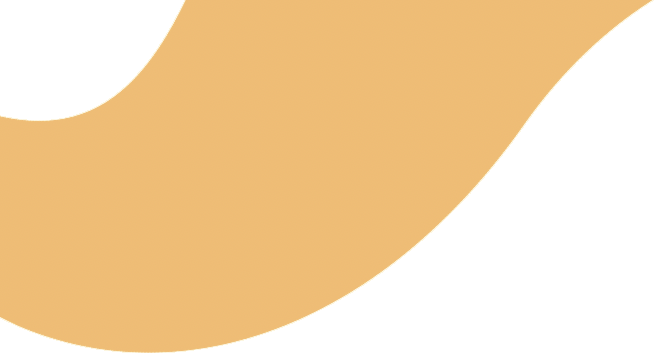 Consultas Eletivas ou em Pronto-Socorro (sem limite);
Internação Hospitalar Sem Limite de Diárias (inclusive UTI);
Doenças infectocontagiosas (inclusive Aids);
Quimioterapia e Radioterapia (sem limite);
Fisioterapia e Acupuntura (sem limite);
Cirurgia Cardíaca (inclusive Angioplastia Coronariana);
Cirurgia Para Correção de Miopia* (≥ 5 graus);
Colocação de Dispositivo Intrauterino (Diu)*;
Cobertura Para Vasectomia e Laqueadura*;
Transplante de Órgãos: Córnea, Rins e Medula Óssea.
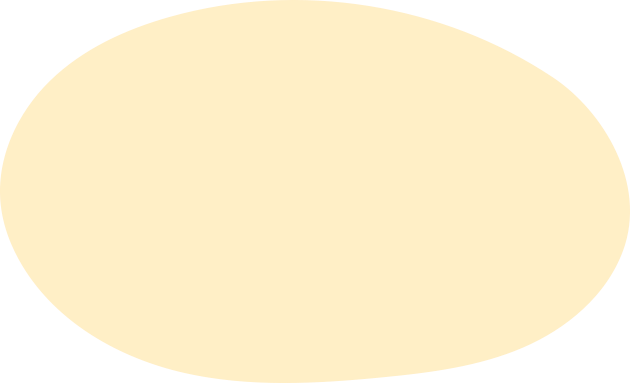 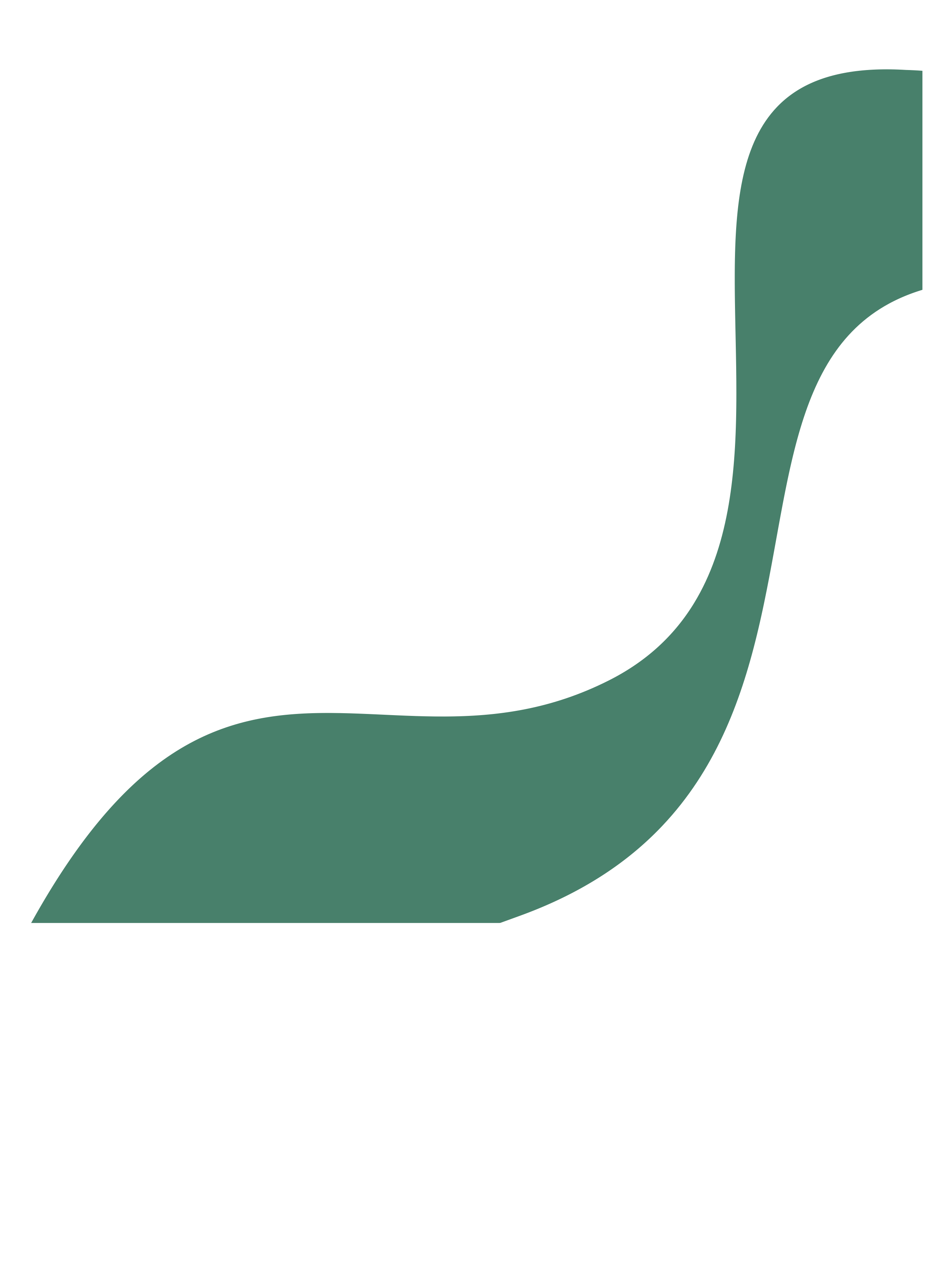 *Cobertura conforme critérios estabelecidos pela ANS. Liberação condicionada à apresentação de Relatório Médico,contendo justificativa do quadro clínico que caracterize a elegibilidade do paciente.
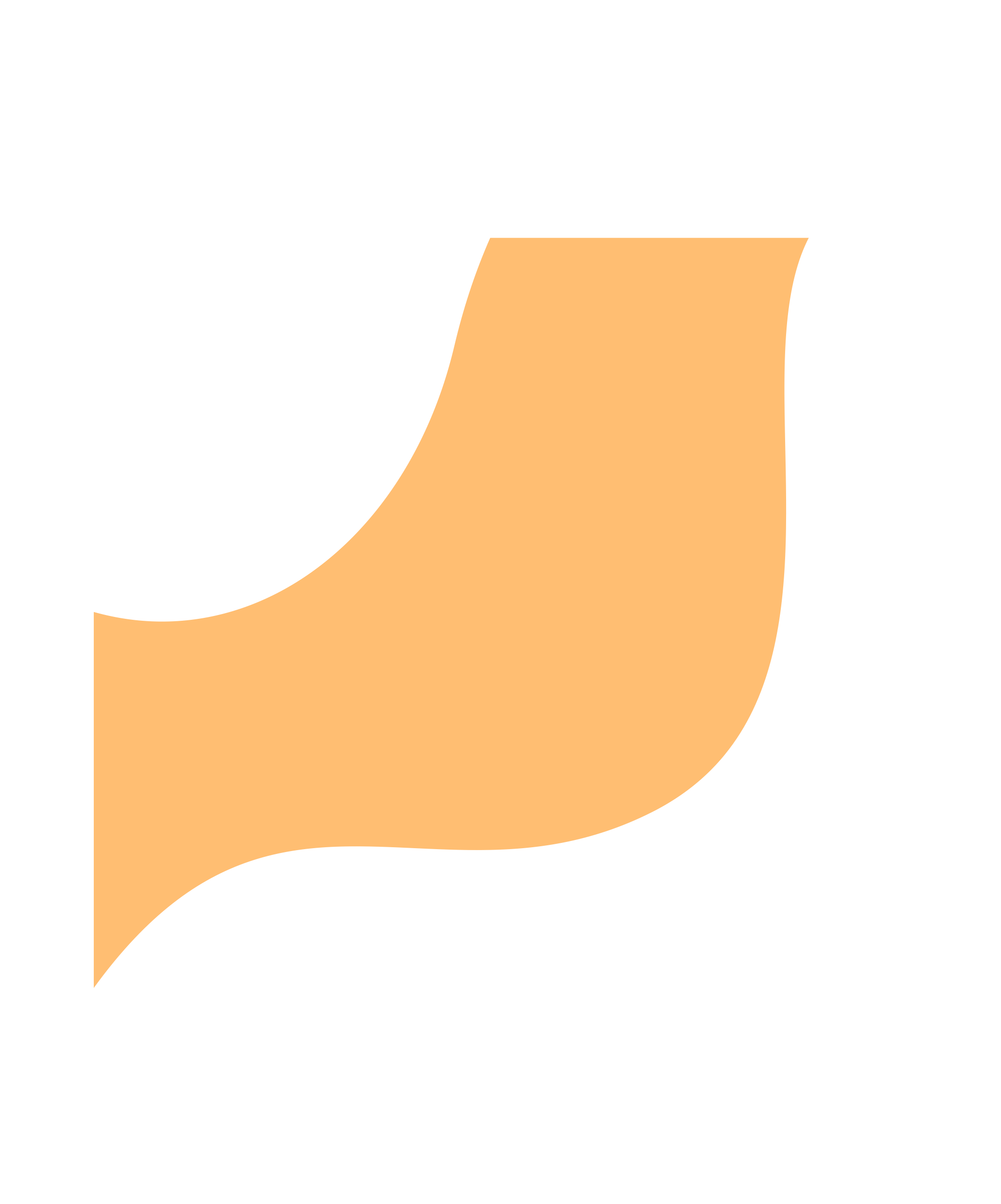 Diferenciais
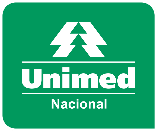 Que dão o suporte necessáriopara você e sua equipe.
Assistência Funeral
Individual
Assistência Pequenas
e Médias Empresas
Assistência em
Marketing Digital
AssistênciaTerceira idade
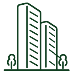 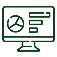 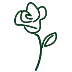 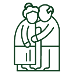 Suporte para limpeza, reparos de telefonia, bebedouros, vigia, entre outras assistências.
Serviços de sepultamento, cremação e translado, além de acompanhamento aos familiares.
Para empresas até 199 vidas. Orientação profissional e estratégias para uso de redes sociais ou marketing digitais para pequenas e médias empresas.
Serviços de instalação de fitas  antiderrapantes e barras de apoio, locação de equipamentos  médicos e muito mais.
Minha PrimeiraAssistência
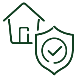 AssistênciaDomiciliar
Assistência
Concierge
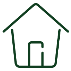 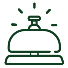 Assessoria Contábil
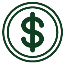 Serviços de instalação de fitas antiderrapantes, proteção de quinas, portas e fogão e avaliação de risco do imóvel, entre outros serviços.
Para empresas até 199 vidas. Consultoria profissional envolvendo abertura de empresas, alterações contratuais e demais informações e procedimentos da área contábil.
Serviços gerais para residência, como vidraceiro, chaveiro, encanador e eletricista.
Suporte para espetáculos  culturais, roteiros de viagem, restaurantes, entregas, reservas, taxas de câmbio e muito mais.
AssistênciaPet
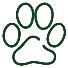 Assistência Viagem  Nacional
Assistência Viagem
Internacional
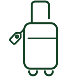 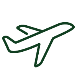 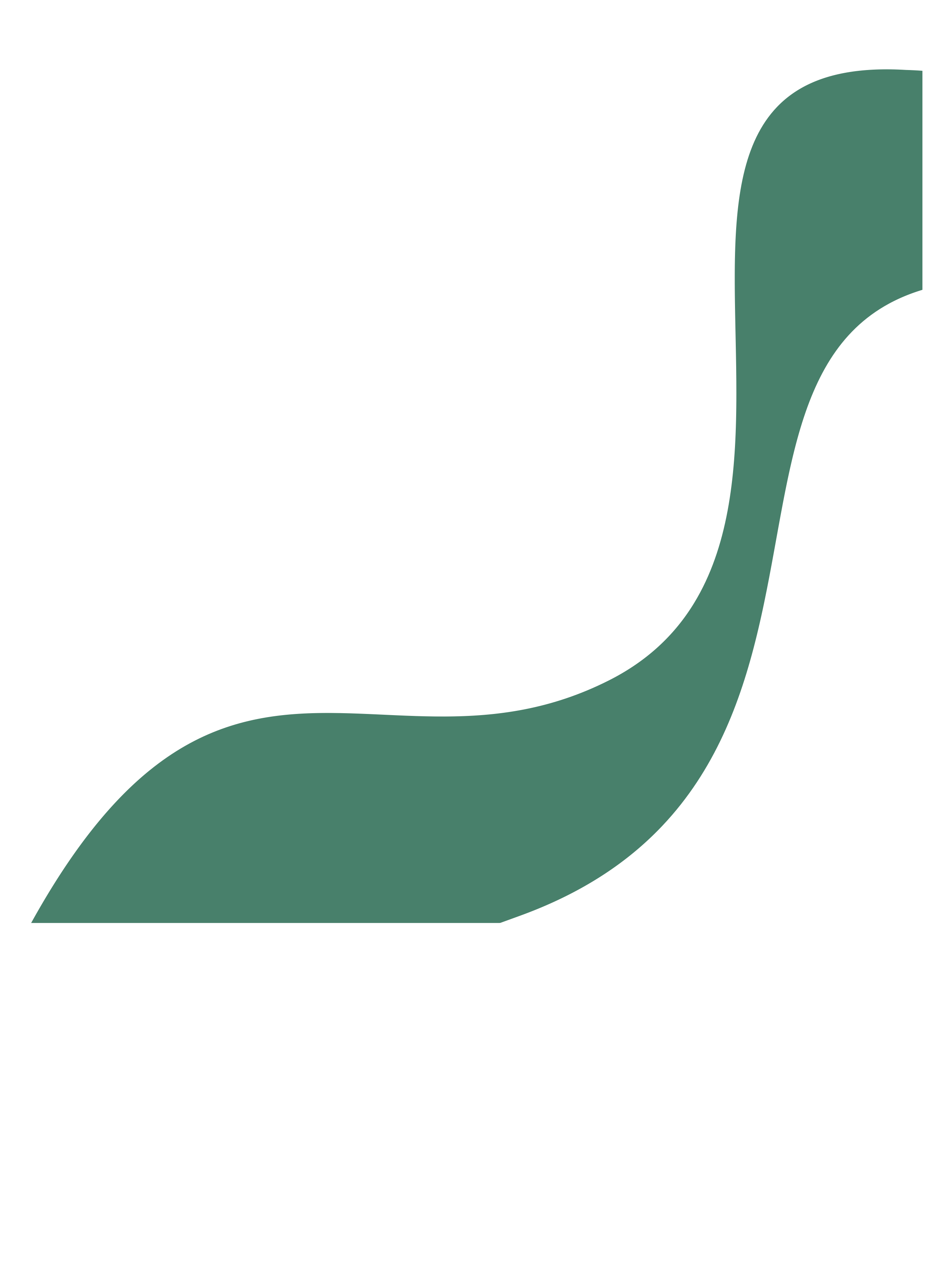 Unimed Odonto
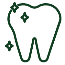 Agendamento de consulta veterinária, aplicação de vacina em domicílio, serviço de pet home care e farma pet, entre outros cuidados com seu animal de estimação.
Suporte para localização de  bagagem e perda de documento, assistência médica e odontológica de emergência, auxílio para retorno antecipadoe muito mais.
Todos os produtos de saúde terão inclusos os serviços da Unimed Odonto, sem custo adicional. 
O Plano Essencial da Unimed Odonto oferece todos os benefícios do rol da ANS.
Suporte para localização de bagagem e perda de documento, auxílio para retorno antecipado, translado, regresso de menor desacompanhado e muito mais.
Central de Atendimento das Assistências
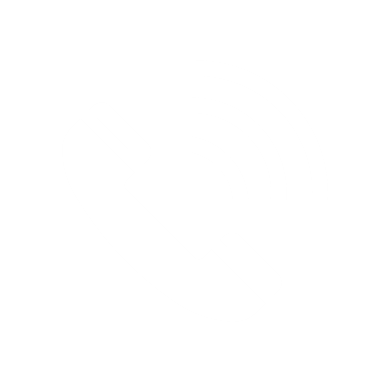 centralnacionalunimed.com.br/assistencias
0800 727 3045
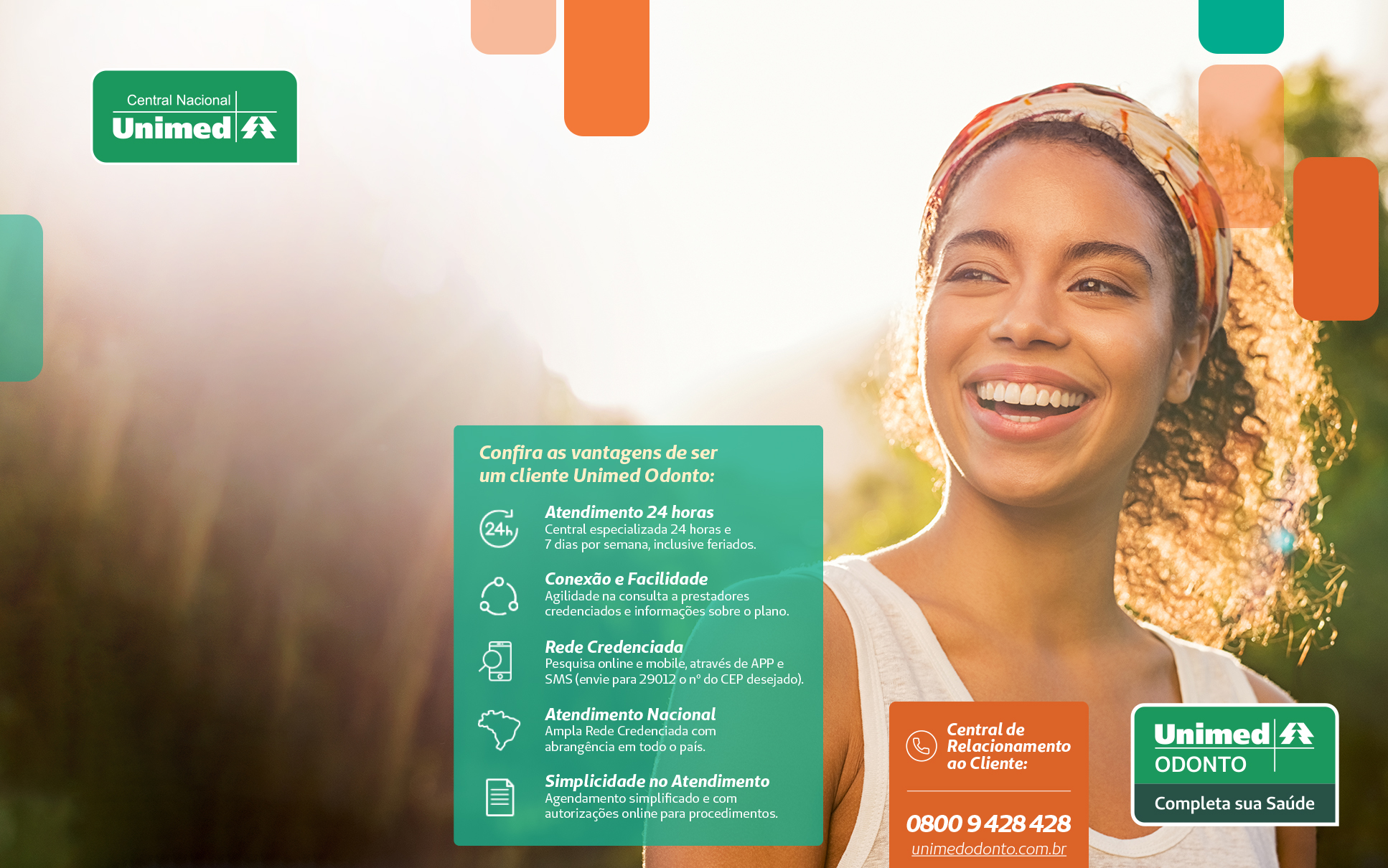 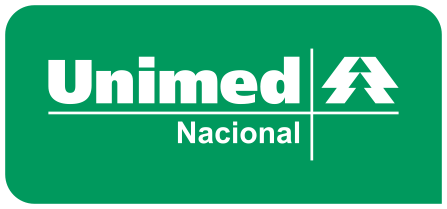 Unimed Odonto, 
um plano Essencial para você sorrir ainda mais!
Mais uma novidade da Central Nacional Unimed: agora, todos os produtos de saúde terão inclusos os serviços da Unimed Odonto. 
E o melhor, sem custo adicional.

Você passa a usufruir de mais este benefício, contando com o Plano Essencial e a cobertura da operadora odontológica que possui a credibilidade da maior cooperativa médica do mundo, além de abrangência nacional.
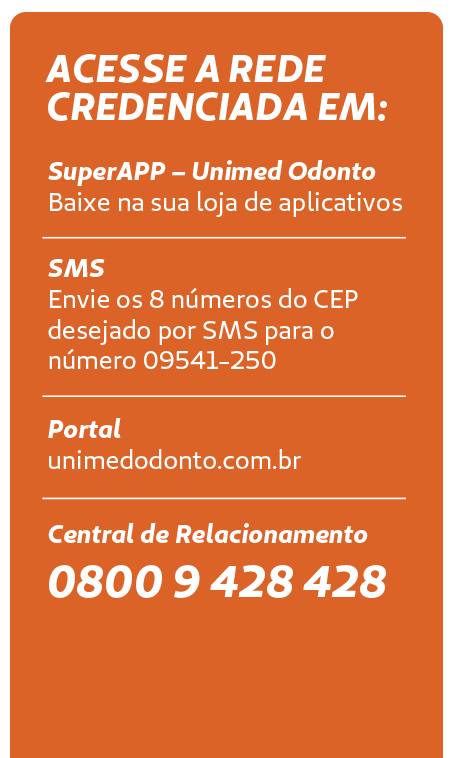 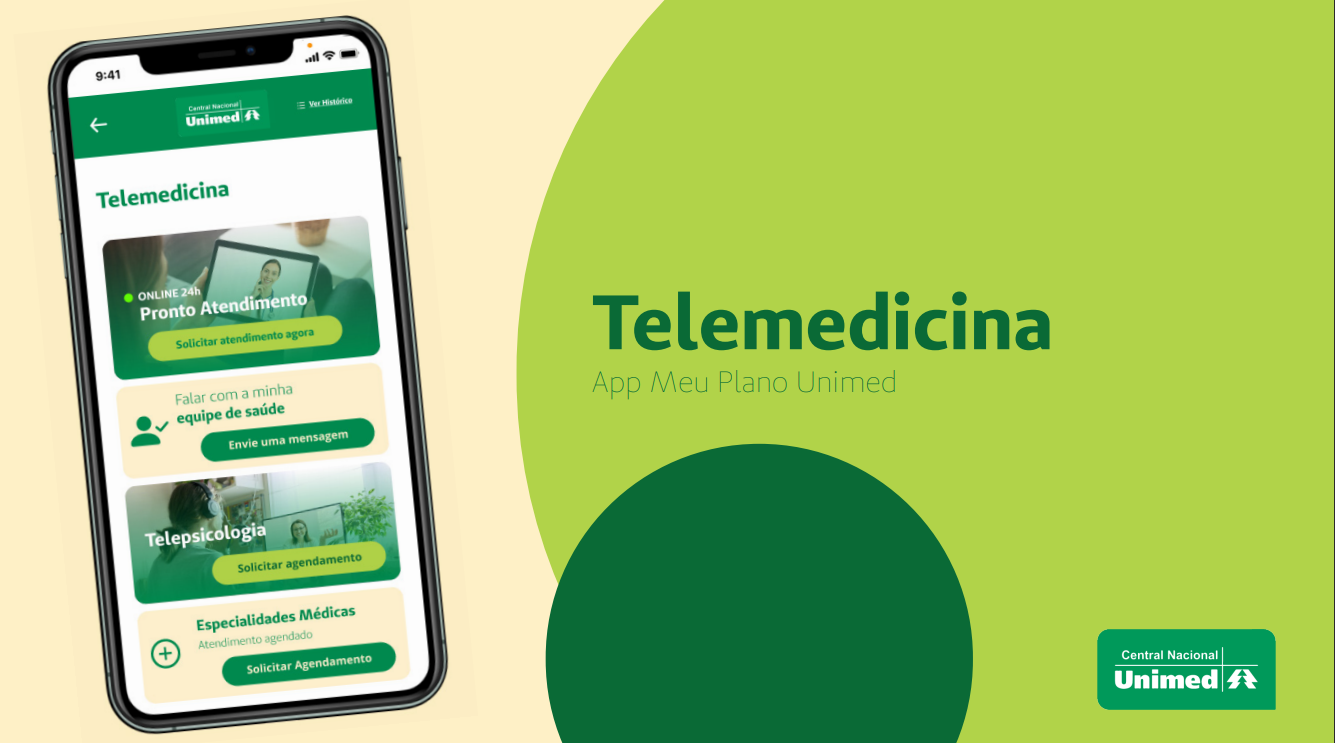 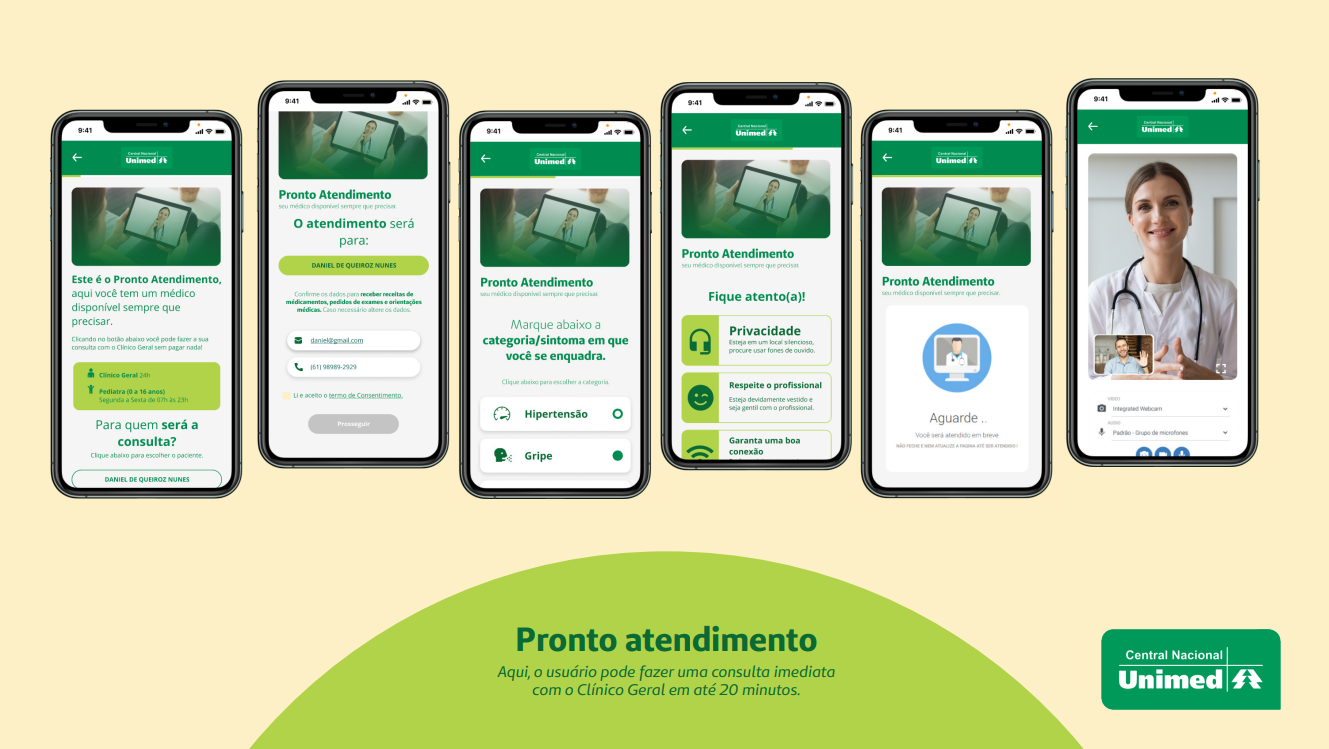 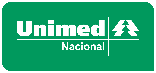 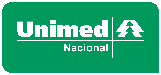 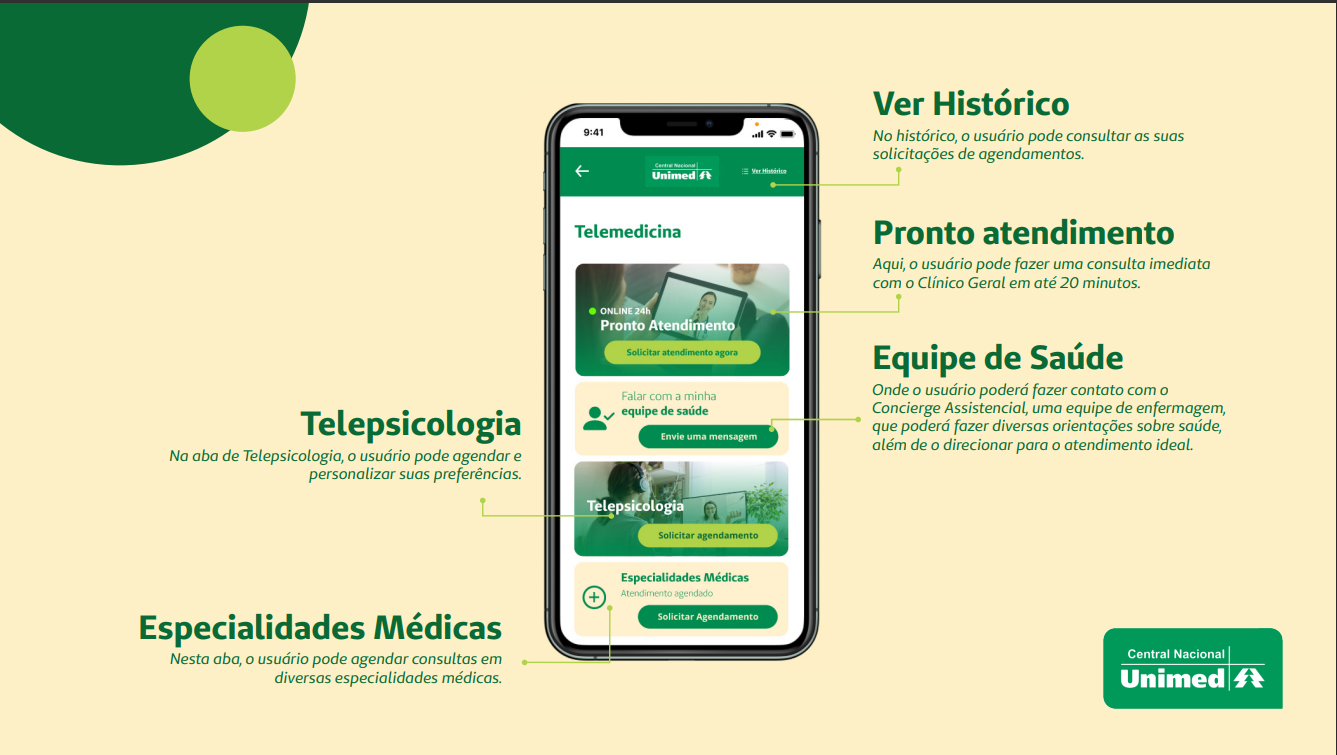 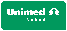 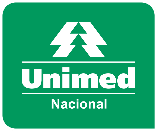 Produtos comCoparticipação
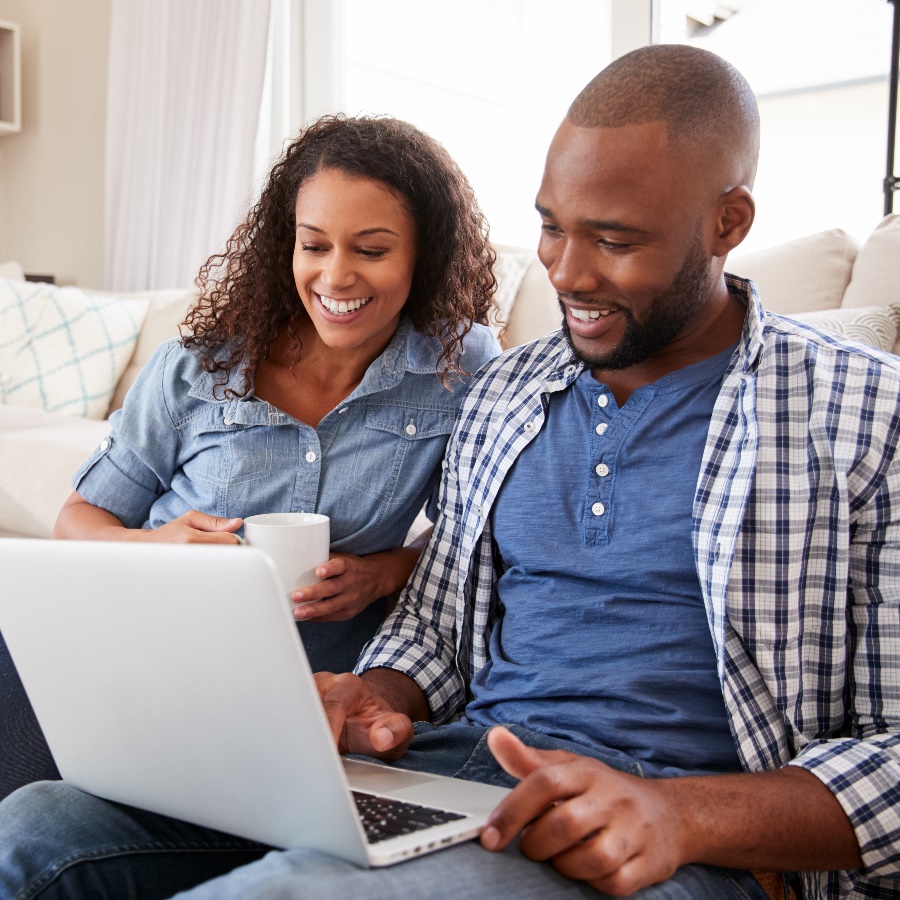 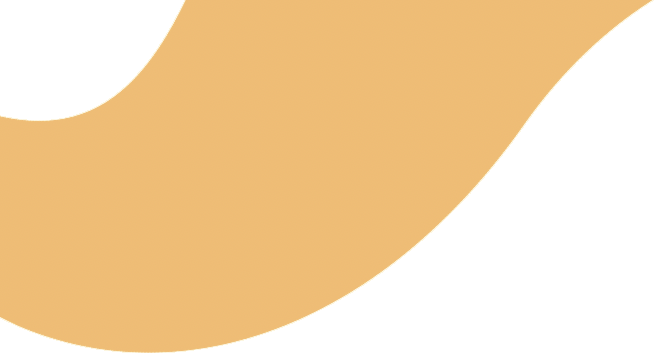 Empresa
Consultas: R$25,00.
Consulta Pronto-Socorro: R$50,00.
Exames Grupo 1: 30 % do valor da tabela, limitado a R$30,00.
Exames Grupo 2: 30% do valor da tabela, limitado a R$140,00.
Terapias: R$15,00 por sessão.
Vencimento da fatura de coparticipação: todo dia 25.
Beneficiário
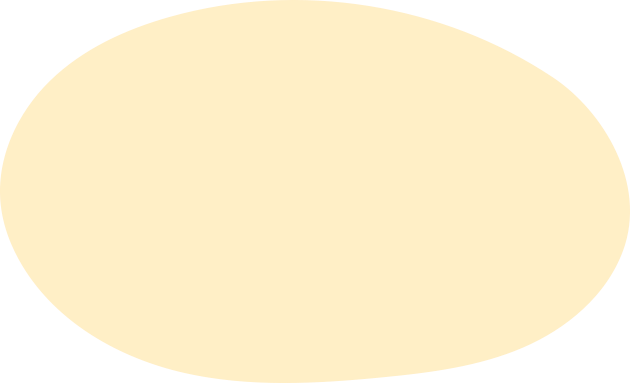 Limitador mensal de coparticipação:R$ 280,00 por beneficiário não cumulativo.
IMPORTANTE:
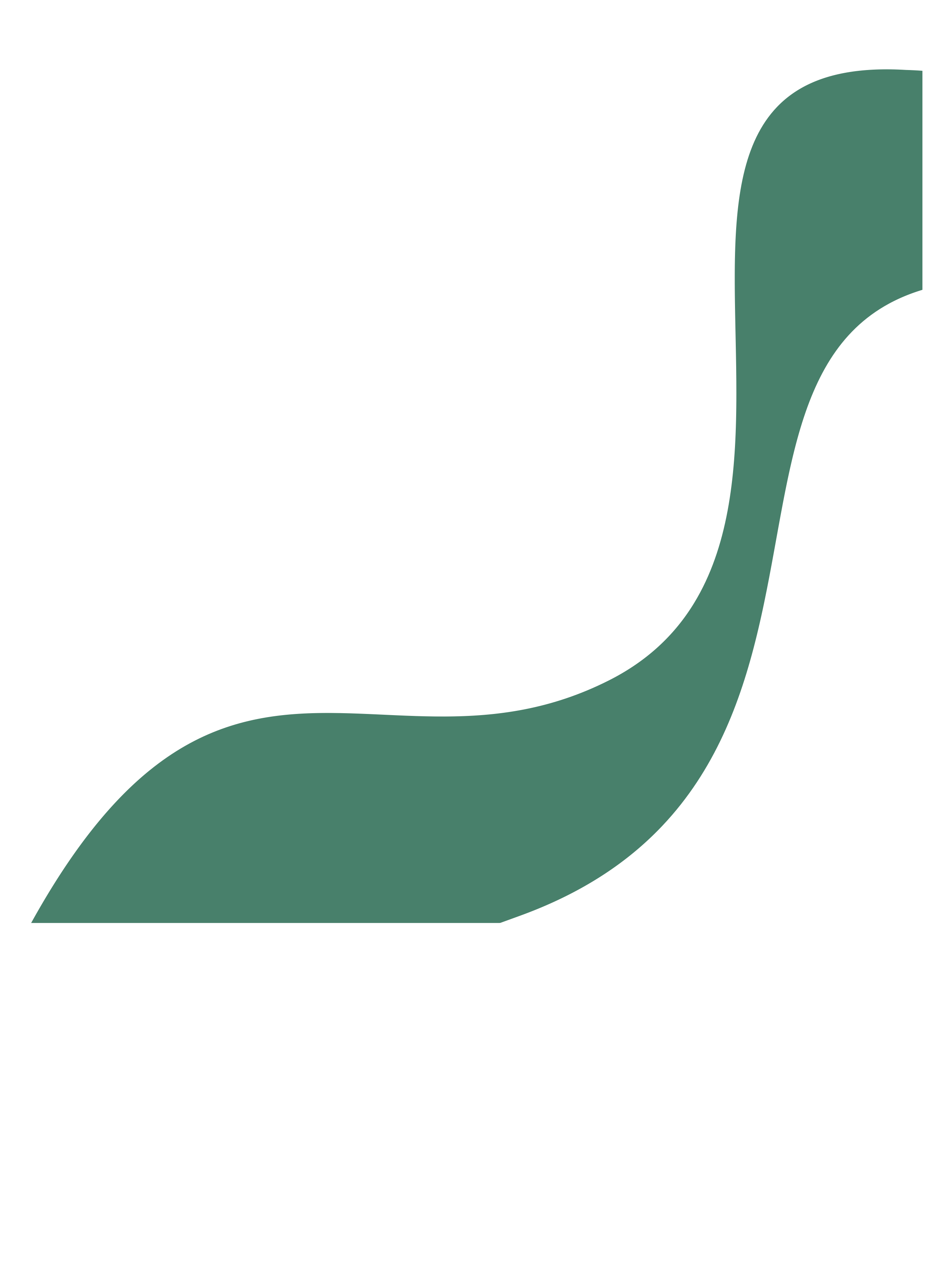 Não temos coparticipaçãopara internações.
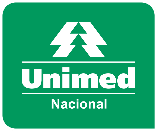 Reembolso
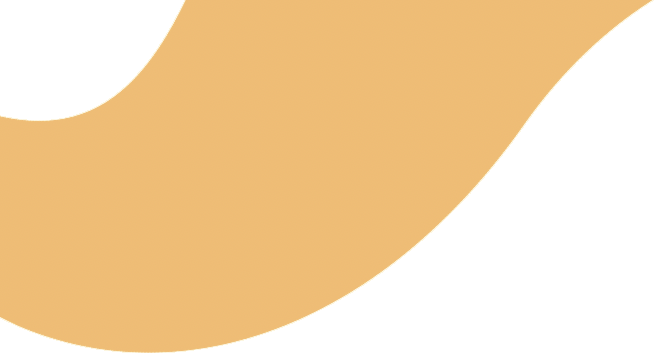 Com o reembolso, o contratante e seus colaboradores podem consultar fora de nossa rede credenciada, no modo particular; ou seja, essa modalidade permite consultas com médicos, laboratórios e hospitais da preferência do beneficiário. Veja a seguir alguns exemplos de procedimentos e seus respectivos valores máximos de reembolso.
Plano Absoluto
2x a Tabela
Plano Superior
3x a Tabela
Plano Exclusivo
8x a Tabela
Plano Estilo
Plano Clássico
PROCEDIMENTOS
R$ 148,54
R$ 19,86
R$ 38,99
R$ 214,09
R$ 145,89
R$ 528,63
R$ 18,00
R$ 8,63
R$ 39,15
R$ 125,83
R$ 74,27
Consultas Médicas
Hemograma (contagem plaquetas)
Eletrocardiograma
Endoscopia Digestiva
Ultrassom Transvaginal
Tomografia do Crânio
Colesterol (HDL)
Colesterol Total
RX de Tórax (uma incidência)
Ulltrassom Obstétrico
R$ 222,81
R$ 29,79
R$ 58,48
R$ 321,14
R$ 218,84
R$ 792,95
R$ 27,00
R$ 12,94
R$ 58,73
R$ 188,75
R$ 594,16
R$ 79,44
R$ 155,95
R$ 856,37
R$ 583,56
R$ 2.114,53
R$ 72,00
R$ 34,51
R$ 156,61
R$ 503,32
Sem 
reembolso
Sem 
reembolso
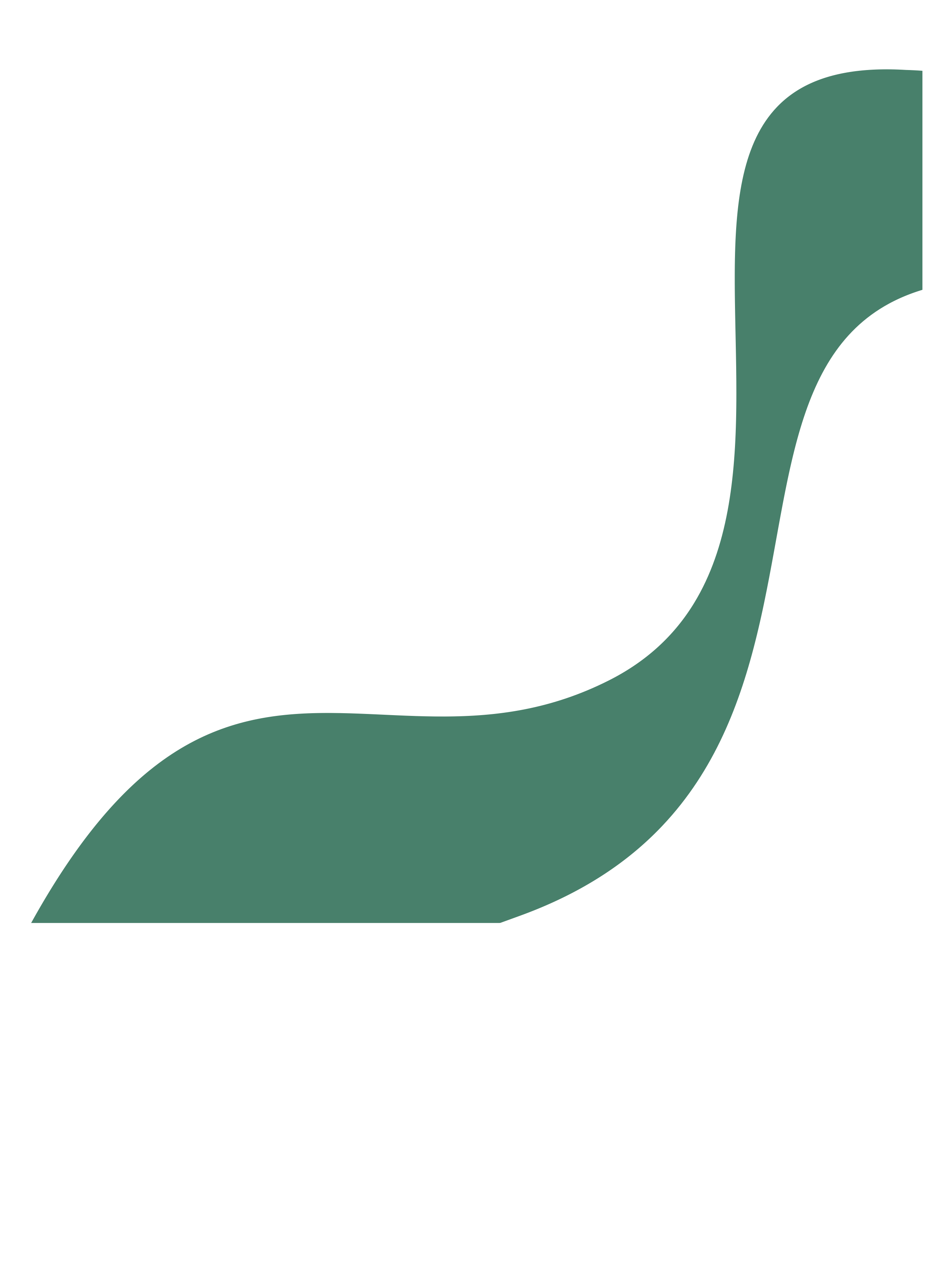 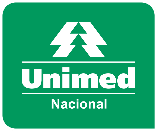 Rede de Atendimento Direta
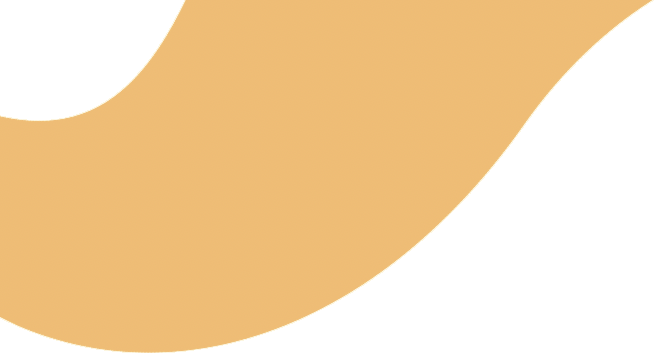 Os clientes localizados nas áreas das unidades de negócios da Unimed Nacional contam com uma rede credenciada direta. Essa mesma rede também fica à disposição dos clientes de todas as cooperativas Unimed, por meio do intercâmbio possibilitado pelo cooperativismo.
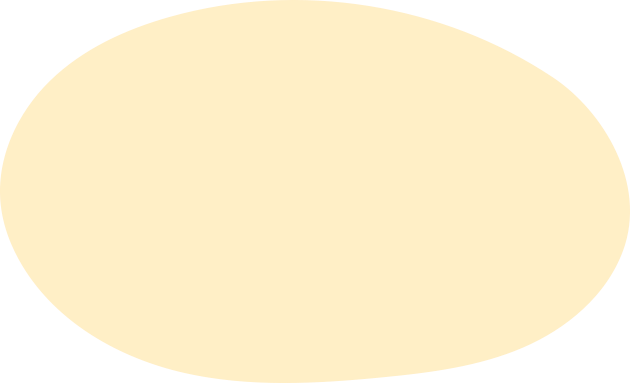 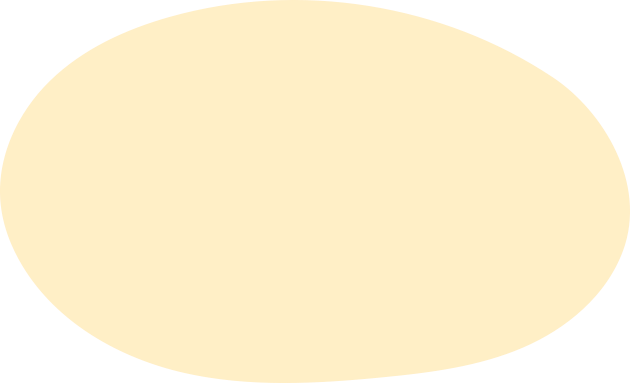 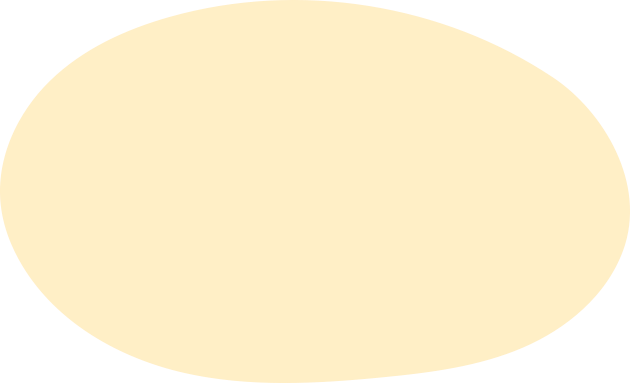 12.629
1.971
2.146
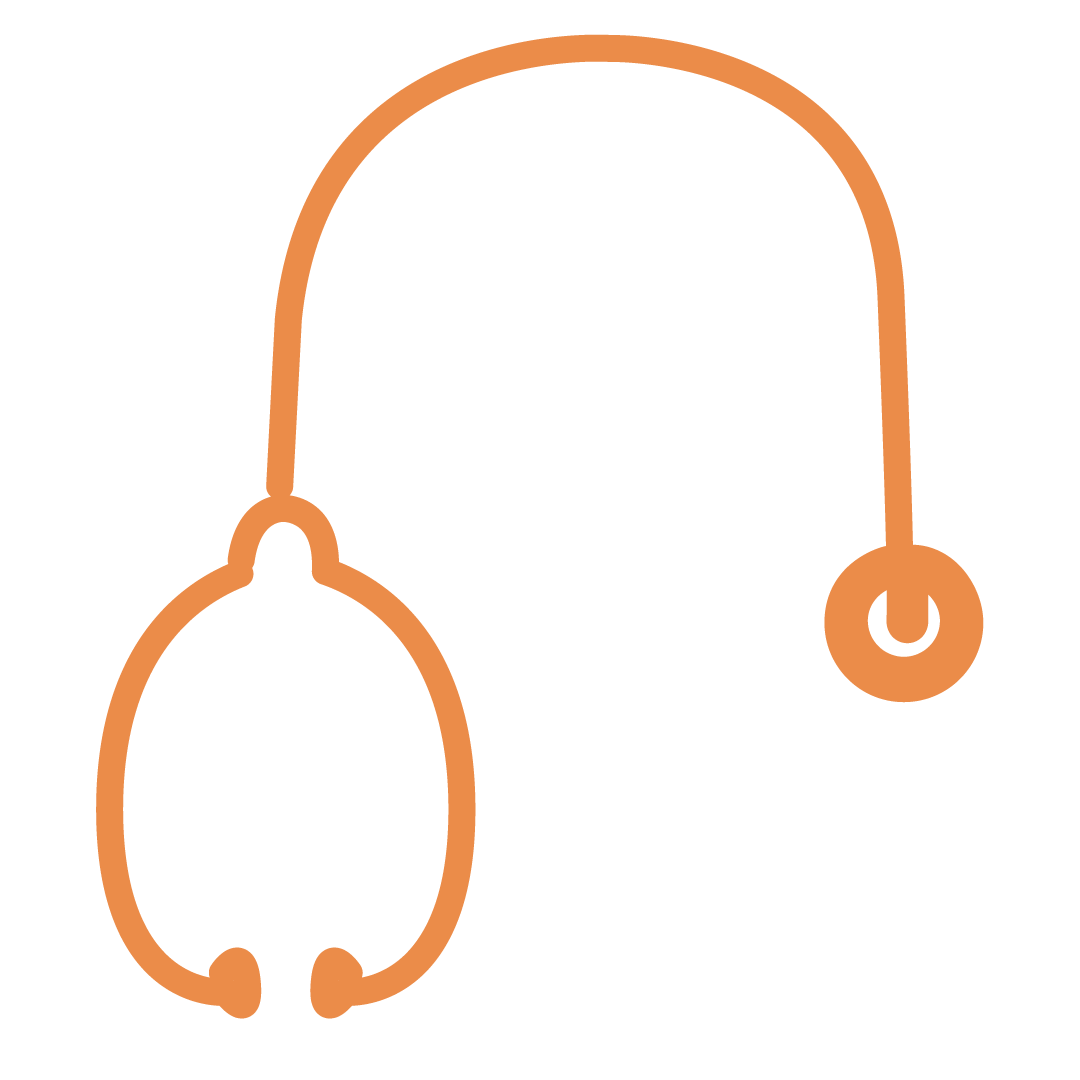 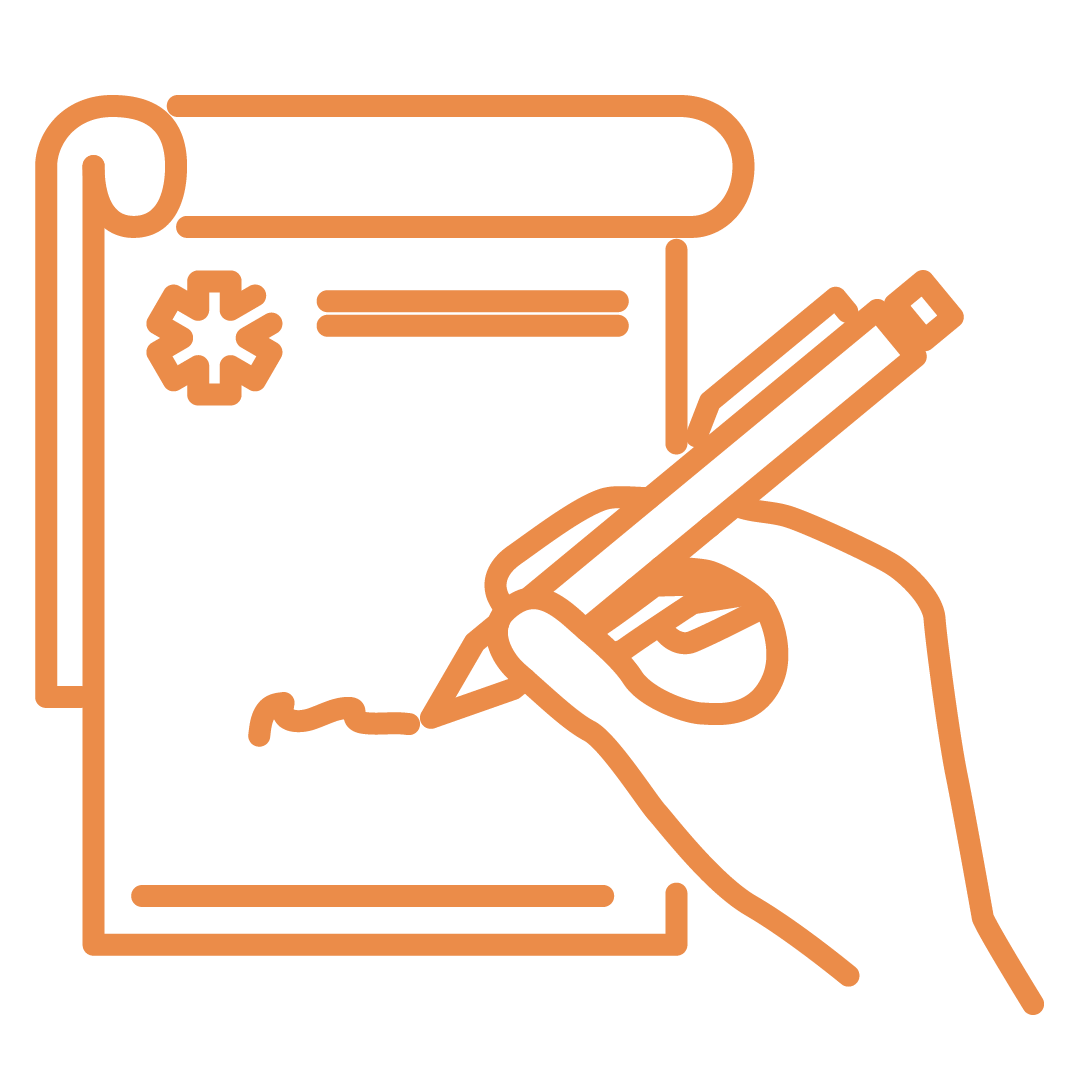 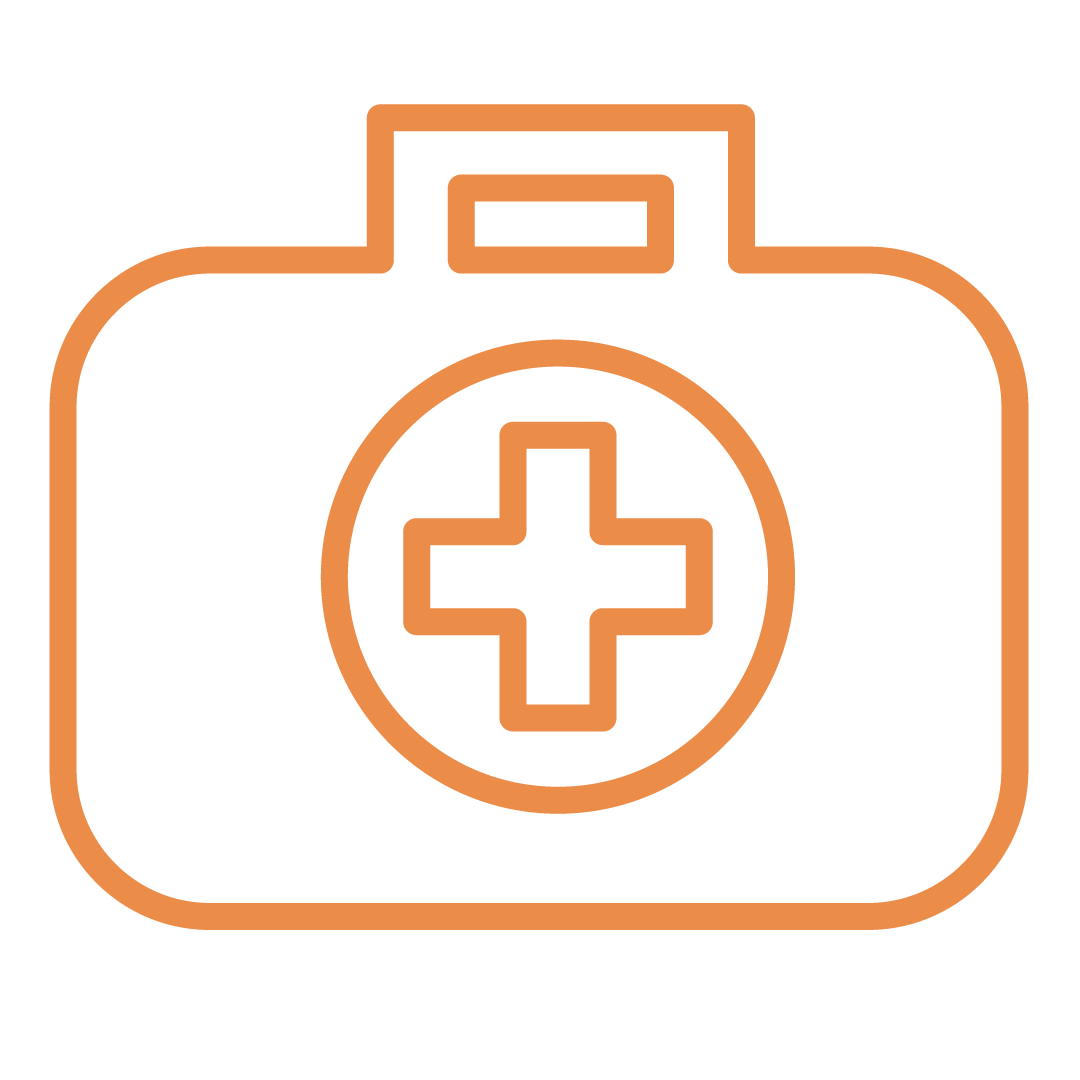 Médicos
Multiprofissionais
Clínicas
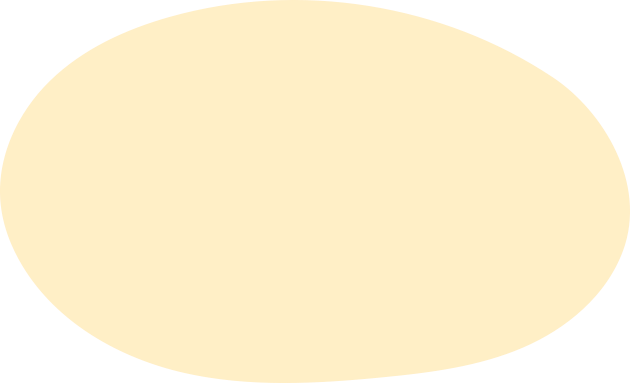 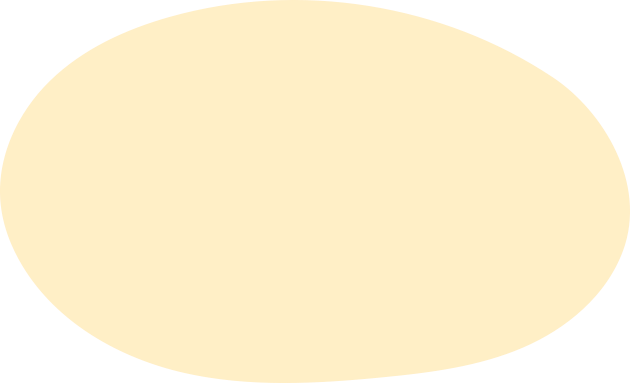 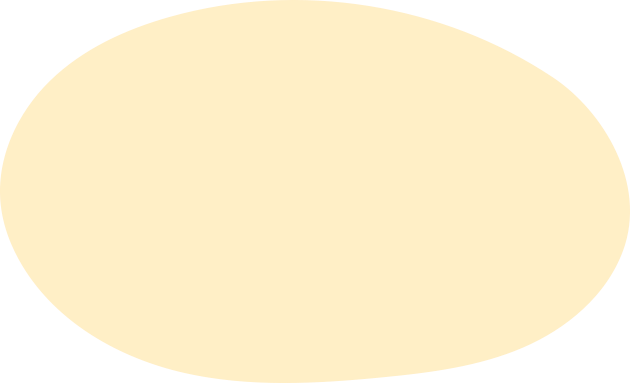 145
105
262
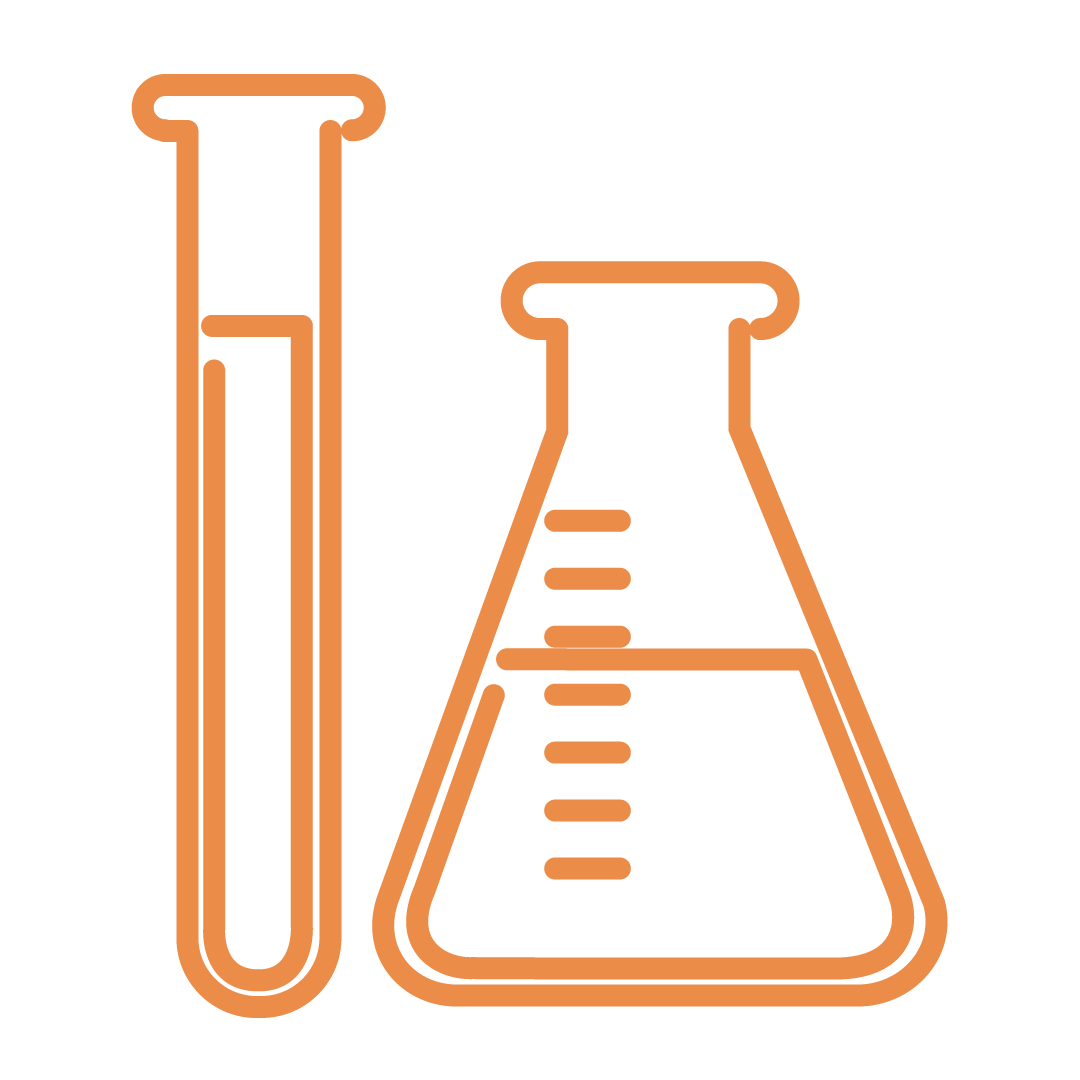 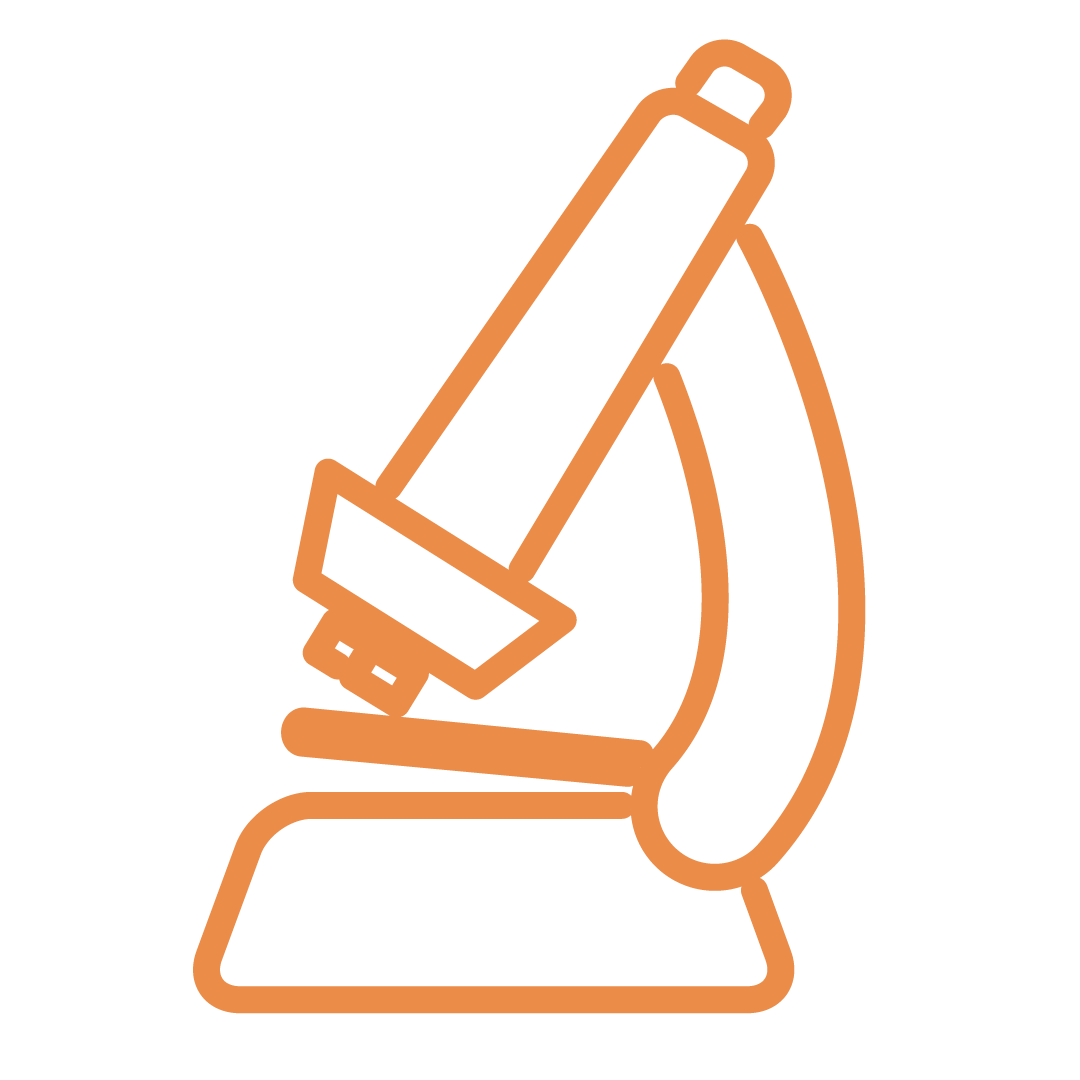 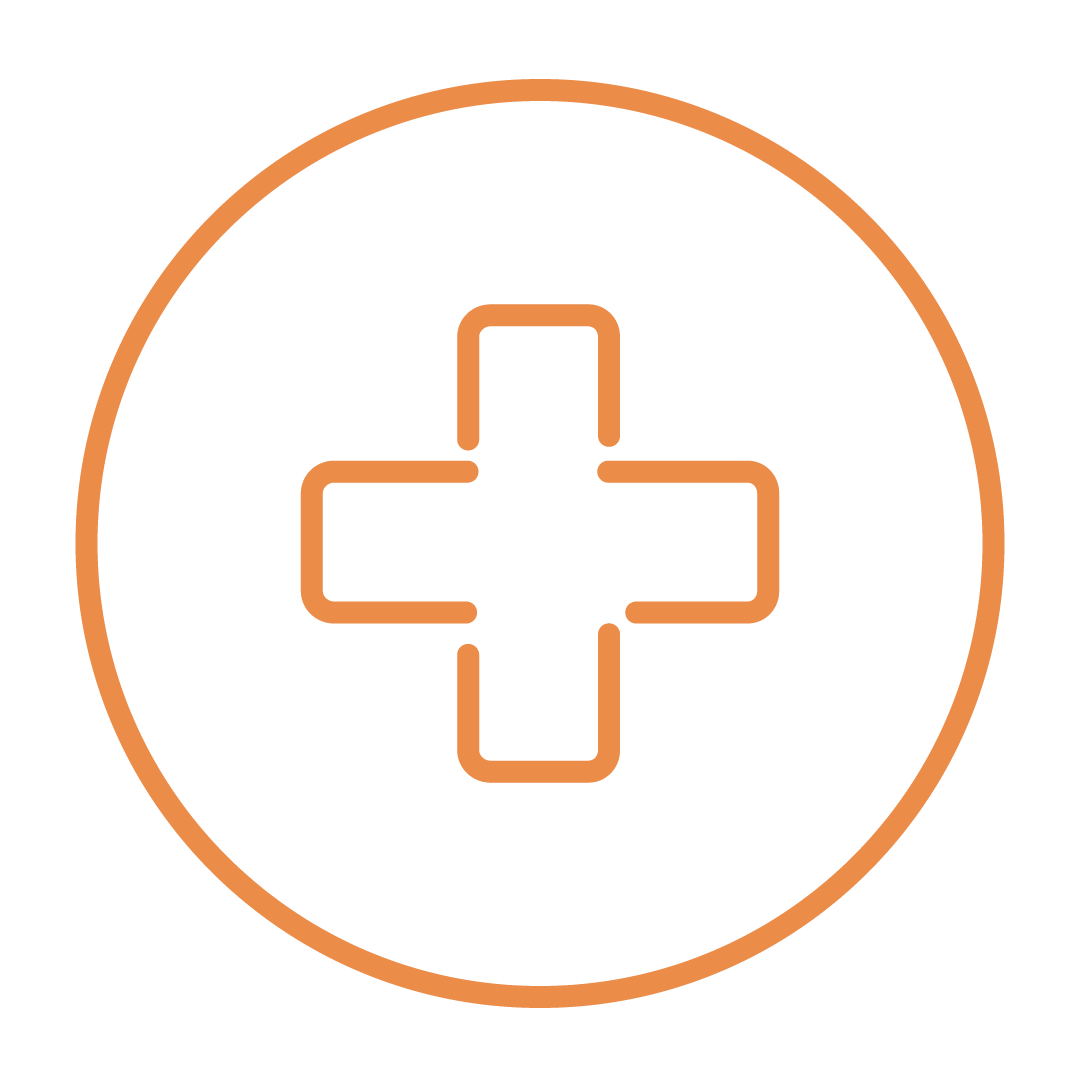 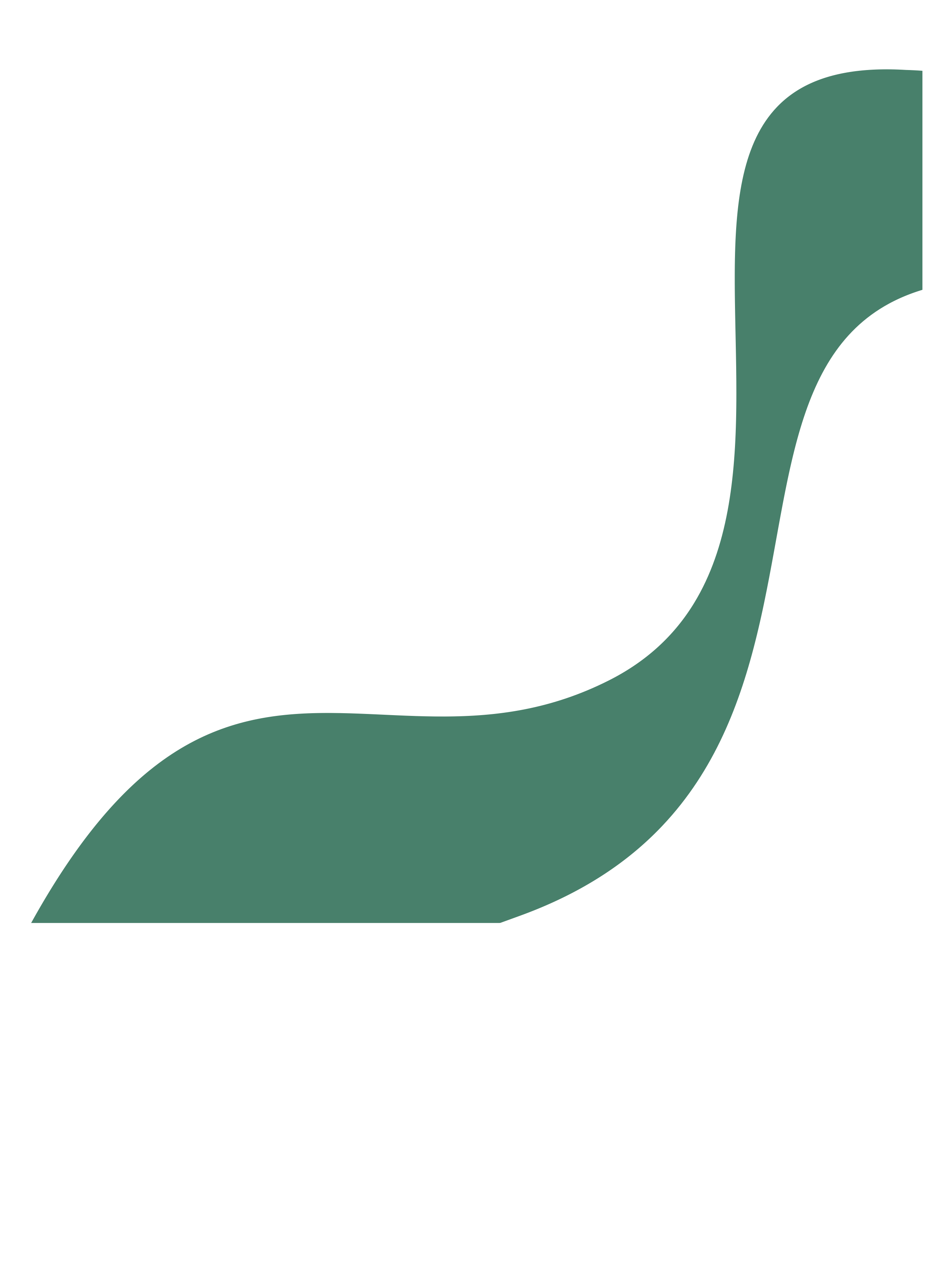 Centros deDiagnósticos
Laboratórios
Hospitais
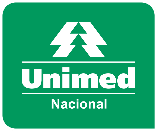 Como utilizar o plano?
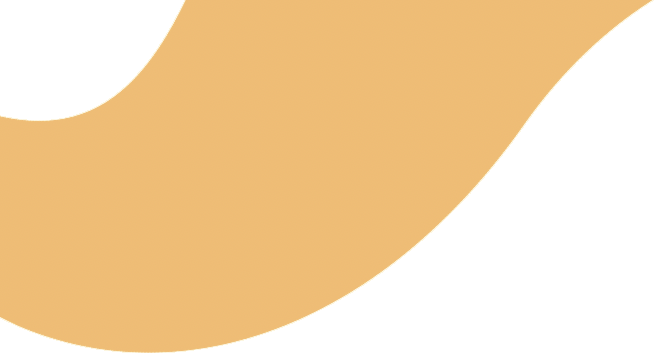 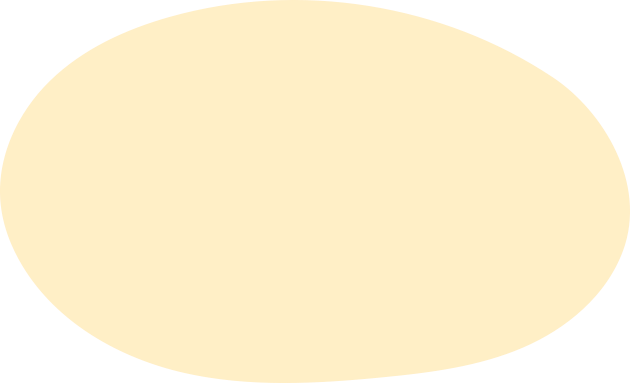 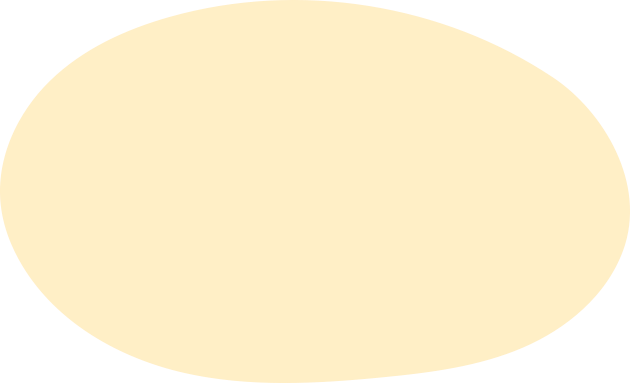 Exames Simples:
Consultas:
Não é necessário autorização prévia. 
O beneficiário deve se dirigirdiretamente ao prestador, portando cartão físico ou virtual da Unimed,um documento oficial com fotoe o pedido médico.
Não é necessário autorização prévia. 
O beneficiário deve se dirigir diretamente ao prestador, portando cartão físicoou virtual da Unimed e um documento oficial com foto.
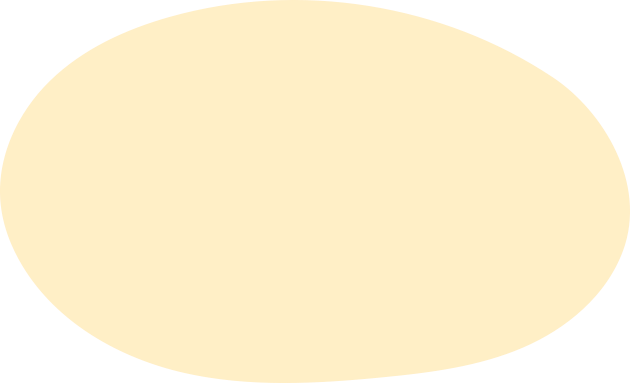 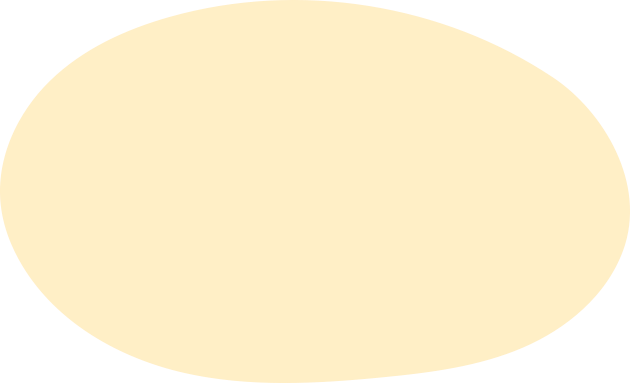 Exames Especiais:
Internações Programadas:
Necessita de autorização prévia,realizada diretamente pelo prestador.O beneficiário deve se dirigir aoprestador portando cartão físicoou virtual da Unimed, um documento oficial com foto e o pedido médico.
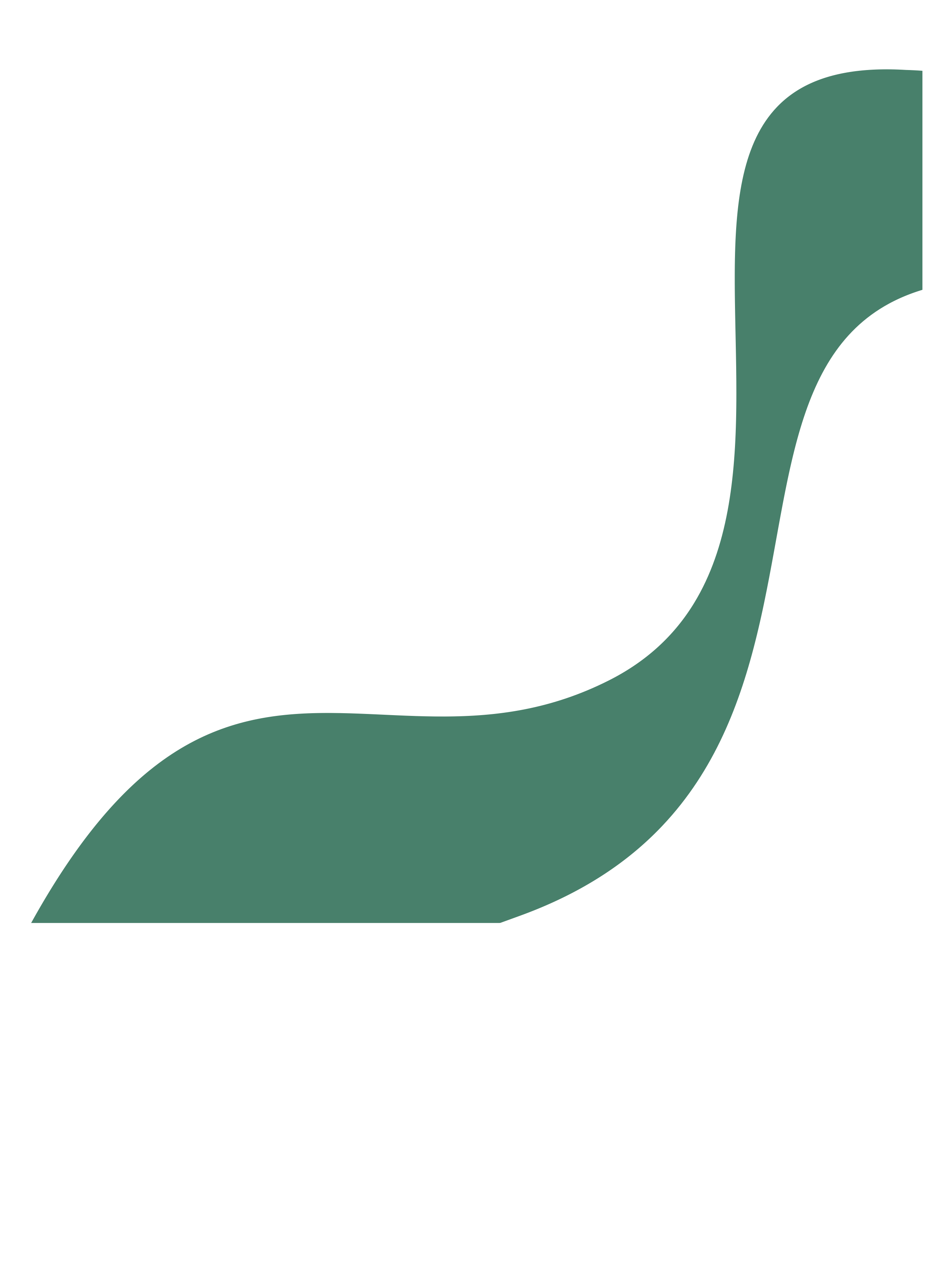 Necessita de autorização prévia.O beneficiário deve se dirigir aoprestador para verificar os trâmitesde autorização.
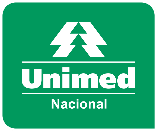 Prazos ANS
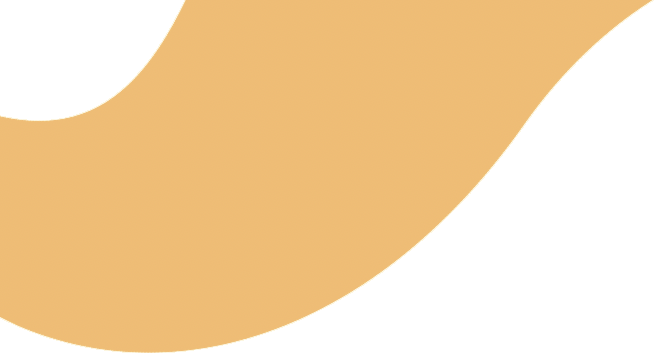 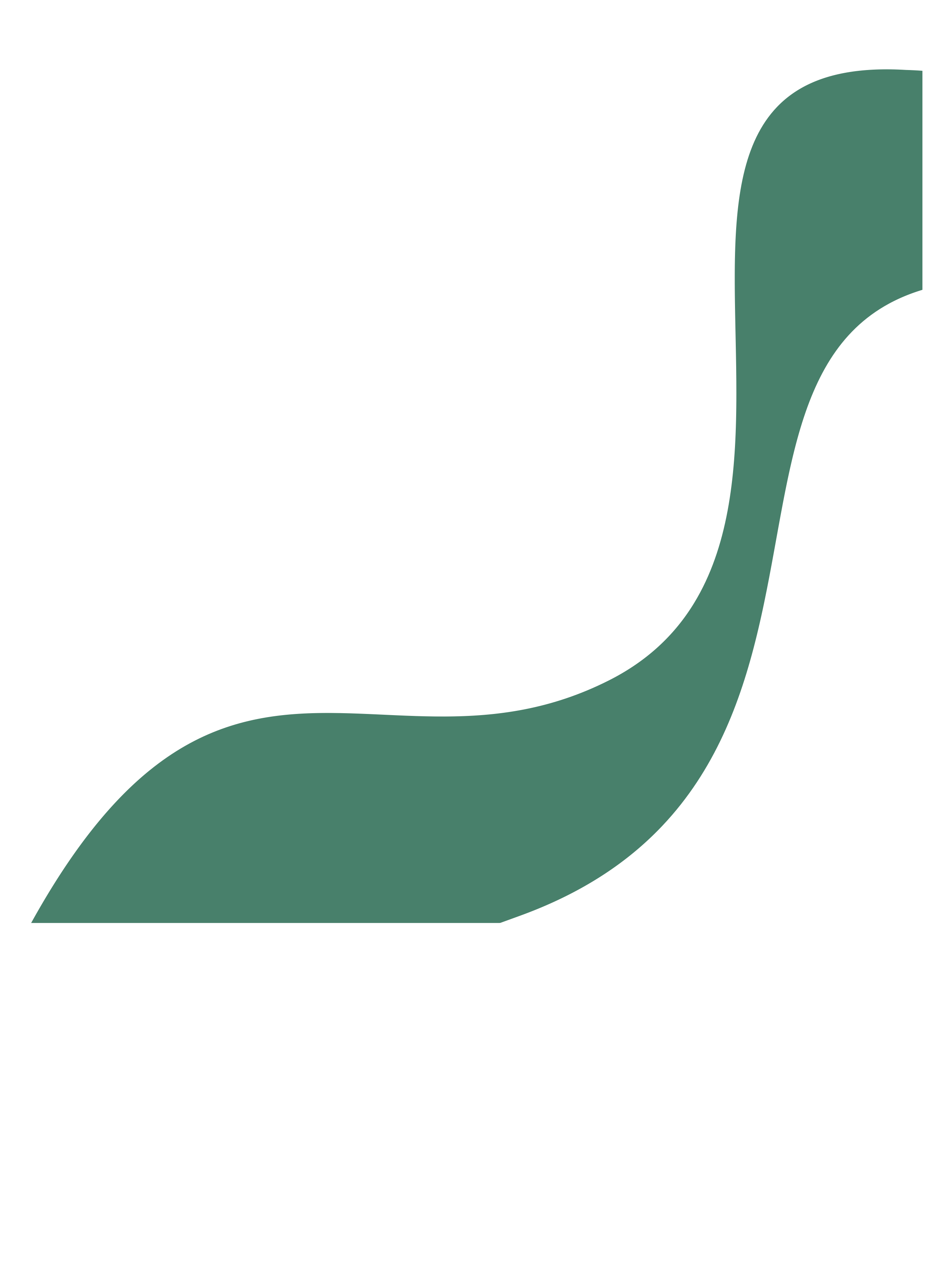 IMPORTANTE! A autorização tem validade de 30 dias corridos.
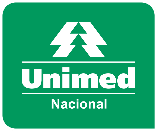 Ferramentas do Corretor
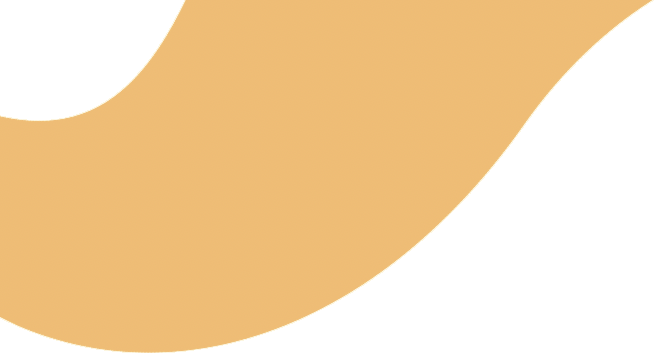 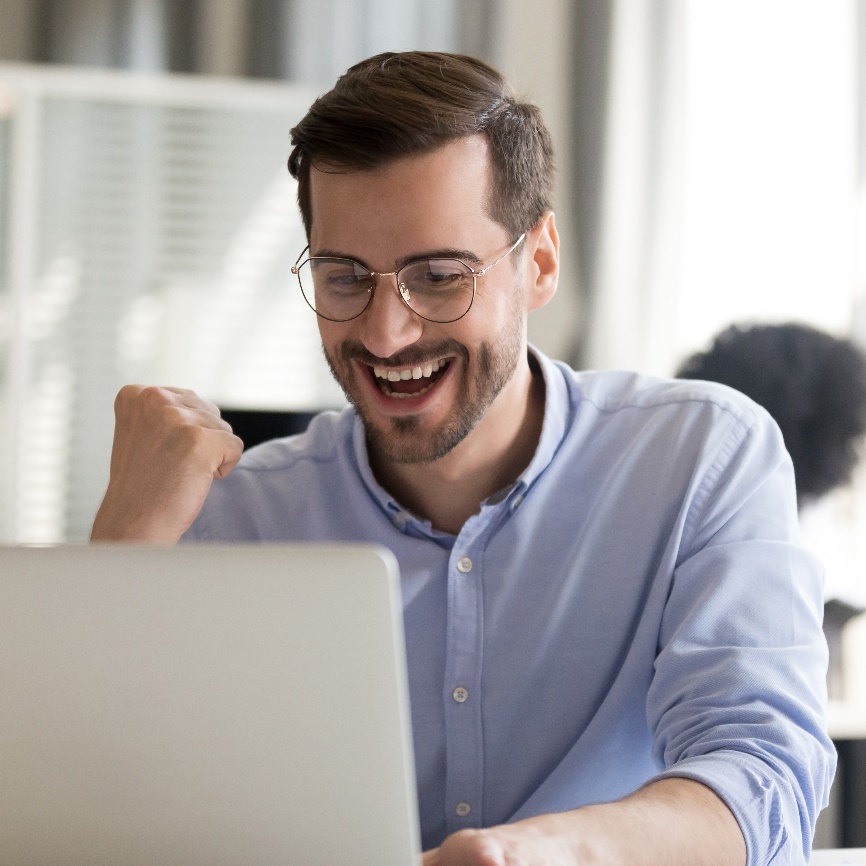 Portal do Corretor
Pensando em praticidade, a Unimed Nacional possui o Portal do Corretor.

Lá, o corretor consegue baixar todo o material para auxiliá-lo nas vendas, como tabela de preços, lâmina de combate, entre outros, além de ter acesso ao treinamento da plataforma do Conecta.
Conecta
Plataforma digital para gerenciamento de vendas e elaboração de propostas da Unimed Nacional.
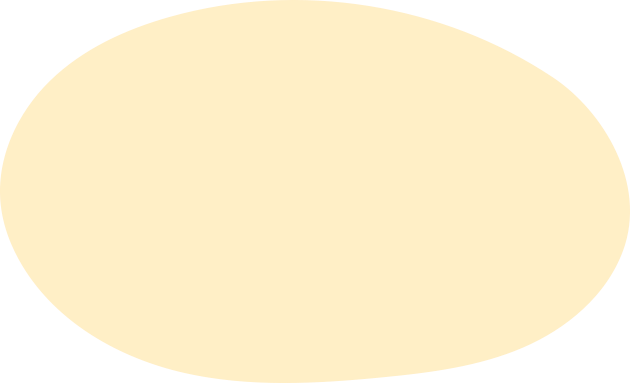 Simulação de Vendas
Acompanhamento de Propostas
Multiplataforma
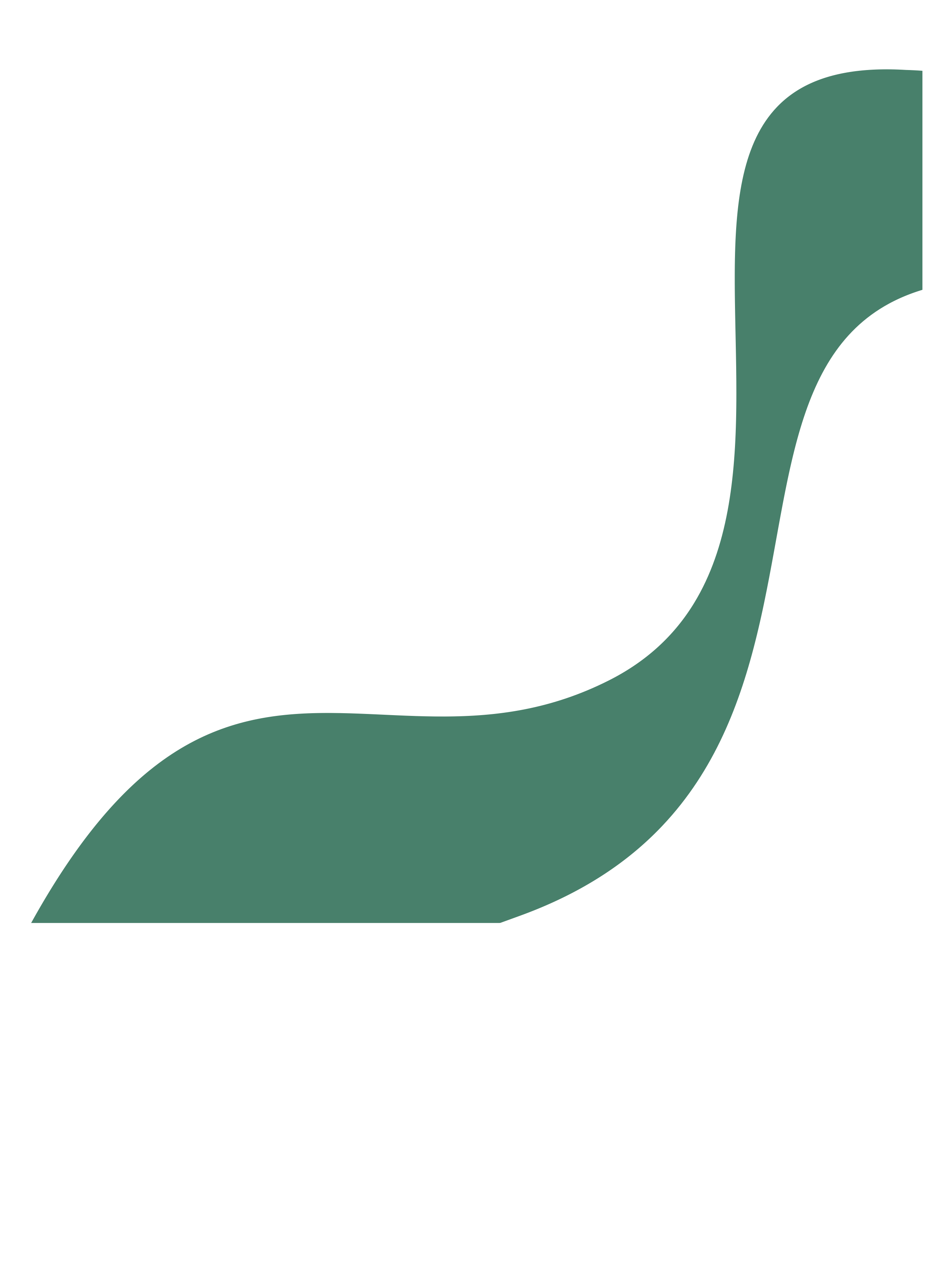 0800 942 1930
ACESSE
ACESSE
Central de Atendimento PME
O caminho mais curto entre você e a Unimed.
Emissão de boletos
Movimentação Cadastral
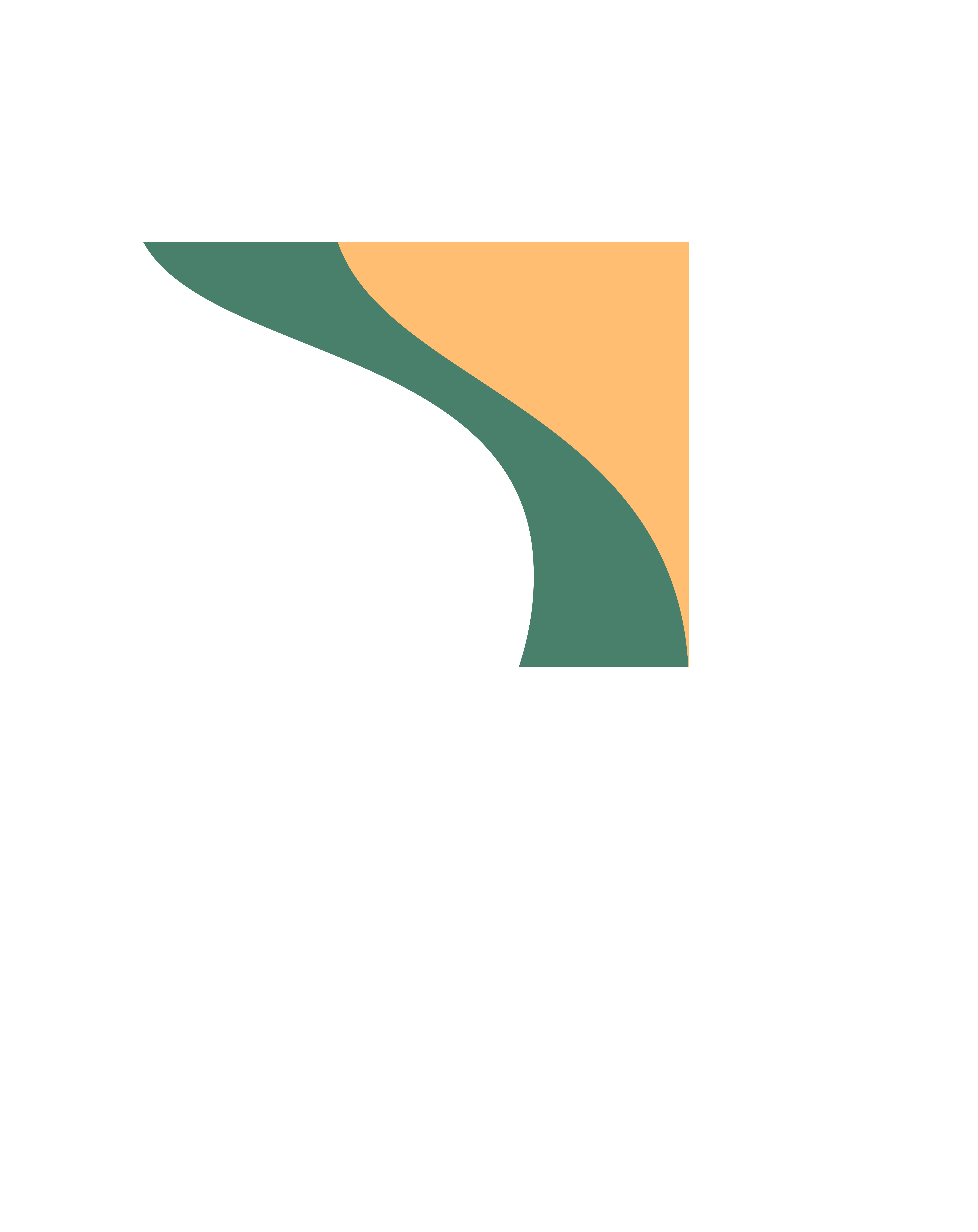 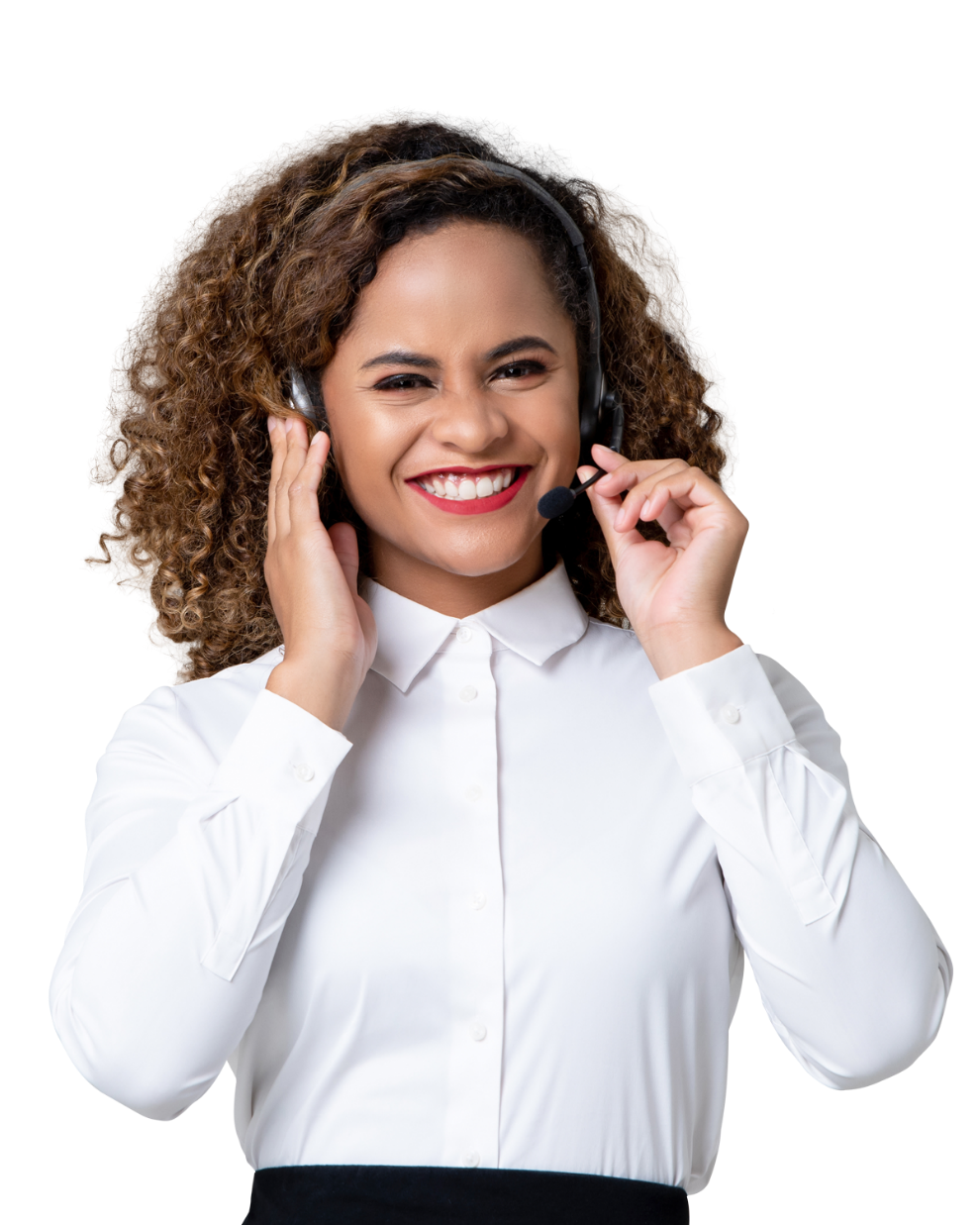 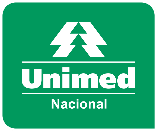 Estamos sempreprontos para te ouvir.
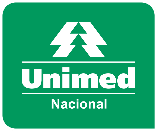 Canais de Atendimento
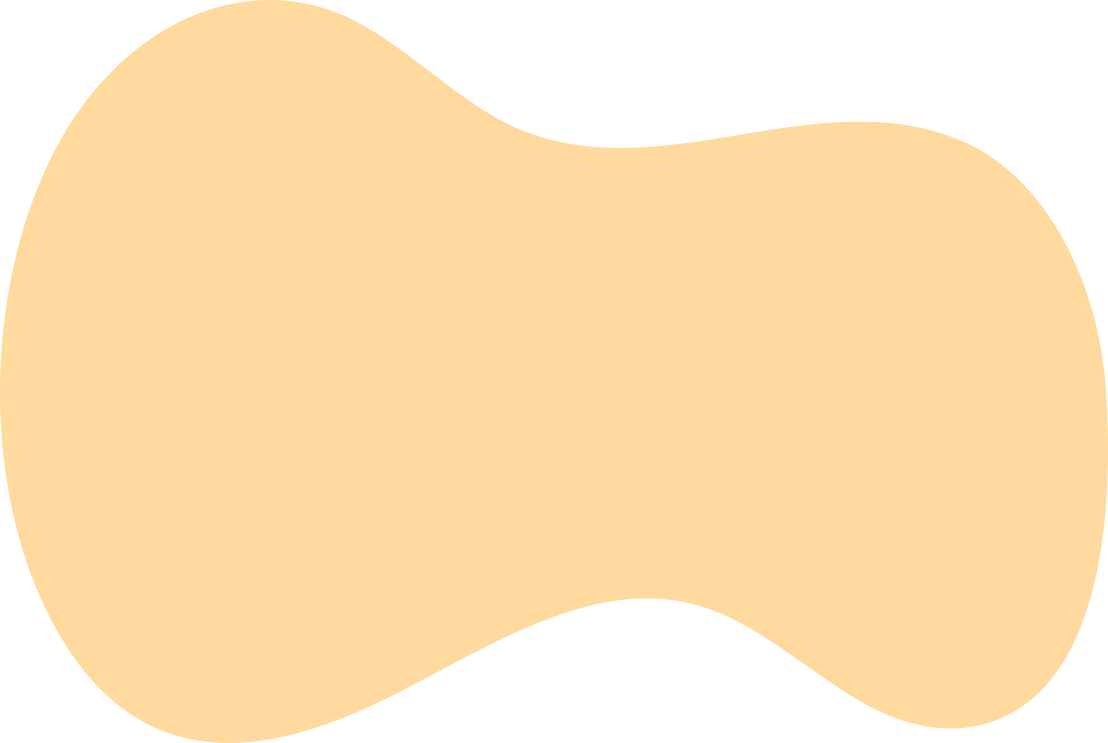 Portal doBeneficiário
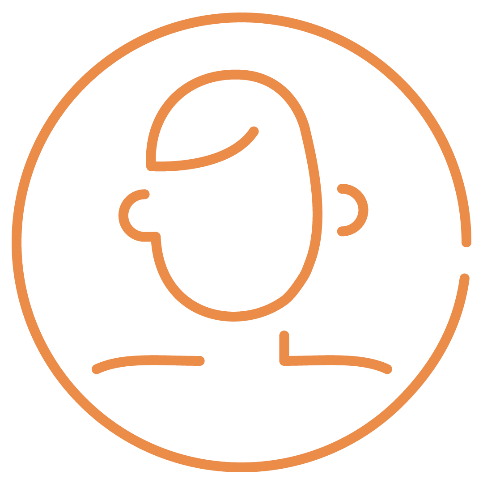 AplicativoMeu Plano
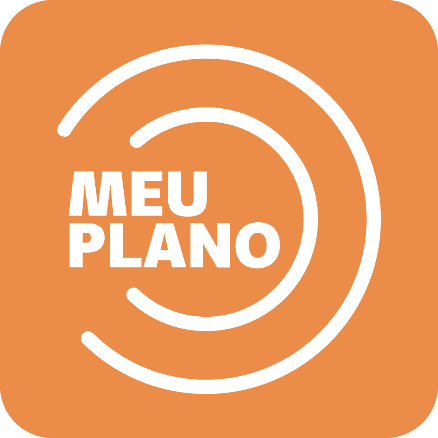 www.unimednacional.coop.br
Disponível para Android e iOS
Central de Atendimento 24h
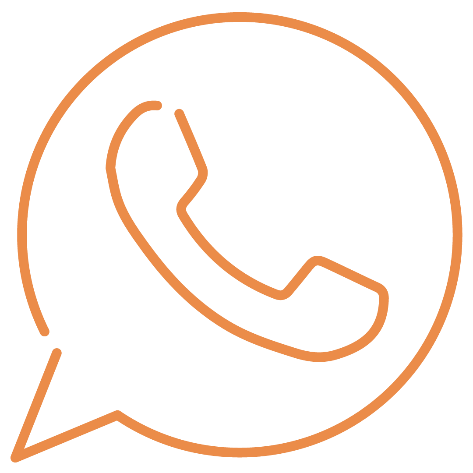 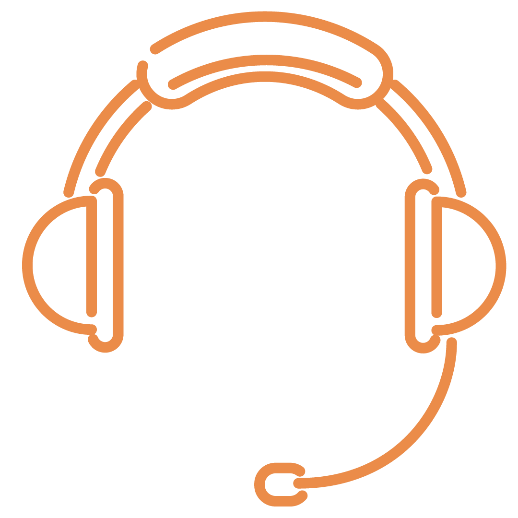 WhatsApp
0800-942-0011
0800-940-0343
(11) 3268-7020
(deficiência auditiva)
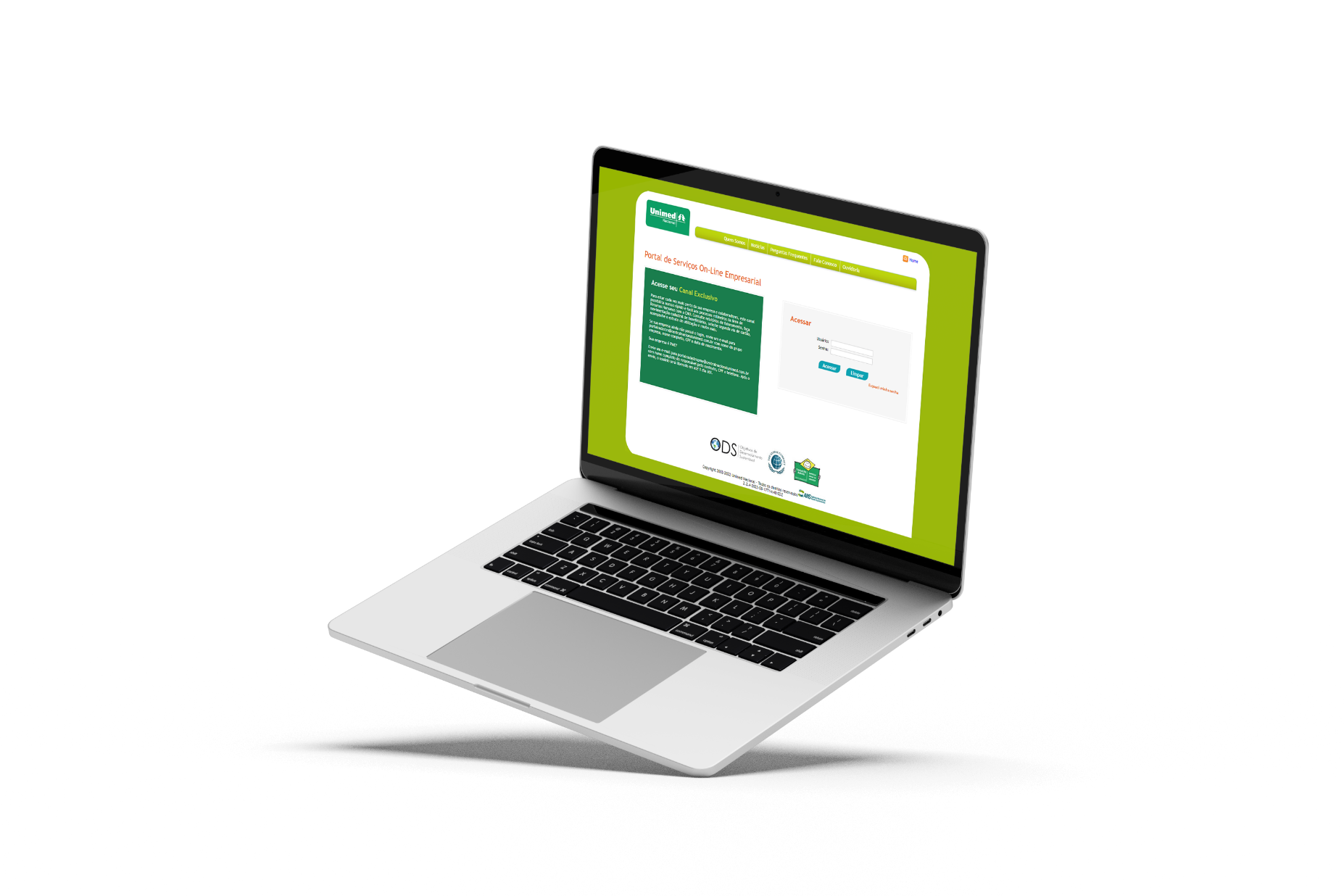 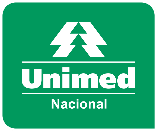 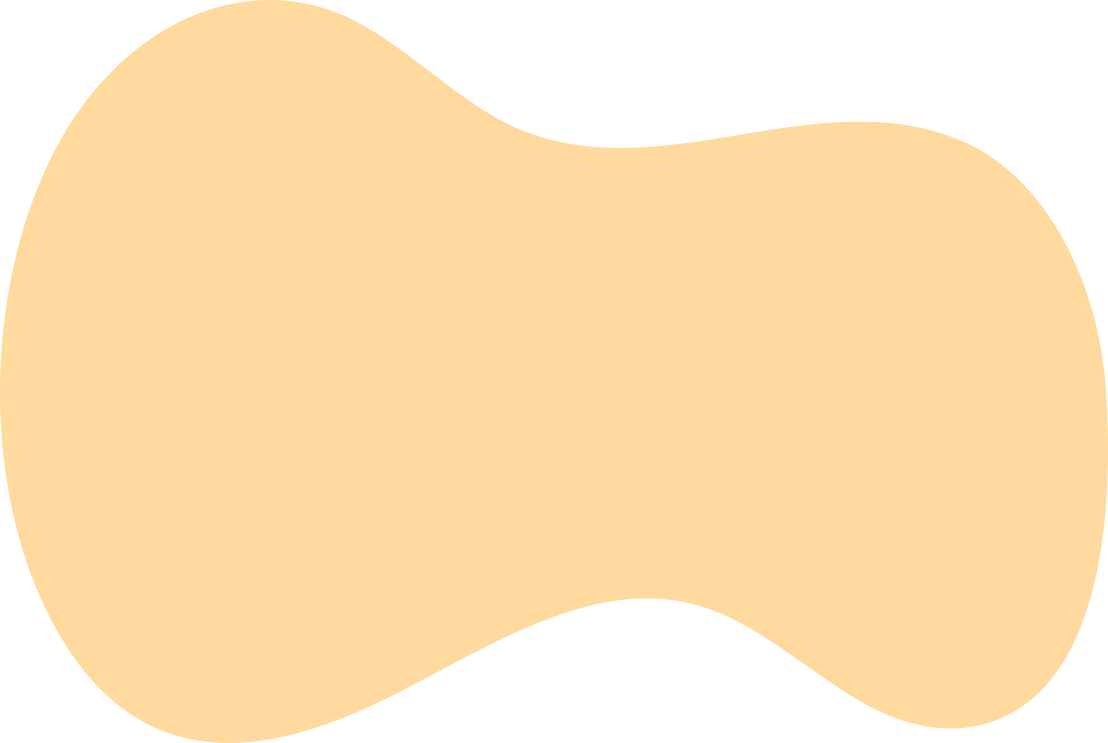 Facilidades noPós Vendas PME
PortalEmpresarial
Envio de Fatura Digital.
Envio de passo a passo por e-mail à empresapara acesso ao Portal Empresarial.

Envio da fatura por e-mail à empresaquatro dias antes do vencimento.

Envio de SMS de boas-vindas a todos os beneficiários assim que é efetuado seu cadastro em sistema.
Assistente Virtual: (11) 3268-7020.
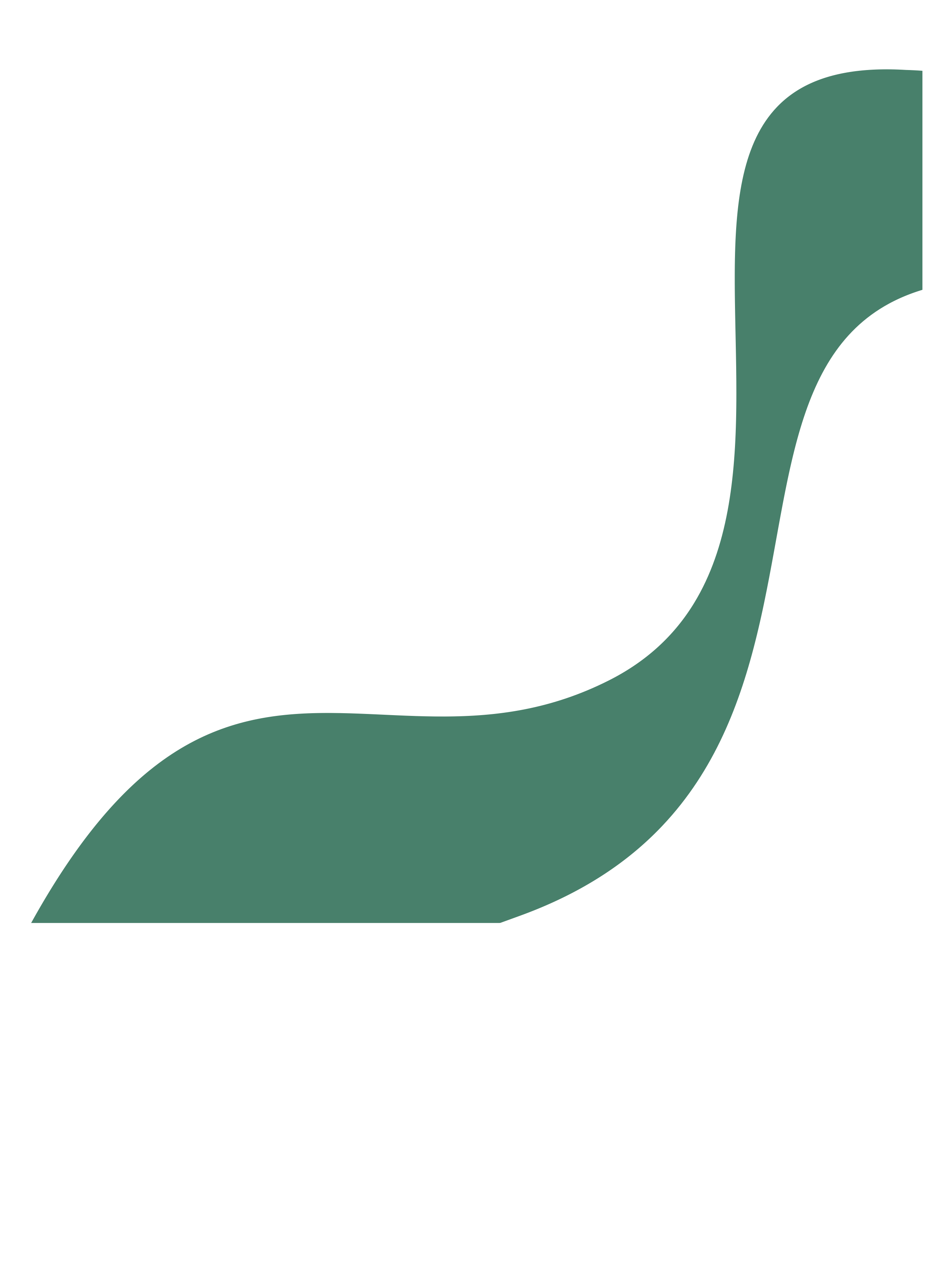 IMPORTANTE:
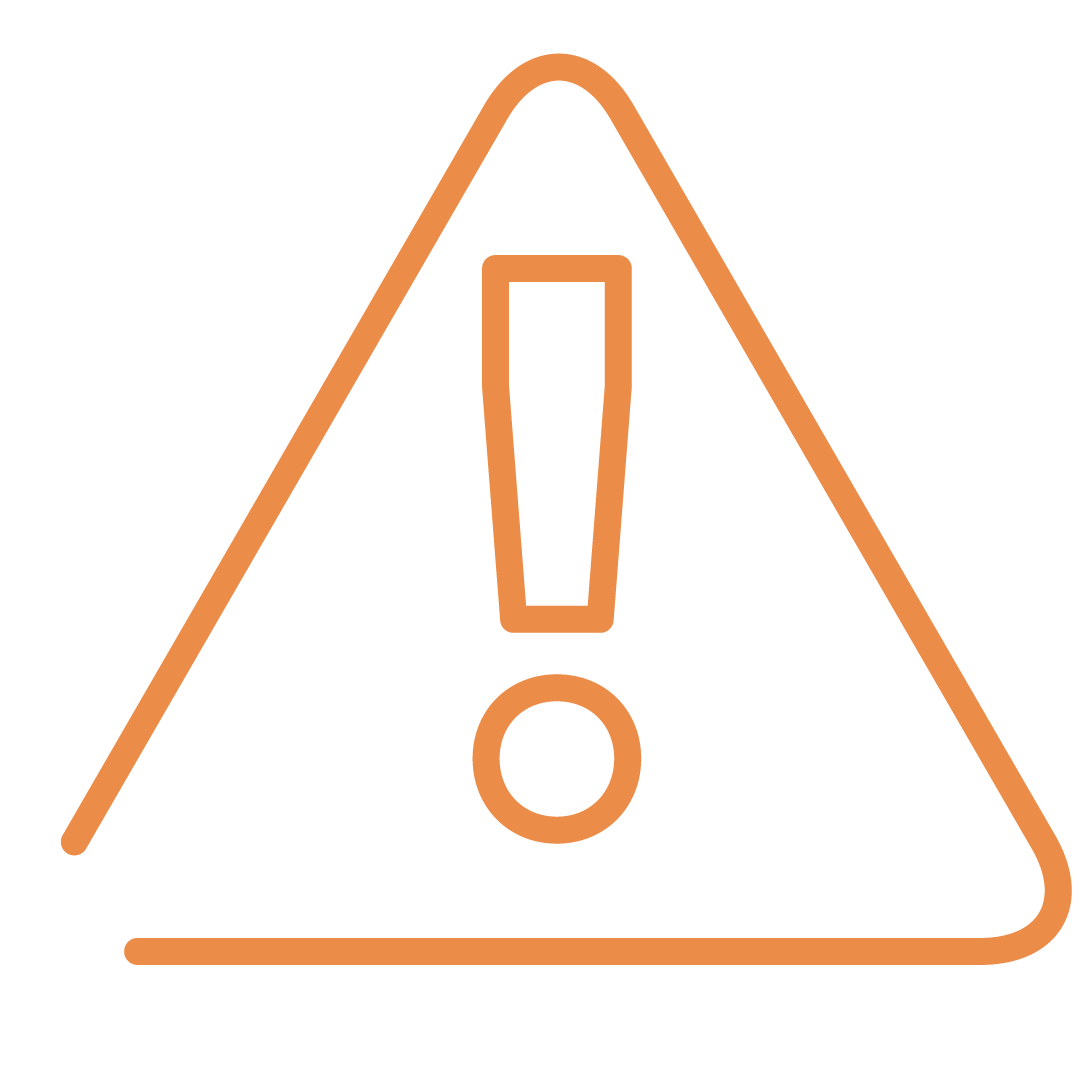 Preencher os dados do responsável pela empresa (cliente) no contratoe os dos beneficiários no layout para que estas funcionalidades sejam efetivas.
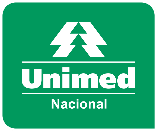 Inclusão de Novas Vidas
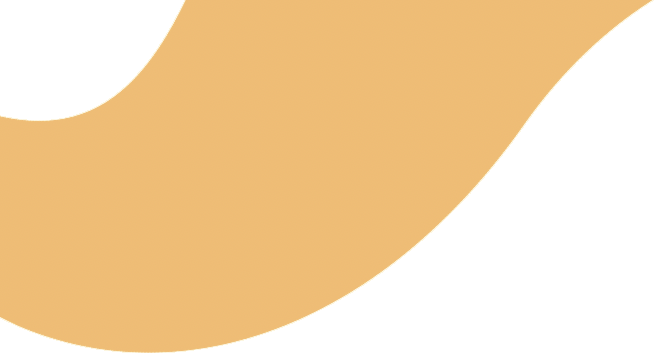 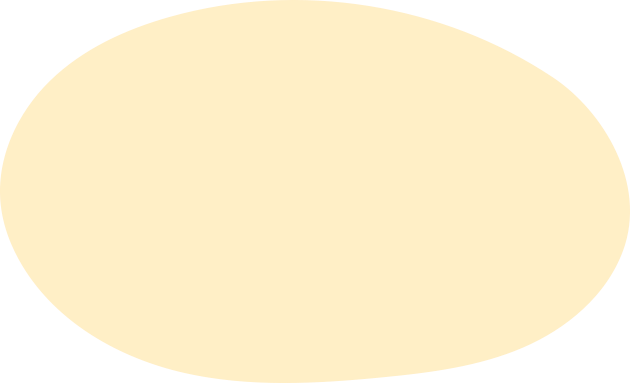 Comunicaro RH
Até 20 dias do evento
(casamento / nascimento de filho)
Sem carências
Após 20 dias do evento
(casamento / nascimento de filho)
Com carências
30 dias para consultas eexames simples
180 dias para internaçõese exames especiais
30 dias para parto
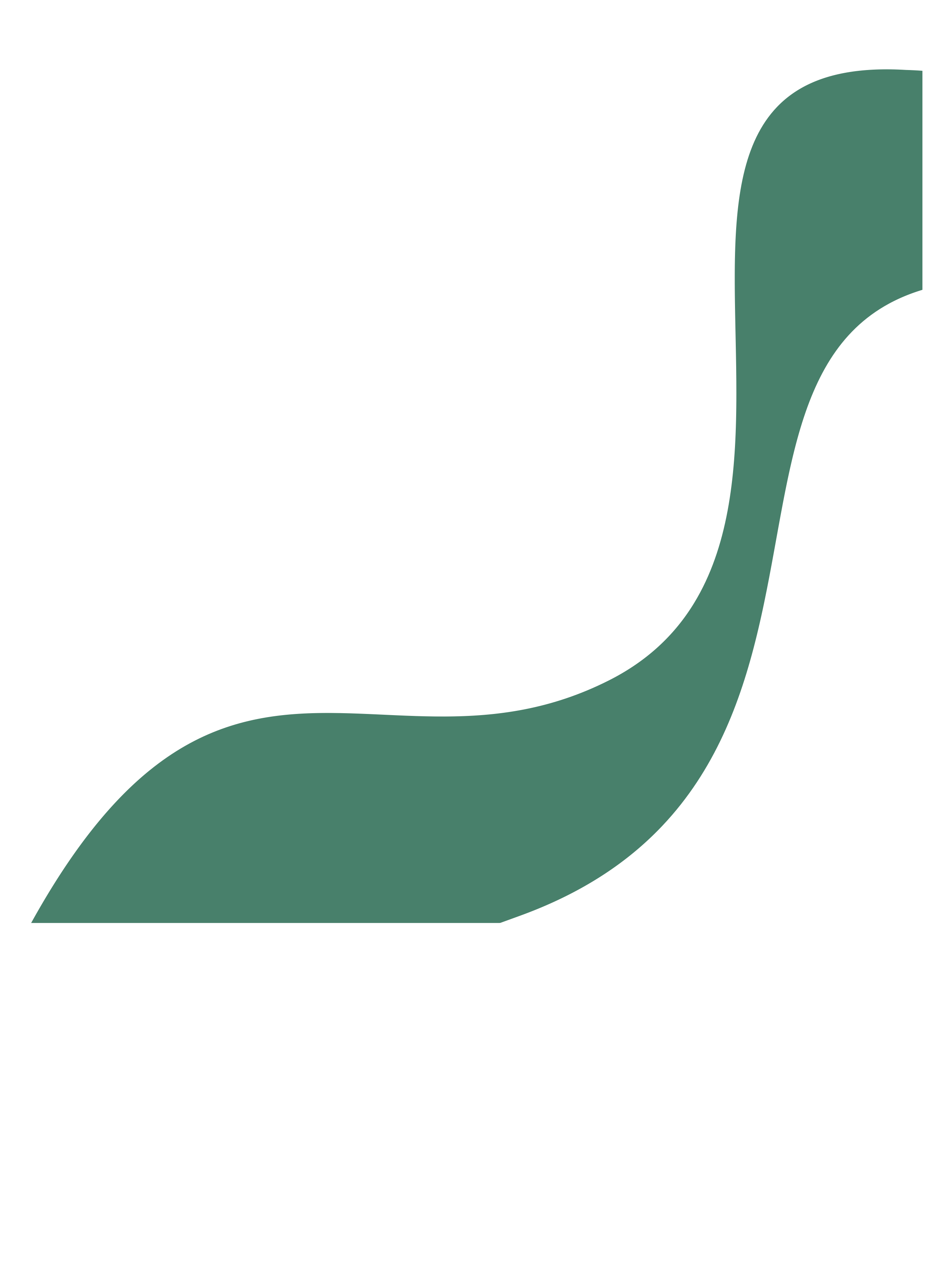 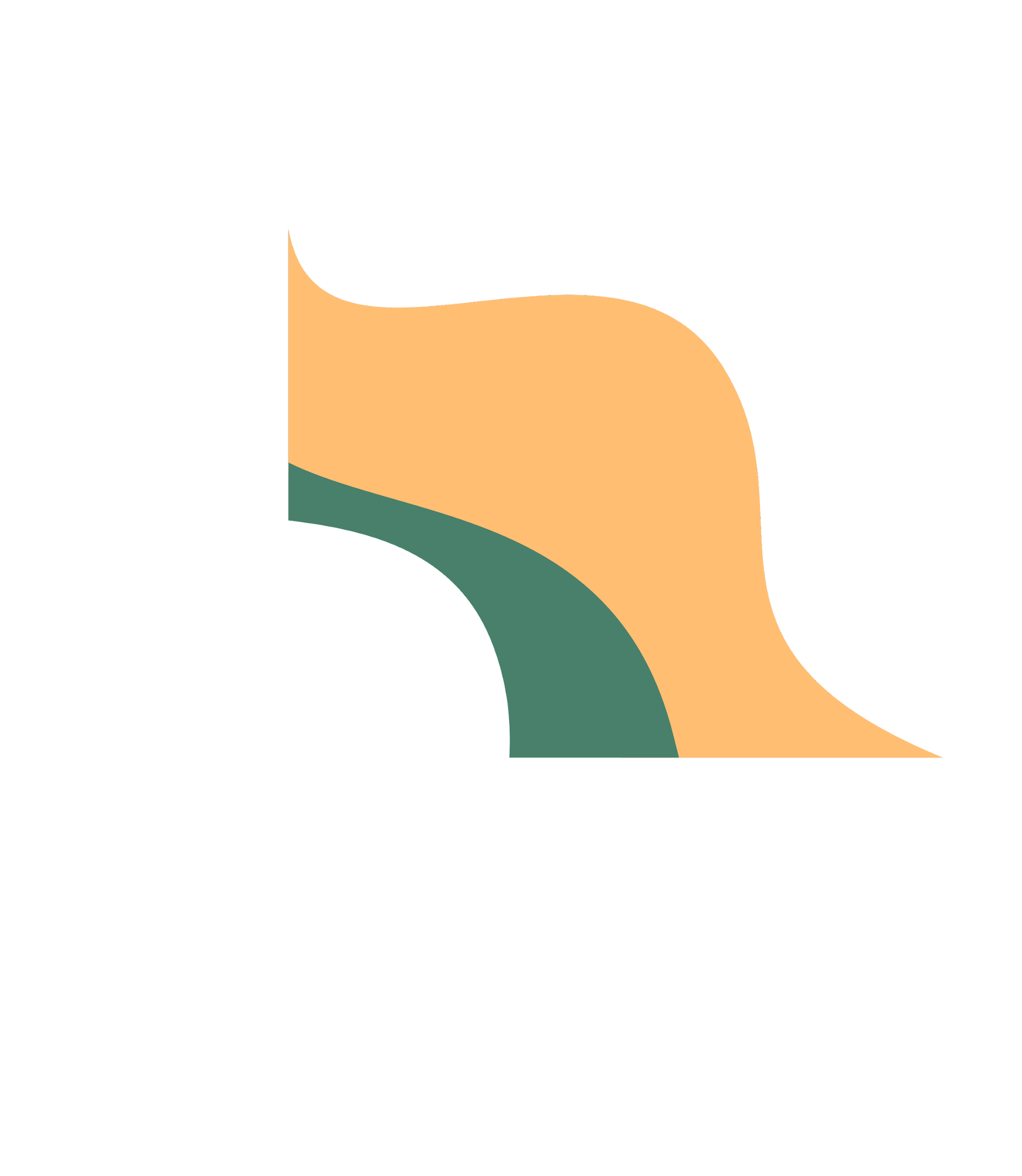 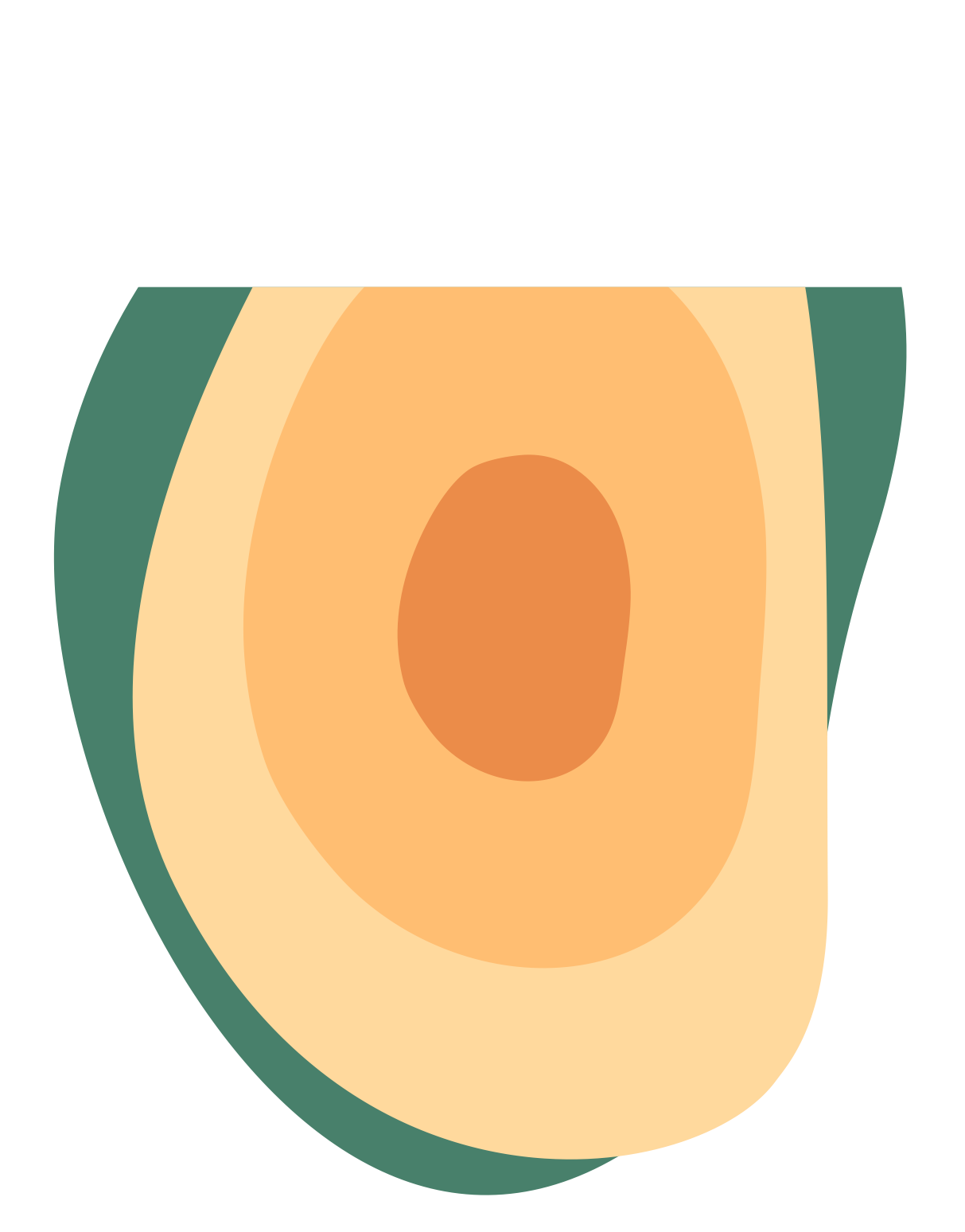 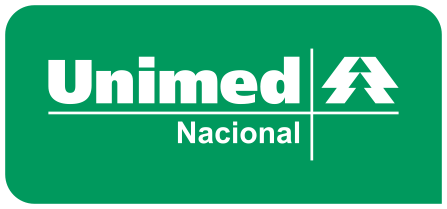